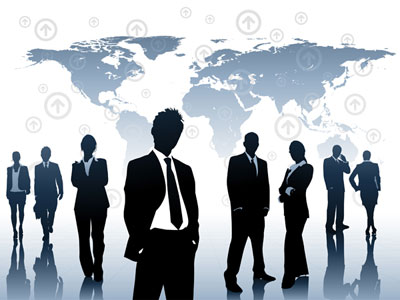 برنامج الادارة المتقدمة والامتياز الادارى
الاتفاقيات
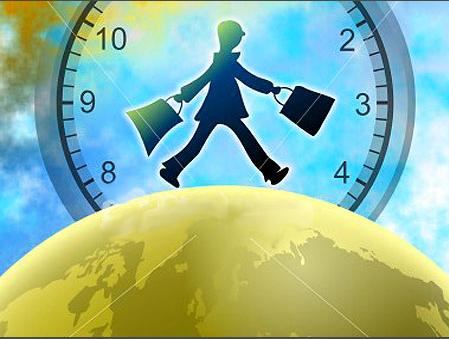 الإلتزام بوقت البرنامج وفترات الاستراحة
 دليل وعيك
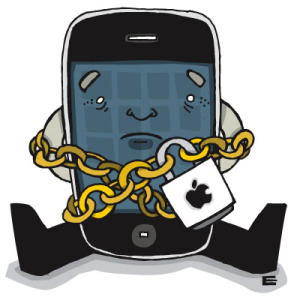 لاتدع هاتفك المتنقل يشوش أفكار من حولك
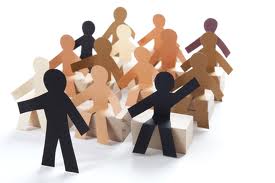 الأسئلة والنقاش متاحة في محتوى البرنامج
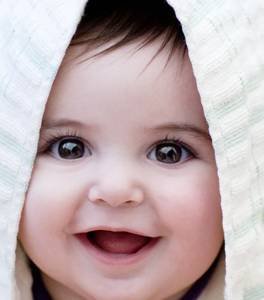 إبتسامتك و تعاونك دليل حب العمل الجماعي
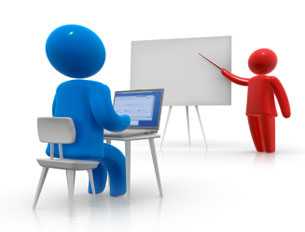 تأقلمك مع المدرب و تنفيذ التمارين يسهل
 استيعاب المادة العلمية
محاور الدورة
مدخل الى الادارة الحديثة
اسرار القيادة الناجحة
الجودة الادارية
الفرق بين المدير والقائد
مقدمة عن الامتياز الادارى
المديرون
قواعد اساسية فى الادارة
كيف تدير الاجتماع بتميز
ادارة الاداء المتميز
اجعل وقتك متميزاً
التخطيط طريقك للامتياز الادارى
الهدف العام للبرنامج التدريبي
تزويد المشاركين بأساسيات وأهمية الإدارة الحديثة مهارات اللازمة للتميز الادارى
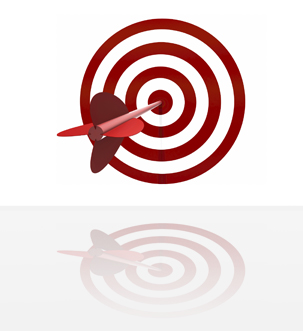 الأهداف التفصيلية للبرنامج التدريبي
بنهاية هذا البرنامج التدريبي نتوقع أن المشاركون قد حققوا النتائج الآتية (بمشيئة الله )
تعريف المشاركين بالمبادىء والاساسيات حول الإدارة الحديثة .
تزويد المشاركين بالخطوات العملية لصناعة التمييز الادارى 0
معرفة قواعد الإدارة والتعرف على كيفية إدارة الاداء 0
رفع اداء المشاركين من خلال مهارات التخطيط 0
تزويد المشاركين بمفاتيح النجاح والتمييز من خلال ادارتهم للوقت 0
رفع اداء المشاركين من خلال اكسابهم كيفية التعامل الجيد على الاجتماعات 0
اكتساب خبرات جديدة للمدير الجديد والقديم .
التعرف على اسرار القيادة الناجحة .
لنبدأ البرنامج
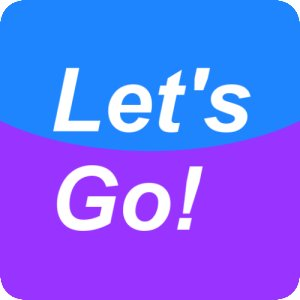 تمرين لكسر الحواجز
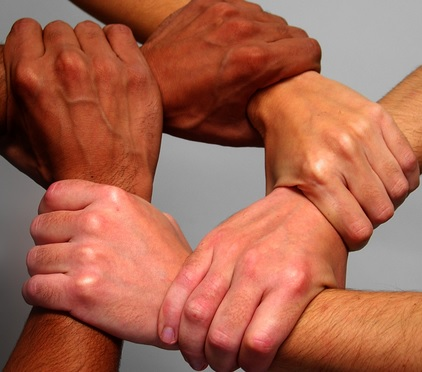 مدخل الى الادارة الحديثة
تعريف الإدارة
الرقابة
القيادة
التنظيم
التخطيط
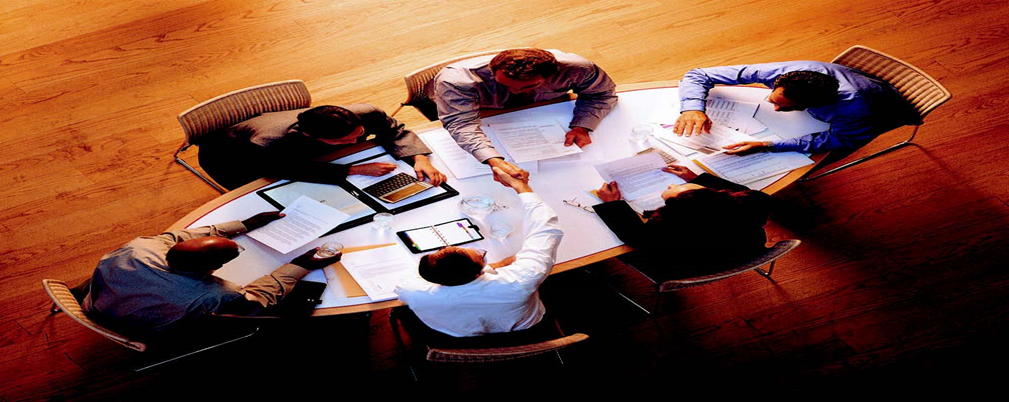 التخطيط
1
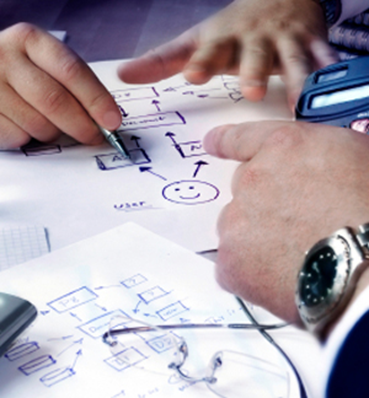 تحديد الاهداف وتقرير كيفية الوصول اليها التنظيم: ترتيب الوظائف والموارد الاخرى لإنجاز العمل قيادة الآخرين: تحميس الناس للعمل بجدية لتحقيق اعلى الاداء الرقابة: قياس الاداء واتخاذ التصرف العلاجى للتأكد من الوصول للنتائج المرغوبة عمليات الادارة
خصائص التخطيط
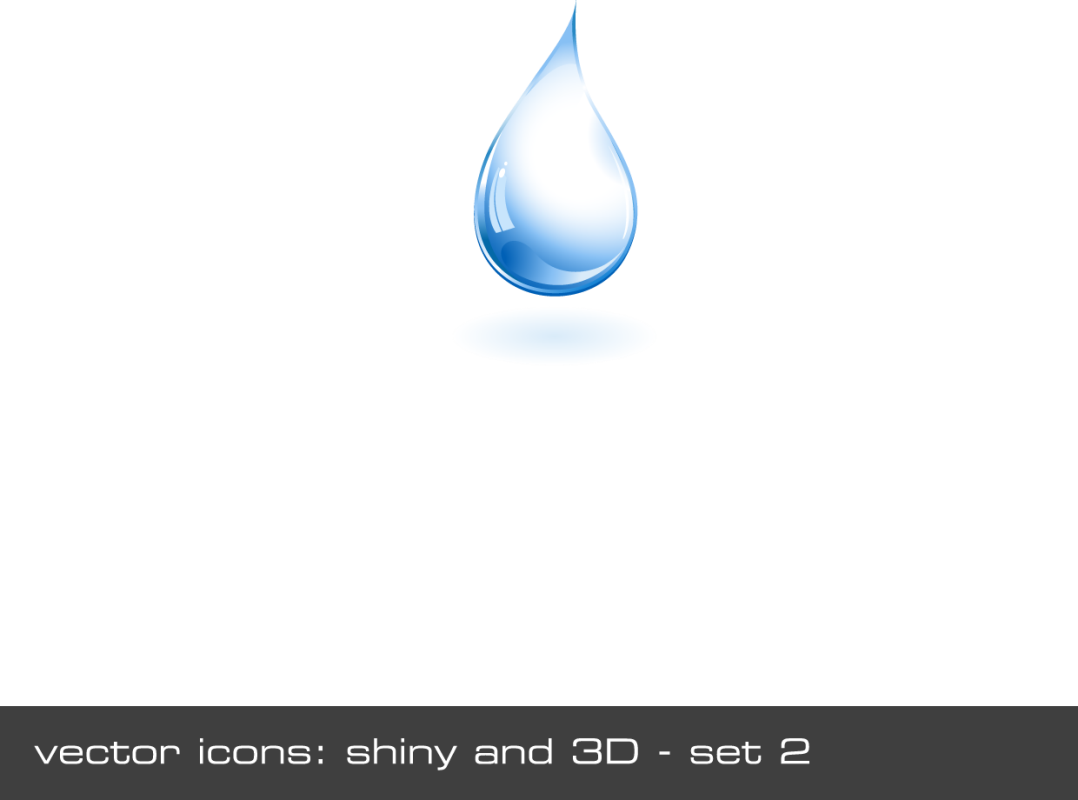 التخطيط هادف
01
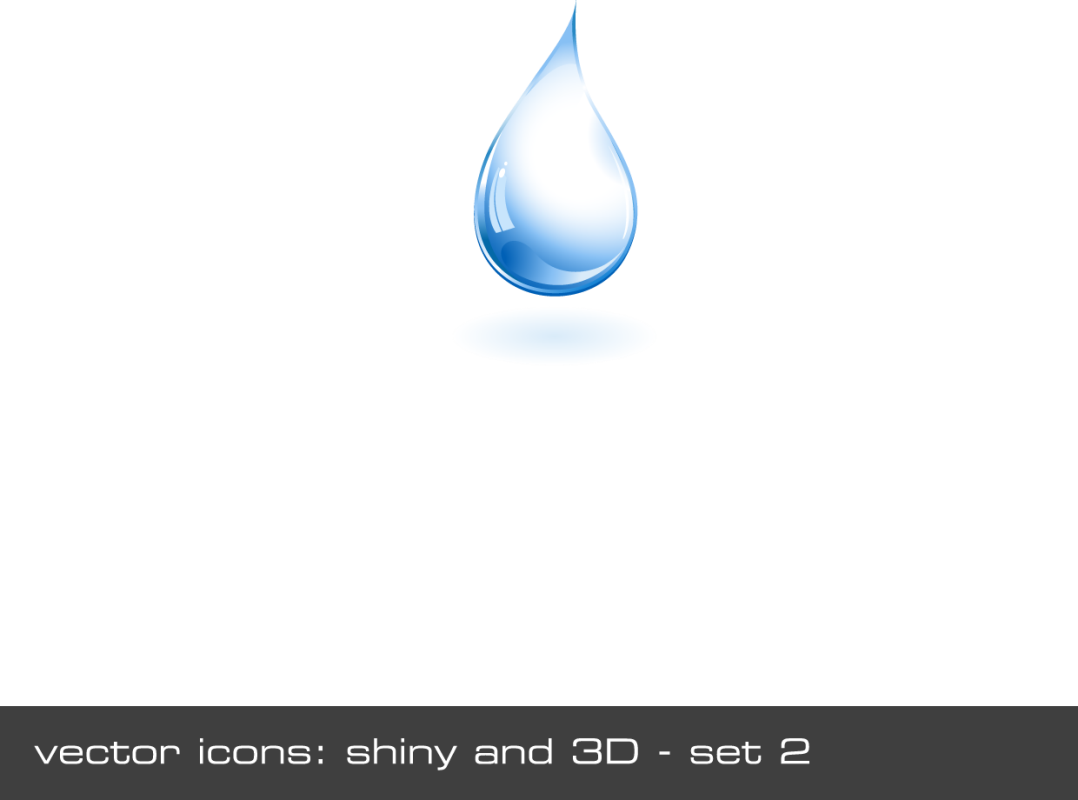 التخطيط مرن اى يتغير مع تغير الظروف
02
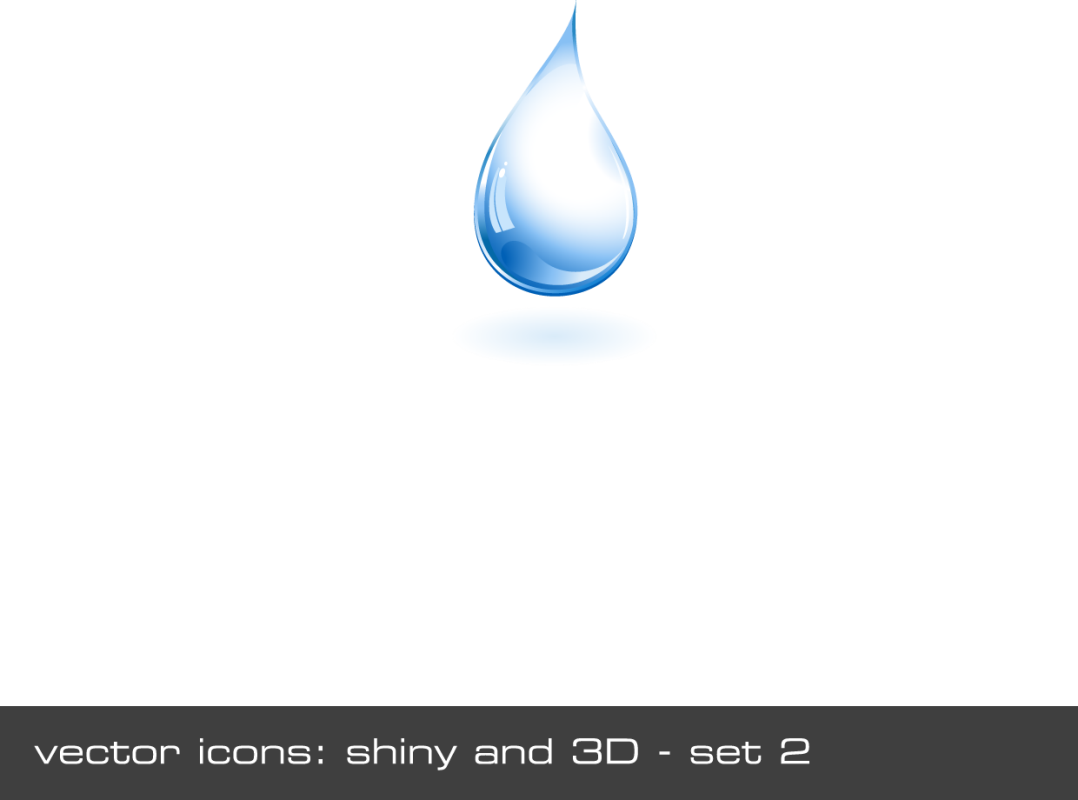 التخطيط يعتمد على المعلومات فجودة المعلومات تعنى جودة التخطيط
03
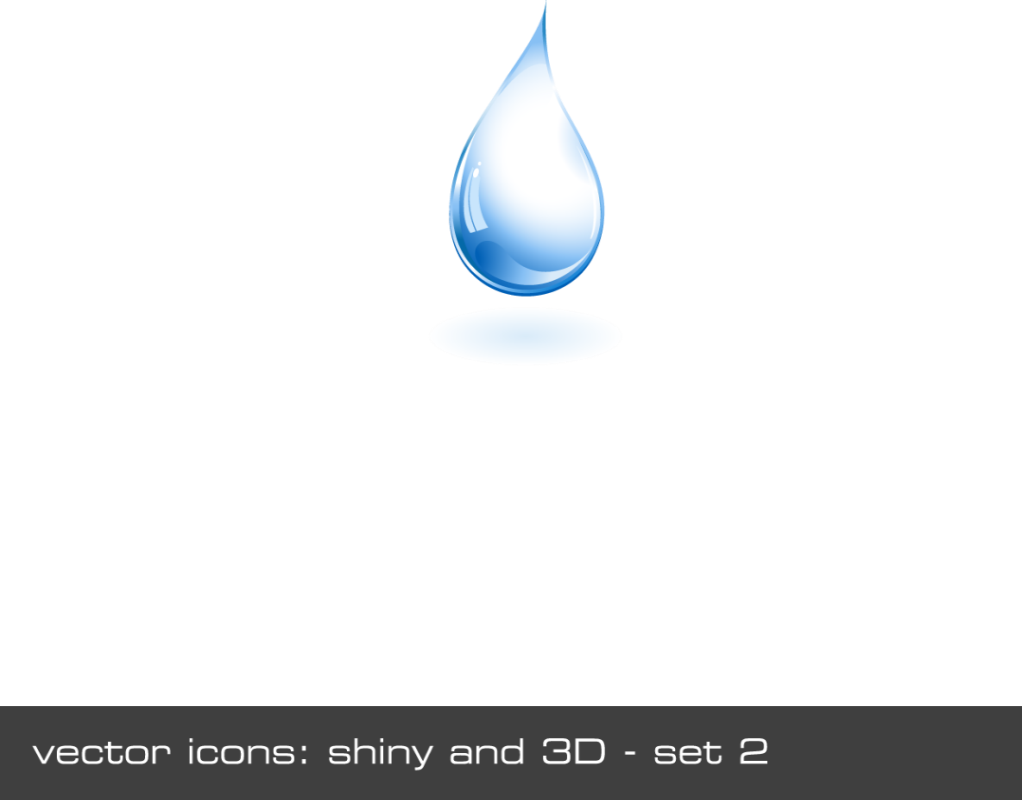 التخطيط موقوت بزمن معين
04
عناصر التخطيط
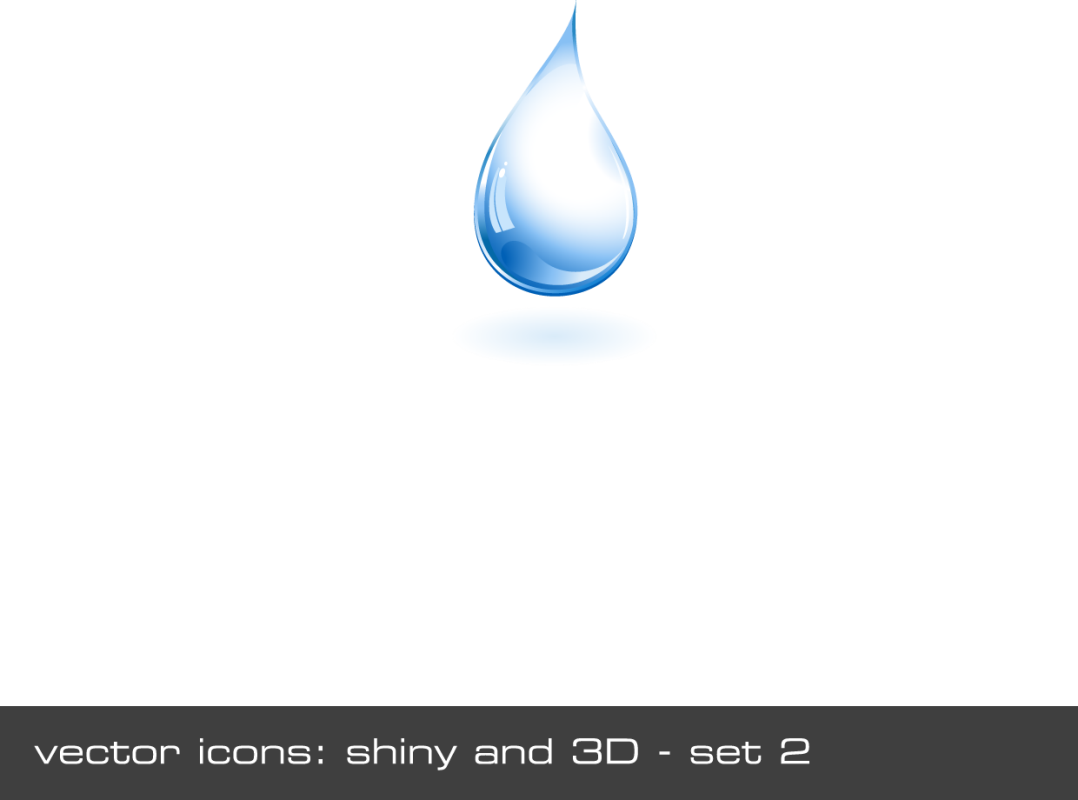 تحديد الاهداف
01
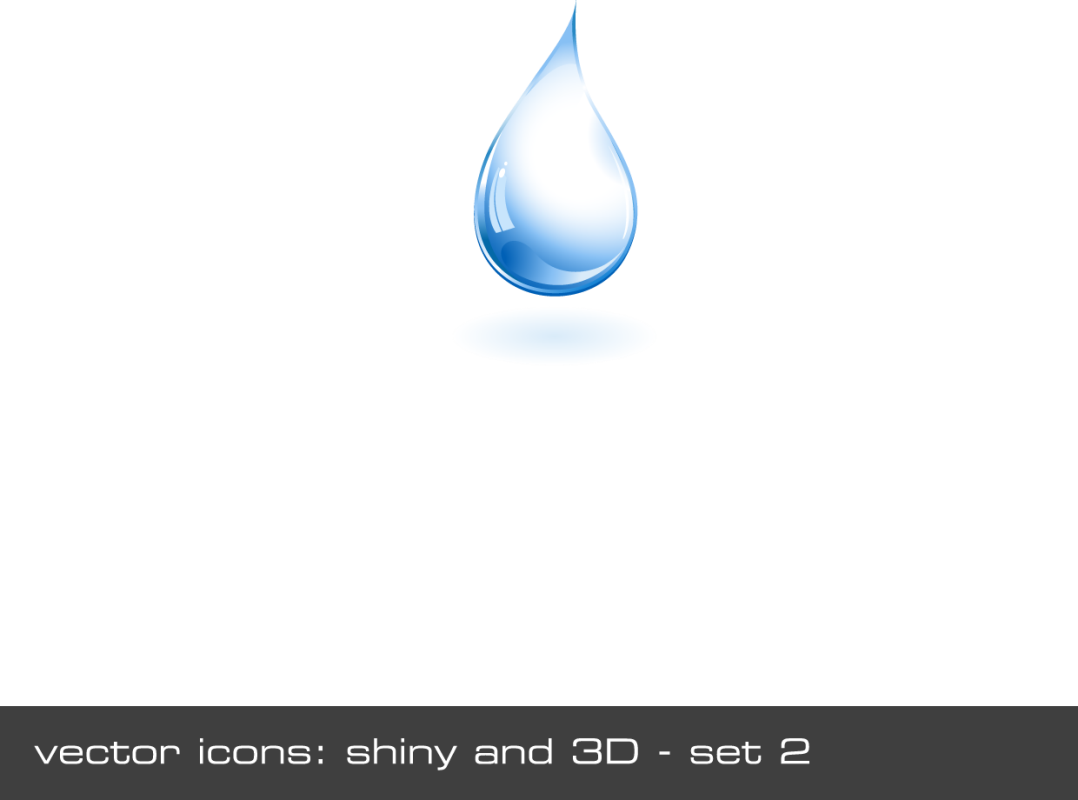 السياسات
02
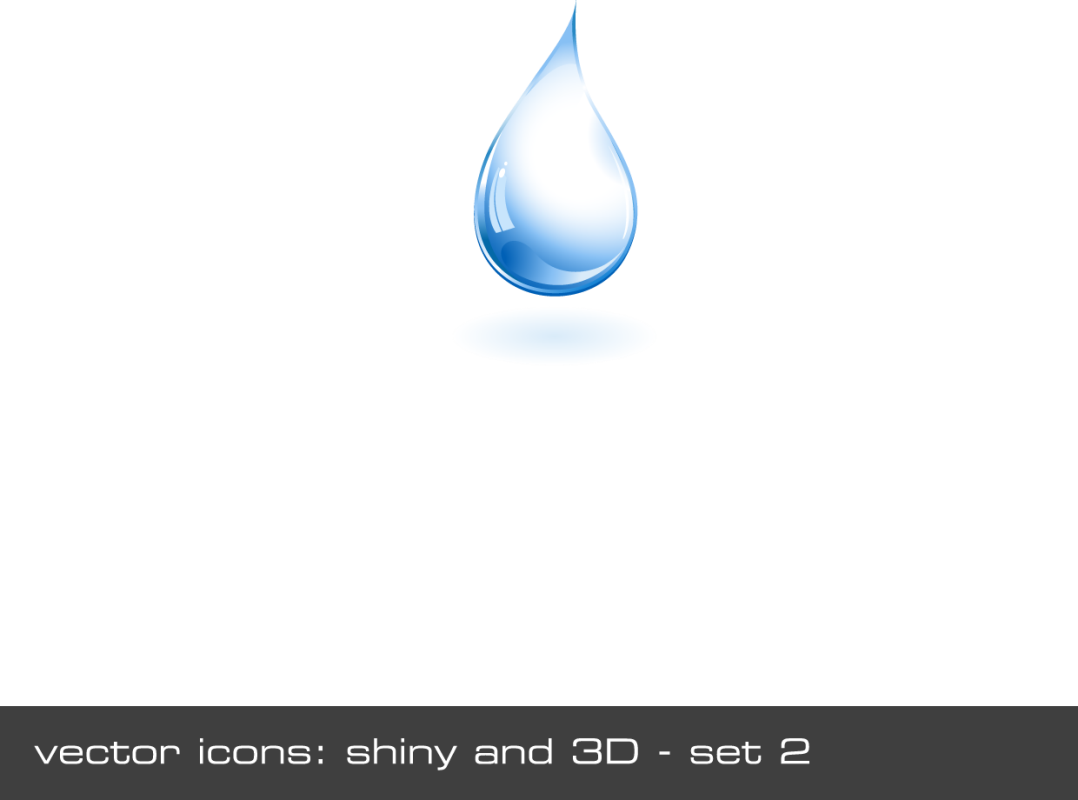 خطط الاعمال
03
شروط الخطة الجيدة
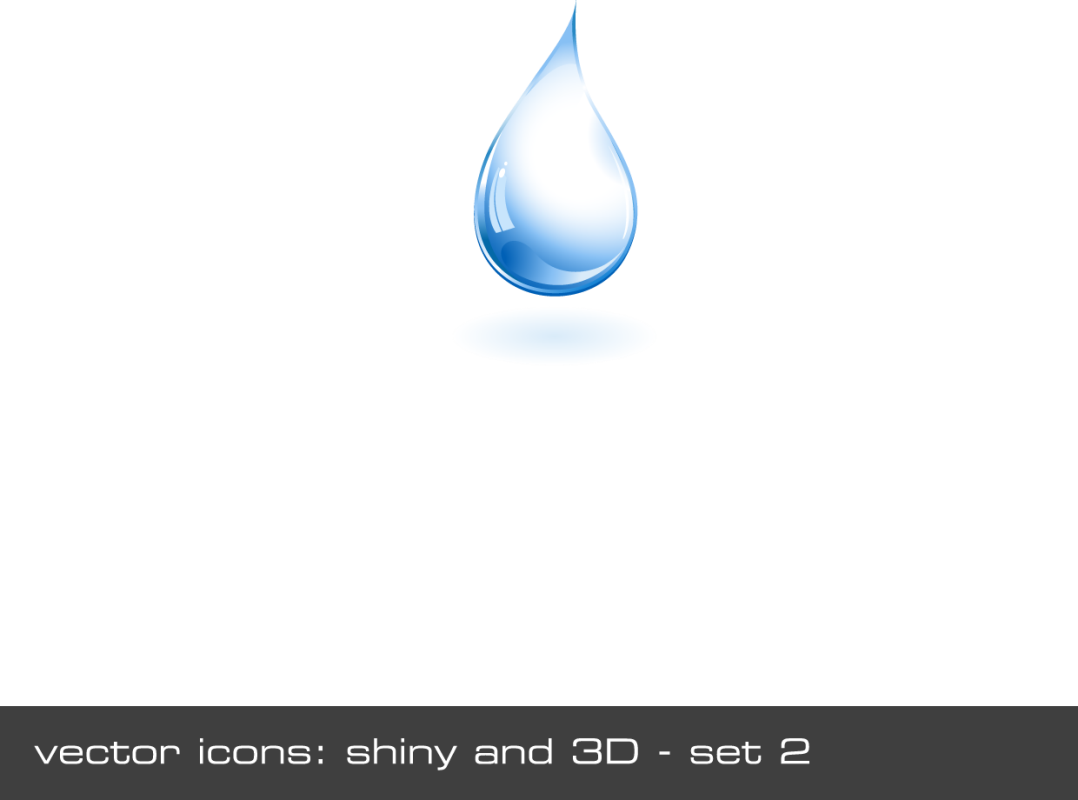 ذات هدف
01
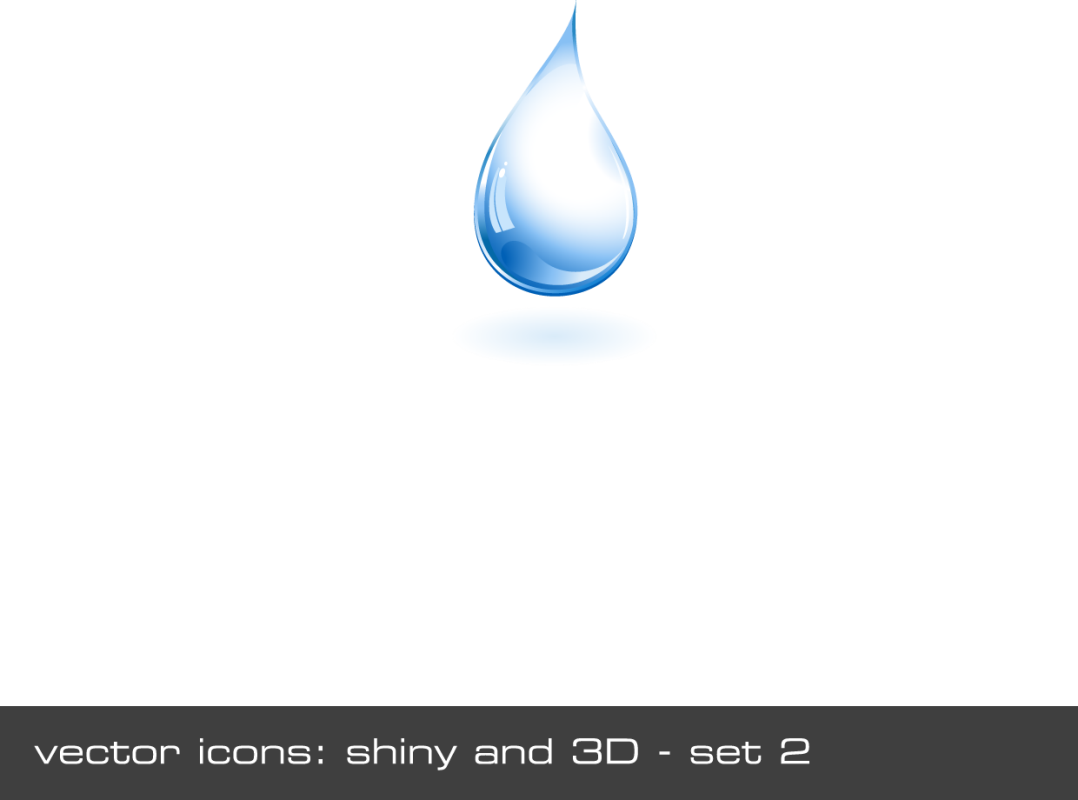 تعتمد على معلومات دقيقة
02
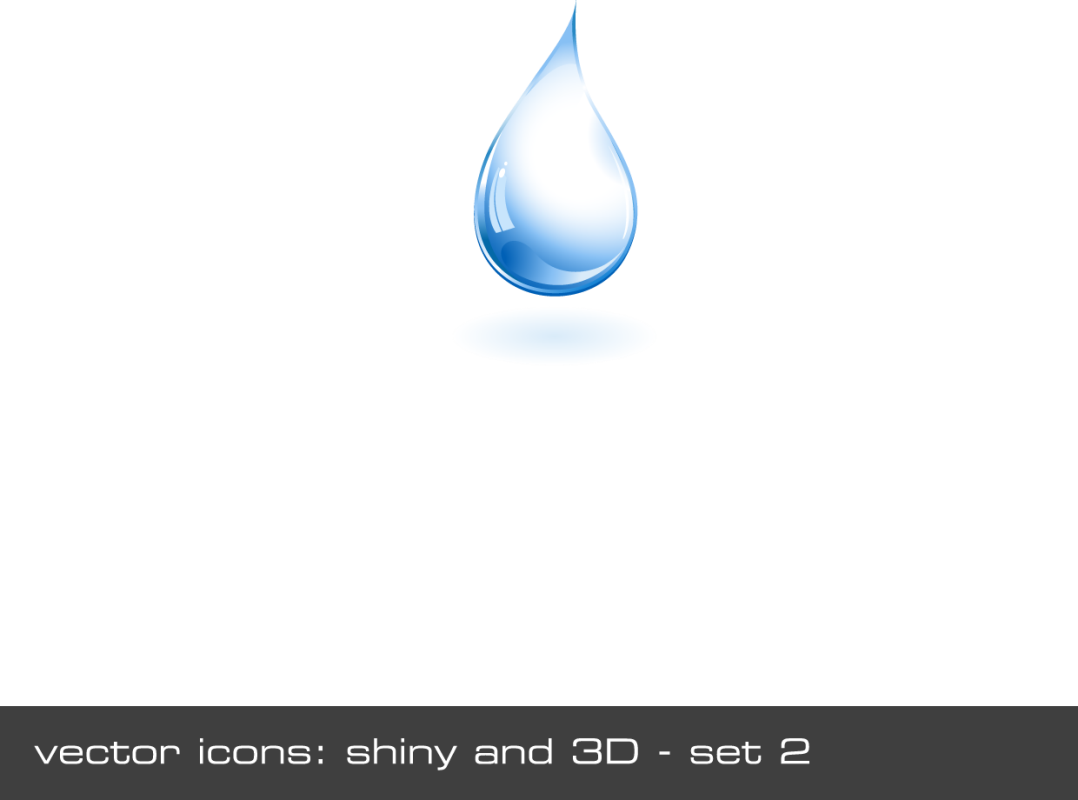 المرونة اى التكيف مع تغير المواقف والظروف
03
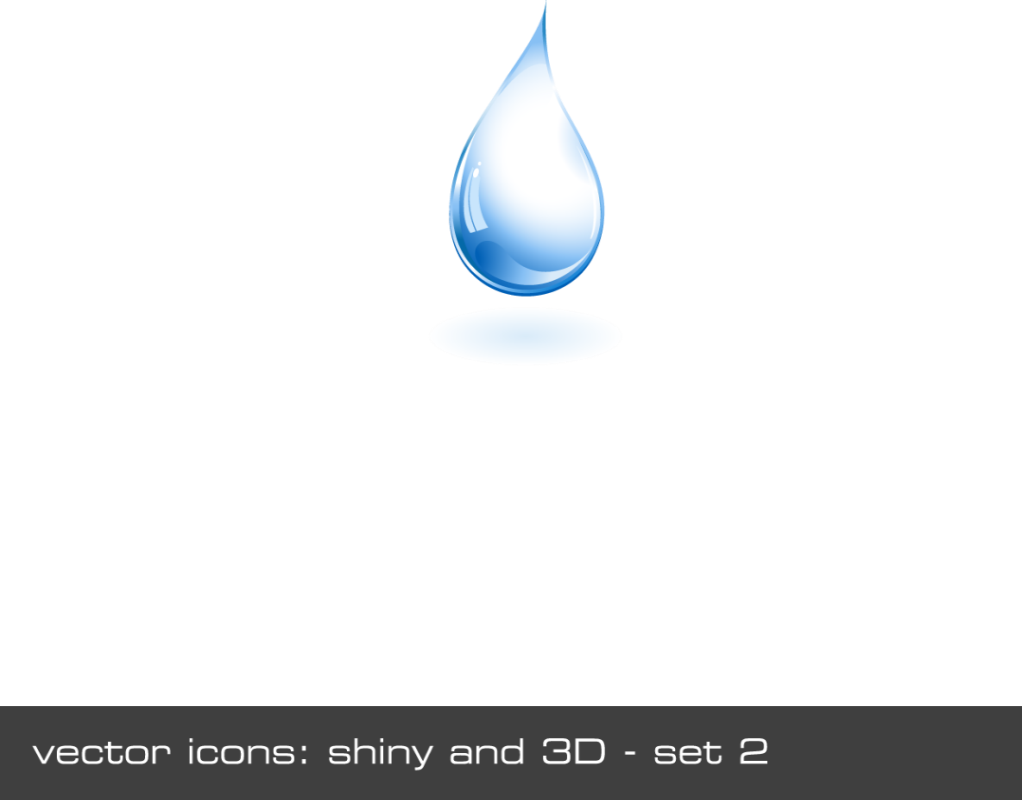 الارتباط بزمن محدد
04
مقومات التخطيط الناجح
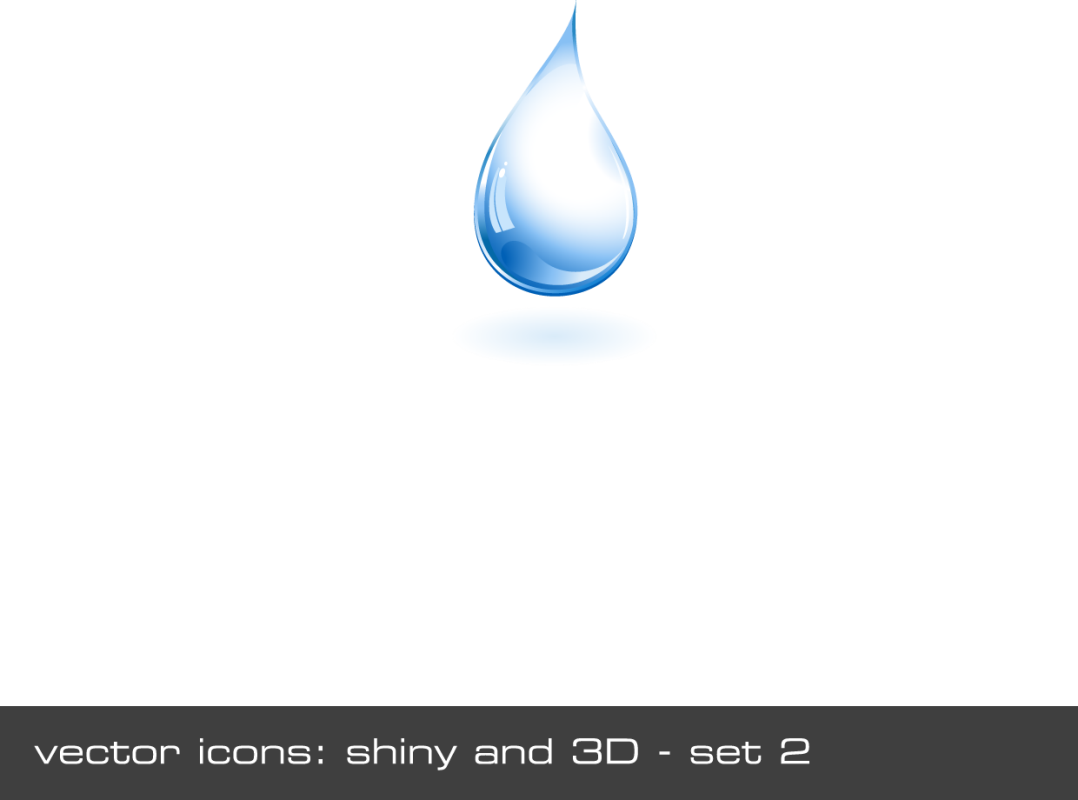 امكانية قياس الاهداف
01
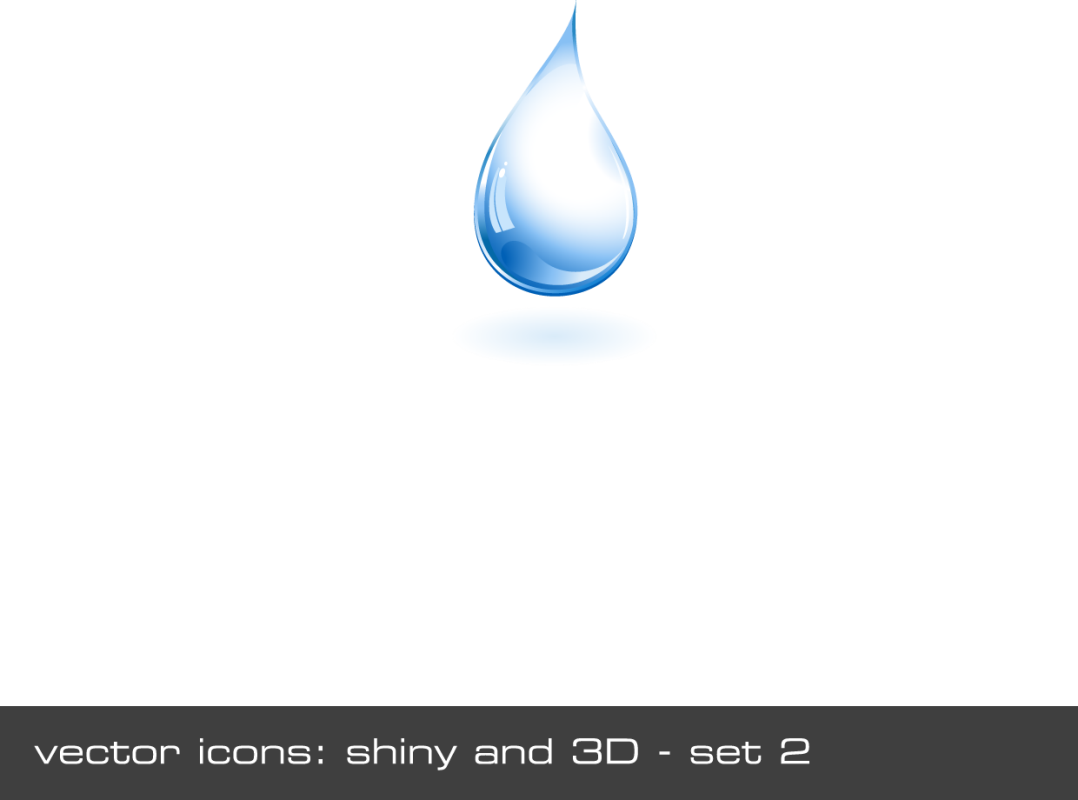 اشراك جميع المستويات فى التخطيط
02
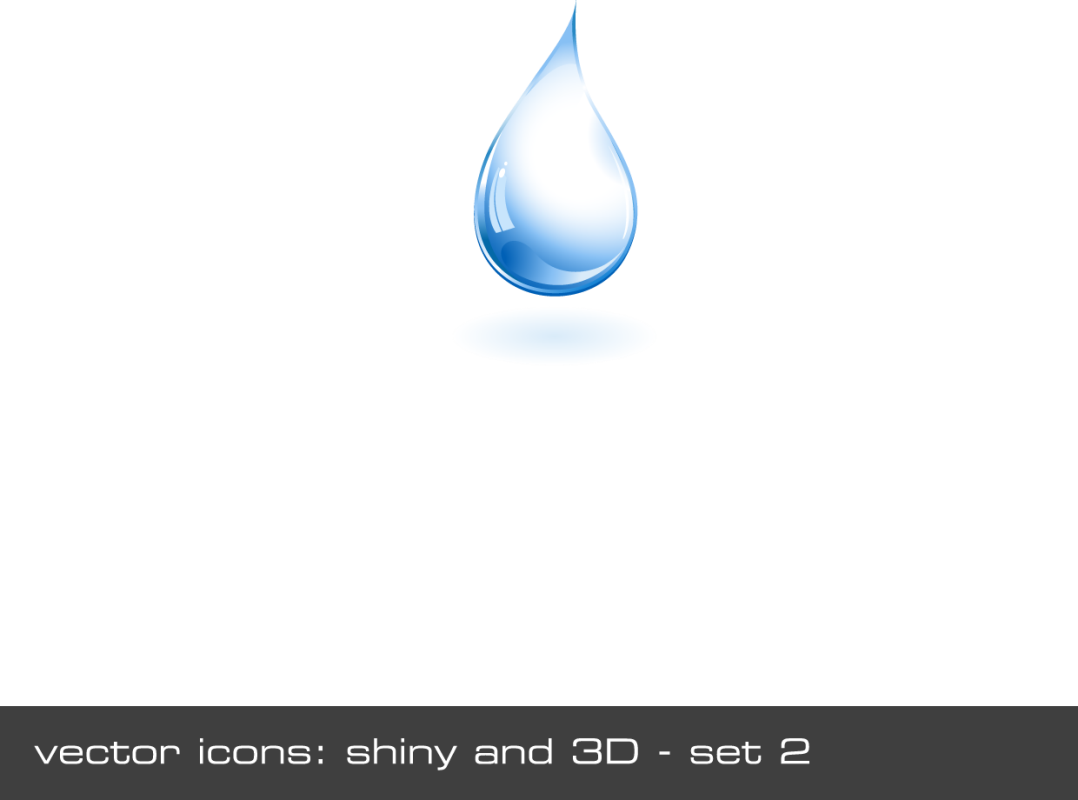 توافر الموارد المادية والبشرية لتنفيذ التخطيط
03
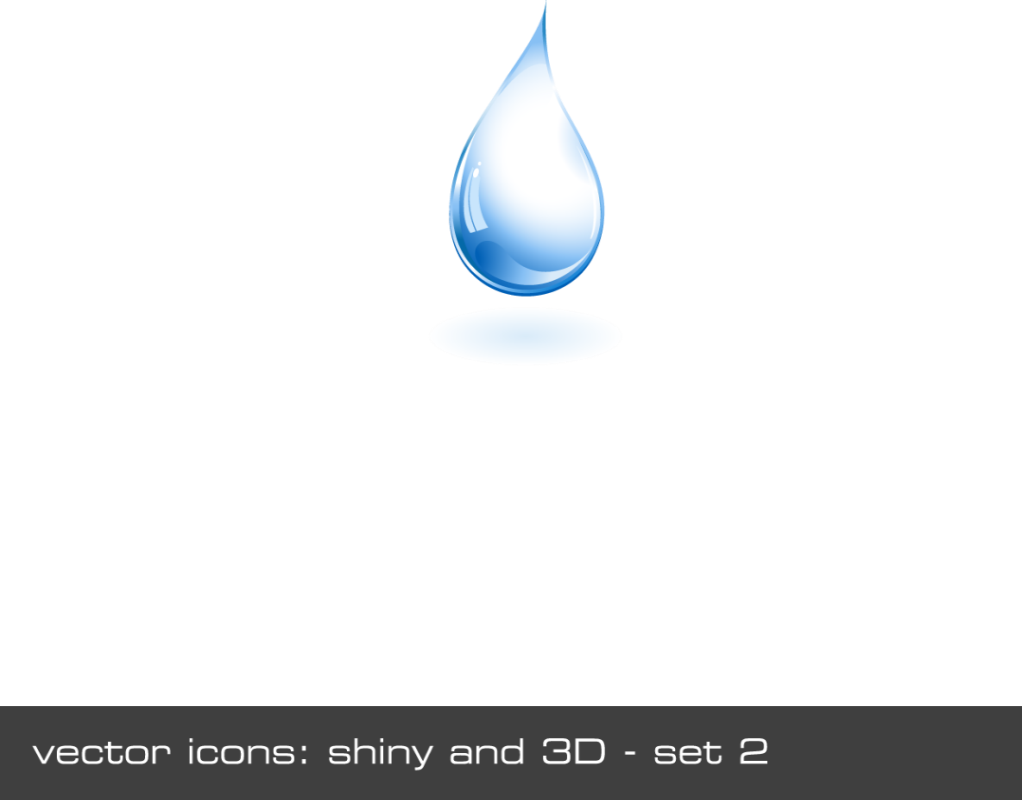 الايمان بمبدأ المرونة فى التخطيط والتنفيذ
04
خطوات التخطيط
نفذ الخطة وقيم النتائج
حلل واختار فيما بين بدائل التصرف
حاول التنبؤ بالأحداث المستقبلية
قيم الموقف الحالى
حد اهدافك بدقة
التنظيم
2
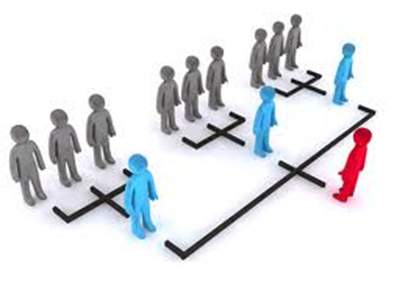 التنظيم عمليات الهيكلة والتنسيق للموارد التنظيمية لتنفيذ الاستراتيجيات المحدده فى مرحلة التخطيط بكفاءة وفاعلية تحديد ماهى الحاجات التى يجب ادائها ومن الذى يجب ان يؤديها
التوجيه
3
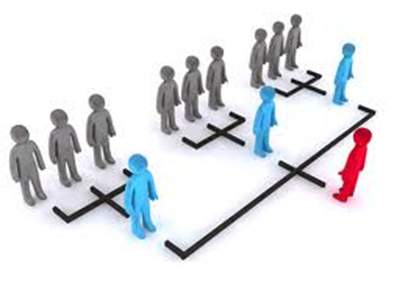 التوجيه عمليات توجيه ودفع كل الاجزاء المرتبطة للمساعدة فى تحقيق الاهداف التنظيمية بكفاءة وفعالية القرارات التوجيهية: تقديم التشجيع وإرشاد جهود العاملين نحو الاهداف التنظيمية قرارات مرتبطة بالعمالة وتنميتها وكذا قرارات التحفيز وقرارات القيادة
الرقابة
4
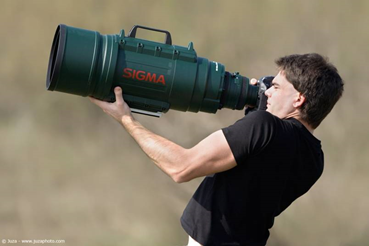 عمليات قياس الاداء والتصرفات للتأكد من الوصول للنتائج المرغوبة عمليات متابعة الانشطة للتأكد من الوصول للمخطط وتصحيح اى انحرافات
اربعة خطوات للرقابة الإدارية
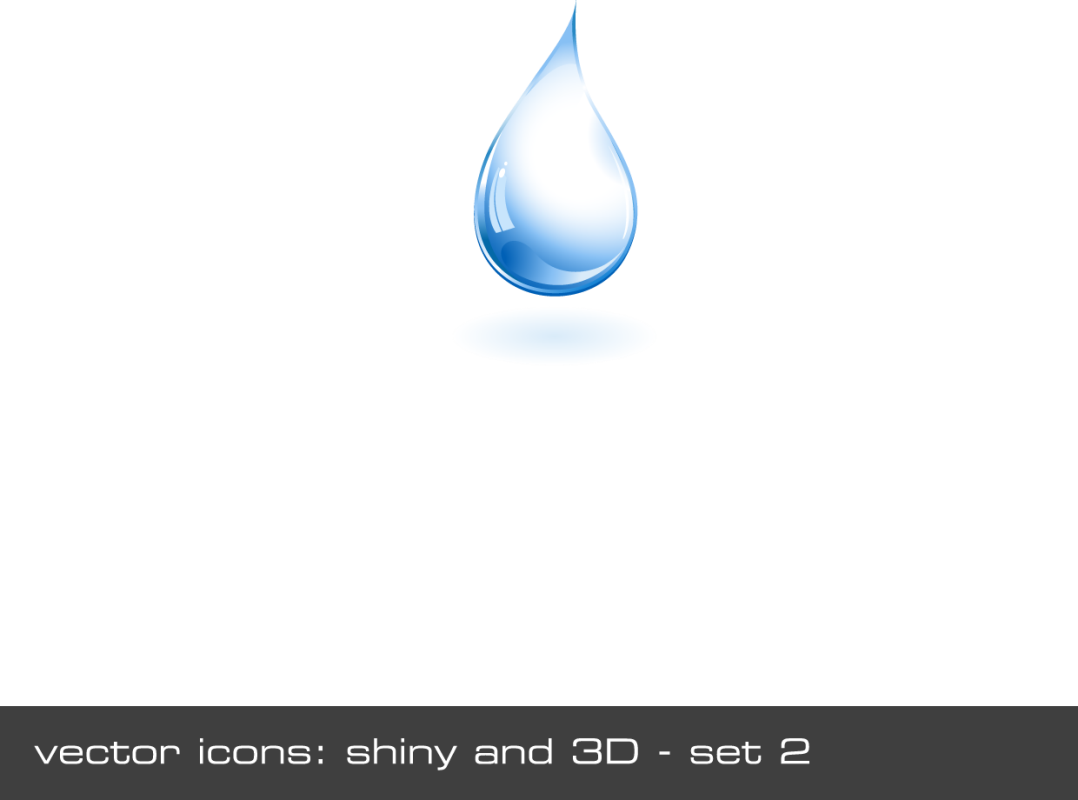 وضع الاهداف ومعدلات الاداء عمليات الرقابة
01
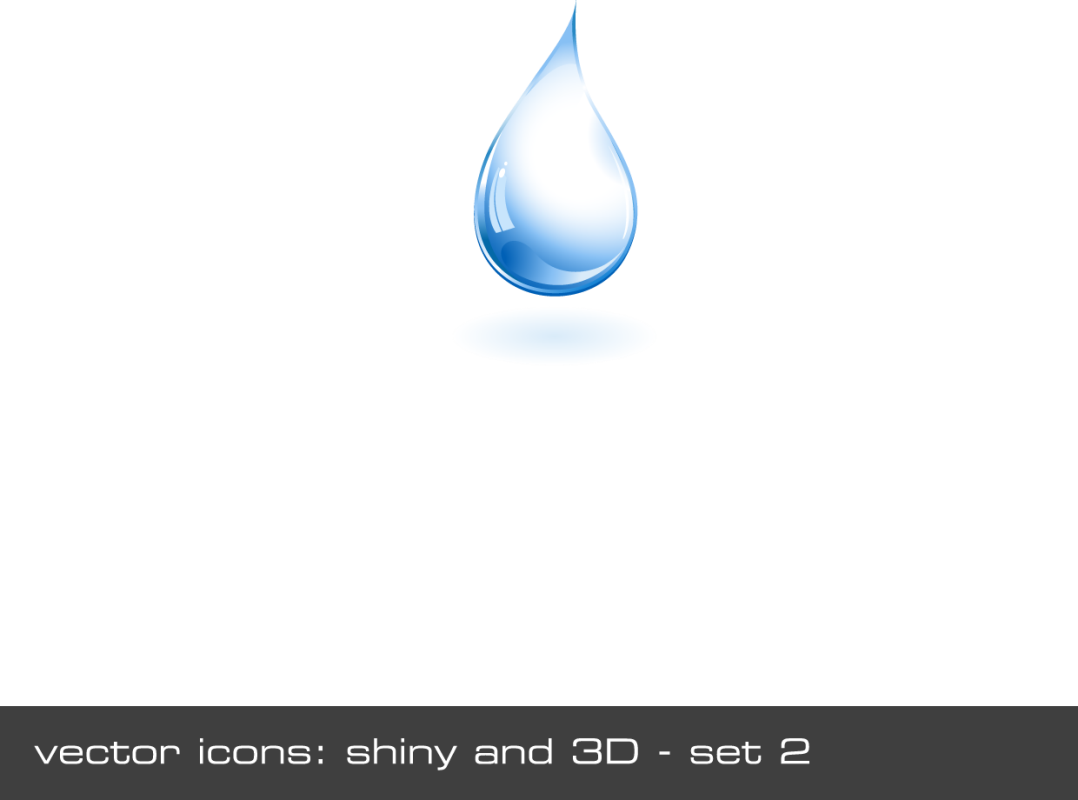 قياس الاداء الفعلى
02
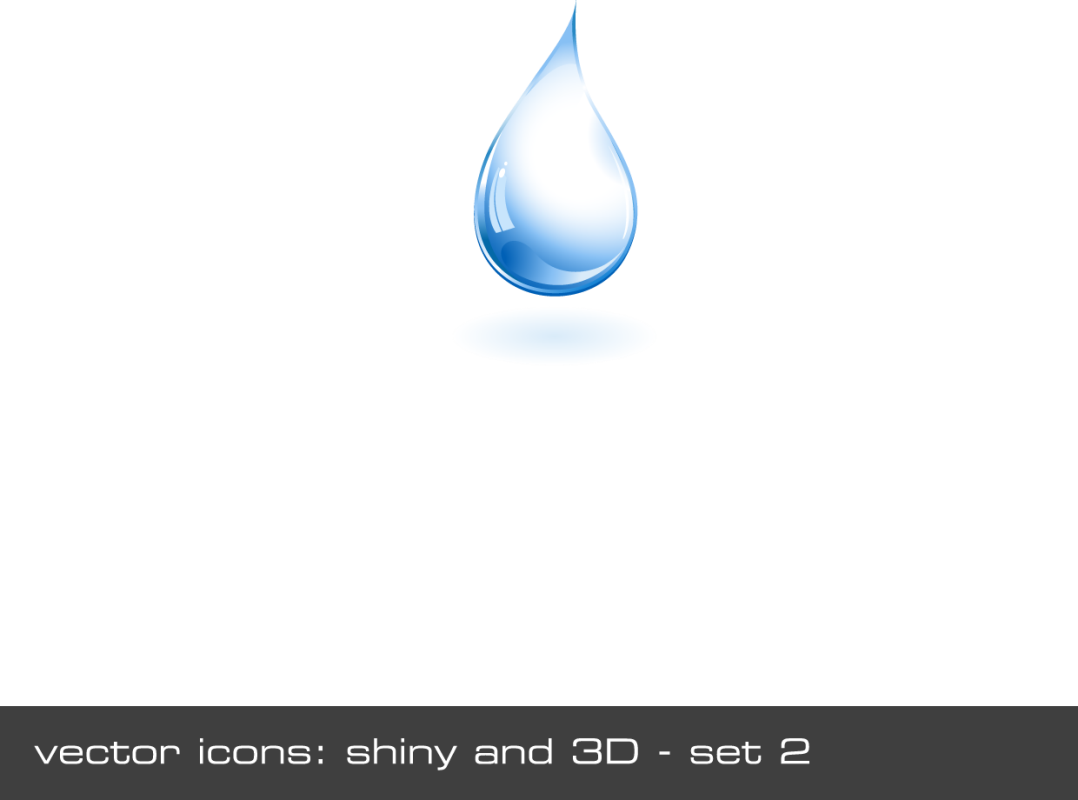 اتخاذ التصرف العلاجى المناسب
03
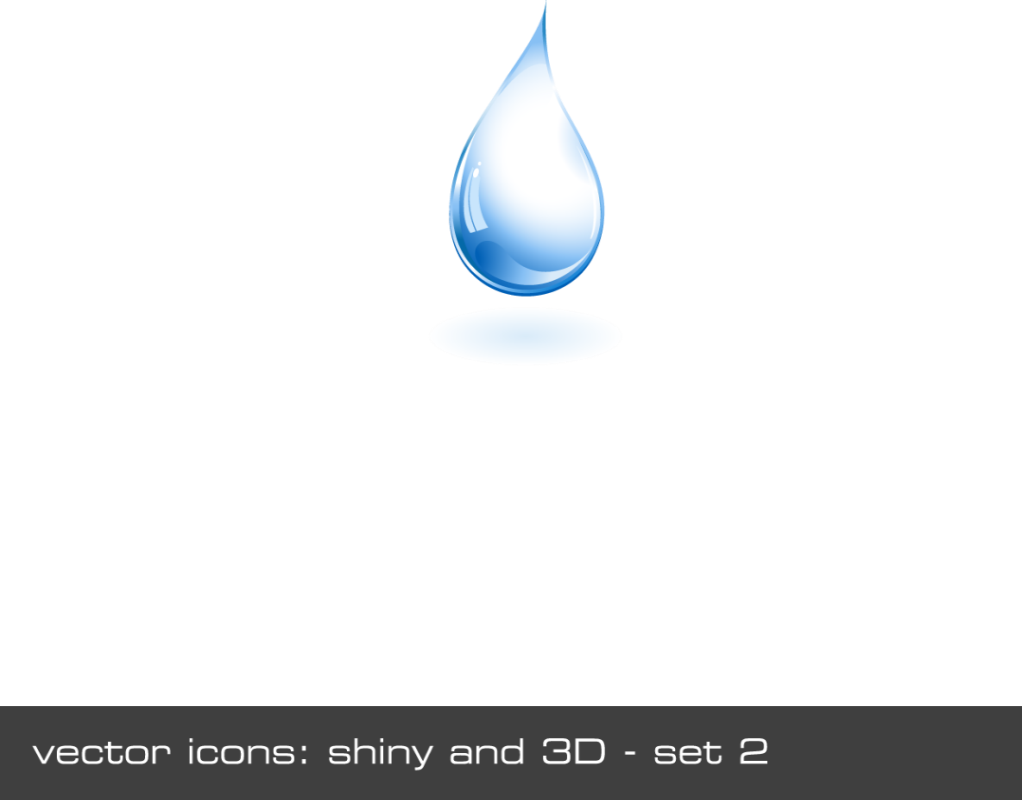 مقارنة الاداء الفعلى بالأهداف والمعايير المخططة
04
الرقابة الداخلية
الرقابة الخارجية
الرقابة القبلية
الرقابة المتزامنة اثناء الاداء
الرقابة البعدية
انواع الرقابة
التقسيم الثانى
التقسيم الاول
الجودة الادارية
الجودة
يقتصر مفهومها على المواصفات والخصائص المتوقعة في الخدمات وفي العمليات والأنشطة المصاحبة التي من خلالها تتحقق تلك المواصفات
أما إدارة الجودة الشاملة فتعني جميع الأنشطة التي يبذلها المسئولون عن تسيير شؤون المنظمة والتي تشمل التخطيط والتنفيذ والمتابعة والتقويم, وهي مستمرة لتحسين الجودة والمحافظة عليها
لماذا نسعى لتحقيق إدارة الجودة الشاملة 
في منظماتنا ومؤسساتنا العامة والخاصة؟
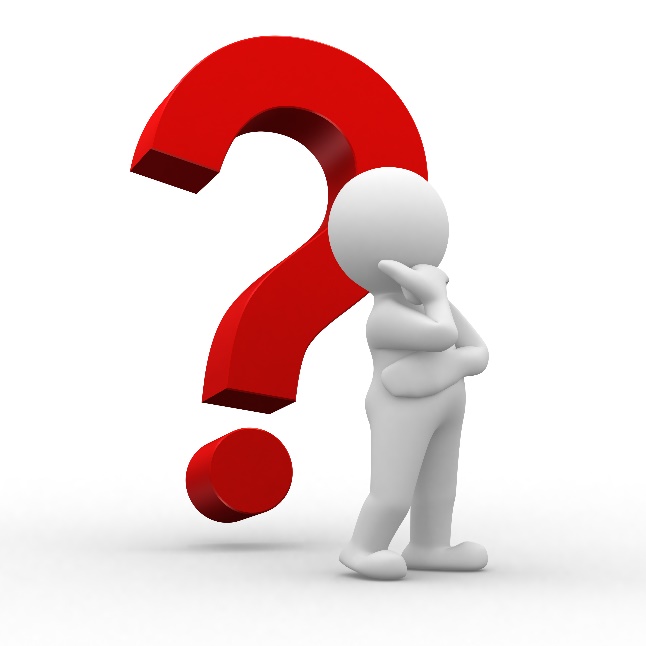 عناصر الجودة الشاملة
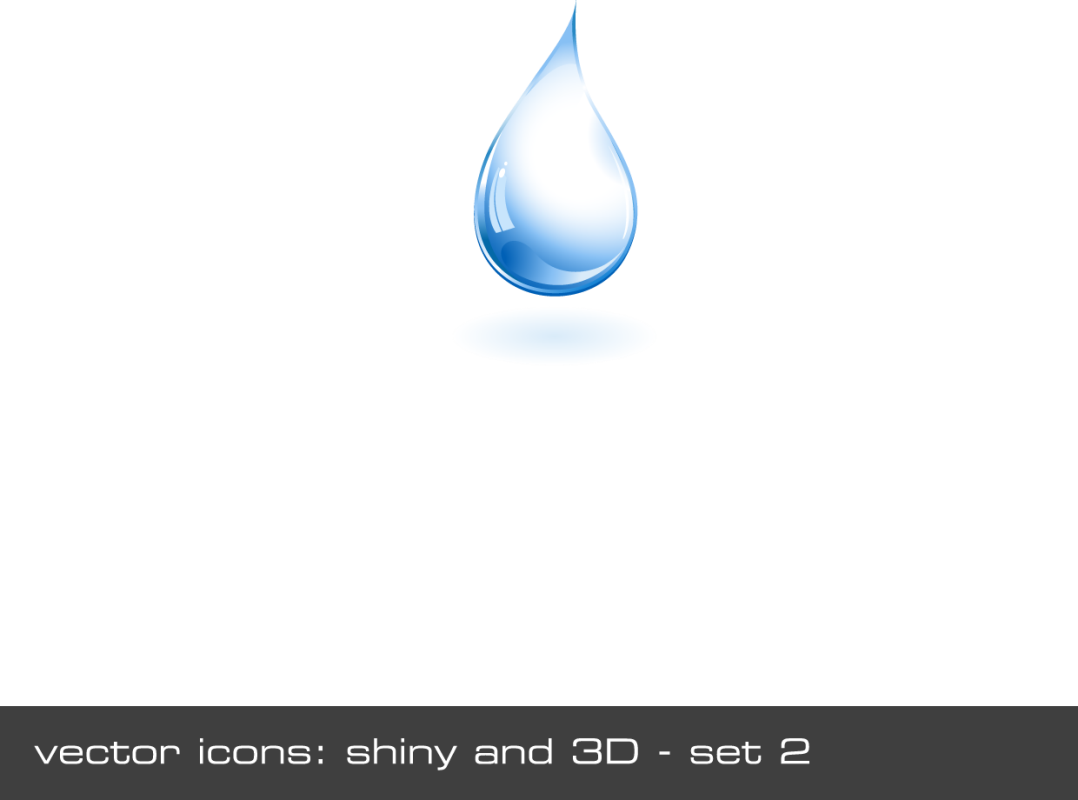 التركيز على العميل
01
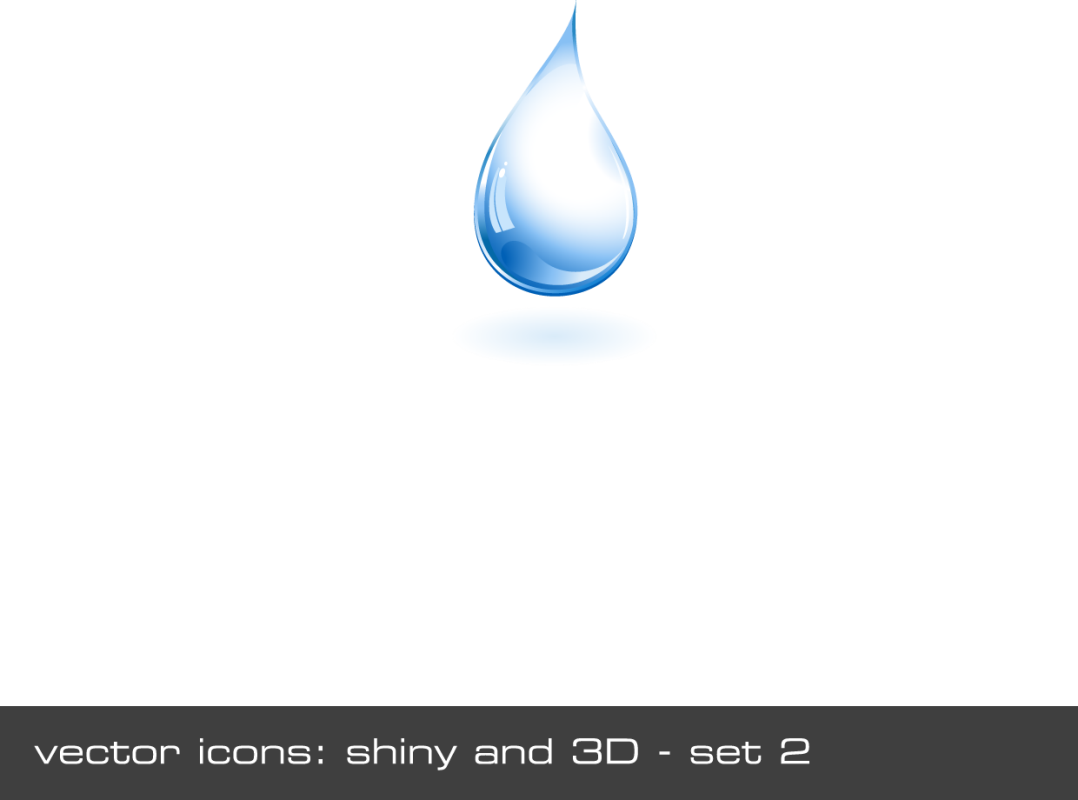 مساندة ودعم الإدارة العليا
02
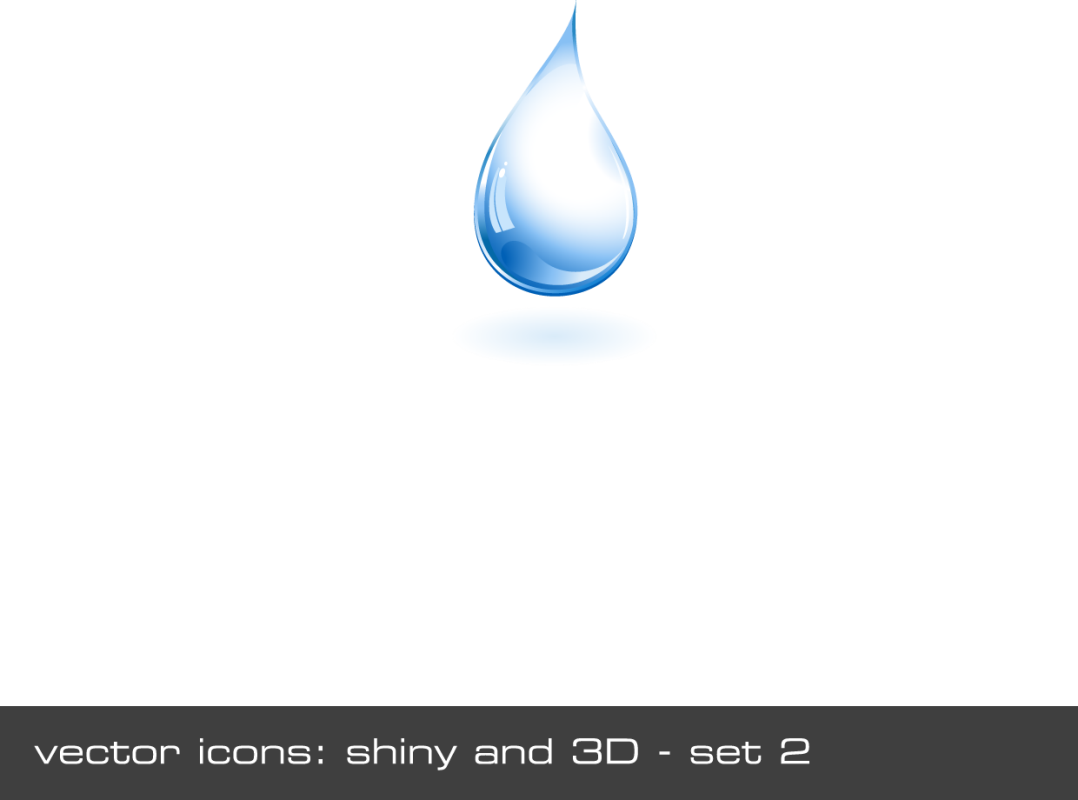 العمل الجماعي مشاركة العاملين
03
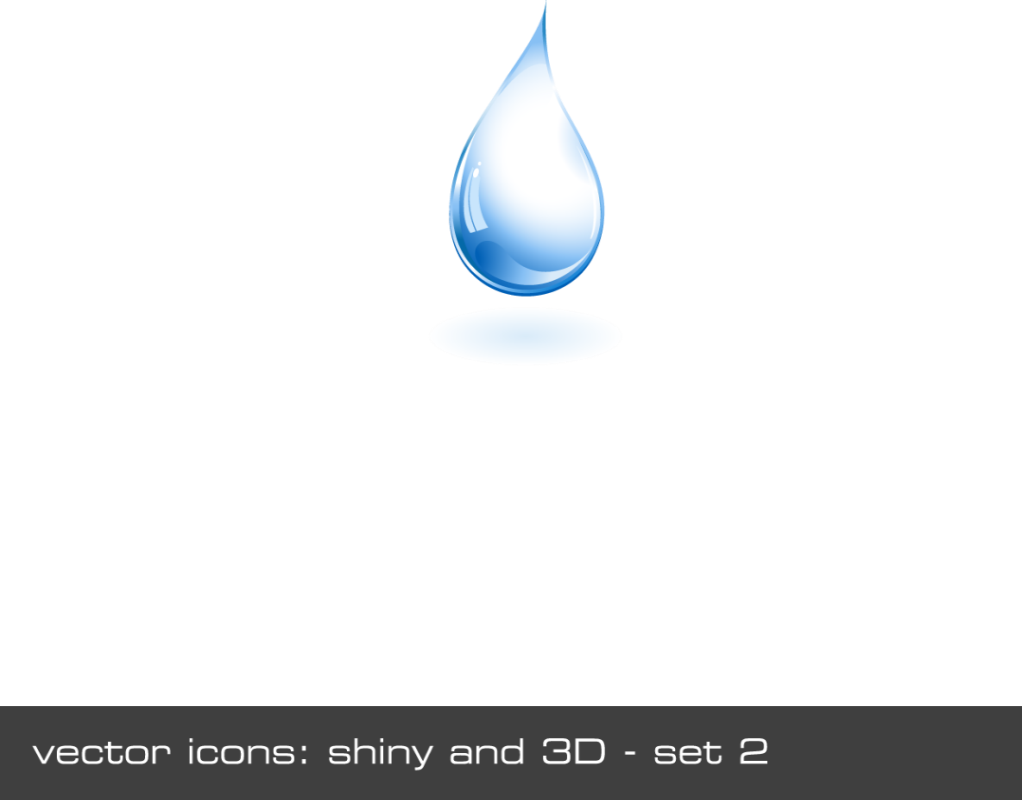 تدريب العاملين
04
عناصر الجودة الشاملة
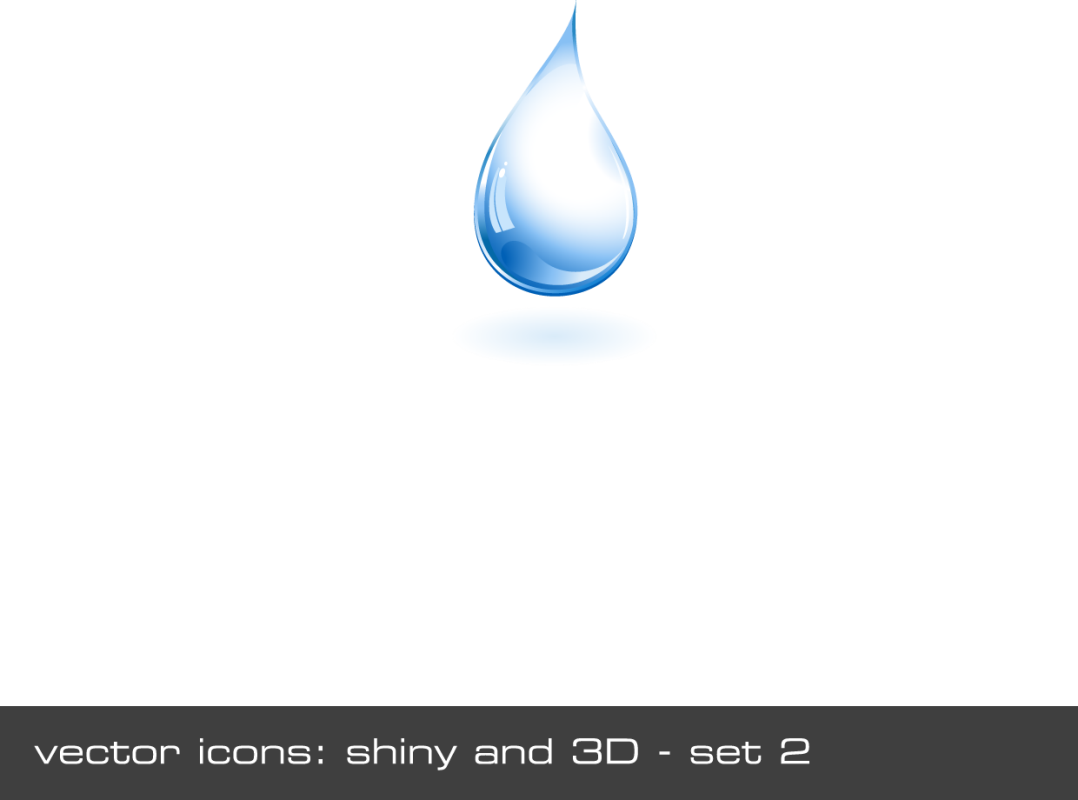 احترام وتقدير العاملين
05
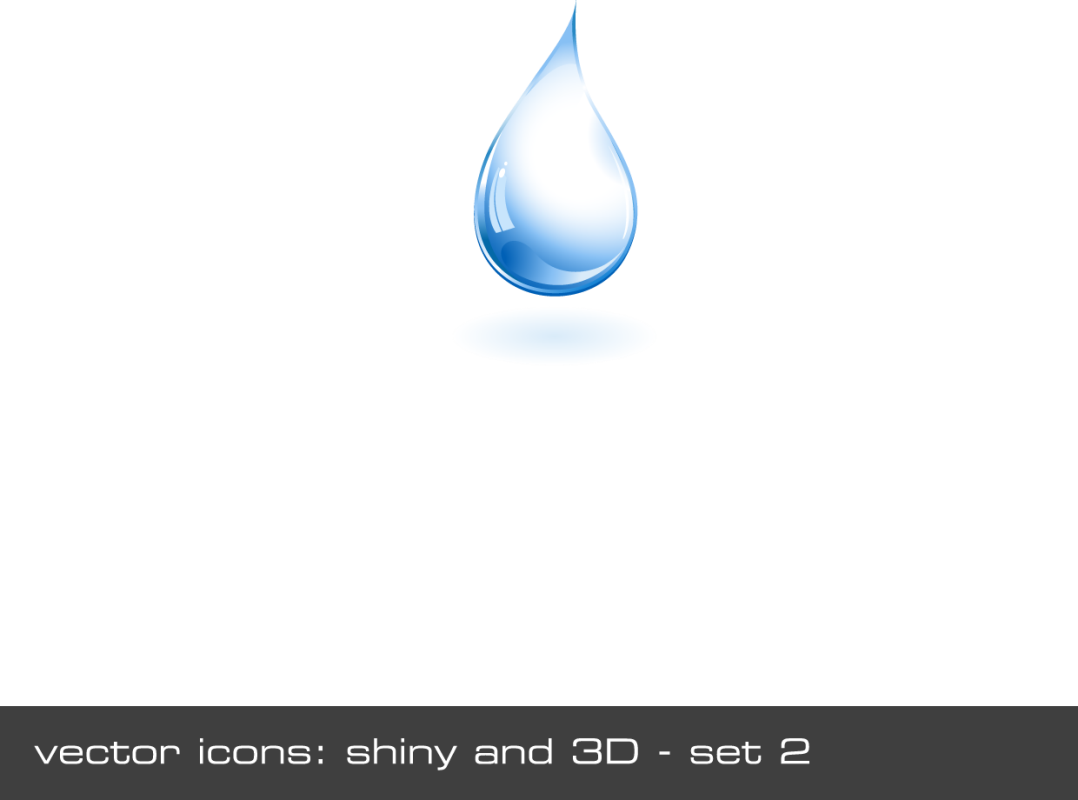 التحسين الدائم
06
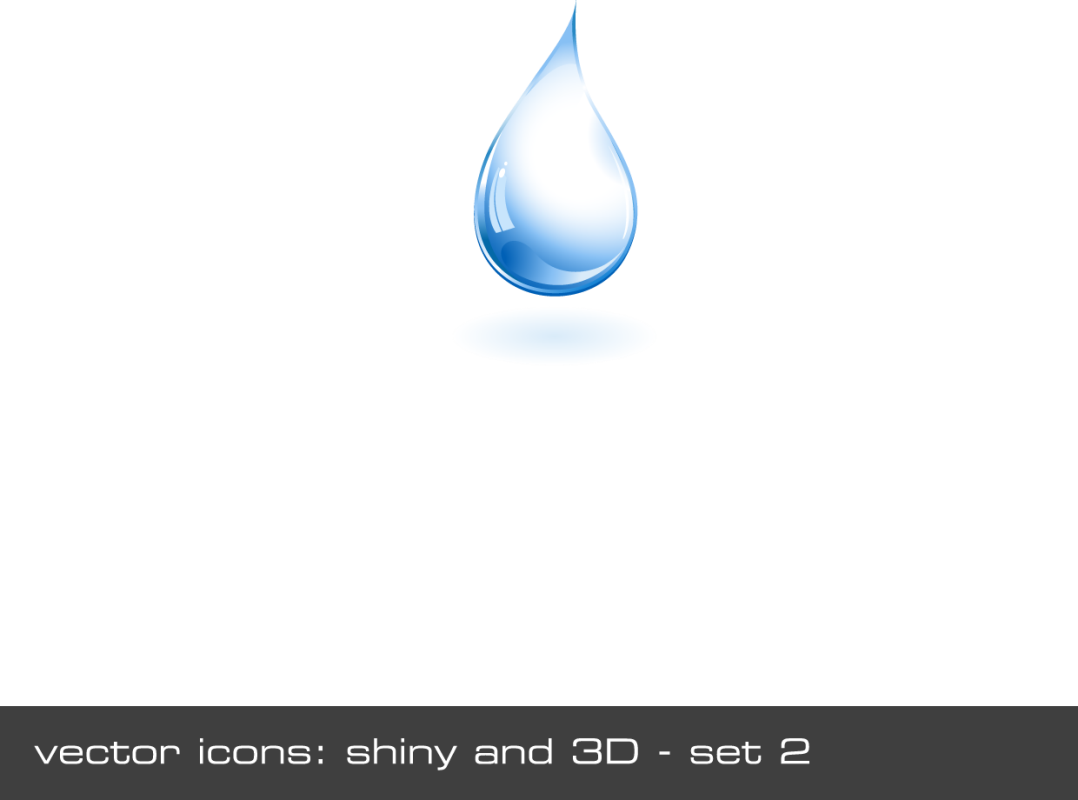 وجود رؤيا مشتركة بين الإدارة والعاملين
07
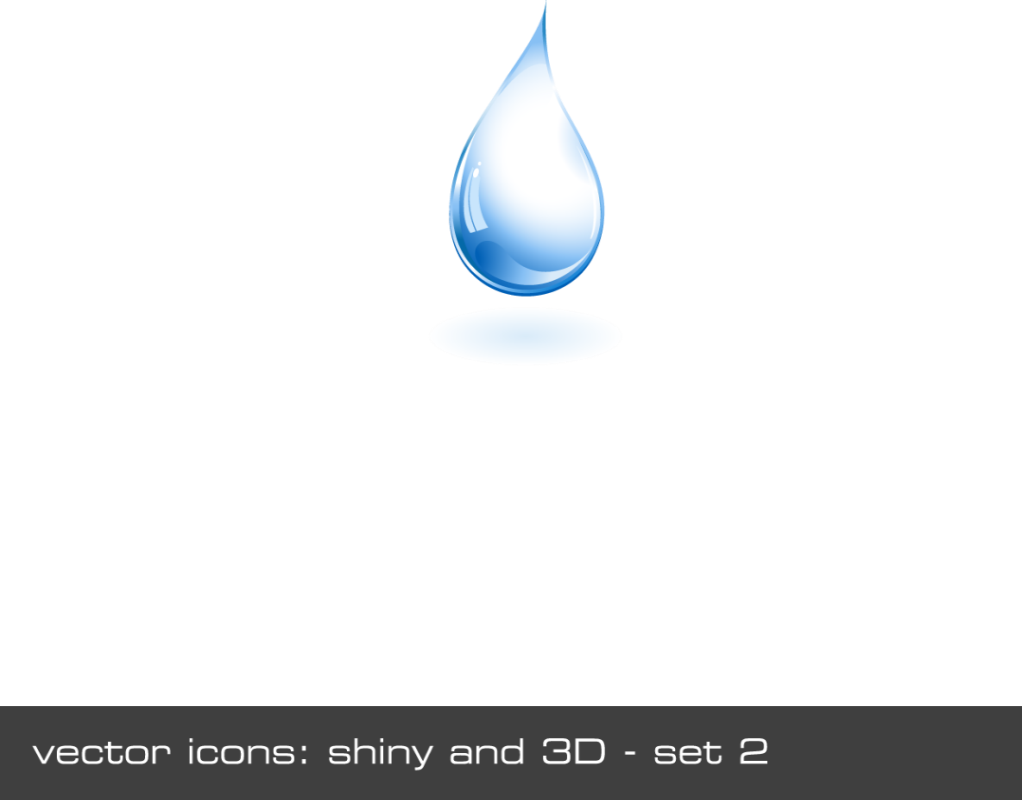 نشر ثقافة الجودة
08
الصياغة الاستراتيجية لفلسفة إدارة الجودة الشاملة
على الإدارة العليا أن تظهر ما يعبر عن انتهاجها لفلسفة إدارة الجودة الشاملة في التوجه الاستراتيجي (الرؤيا - الرسالة - الأهداف) للمنظمة. كما أنه لا يوجد صياغة جاهزة أو متفق عليها حول صورة التضمين (العبارات أو المفاهيم أو المبادئ التي تذكر) إلا أن التوجه الاستراتيجي يجب أن يعبر فيما يرد فيه عن اعتماد مضمون المبادئ التالية بالإضافة إلى «المفهوم الشمولي للجودة»: التركيز على الجمهور  (المستفيد) والانطلاق منه، التحسين المستمر، تمكين الأفراد والقادة، توطيد العلاقة                                      مع الموردين
إدارة التغيير للتحول إلى إدارة الجودة الشاملة
تتعرض المنظمات لعملية التغيير نتيجة لقوى دافعة (خارجية أو داخلية)، لذا يجب على المنظمة إدارة عملية التغيير وفق خطوات محددة. كما أن اعتماد فلسفة إدارة الجودة الشاملةيتطلب تغييرات شاملة وجذرية في المنظمة لذلك تبرز الحاجة إلى التغيير المخطط، ومن هنا تبدو أهمية إدارة التغيير من قبل الإدارة العليا للتحول إلى   		          إدارة الجودة الشاملة في المنظمة
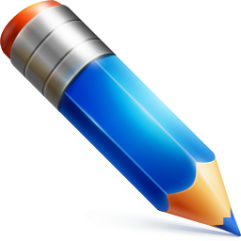 تمرين اختيار مقر المؤتمر
اختيار مقر المؤتمر
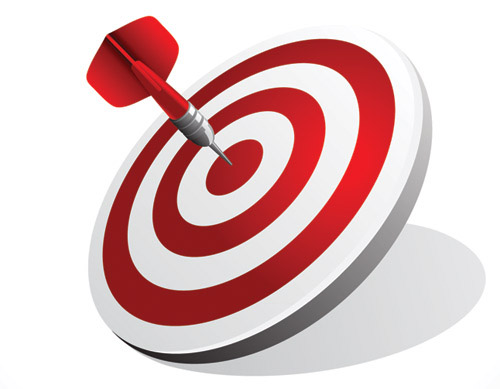 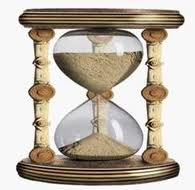 هذا تمرين للتدريب على احد طرق اتخاذ القرار 
 الشهيرة واسمها ( المصفوفة )matrix
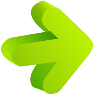 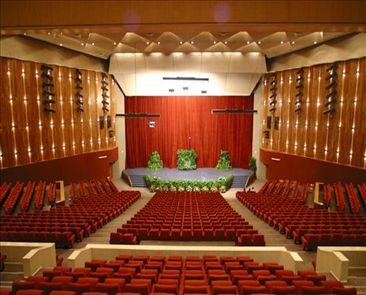 60 دقيقة
مقدمة عن الامتياز الادارى
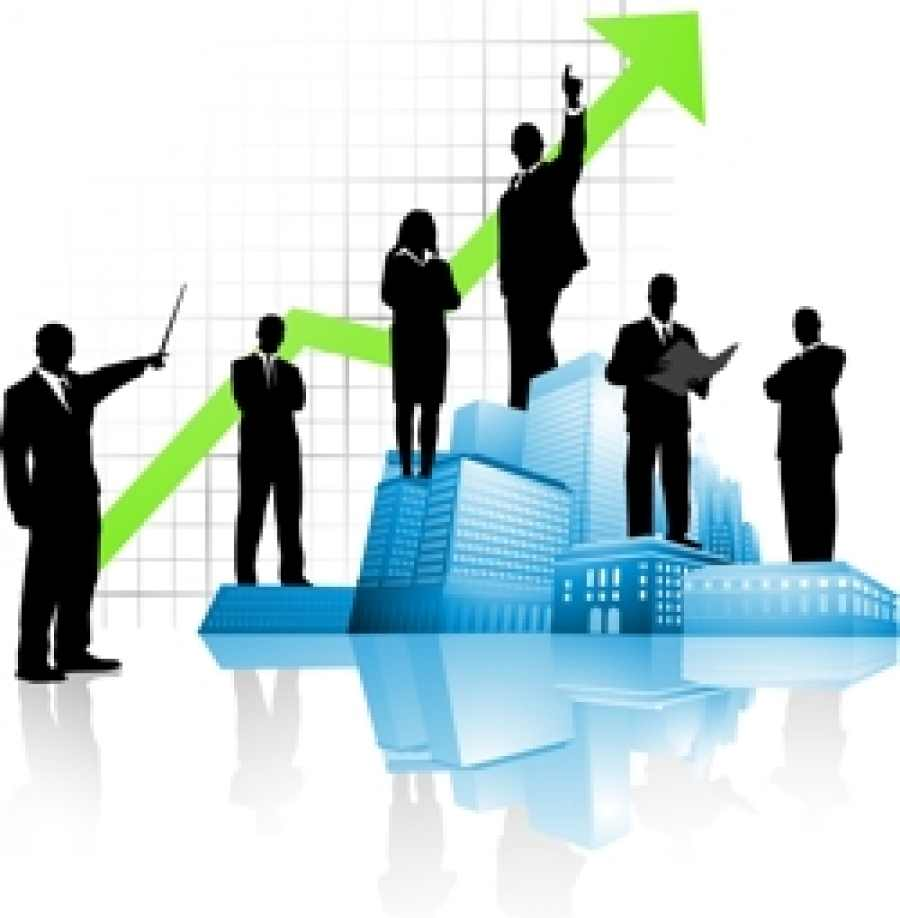 في الأيام الأولى للعمل نسعى جميعاً للتميّز والظهور بمظهر جيد يؤهل لنا طريق النجاح في 
هذه الوظيفة
31
اجعل عملك مميزاً
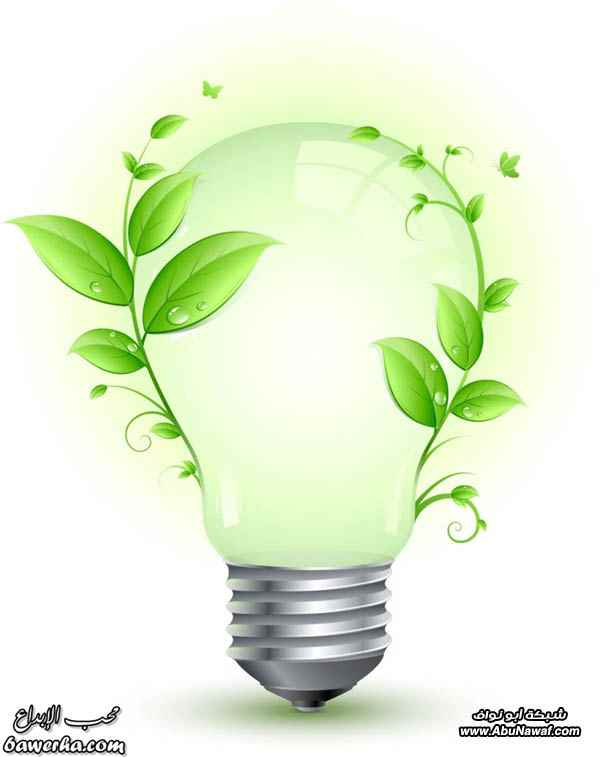 أفضل وسيلة لذلك هي أن تتخلَّى عن نمط العمل المعتاد، ومن البديهي أنه يجب عليك أن تتقن عملك وتعرف المطلوب منك بالتحديد، اجعل تركيزك منصب على ما بين يديك
لا تكتف بما أنت عليه
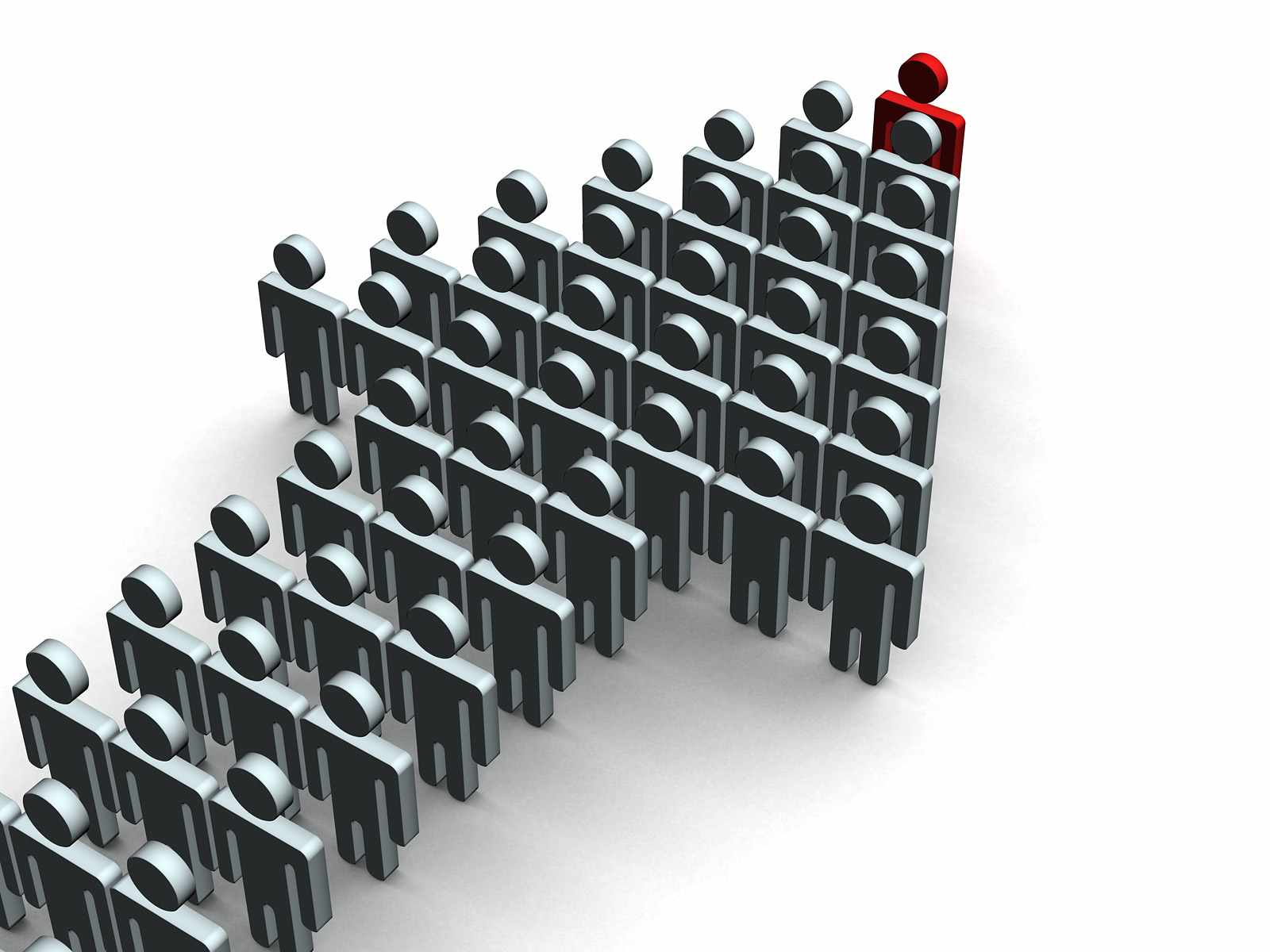 لا تقبل أن تكون الوظيفة هي نهاية المطاف إنما هي وسيلة لغاية أخرى هي الترقية، زيادة الدخل, النجاح وغير ذلك من الغايات
تطوّع بحذر
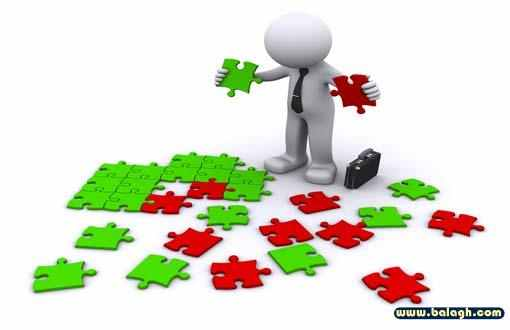 قبل أن تتطوَّع لعمل ما يجب أن تفكر ملياً، فالإجابة بـ»نعم» على كل شيء لا تميّزك فقد تثقلك بالأعمال فتظهر بمظهر المقصِّر غير القادر على أداء العمل
اجعل لنفسك بصمة خاصة
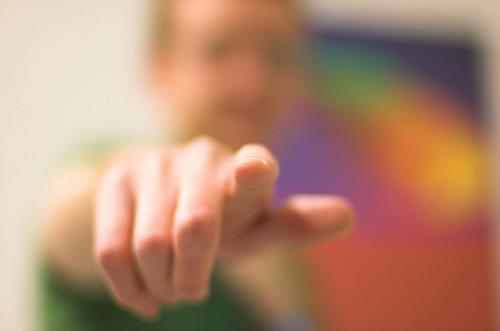 خَلْق بصمة خاصة بك يعني البحث عن جانب جديد مفيد في العمل لم يسبقك إليه أحد، وقد تكون مهارة بسيطة ككتابة تقرير جيد أو علاقات كثيرة أو فهم لنظام العمل وقدرة على تطويره وما أشبه ذلك
قلّل من الوعود وأكثر من النتائج
فالأقوال تصدّقها الأفعال
استمتع بما تقوم به
إذا لم تكن مستمتعاً بما تفعله، فما قيمة فعله؟ وإذا لم يكن هناك جانب من المتعة في عملك فلا جدوى إذن من أدائك له، فالظهور كشخص بائس في العمل والسخط على الوضع سيجعلك أكثر تشتتاً وأقل حماساً
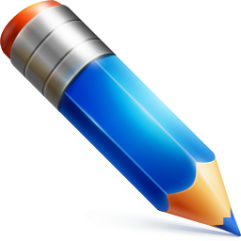 تمرين 
التعبير عن العضو الواحدفي الفريق
التعبير عن العضو الواحد في الفريق
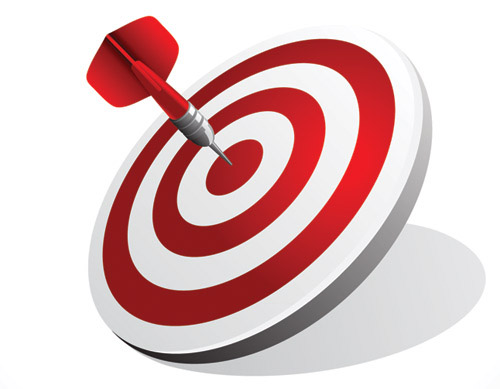 تبادل الآراء بشكل ديمقراطي
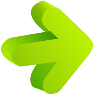 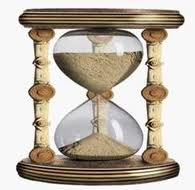 خلق روح الحوار بين المجموعة
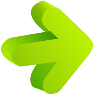 الصراحة و الوضوح
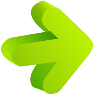 30 دقيقة
تقبل أراء الآخرين
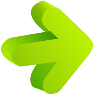 قواعد اساسية فى الادارة
دراسة الحالة
الوعي الكافي
توطيد الارتباط
الوقت هو 
حليفك الرئيسي
الثقة 
هي أغلى شيء
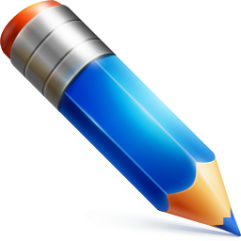 لغز
 المنطاد
لغز المنطاد
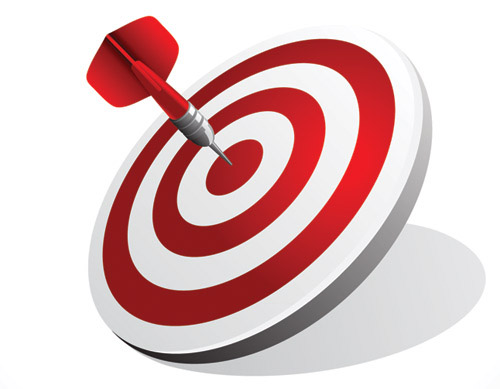 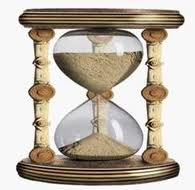 سرعة اتخاذ القرار في حالة الطوارىء
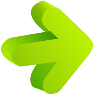 تجديد روح التضحية لدى المجموعات
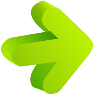 20 دقيقة
ادارة الاداء المتميز
طرق توليد الأفكار الإبداعية
إن السماء لا تمطر أفكاراً، وإنما على الإنسان أن يبذل الأسباب, ويتخذ الوسائل والأساليب التي تعينه على جذب الأفكار, وإخراجها من مضانها واصطيادها
الإبداع بالوضوح
التنظيم
المبدع الناجح هو
 الذي يعرف ما يريد
الوصول إليه
الإبداع التخصصي
الناجح
الفاشل
كيف نبني النجاح ؟
ليس من إنسان إلا ويود أن يكون ناجحاً في حياته، ولكن قليلاً منهم من يعرف كيف يفكر الناجح، وكيف يفكر الفاشل.
يفكر في المشكلة
يفكر في الحل
لا تنضب أعذاره
لا تنضب أفكاره
يتوقع المساعدة من الآخرين
يساعد الآخرين
يرى مشكلة في كل حل
يرى حلاً في كل مشكلة
الناجح
الفاشل
الحل ممكن لكنه صعب
الحل صعب لكنه ممكن
يعتبر الإنجاز التزاماً
لا يرى في الإنجاز أكثر من وعد يعطيه
لديه أوهام وأضغاث أحلام يبددها
لديه أحلام يحققها
اخدع الناس قبل أن يخدعوك
عامل الناس كما تحب أن يعاملوك
يرى : في العمل ألماً
يرى : في العمل أملاً
يتشبث بالصغائر ويتنازل عن القيم
يناقش بقوة ولكن بلغة لطيفة
لا إنكار على مجتهد ولا مختلف فيه
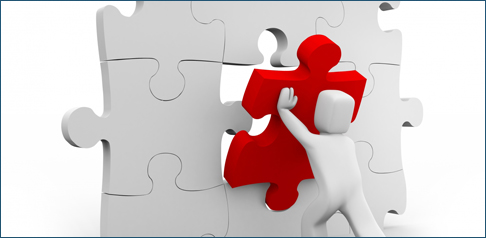 لا تكن كصاحب الضفدعة
يشيع عن بعض الناس أن مستلزما الإبداع أن يكون المبدع فوضويا غير منظم، أو خياليا بعيدا عن المنطق والتحليل العلمي، أو مشاغبا متمردا على القيم والمبادئ والأخلاق، أو مبتذلا نتن الرائحة كريه المنظر، أو... الخ.
قصة الضفدعة
ما هو سر نجاح الموظف في بيئة دائمة التغير ؟
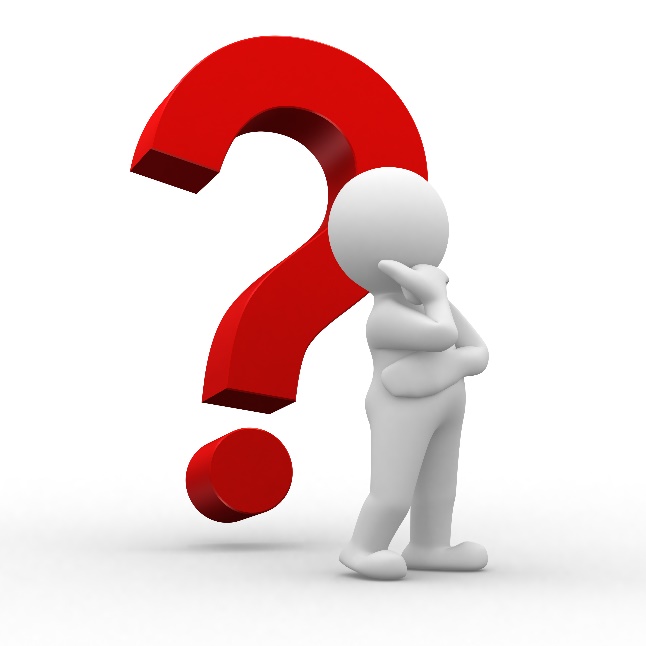 العمل بجد
الدقة في المواعيد
الأدب والاحترام
لا تدلل على عملك
يحلو لبعض الناس الكلام الكثير عن إنجازاتهم وأعمالهم، فكلما جلس أحدهم مجلساً قال: فعلت كذا وعملت كذا. إن هذا الفعل مذموم، وتمجه النفوس السوية، بل ربما يضع فاعله نفسه في موضع السخرية والاستخفاف
إن الإنسان في غالب الأحيان لا يحتاج إلى التدليل على عمله، فالأعمال هي التي تدل على نفسها دون الحاجة إلى الكلام الكثير
كيف تبني علاقاتك الذكية؟
هناك طرق كثيرة يستطيع الإنسان من خلالها أن يبني ويوطد علاقاته بالآخرين، ليكون رمزًا اجتماعيًا بارزًا يُشار إليه بالبنان، ومن هذه الطرق
القناعة
التعريف بالذات
الانتساب
السحر الحلال
كيف نتعامل مع المشكلات والأزمات ؟
2
1
اسأل.. لماذا؟
تحديد المشكلة
4
3
رتب الأولويات
اسأل... لماذا لا؟
6
5
وافقه مبدئياً
اطلب النصيحة
8
7
لا تملي آراءك
الحلول الممكنة
10
9
إذا حدثت المشكلة
لا تعطِ المشكلة أكبر من 
حجمها الحقيقي
مدير الموظفين خادمهم
مدير
كلمة تحمل معاني كثيرة في أذهان الناس. ويحتل المدير مكانة اجتماعية مميزة؛ ولعل هذا ناتج من أهمية الدور الذي يؤديه في المنظومة الإدارية وأهمية الوظائف التي يتحمل مسؤوليتها كالتخطيط وبناء التنظيم، بالإضافة إلى الرقابة والتوجيه
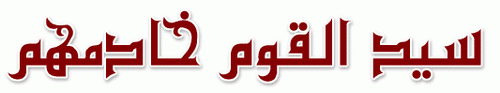 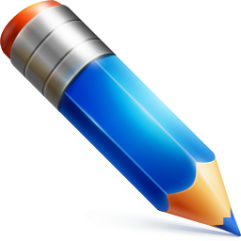 تمرين 
مسابقة اللجان
مسابقة اللجان
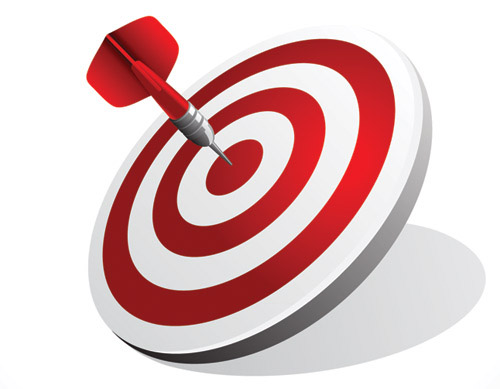 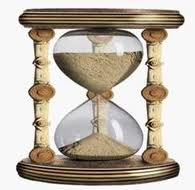 التدرب على مهارات العمل الجماعى
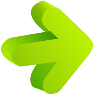 التدرب على مهارات الاتصال
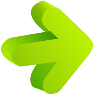 التدرب على مهارة استخلاص , وترتيب المعلومات
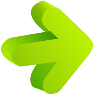 60 دقيقة
التخطيط طريقك للامتياز الادارى
كم خسرنا ؟
الكثير منا مشغول بدوامة العمل فإما أن تحدث الأمور من تلقاء نفسها أو أن الكثير من الفرص ستفوت علينا
معظم الناس يجدون أن 80 % من  وقتهم لا يؤدي إلا 20 % من أعمالهم
عدم إكمال ما نبدأه من مشاريع مما يعود علينا بخيبة الأمل
بعثرة الجهود و إهدار الطاقات نتيجة للفوضوية التي اعتادتها الأمة
ضعف التعامل مع حالات الطوارئ و أحيانا كثيرة الاستسلام لها
لماذا لا نخطط ؟
الافتقار إلى الثقة والاعتقاد بأن التخطيط  لرجال الأعمال وليس للأفراد.
حب التفلت من الالتزامات التي يتطلبها التخطيط.
يظن البعض أن التخطيط يتطلب منه وقتا ثمينا من الأفضل الاستفادة منه لإنجاز الأمور في مواعيدها
الاعتماد على الظنون لا على الحقائق مما يلغي التخطيط.
إذا فشلت في أن تخطط فإنك تخطط لفشلك
أهمية التخطيط
وضوح الرؤية وتحديد الهدف
استخدام أمثل للموارد والإمكانات
تحديد الأولويات بما يتفق مع الاحتياجات
السيطرة على مشاكل التنفيذ
تقليل المخاطر المتوقعة
التخطيط
هو النشاط الذي ينقلك من وضعك الحالي إلى ما تطمح بالوصول إليه عن طريق تصميم أعمالك و وضع برامجك.
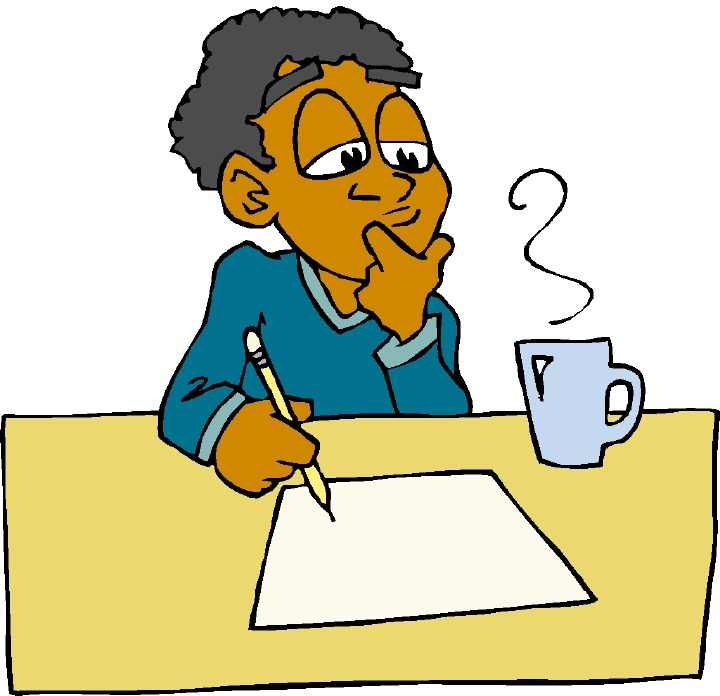 إنه يتألف من
تصميم أعمالك
تحديد أهدافك
تحليل وضعك الحالي
قف واسأل نفسك
أين أنا الآن ؟ و ما هو وضعي الحالي ؟
أين أريد أن أكون ؟ و ما هي طموحاتي المستقبلية ؟
كيف سأبلغ تلك المرحلة ؟ ما هي الوسائل المطلوبة ؟
كيف أعرف أنني حققت ما أصبو إليه ؟
قف واسأل نفسك
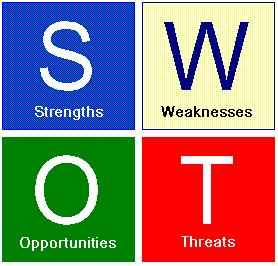 swot analysis
نقاط القوة
القدرات الشخصية والمواهب التي تمتلكها والتي أنت قادر على الإفادة منها في العمل أو في حياتك الخاصة
1
مواهب و قدرات من يعملون معك
2
3
مميزات و حسنات العمل التي يتمتع بها
swot analysis
نقاط الضعف
هي الأمور التي أنت بحاجة إلى تحسينها و بإمكانك ذلك ، وتلك التي أنت بحاجة لتفاديها ويمكنك أيضا ذلك
1
أن تتحمل أكثر من طاقتك وبدون مصادر كافية لتؤكد إتمام عملك بنجاح
2
أن تعد بأمور مستحيلة التنفيذ ضمن الوقت المحددومن ثم لا تسلمها
3
swot analysis
الفرص
الميـادين التي تملك فيها فرصا إما في مجال نشاطك الحالي أو خارجه والأمور التي لم تأخذها في عين الاعتبار.
1
تغيّرات في سياسة الدولة : سماح و حريات أكثر بالإمكان استغلالها في الكتابة والتعبير والتوجيه
2
swot analysis
التهديدات والمعوقات
فريق عمل غير متعاون أو متشنج في التعامل
1
نقص في خبرات العاملين أو في إعدادهم.
2
3
قضايا خلافية تثار, تضعف العمل و تستهلك الطاقات.
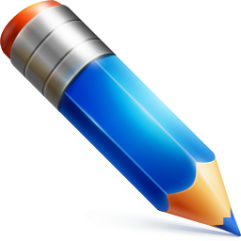 تمرين
جهاز الة الصحة
جهاز الة الصحة
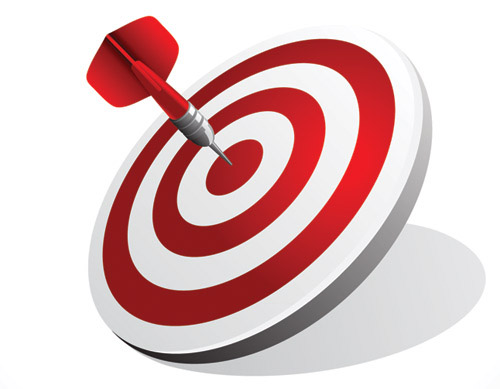 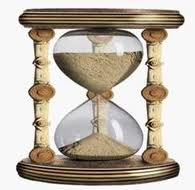 سرعة اتخاذ القرار في حالة الطوارىء
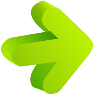 تجديد روح التضحية لدى المجموعات
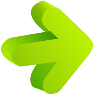 20 دقيقة
اجعل وقتك متميزا
الوقت من المنظور الدينى
ليس أدل على قيمة الوقت من قسم الله سبحانه وتعالي بالوقت :
1- والفجر ...........
2- والعصر ........
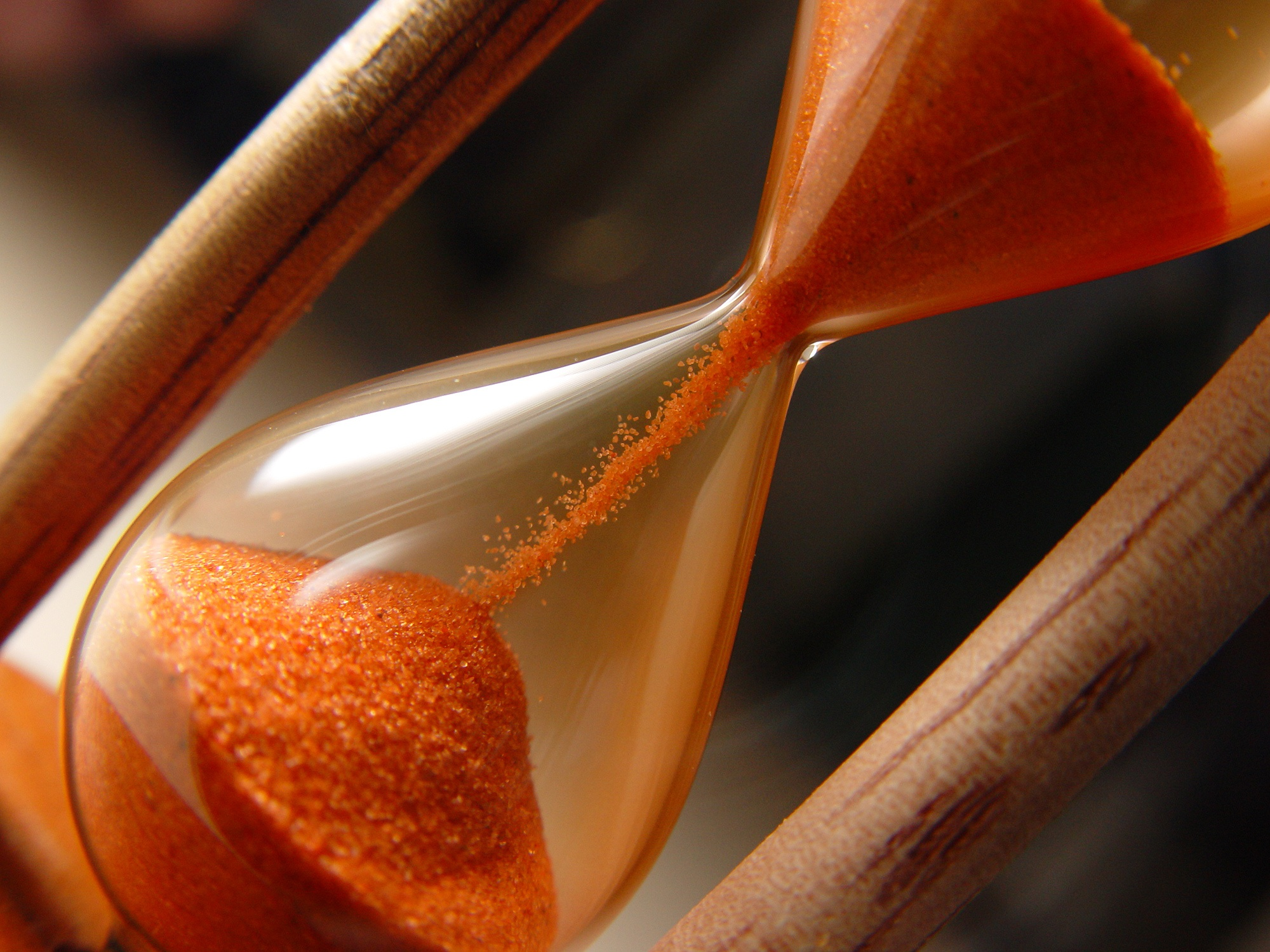 قال رسول الله صلى الله عليه وسلم ( لا تزولُ قَدَمَا عَبْدٍ يومَ القيامةِ حتى يُسألَ عنْ أربع ٍ عنْ عُمُرِهِ فيما أفناهُ وعنْ جسدِه فيما أبْلاهُ وعنْ مالهِ مِنْ أيْنَ أخذهُ وفيما أنْفَقَهُ وعنْ عِلمِهِ ماذا عَمِلَ بهِ)
السمات والمبادئ الخاصة بالوقت
1
الوقت مورد محدود
2
الوقت لا يمكن تعويضه
3
يمتلك كل الناس قدراً متساوياً من الوقت
4
الوقت غير قابل للتعويض
5
الوقت لا يمكن تجميعه أو تخزينه
6
الوقت لا يستأجر ولا يشترى
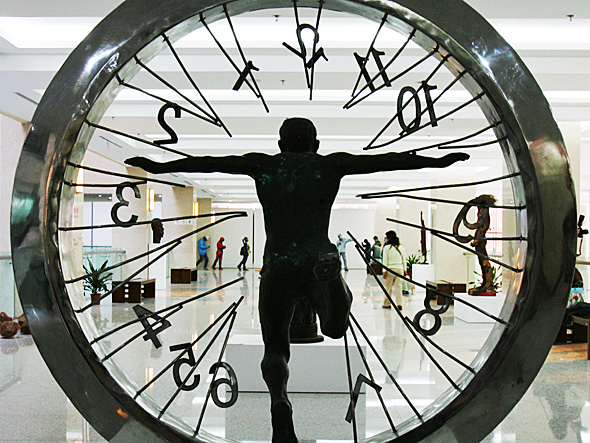 الوقت هو المورد الوحيد الذى يتجدد يوماً بيوم وساعة بساعة 
ودقيقة بدقيقة (إنه هو الحياة)
الوقت مشكلة الإدارة
ينظر الكثير من شاغلي الوظائف الإدارية إلى الوقت باعتباره مشكلة أو عقبة كبيرة تحول دون تحقيق الأهداف التي يسعون إليها أو إنجاز المهام التي تعهد إليهم أو تحقيق التوازن بين مسئولياتهم الوظيفية وواجباتهم    	     الاجتماعية
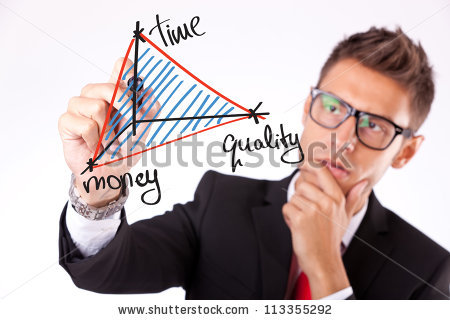 ومن الظواهر التي تدل على مشكلة الوقت في حياة الإداري
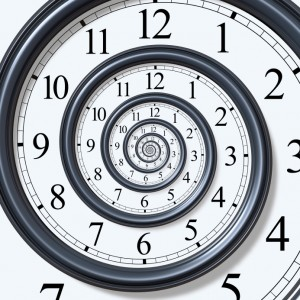 رئيس المؤسسة الذي يعمل ما يزيد عن 12 ساعة يومياً
المدير العام الذي يحتفظ بغرفة نوم ملحقة بمكتبه لاستخدامها مرةأو مرتين أو ربما أكثر أسبوعياً
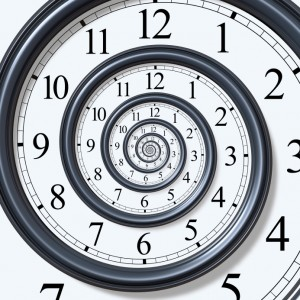 مدير الإدارة الذي يود متابعة ترتيبات زواج أحد أبنائه إلا أنهلا يتمكن من ذلك
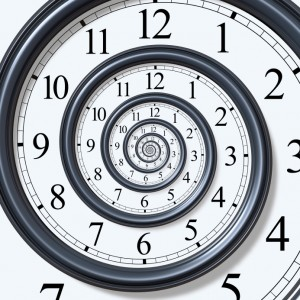 كيف ينفق الإنسان العادي وقته ؟
كم تتكلف الدولة بسبب الفاقد في وقت العمل ؟
30% فى قطـــاع الأعمــــال العام
48% فى القطـــاع الحكومــى
15% فى القطــــاع الخــاص
كم تتكلف المؤسسة بسبب الفاقد في وقت العمل ؟
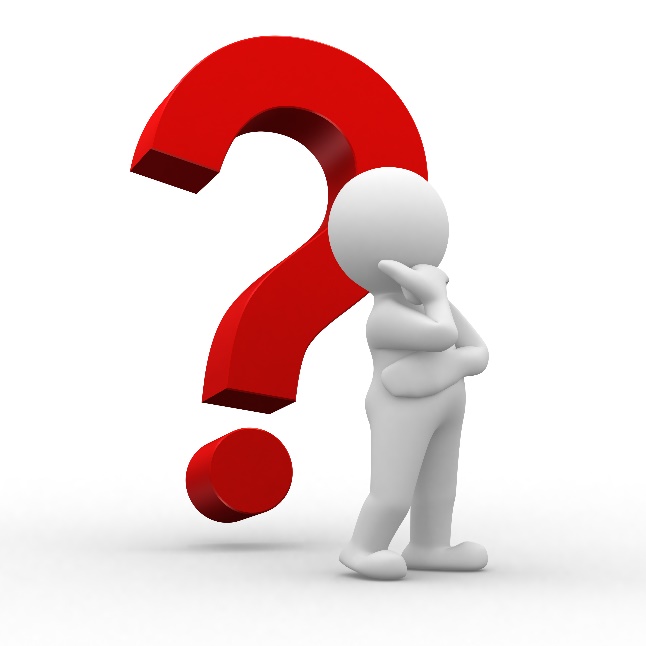 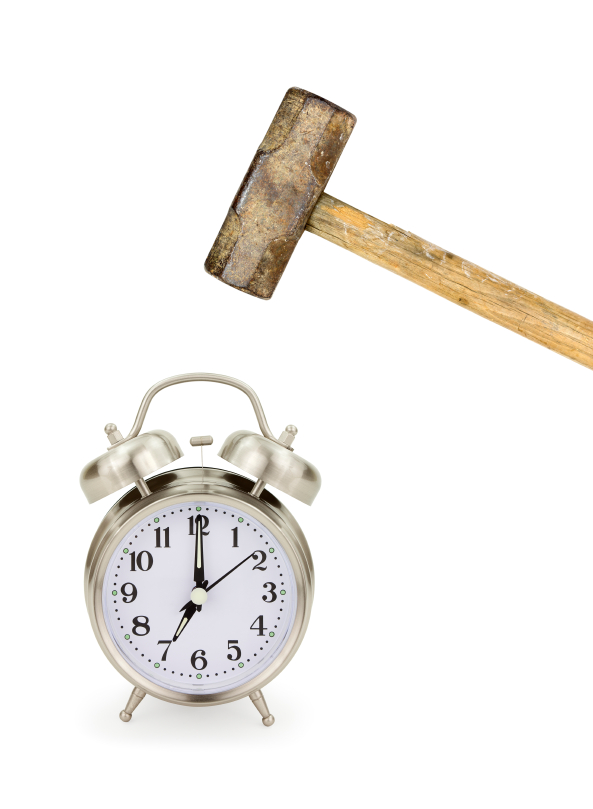 العوامــل المؤثرة  فى توزيع واستغلال الوقت
1
العـوامل الديموجرافية
2
العـوامل الاقتصادية
3
العـوامل الثقافية
4
العـوامل الاجتماعية
5
العـوامل البيئية
ماذا يعنــى إدارة الوقت ؟
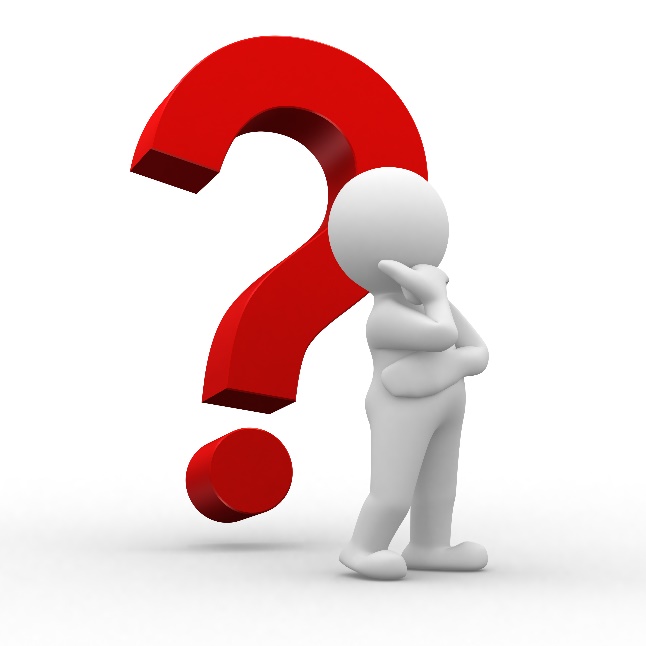 قدرة الشخص على استخدام 
وقت الوظيفة لانجاز المهام
 فى التوقيت المحدد له
مزايــا الإدارة الجيدة للوقت
1
إنجاز الأهداف والمهـام فى الأوقـات المحددة
2
تحقيق التوازن بين المتطلبات الاجتماعية والمتطلبات الوظيفية
3
إرساء القدوة للآخرين
4
تجنب الضغوط الناتجة عن ضيق الوقت
5
رفـع المستوى الحضـارى لمجتمعك الخاص والعام
عادات سلبية فى النظرة الي الوقت
1
لا يوجد لدى وقت للتخطيط..!!
2
سوف أتفرغ تماماً لهذا الموضوع..!!
3
بابـى مفتوح للجميع..!!
4
أحب أن أقوم بكل شئ بنفسي ..!!
5
دعني أقـم بهـا ..!!
أسباب تنظيمية
أسباب فقدان السيطرة على الوقت
أسباب بيئية
أسباب اجتماعية
أسباب شخصية
أولاً: الأسباب التنظيمية
1
سوء التخطيط وتحديد الأولويات
2
المركزية وعدم التفويض
3
كثرة الأعمال الورقية
4
ضعف كفاءة وخبرات المرءوسين
5
كثرة الانتقالات داخل مكان العمل
ثانياً: الأسباب الاجتماعية
1
العادات والتقاليد
2
الخلافات الأسرية
3
الاتصالات الهاتفية
4
العلاقات الاجتماعية والمهنية
5
الزيارات غير المخططة
ثالثاً: الأسباب الشخصية
1
ضعف الدافعية للعمل
2
الحالة المزاجيــة / النفسية
3
اللامبالاة / ضعف الالتزام
4
الإحباط / الشعور بالملل
5
الاستعجال/ نفاذ الصبر
رابعاً: الأسباب البيئية
1
أجهزة الرقابة
2
ضعف كفاءة البنية الأساسية
3
الظروف المناخية
4
المشاركات المؤسسية والمهنية
5
الضغوط السياسية
هـــل إدارة الوقت تعنى توفير المزيد من الوقـت ؟
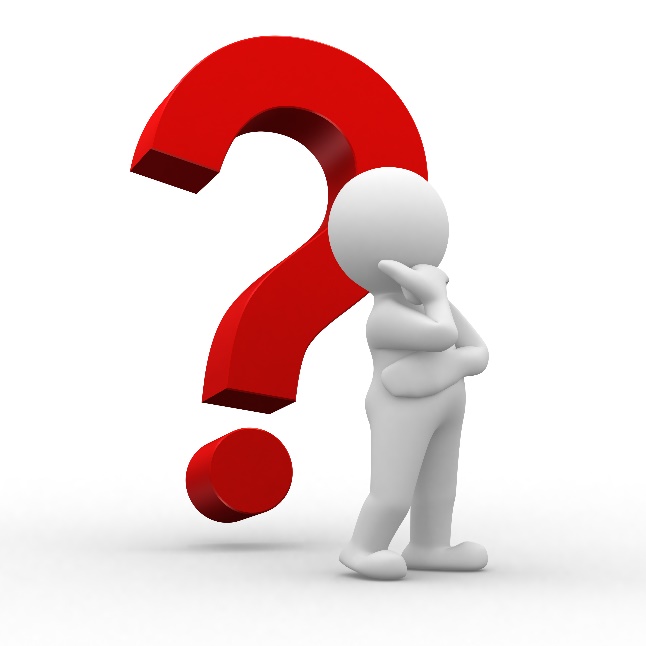 معتقدات خاطئة في النظرة للوقت
1
التخطيط لاستخدام الوقت يستغرق وقتاً أكثر من الذى يوفره!!
2
الأحداث الطارئة لا تتكرر مستقبلاً.. فلماذا إنفاق الوقت فى كيفية مواجهتها؟!
3
متابعة التفويض للمرءوسين تستغرق وقتاً أكثر من الذى يوفرونه 
عند القيام بالتفويض لهم
4
من الأفضل استغلال الوقت فى إنجاز مهامك الوظيفية بدلاً من تعرف
 الآخرين كيفية إنجاز هذه المهام بدلاً منك.
5
الخبرة وحدها كفيلة بتعريفك كيفية تحقيق الاستخدام الأمثل للوقت
 المتاح لك!!
قاعدةPareto  والإدارة الجيدة للوقت
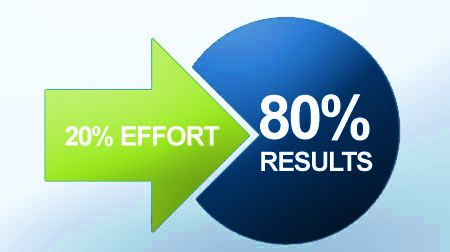 الاستراتيجيات الفعالة لإدارة الوقت
أولاً : تخطيط وجدولة الأنشطة اليومية وتحديد الأولويات
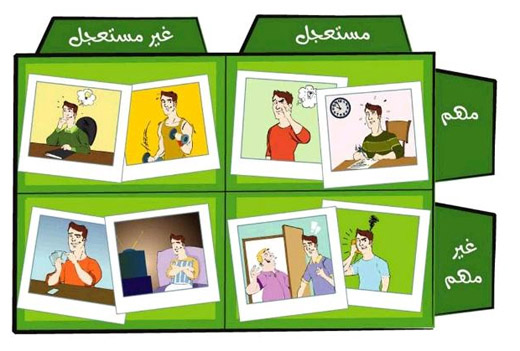 ثانياً : تعلم كيف تفوض ؟
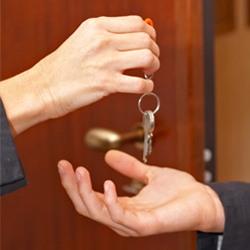 ماذا يعني التفويض ؟
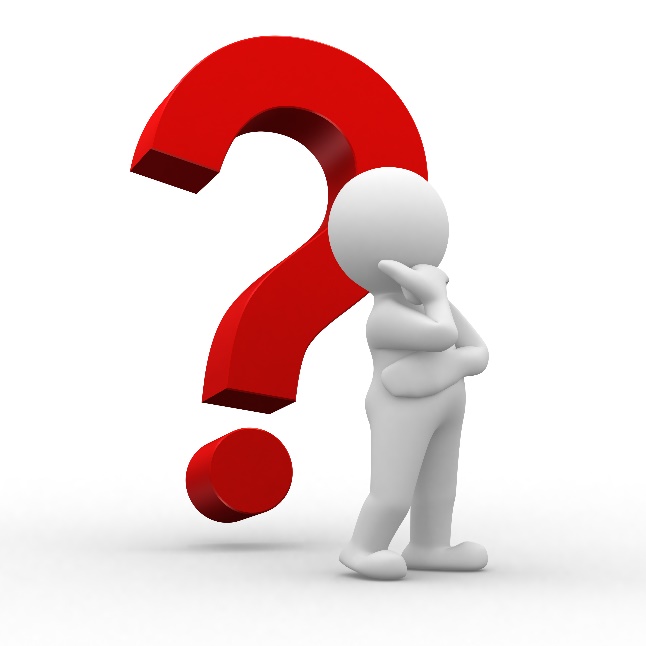 نقل سلطة أو صلاحية اتخاذ 
القرارات من مستوى تنظيمي
 معين إلى مستوى أدنى
تبرز الحاجة للتفويض من خلال الأسئلة التالية
هل هناك شخص ما يمكن أن يقوم بإدارة عملك أفضل منك؟
هل تستفيد من خبرات مرؤوسيك ؟
هل هناك شخص يؤدي العمل أو المهام باختلاف قليل عنك أو بزيادة قليلة في الوقت بالرغم من ذلك يستطيع تحقيق مستوى مقبول من الأداء؟
هل هناك شخص يتقاضى راتباً أقل منك يستطيع أن يقوم بالعمل بشكل مقبول وبالتالي يقلل من كلفة أداء العمل ؟
إذا كنت لا تستطيع إنجاز العمل حتى يوم الغد ، هل هناك شخص يستطيع إنجازه اليوم ؟
هل هناك شخص يمكن أن يستفيد من أداء العمل او المهمة لأغراض التنمية الذاتيه؟
إذا كانت الإجابة ( نعم ) على بعض هذه الأسئلة أو جميعها فأنت بحاجة إلى ممارسة التفويض
مــــزايا التفــــويض
1
تنمية قدرات ومهارات المرؤوسين وتدريبهم وإذكاء حماسهم
2
يوفر الوقت للمدير للتفرغ لمهامه وواجباته الإدارية
3
وضع سلطة اتخاذ القرار في أيدي الأشخاص الأكثر التصاقاً بالمشكلات
 والأقرب إلى واقع العمل
4
إنجاز العمل بطرق أفضل أحياناً
5
زيادة الرضي الوظيفي
6
تحسين فرص الترقيات
مساوئ التفويض
1
الحاجة إلى وقت طويل في تدريب المرؤوسين على القيام بالصلاحيات المفوضة لهم
2
يؤدي التفويض أحياناً إلى ابتعاد الرئيس عن الموقف العملي 
ومجريات الأمور في مكان العمل
3
قد يتم تنفيذ المهام المفوضة بطرق مختلفة ، وهذا بسبب الإزعاج للرئيس الذي يرغب أن تؤدى الأعمال وفقاً لطريقته.
لماذا يرفض بعض المديرين التفويض
1
الخوف من التنازل عن سلطاتهم لمرؤوس طموح فينافسه
 على وظيفته مستقبلاً
2
خوف المشرفين من أن يرتكب المرؤوس أخطاء تعرضهم 
للمساءله أمام رؤسائهم
3
حب السيطرة والتحكم في الأمور ، الديكتاتورية / المركزية
لماذا يقاوم المرؤوسين التفويض
1
نقص الثقة بالنفس
2
الخوف من النقد بسبب الخطأ
3
عدم الرغبة في تحمل أعباء إضافية
4
إرضاء الرؤساء
5
نقص الإمكانيات المتاحة
مبادئ التفويض الفعال
1
الدقة في اختيار المهام التي سيتم تفويضها
2
الحرص في اختيار الشخص الذي تفوضه
3
الوضوح
4
إطلاع بقية الموظفين
5
الإرشاد والتوجيه
مبادئ التفويض الفعال
6
توفير الإمكانيات اللازمة لانجاز المهمة
7
الدعم والمساندة
8
عدم التراجع
9
التفويض الفعلي
10
المتابعة
ضمان التفويض الفعال
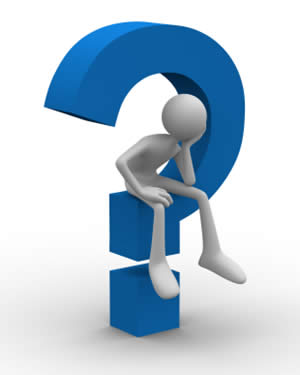 لماذا التفويض؟
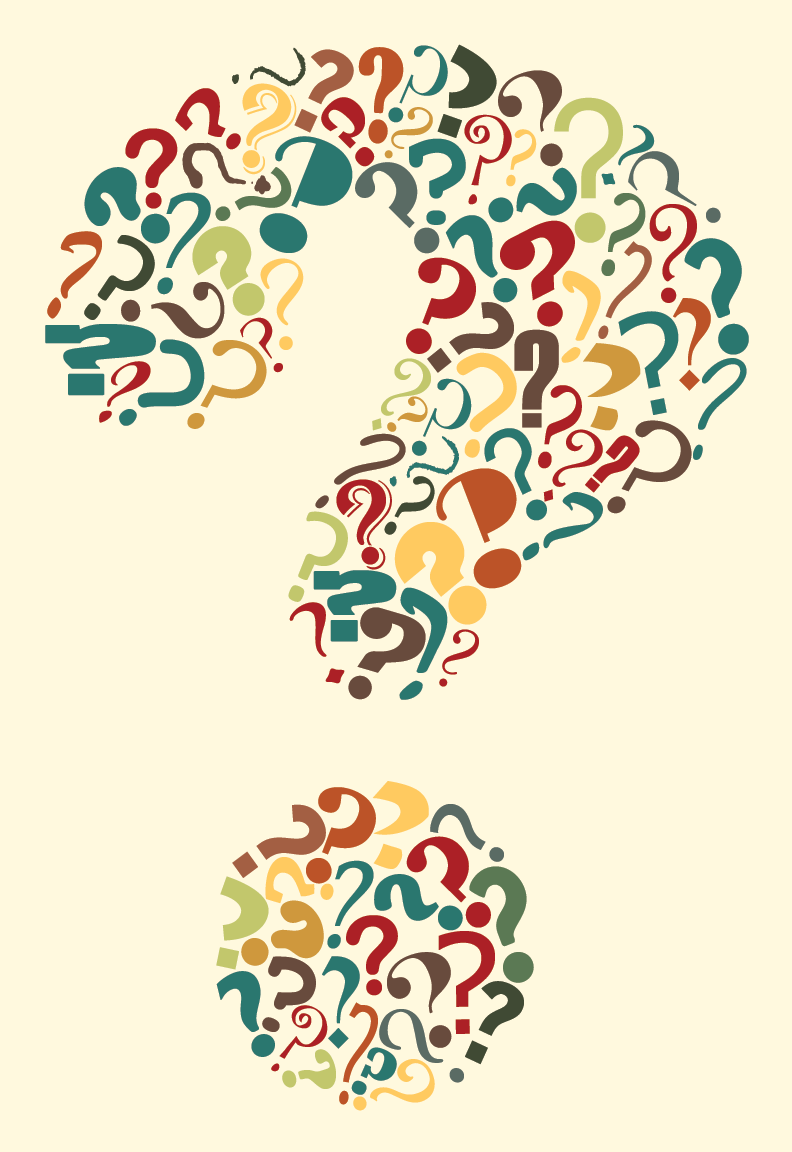 ما الذي يجب تفويضه ؟
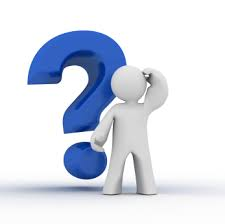 لمـــن يجب التفويض ؟
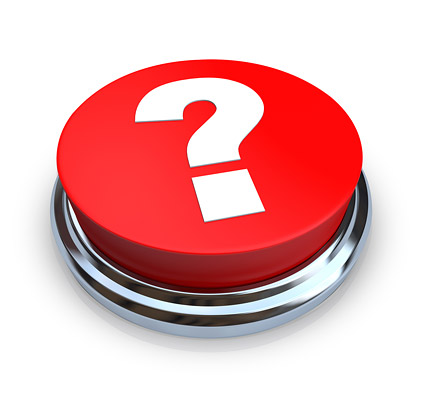 كيف يمكن التفويض ؟
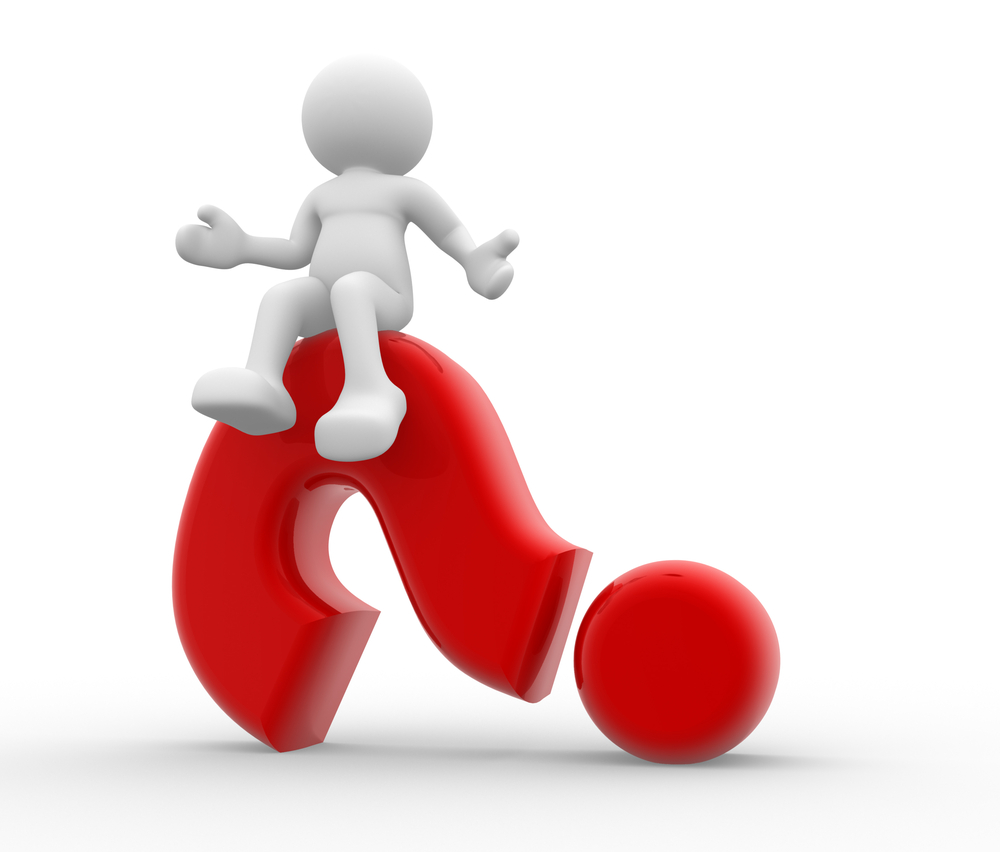 ما هي ضمانات التفويض الفعال ؟
ثالثاً : تعلم كيف تستخدم التليفون بفاعلية
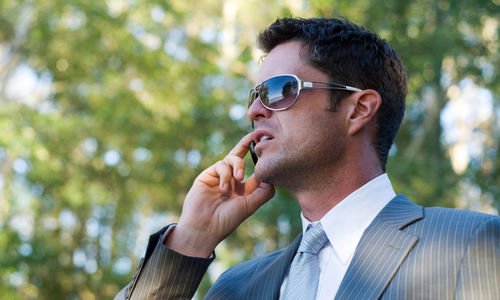 رابعاً : تعامل بإيجابية مع الزائرين دون سابق موعد
خامساً: تخلص من المهام غير الضرورية
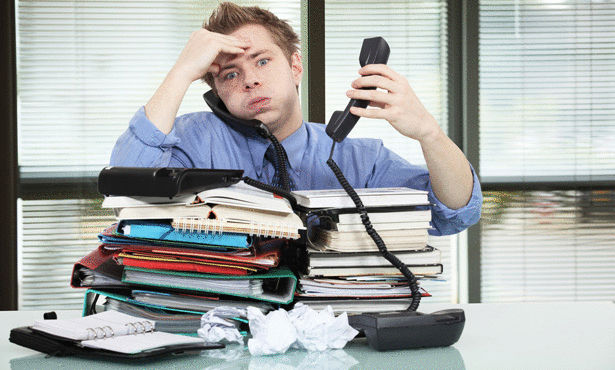 سادساً: قلص حجم الأعمال الورقية
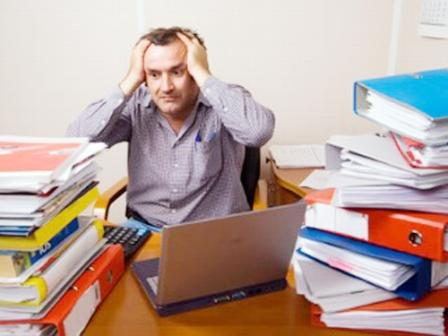 النصائح الذهبية
صمم قوائم بالأشياء الضرورية المطلوبة إنجازها وفقاً لأساس يومى.
استخدم الأوقات الصباحية فى إنجاز المهام الرئيسية
حدد الأهداف بوضوح وبين تاريخ إنجاز كل هدف 
استخدم قائمة الأولويات  To Do
تجنب التأجيل أو تأخير عمل اليوم إلى الغد.
قم بإنجاز المهام الهامة غير المحببة إليك أولاً.
حدد مضيعات وقتك وحاول التخلص منها.
ركز على مهمة واحدة وليس أكثر من مهمة فى وقت واحد .
ركز على المهام ذات القيمة المضافة المرتفعة.
استخدم المكاتبات الإلكترونية كلما أمكنك ذلك.
حدد مواعيد واقعية لإنجاز المهام.
النصائح الذهبية
صمم قوائم بالأشياء الضرورية المطلوبة إنجازها وفقاً لأساس يومى.
استخدم الأوقات الصباحية فى إنجاز المهام الرئيسية
حدد الأهداف بوضوح وبين تاريخ إنجاز كل هدف 
استخدم قائمة الأولويات  To Do
تجنب التأجيل أو تأخير عمل اليوم إلى الغد.
قم بإنجاز المهام الهامة غير المحببة إليك أولاً.
حدد مضيعات وقتك وحاول التخلص منها.
ركز على مهمة واحدة وليس أكثر من مهمة فى وقت واحد .
ركز على المهام ذات القيمة المضافة المرتفعة.
استخدم المكاتبات الإلكترونية كلما أمكنك ذلك.
حدد مواعيد واقعية لإنجاز المهام.
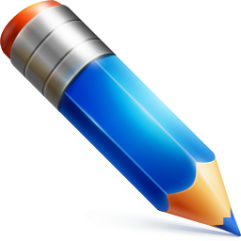 تمرين 
نفايات نووية
نفايات نووية
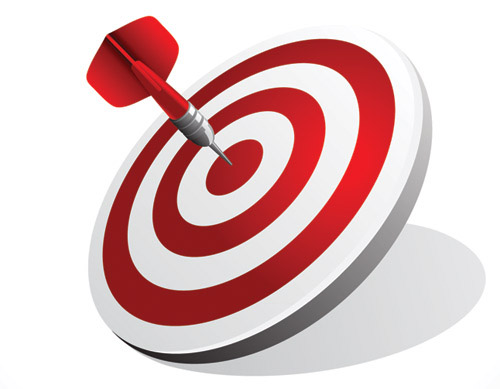 حل المشكلات
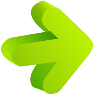 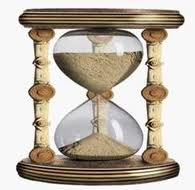 الإبداع
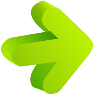 تعاون أفراد الفريق
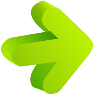 45 : 60 دقيقة
الاتصال بين الأفراد
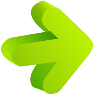 كيف تدير الاجتماع بتميز
ما أهمية الاجتماعات وأنواعها
أهمية الاجتماعات
وتأتي أهميتها في دورها الحيوي كوسيلة
 اتصال فعالة في حياة الشعوب سواء على
 مستوى الأفراد أو على مستوى التنظيمات، 
حيث يمكن من خلالها تحقيق الأمور التالية
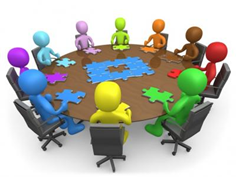 التوصل إلى دراسات كاملة وشاملة ومستفيضة ومتأنية للقرارات
المتعلقة بالمواضيع الكبيرة
التوصل إلى قرارات جماعية تتسم بالنضج والعمق والصدق 
والموضوعية بعكس القرارات الفردية
التنسيق بين مختلف أوجه الأنشطة والجهود بين الإدارات والأقسام 
داخل المنظمة الواحدة أو مع المنظمات الأخرى
إتاحة الفرصة للموظفين حديثي الخبرة للاحتكاك بمن هو أقدم منهم 
خبرة وممارسة وتجربة ( التدريب )
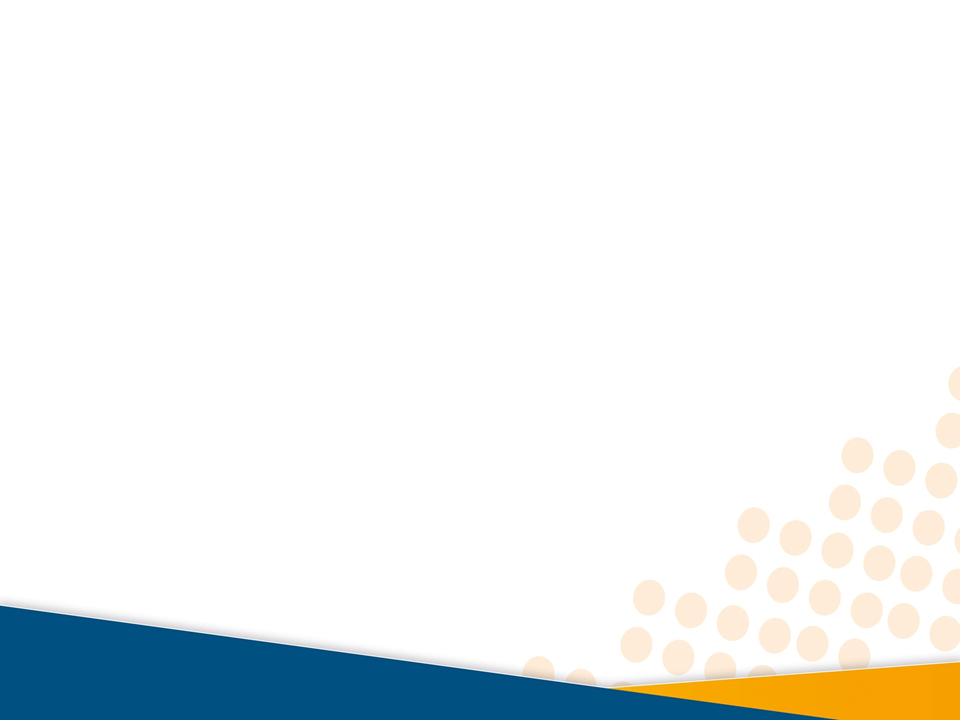 نشـــــــاط
تحليل بعض العبارات عن الاجتماعات ؟
أنواع الاجتماعات
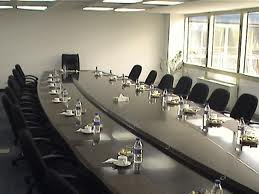 وجود عدة أنواع للاجتماعات تبعاً لتعدد أسس
 تصنيفها ، وفيما يلي أهم أنواع الاجتماعات
 وتصنيفاتها
من حيث المدة أو الزمن
من حيث الشكل
من حيث المستوى
اجتماعات دورية
اجتماعات غير دورية
من حيث المدة أو الزمن
وهي التي تعقد كلما دعت الحاجة إليها ( ليس هناك وقت محدد لعقدها ) لبحث مشاكل أو مواضيع طارئة
وهي التي تعقد بصورة دورية قد تكون أسبوعية أو شهرية أو سنوية
أو خلافه
اجتماعات رسمية
اجتماعات غير رسمية
من حيث الشكل
وهي التي لا يحكم تكوينها قوانين أو أنظمة محددة وتتسم بالمرونة والسهولة ، ولا يوجد لها قواعد أو أصول للمناقشة أو كيفية اتخاذ القرار
وهي التي يتحكم في تكوينها وفي سير إجراءاتها قوانين وأنظمة محددة
من حيث المستوى
اجتماعات على المستوى العالمي أو الدولي
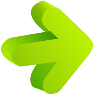 اجتماعات على مستوى الدولة
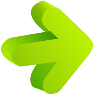 اجتماعات على مستوى المنظمات في القطاع الخاص
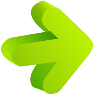 نشـــــــاط 
التعرف على موقفك من الاجتماعات
كيف يمكننى التحضير لاجتماع ناجح
مراحل إدارة الاجتماعات
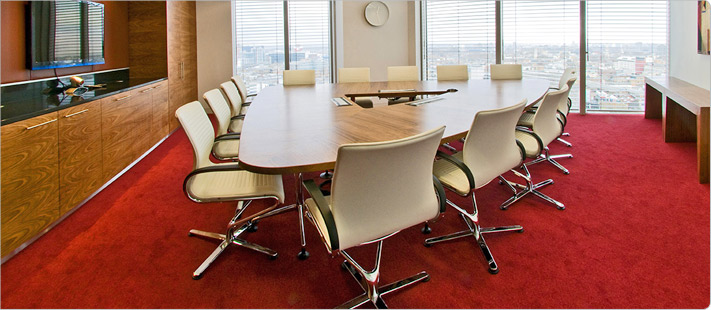 تنقسم إلى ثلاث مراحل أساسية هي
المرحلة الثالثة
المرحلة الثانية
المرحلة الأولى
مرحلة ما قبل انعقاد الاجتماع
مرحلة أثناء الانعقاد الاجتماع
مرحلة ما بعد الانعقاد
المرحلة الأولى : مرحلة ما قبل انعقاد الاجتماع
تسبق هذه المرحلة عقد الاجتماع ، ويجب فيها الاهتمام بعدة أمور أو خطوات وتلك الأمور أو الخطوات هي
تحديد الهدف من الاجتماع
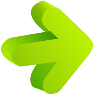 تحديد من الذي سوف يدعى للاجتماع
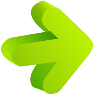 إعداد جدول أعمال الاجتماع
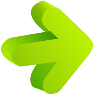 المرحلة الثانية : مرحلة انعقاد الاجتماع
وهي تشمل كافة الفعاليات التي تتم خلال فترة عقد الاجتماع
 ( الفترة المحددة لبداية ونهاية الجلسة )
مدى جودة الإعداد لها في المرحلة السابقة
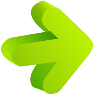 مدى تفهم كل من رئيس وأعضاء الاجتماع للأدوار
 المطلوبة منهم
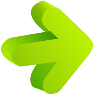 المرحلة الثالثة : مرحلة ما بعد الانعقاد
وهي المرحلة التي تلي انتهاء جلسة الاجتماع ، ويتم فيها القيام بعدة خطوات 
أهمها ما يلي :
أولاً : توثيق الاجتماع
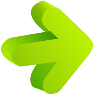 ثانيا : تقييم الاجتماع
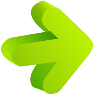 ثالثا : متابعة تنفيذ القرارات المتخذة
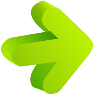 كيف يمكننى إدارة النقاشات في الاجتماع
خروج عضو عن الموضوع
الأسباب
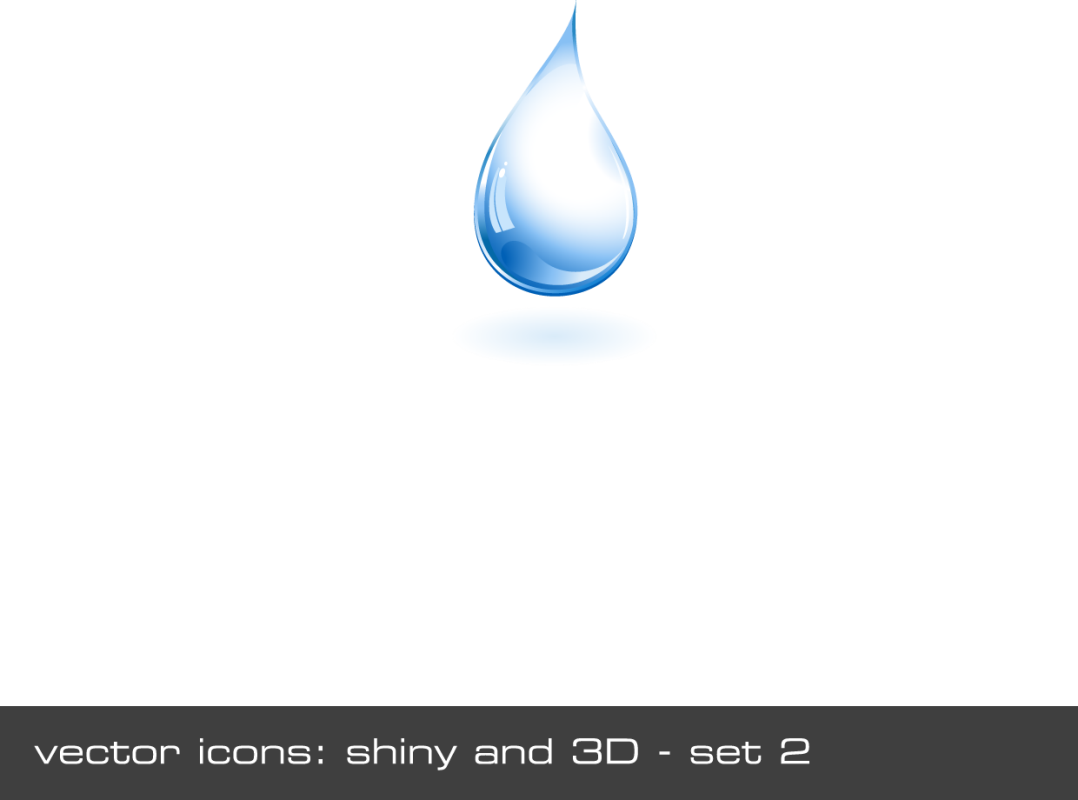 عدم وضوح الأهداف
01
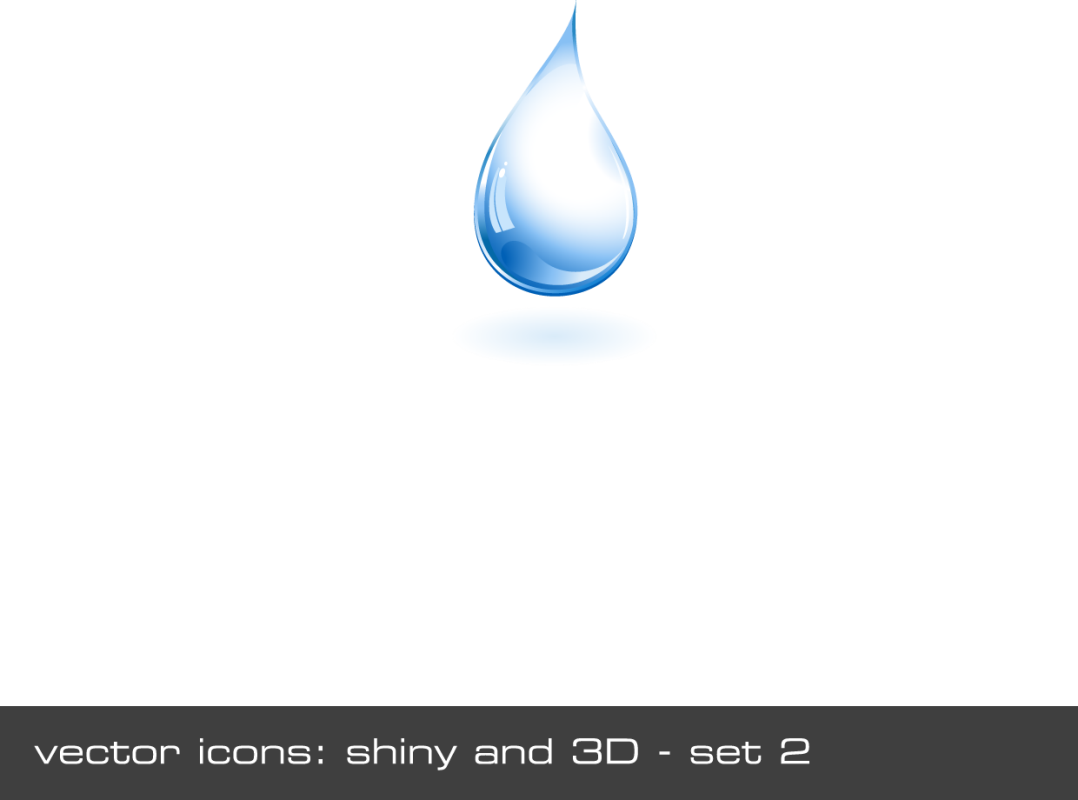 وجود ضغط وتوتر
02
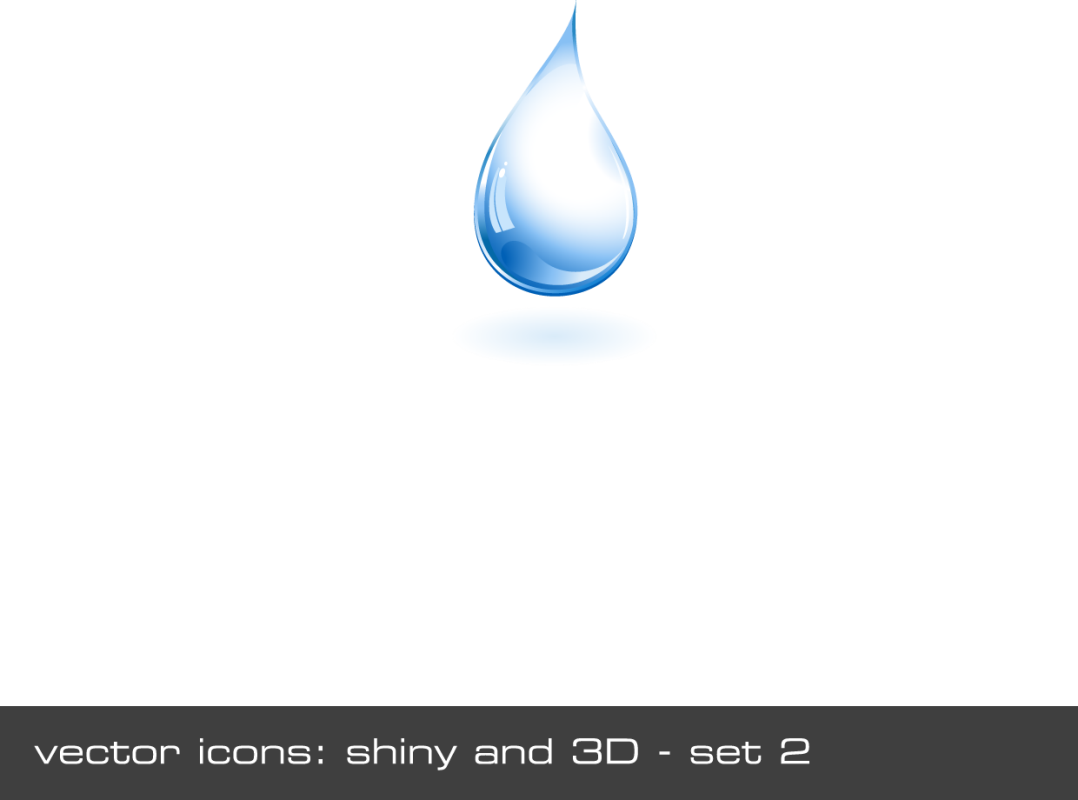 رغبة زائدة في الكلام
03
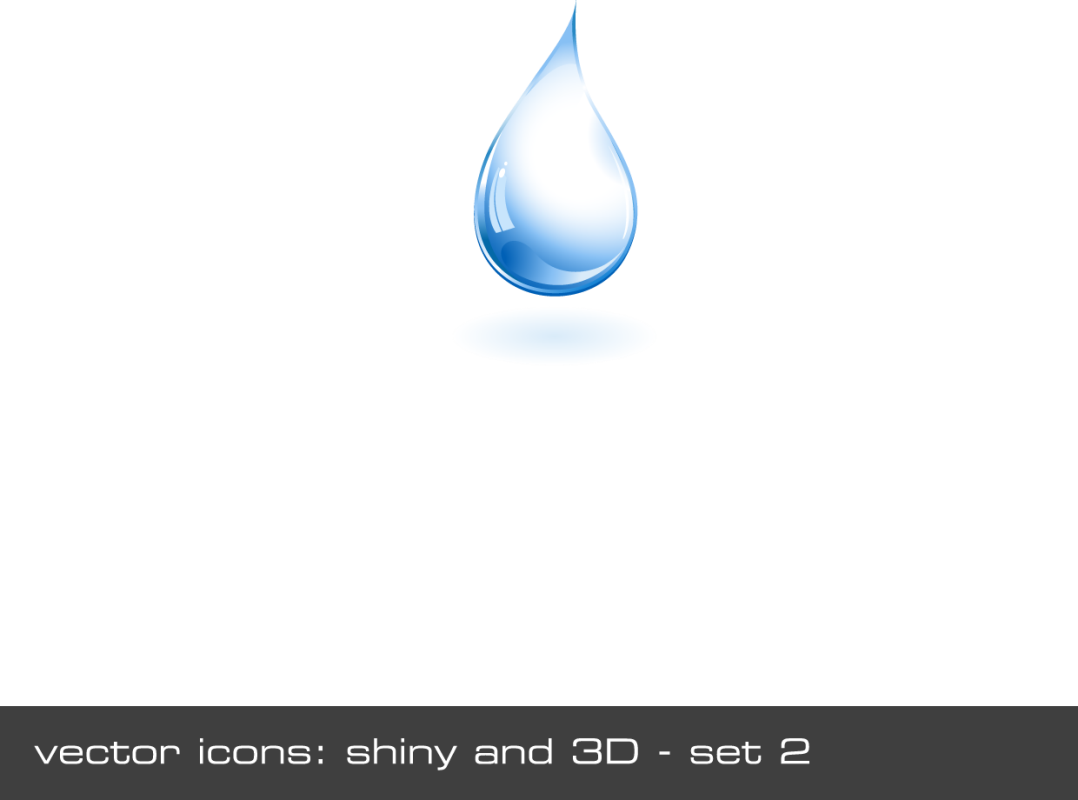 ظروف خاصة عند العضو نفسيه أو عدم فهم للموضوع
04
الوقاية والعلاج
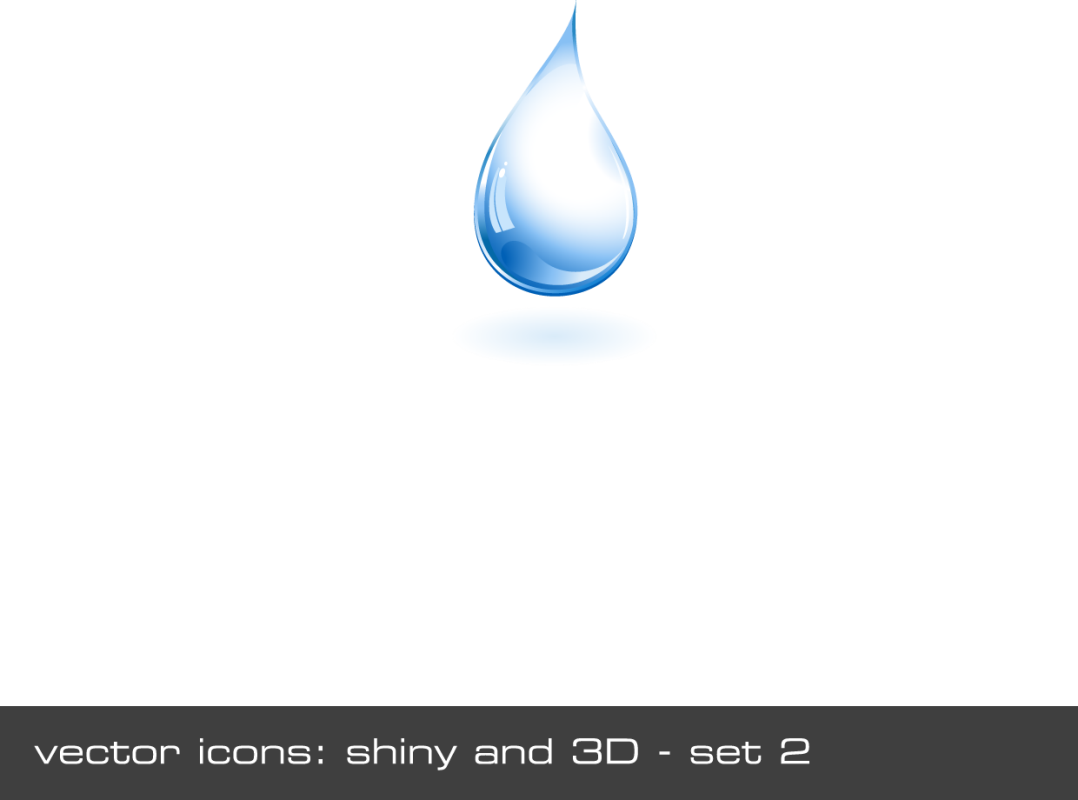 اعتذر عن عدم توضيح الأهداف بشكل كافٍ
01
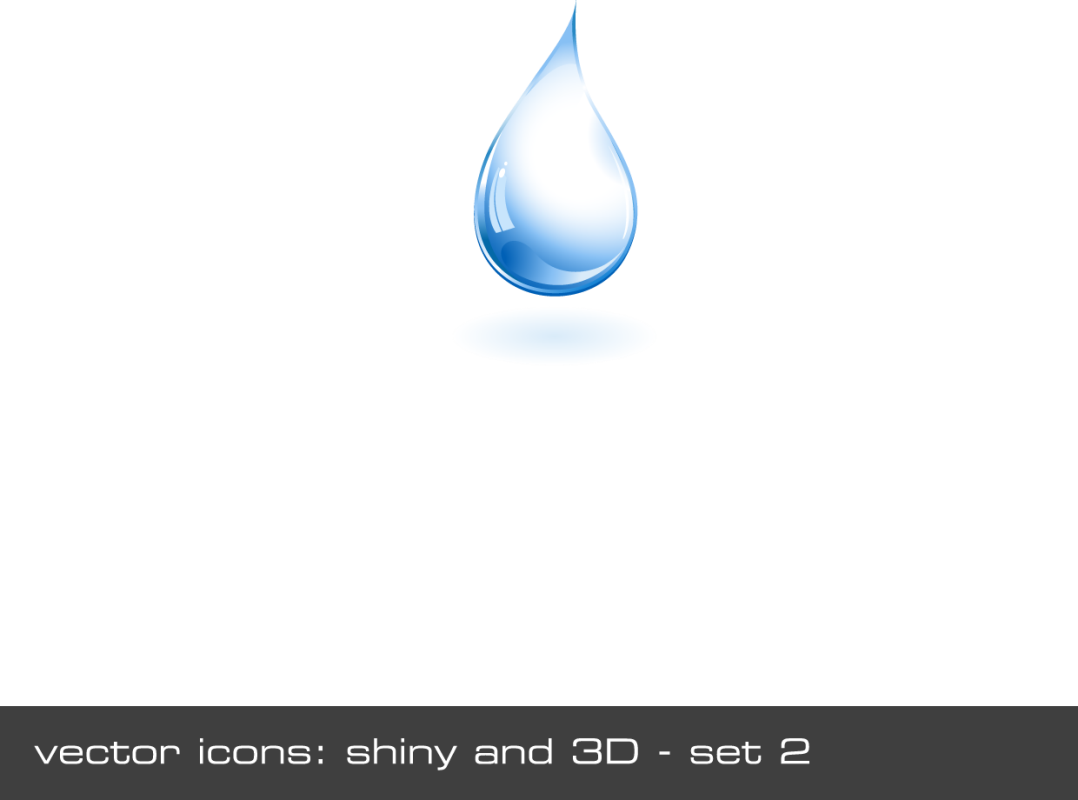 اكتب الأهداف واجعلها مرئية للجميع
02
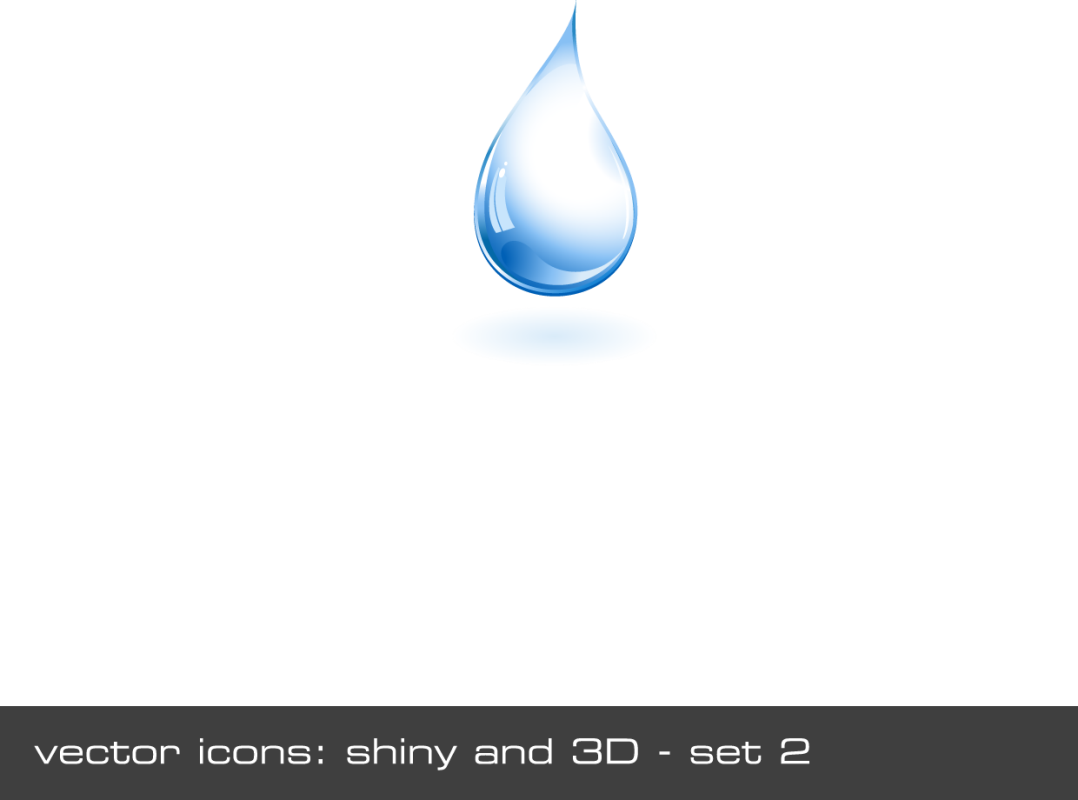 استعد بأسئلة مناسبة
03
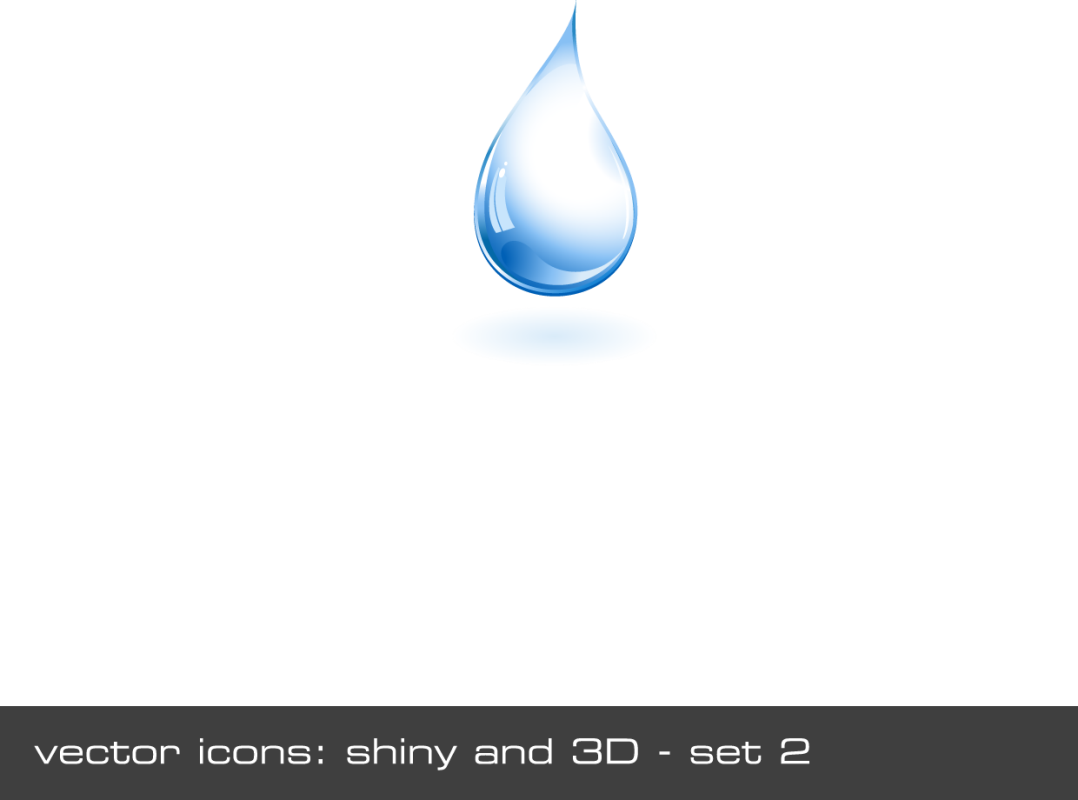 اطلب من الأعضاء عدم إثارة أسئلة
أو تعليقات خارج الموضوع
04
خروج القائد عن الموضوع
الأسباب
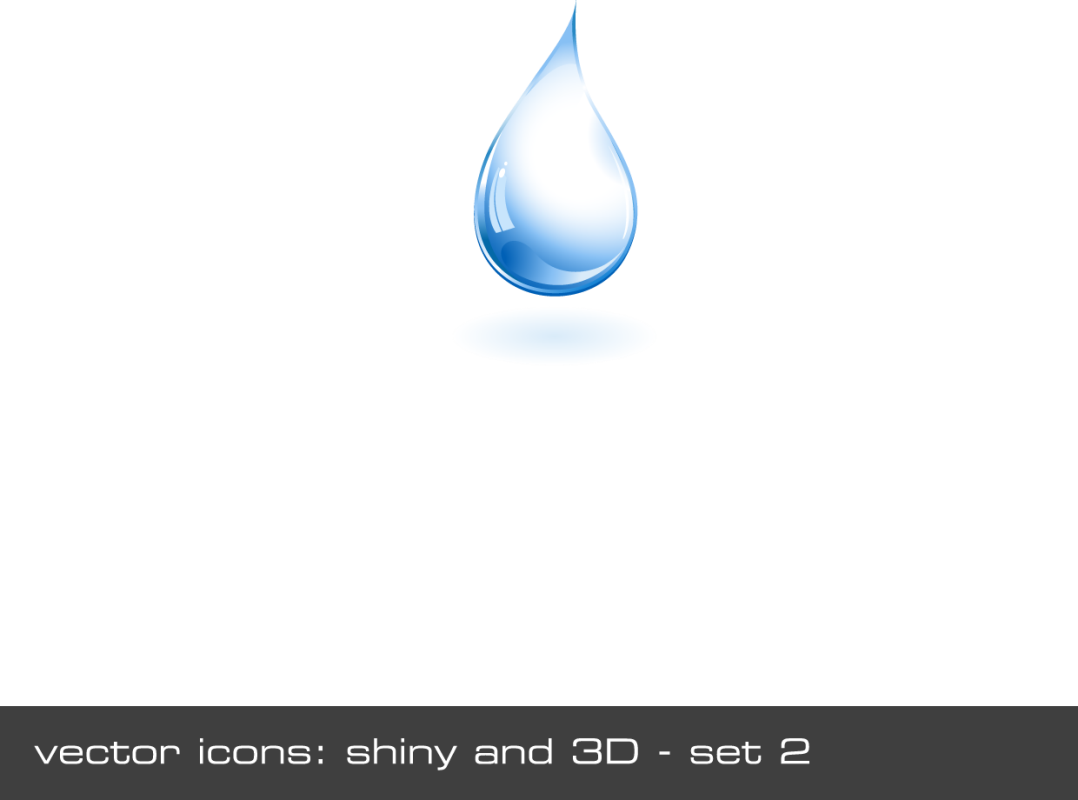 عدم قيام رئيس الاجتماع بالإعداد الجيد للاجتماع
01
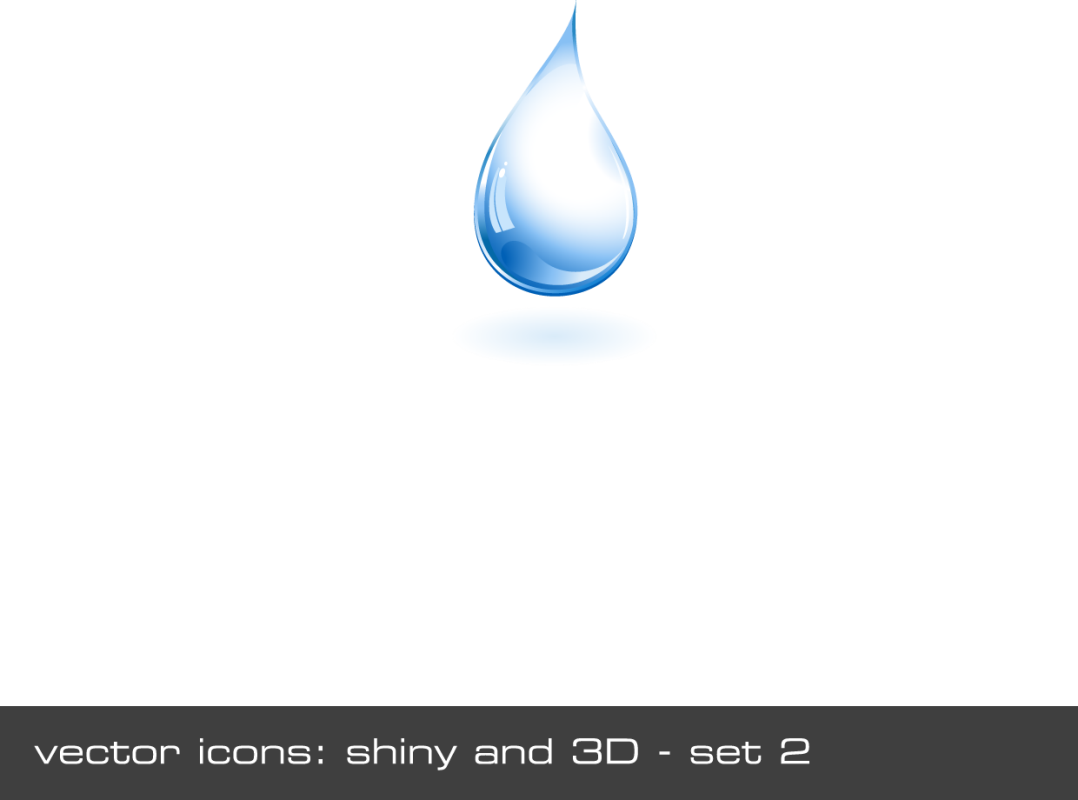 قيام الأعضاء بتوجيه بعض الأسئلة أو التعليقات التي تثير الرئيس للخروج عن الموضوع
02
الوقاية والعلاج
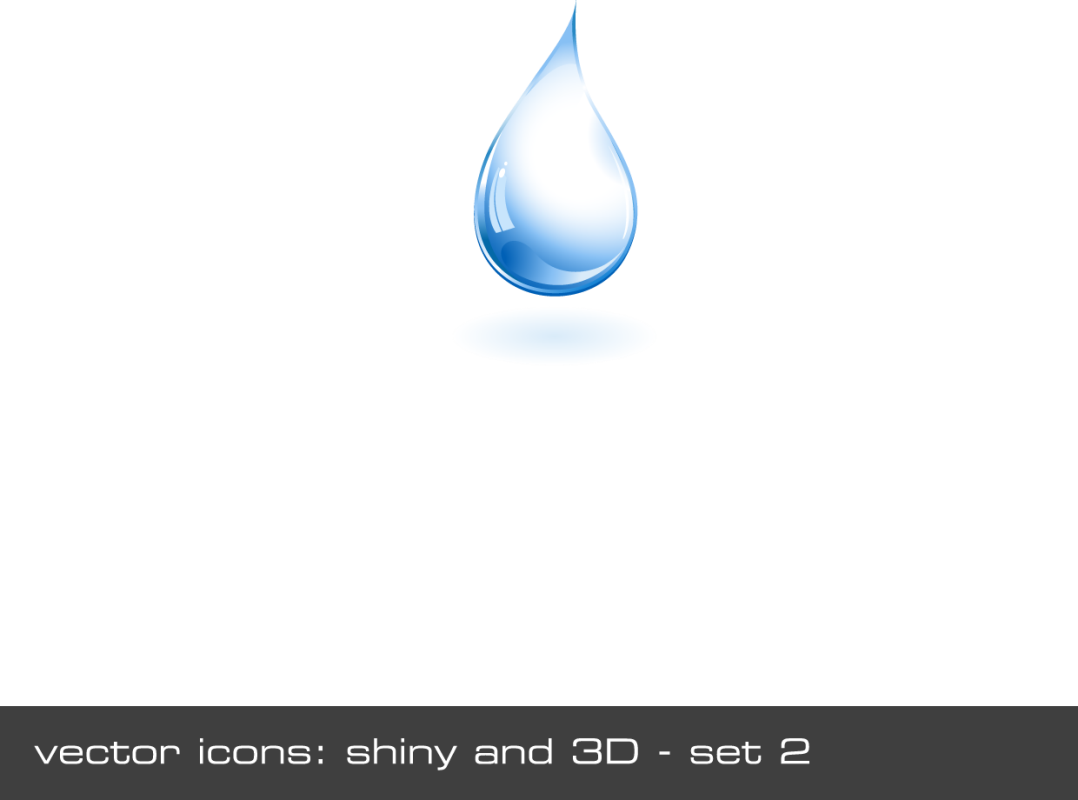 الإعداد الجيد للاجتماع
01
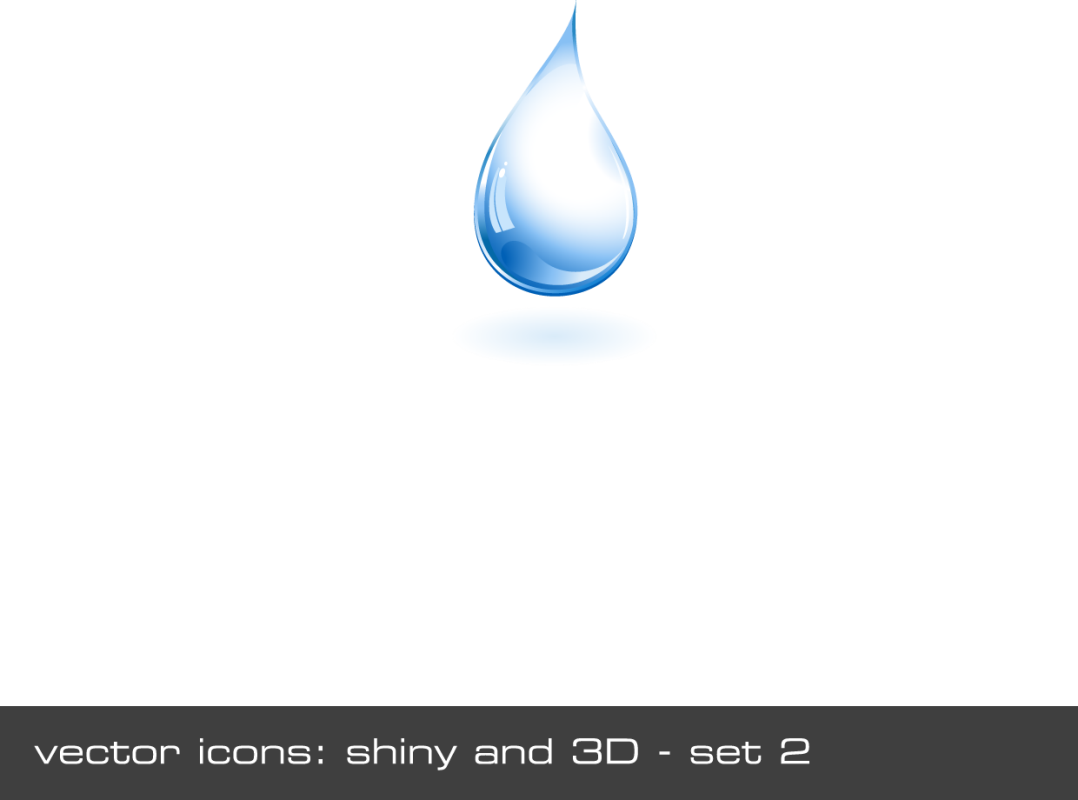 تحديد أهداف الاجتماع بوضوح
02
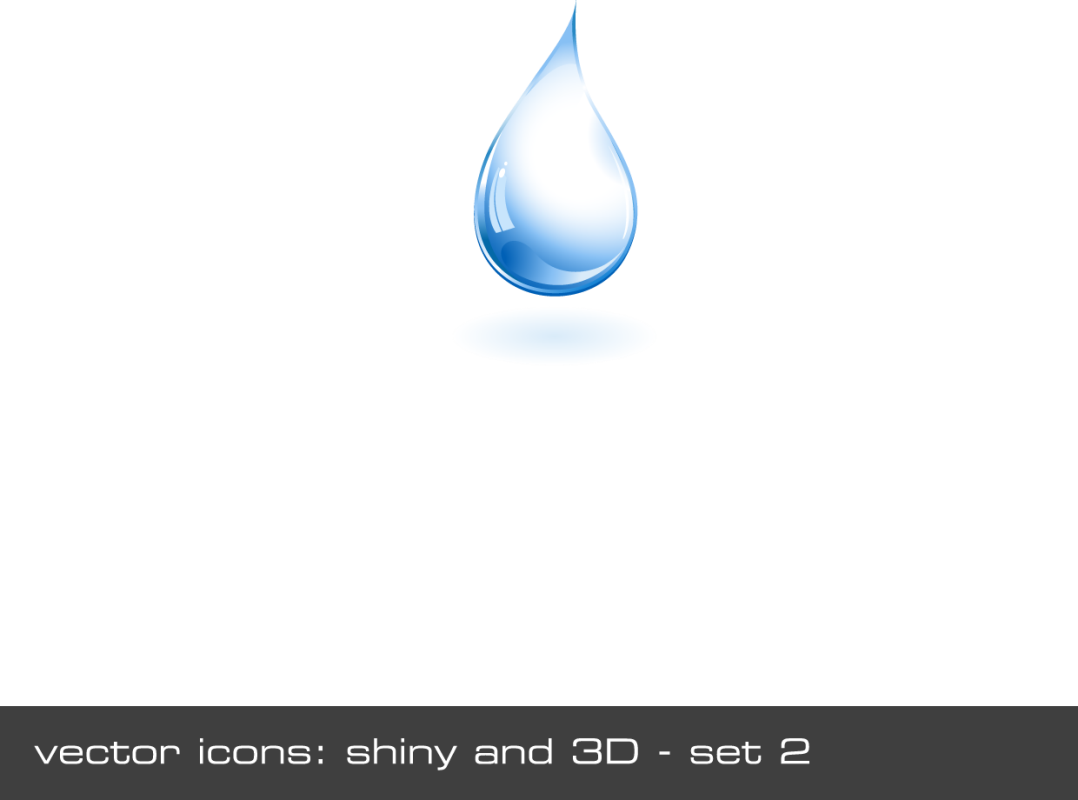 الاعتذار عن الخروج عن الموضوع
03
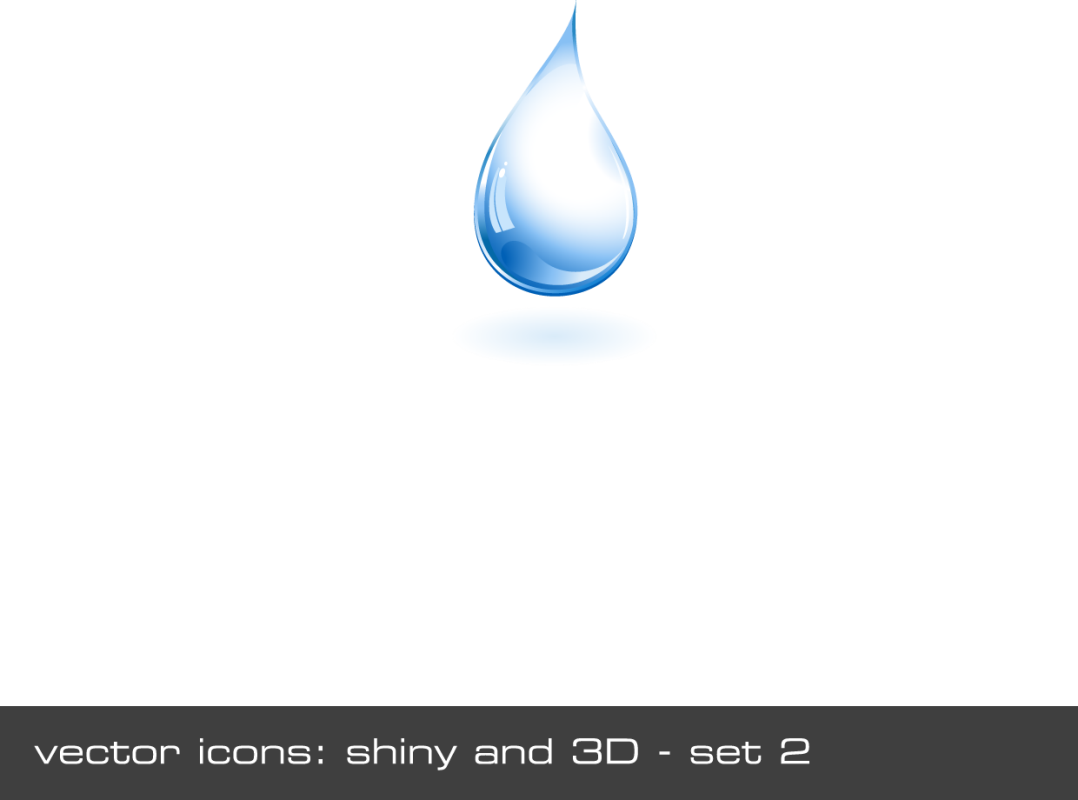 قيام أي عضو بلفت نظر القائد لخروجه عن موضوع النقاش
04
الحوار الجانبي بين الأعضاء
الأسباب
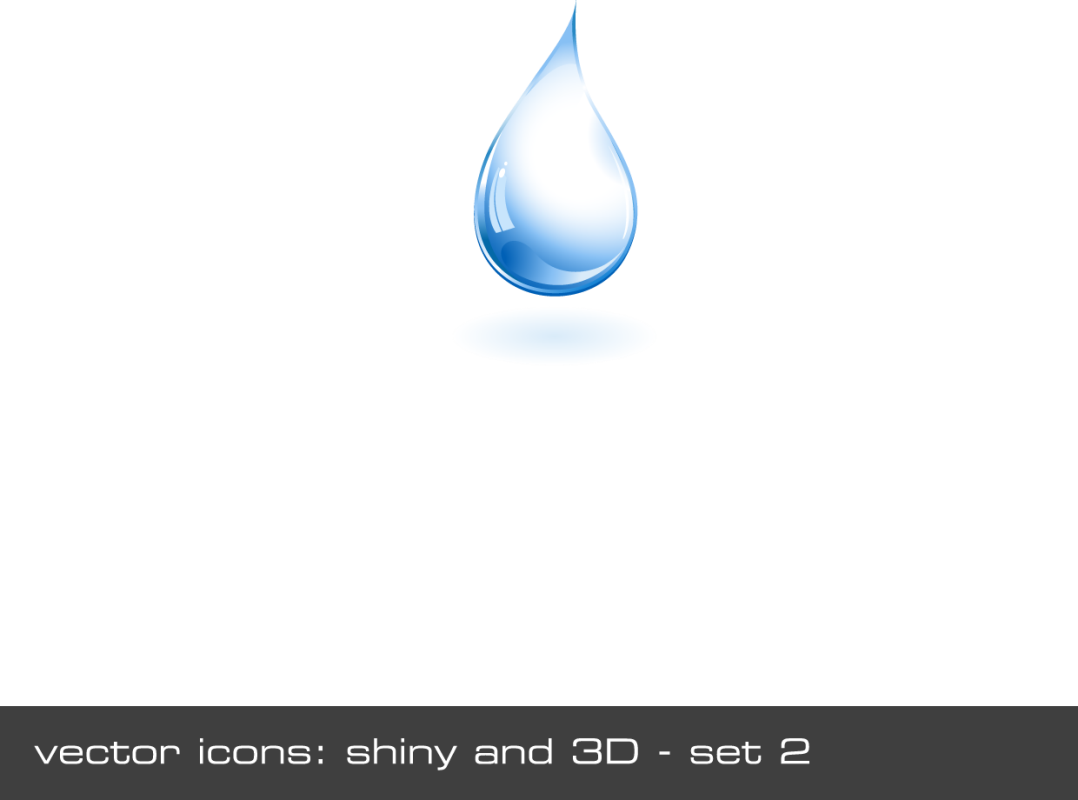 حدث ما في الاجتماع يدفع إلى هذا الحوار
01
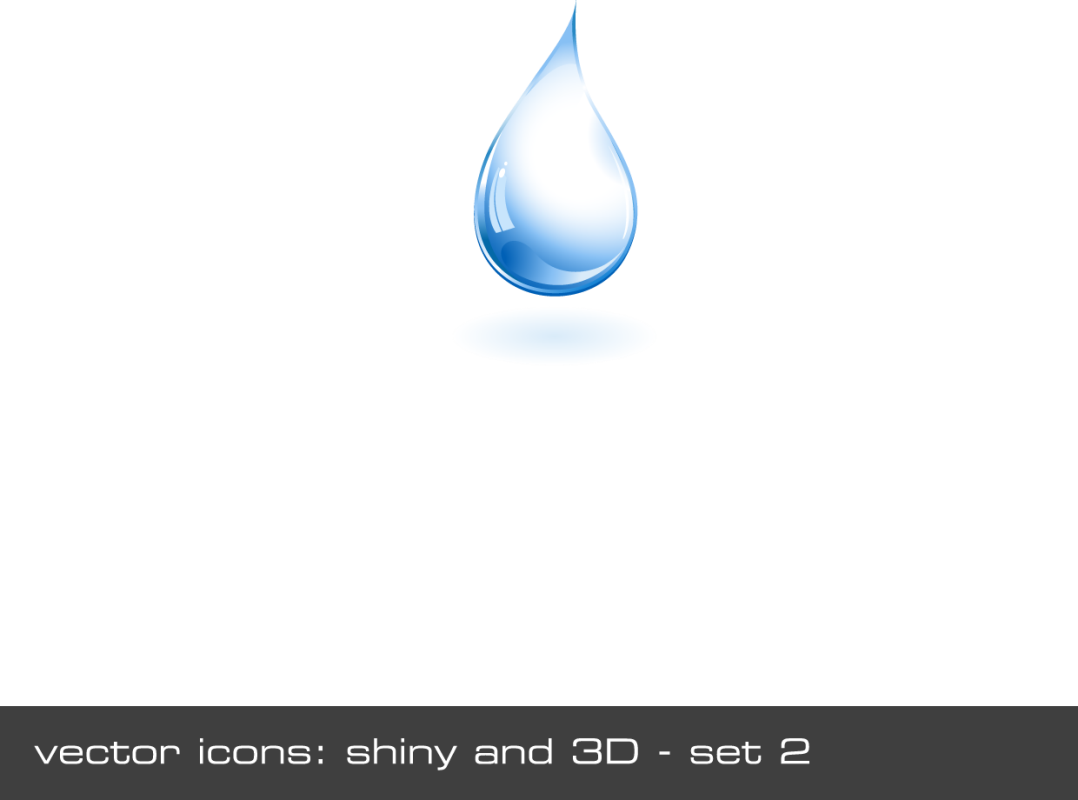 الشعور بالملل وعدم الاهتمام 
بالموضوع المطروح
02
الوقاية والعلاج
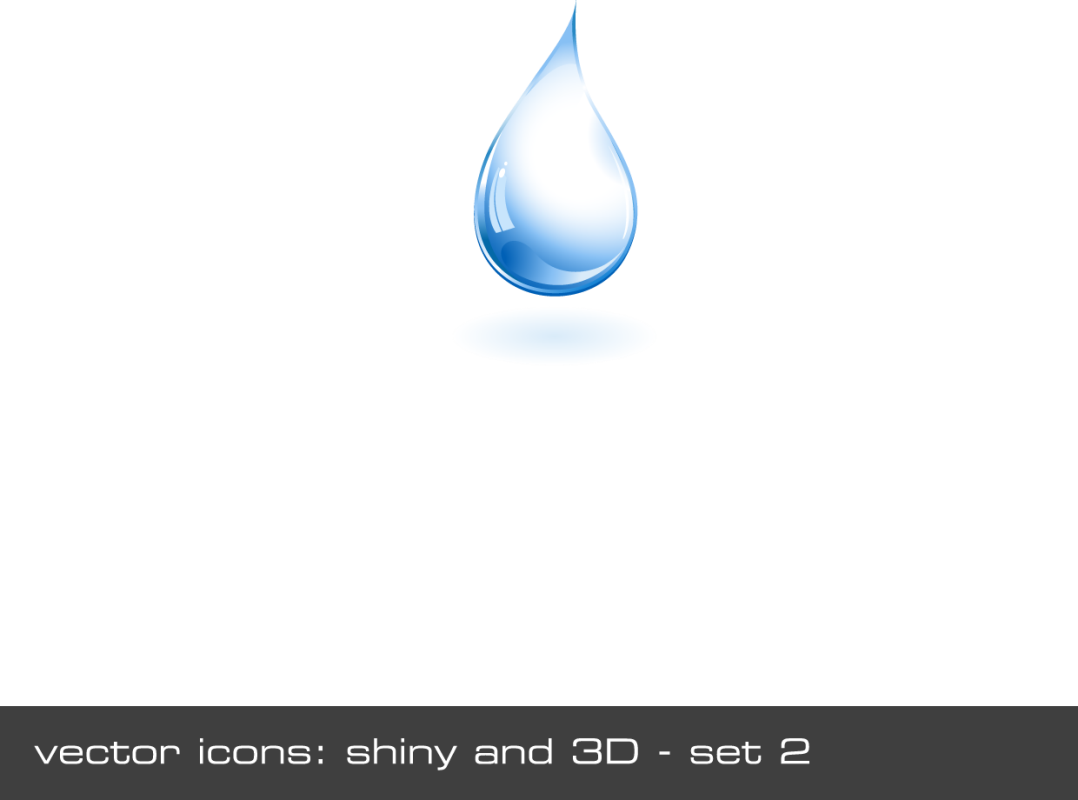 وفر عنصر الإثارة والتشويق في الموضوع المطروح للنقاش بهدف جذب انتباه المشاركين .. احرص على ذلك طوال الوقت
01
انصراف انتباه الأعضاء
الأسباب
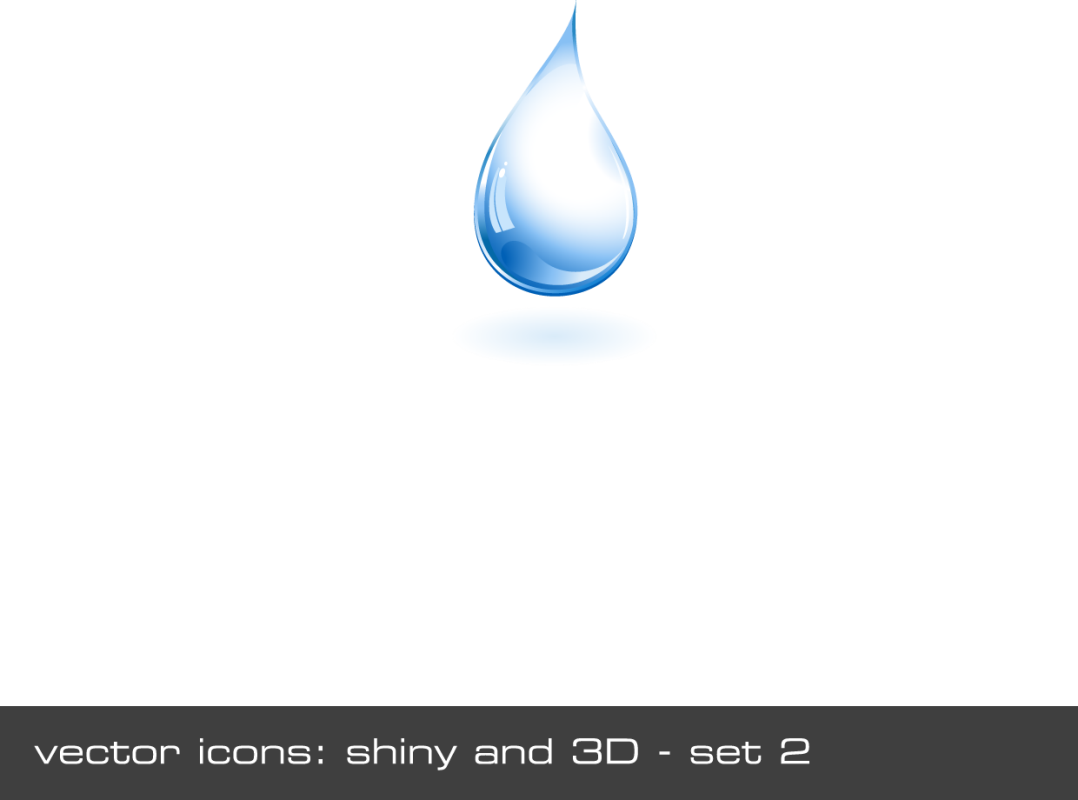 وقوع حدث كبير جذب انتباه
 الأعضاء إليه
01
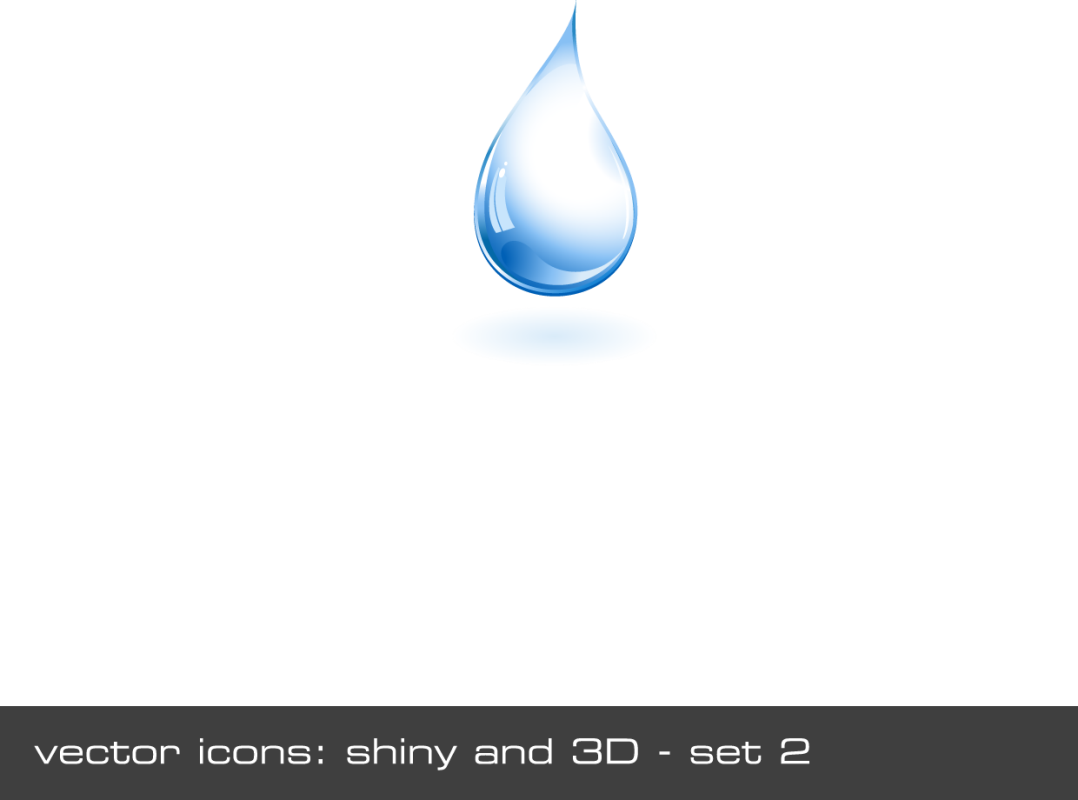 عدم الاهتمام بموضوع النقاش.عدم الاهتمام باحتياجاتهم
02
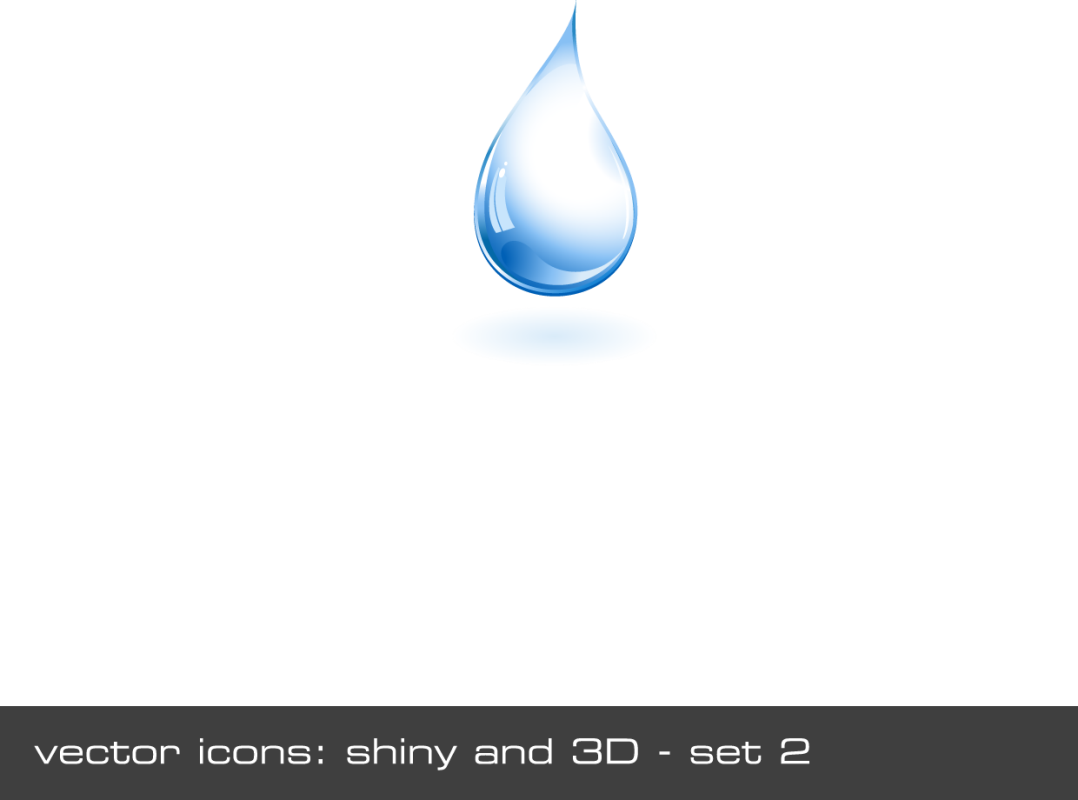 الاستمرار في النقاش بعد الحد المطلوب
03
الوقاية والعلاج
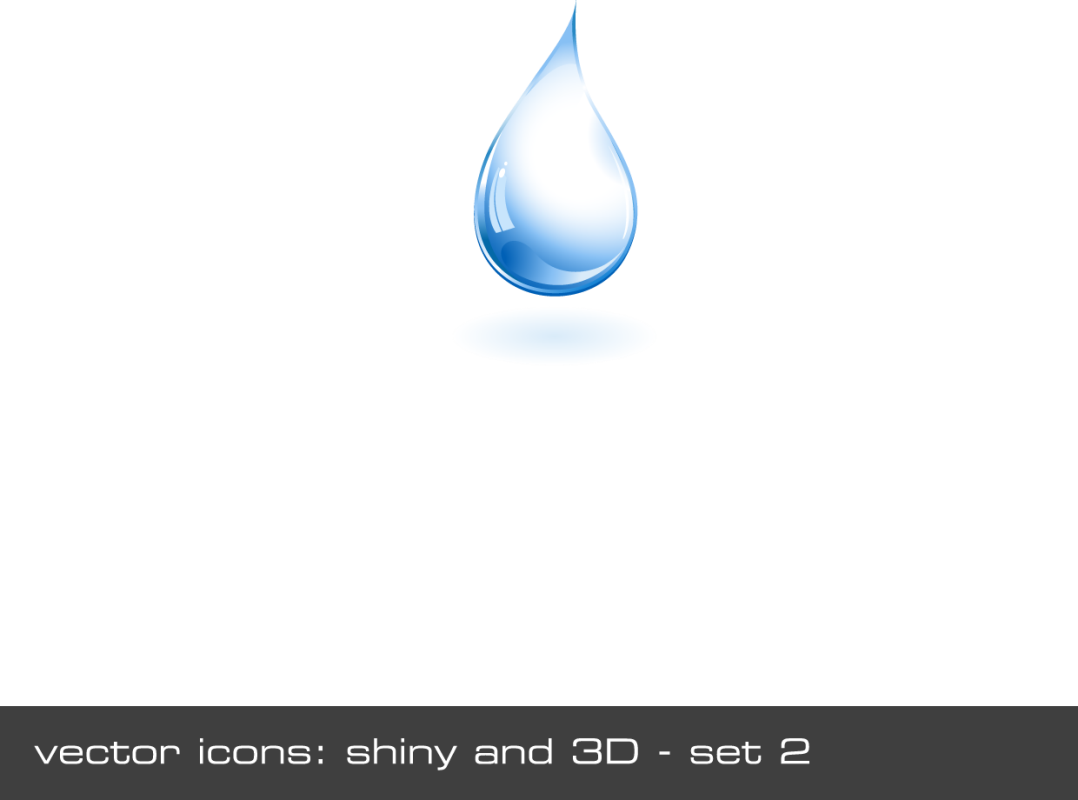 توقف عن النقاش قليلاً .. اعترف أن انتباه الأعضاء منصرف عن المناقشة .. خذ فترة استراحة عند الحاجة
01
الجدال بين الأعضاء
الأسباب
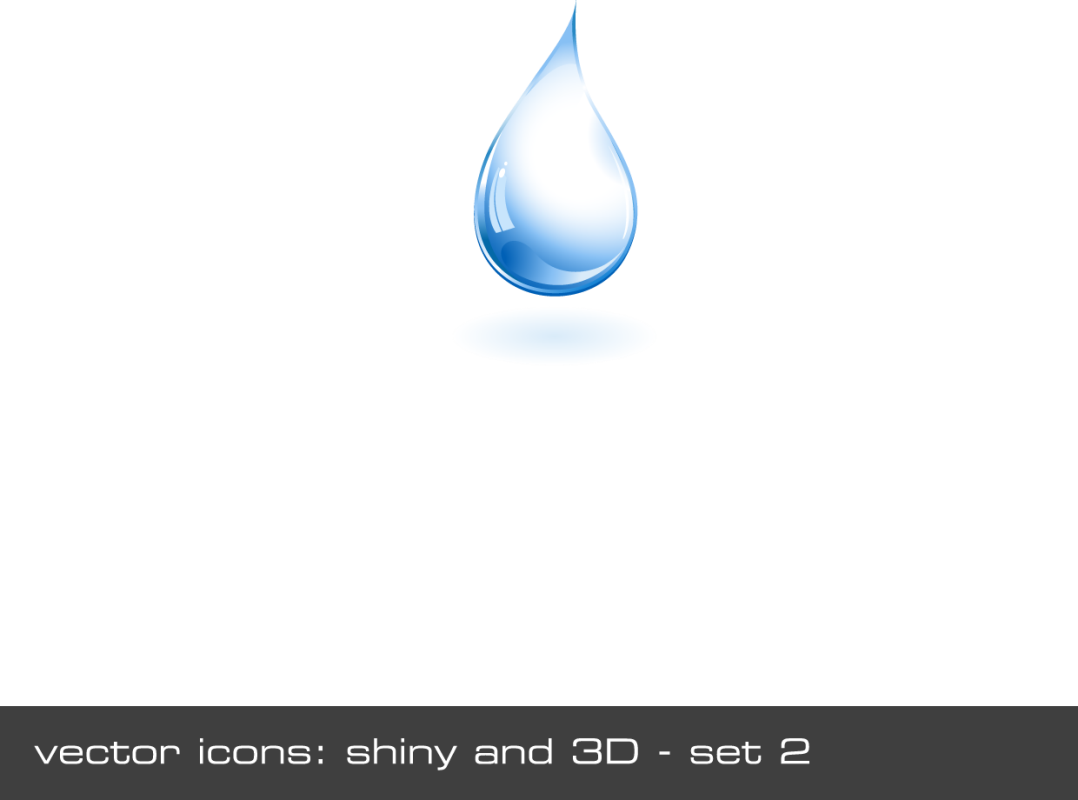 تحمس الأعضاء للموضوع المطروح ومحاولة كل منهم التعبير  عن رأيه
01
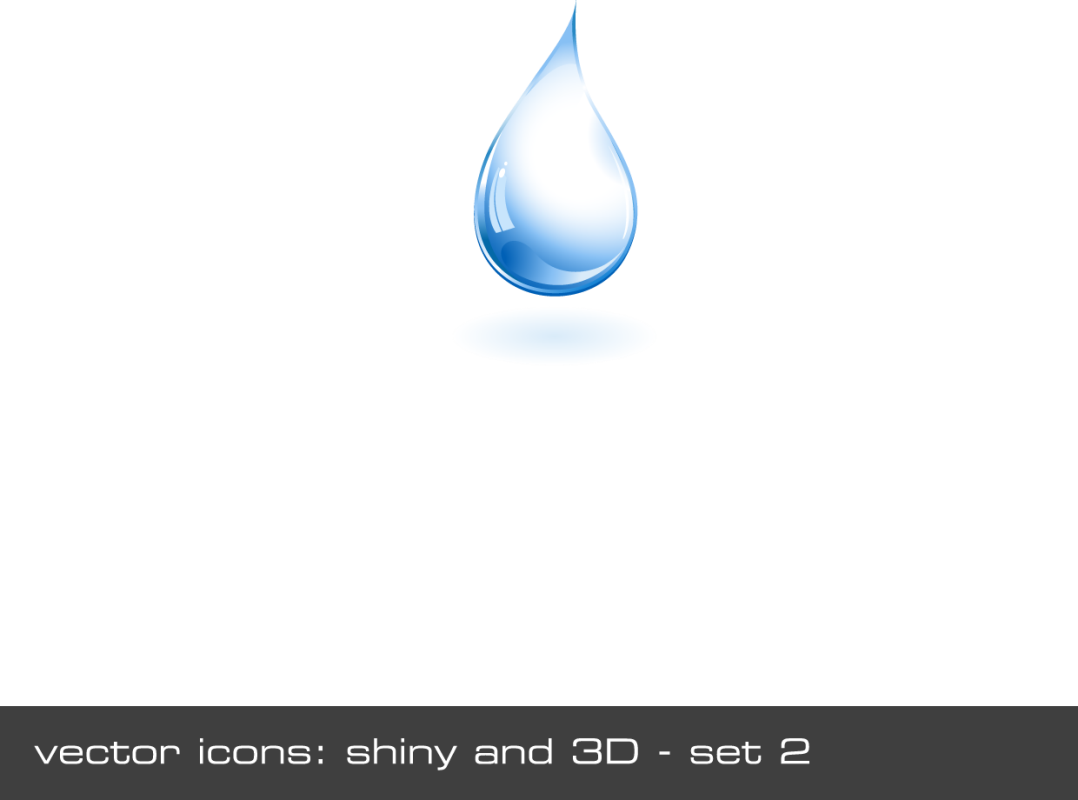 اغتنام فرصة النقاش للتعبير عن مشاعرهم كل تجاه الآخر
02
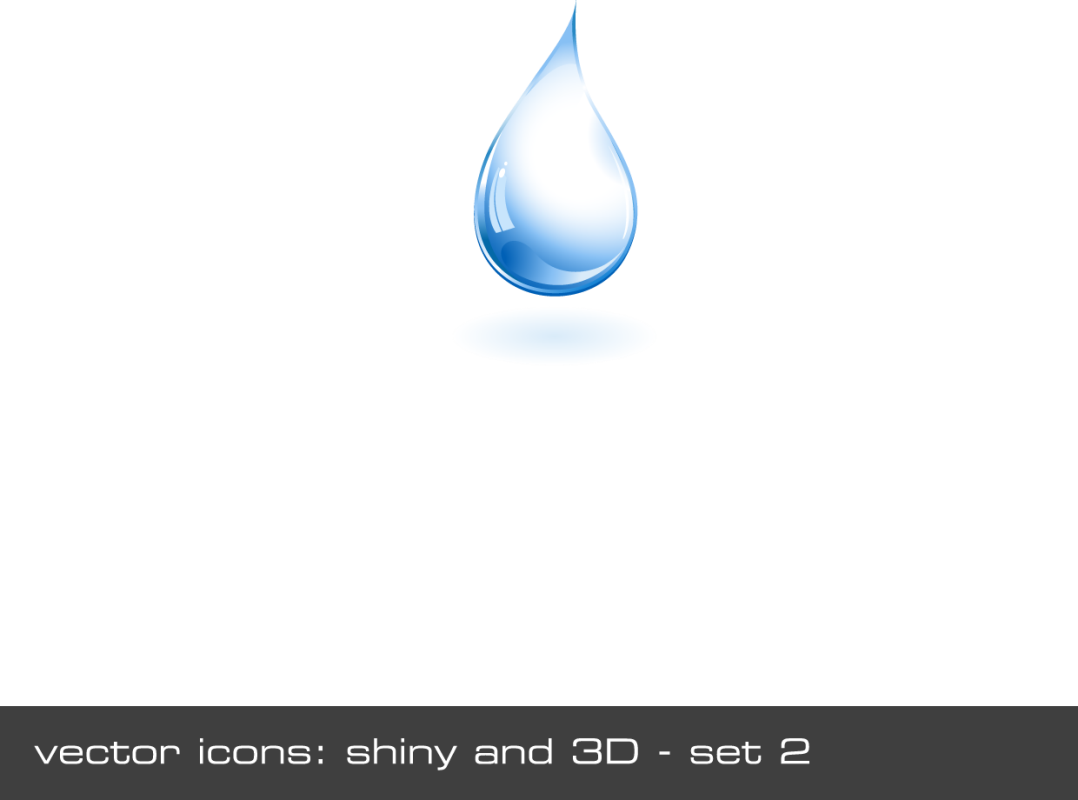 الاستغراق  في التفاصيل والاهتمام بالتحسينات الفرعية
03
الوقاية والعلاج
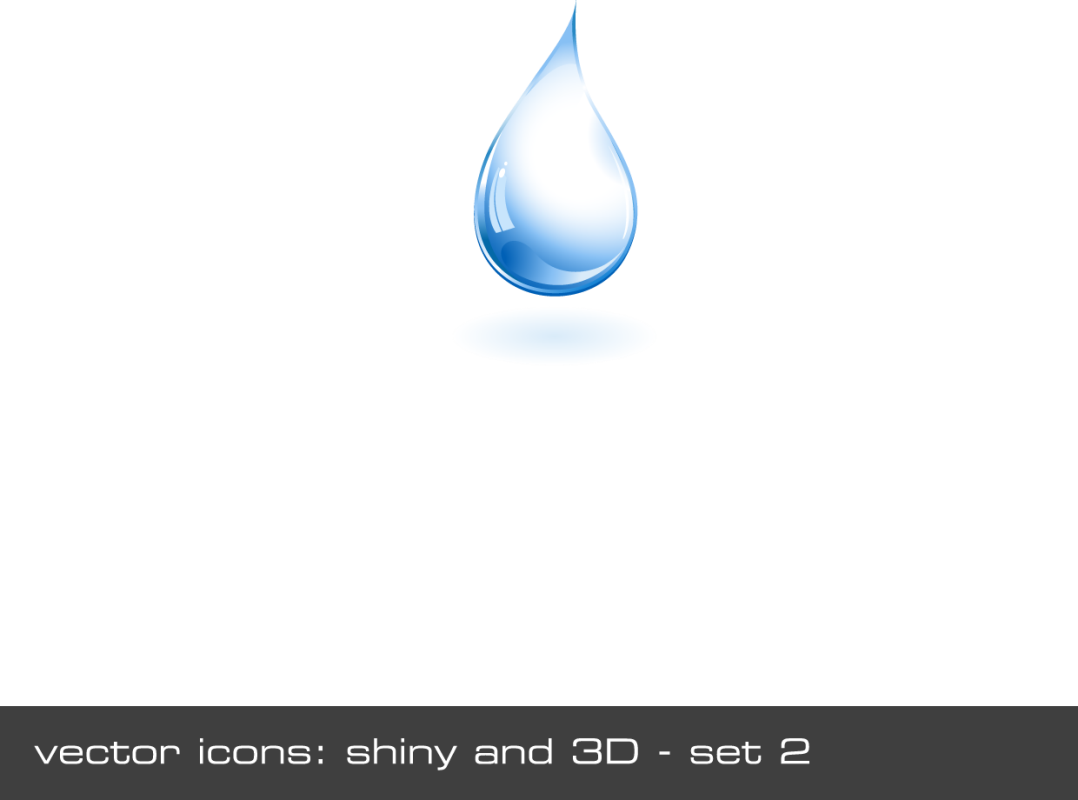 أوقف النقاش .. ذكر بأهداف النقاش
01
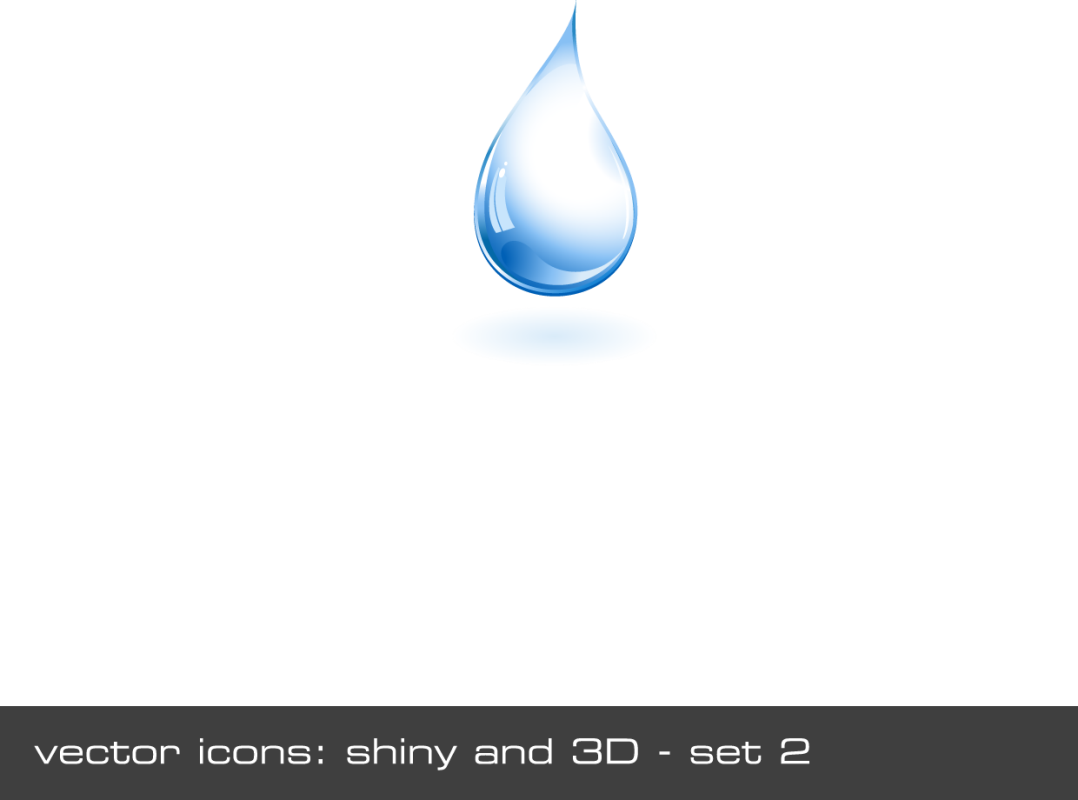 أكد أننا نسعى لمعرفة الصواب وليس لمعرفة من هو على صواب
02
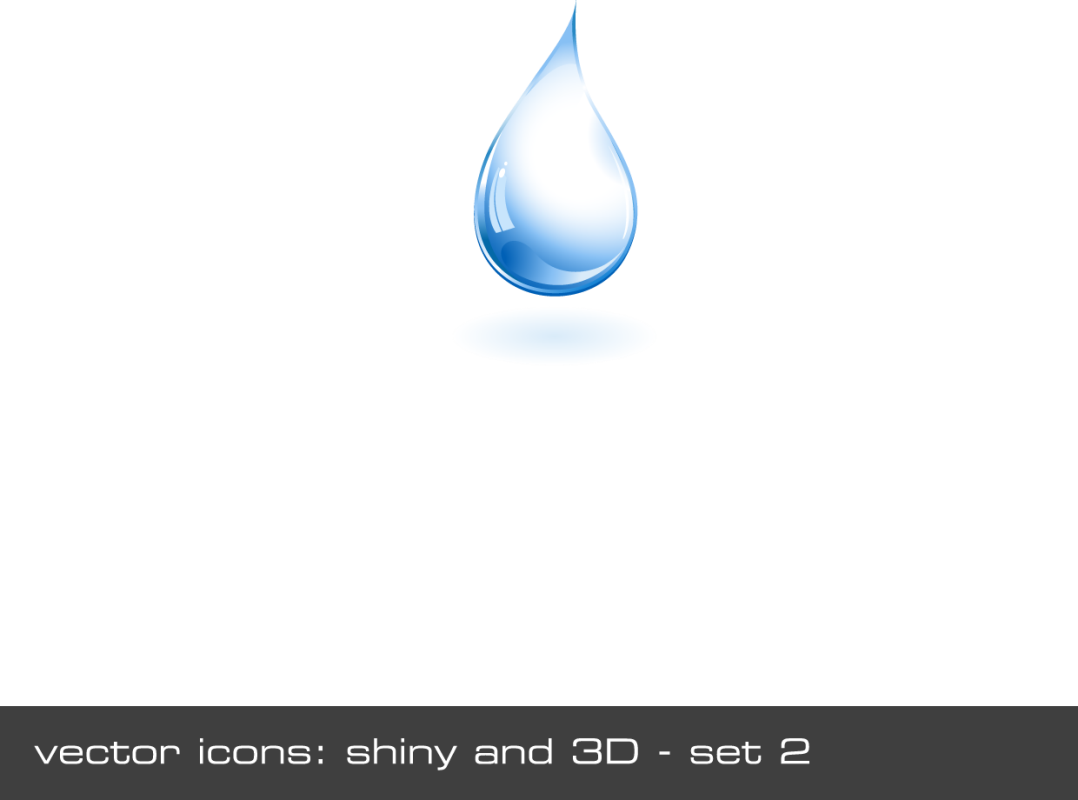 ادع المشاركين الآخرين غير المجادلين لإبداء آرائهم في الموضوع المطروح
03
سيطرة أحد الأعضاء أو بعضهم على النقاش
الأسباب
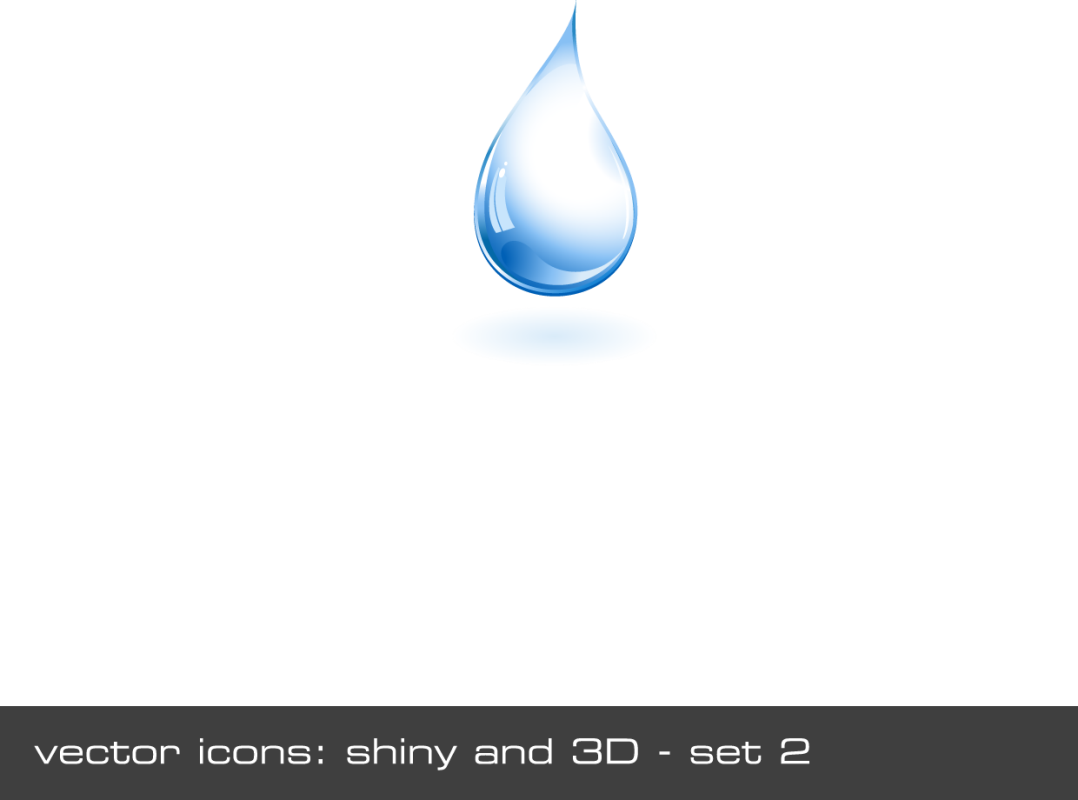 توفر سرعة البديهة لدى هؤلاء الأعضاء
01
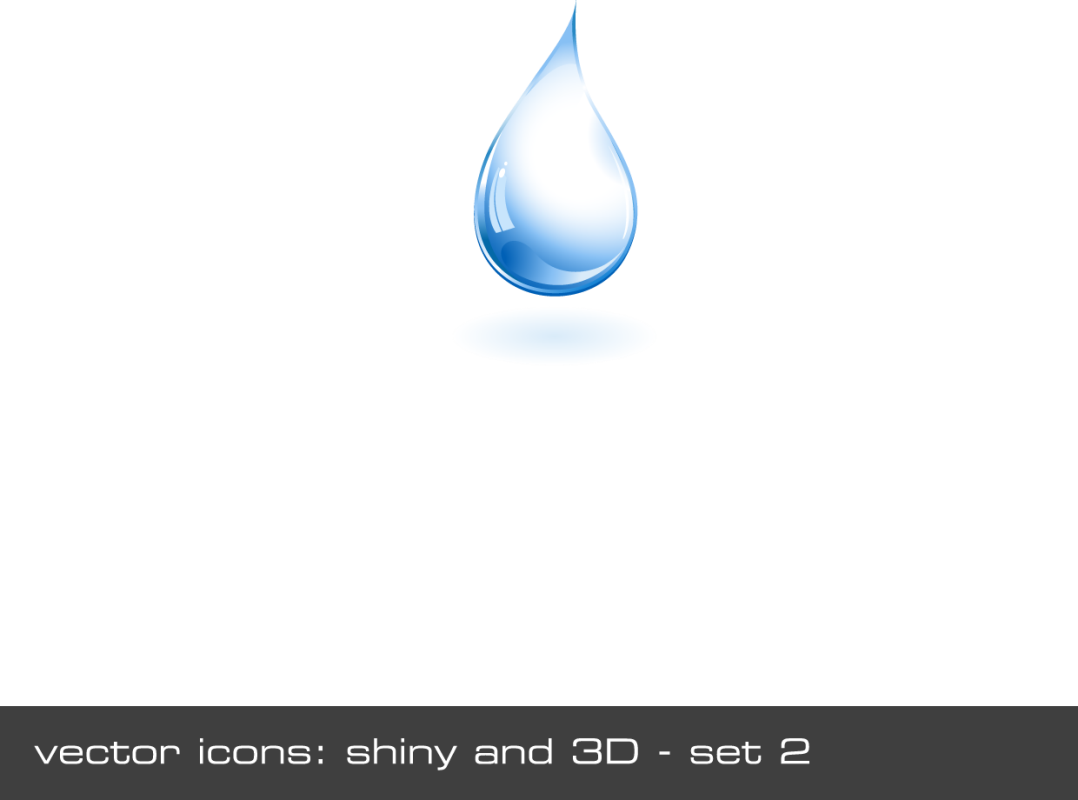 الرغبة في مساعدة القائد على تحقيق الأهداف
02
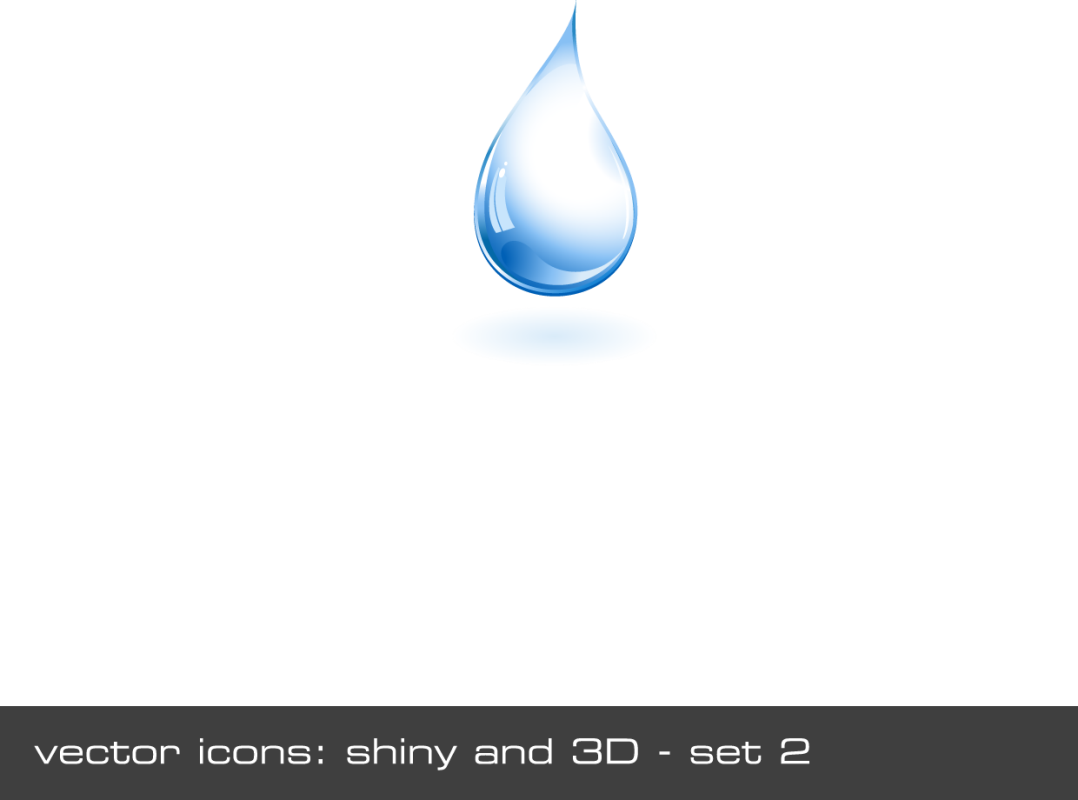 الرغبة في جذب الانتباه
03
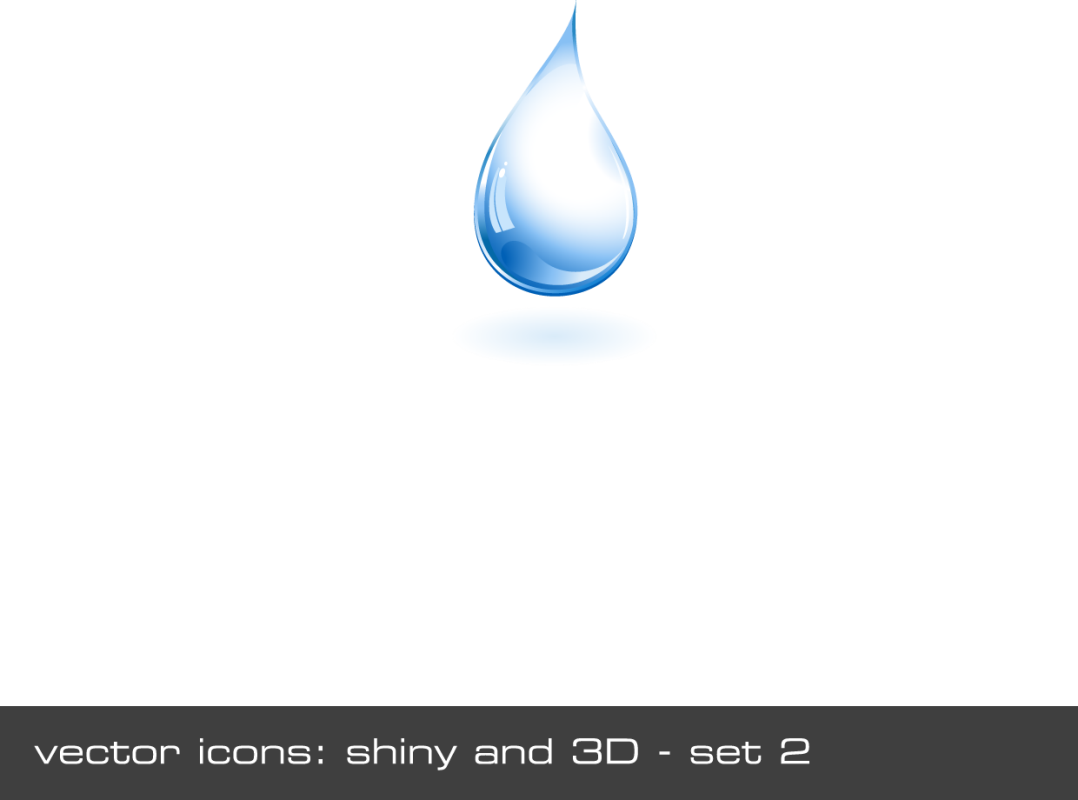 عدم سيطرة القائد
04
الوقاية والعلاج
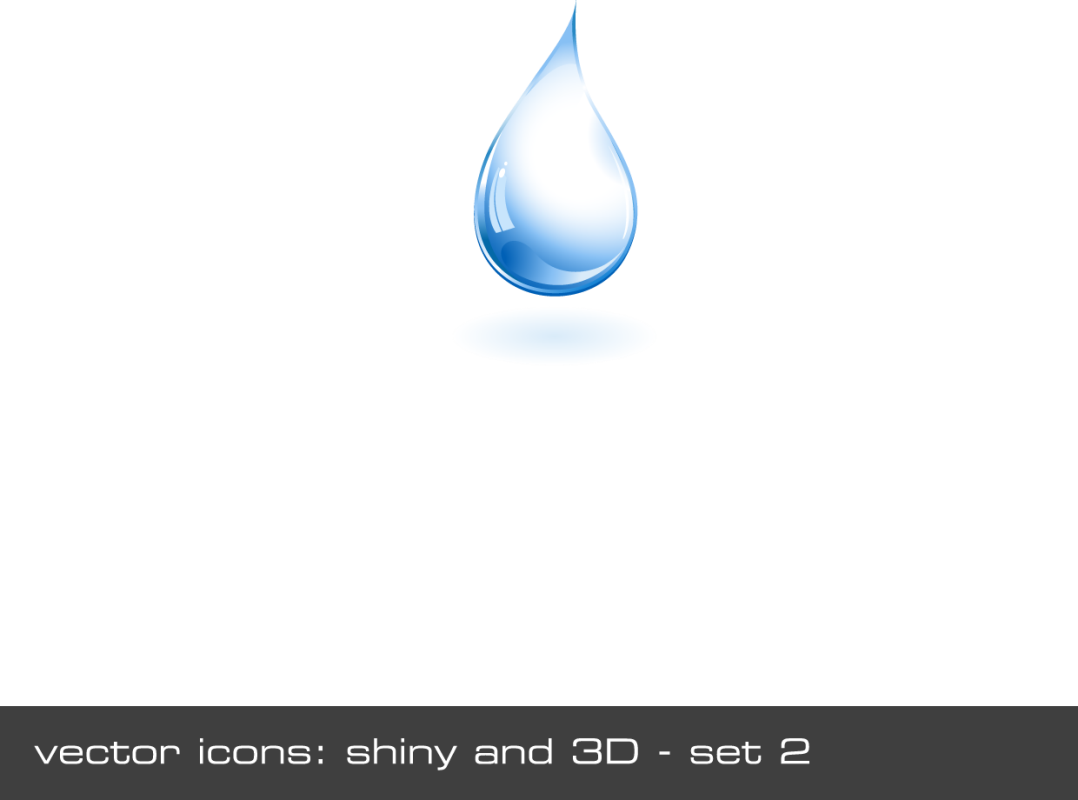 قاطعه بلباقة .. "لقد أدركت ما تقول يا سيدي والآن دعنا نرى وجهة نظر الآخرين"
01
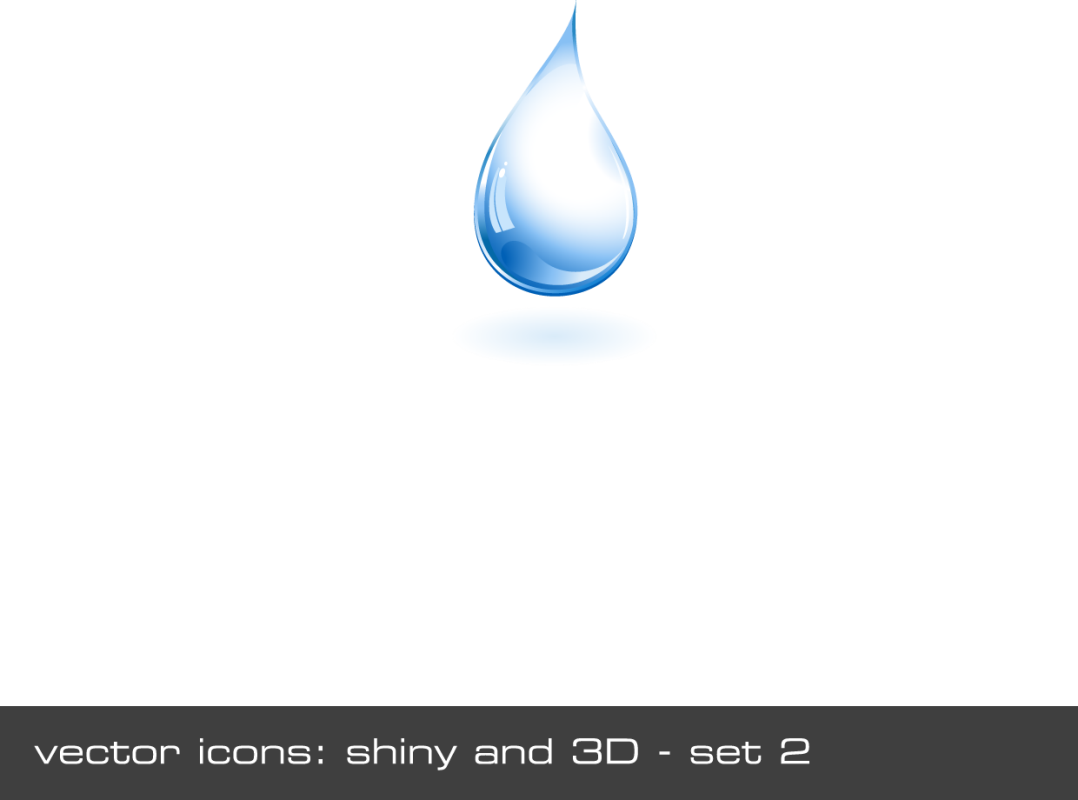 كلف العضو الذي دأب على محاولة السيطرة ببعض المهام أثناء الاجتماع
02
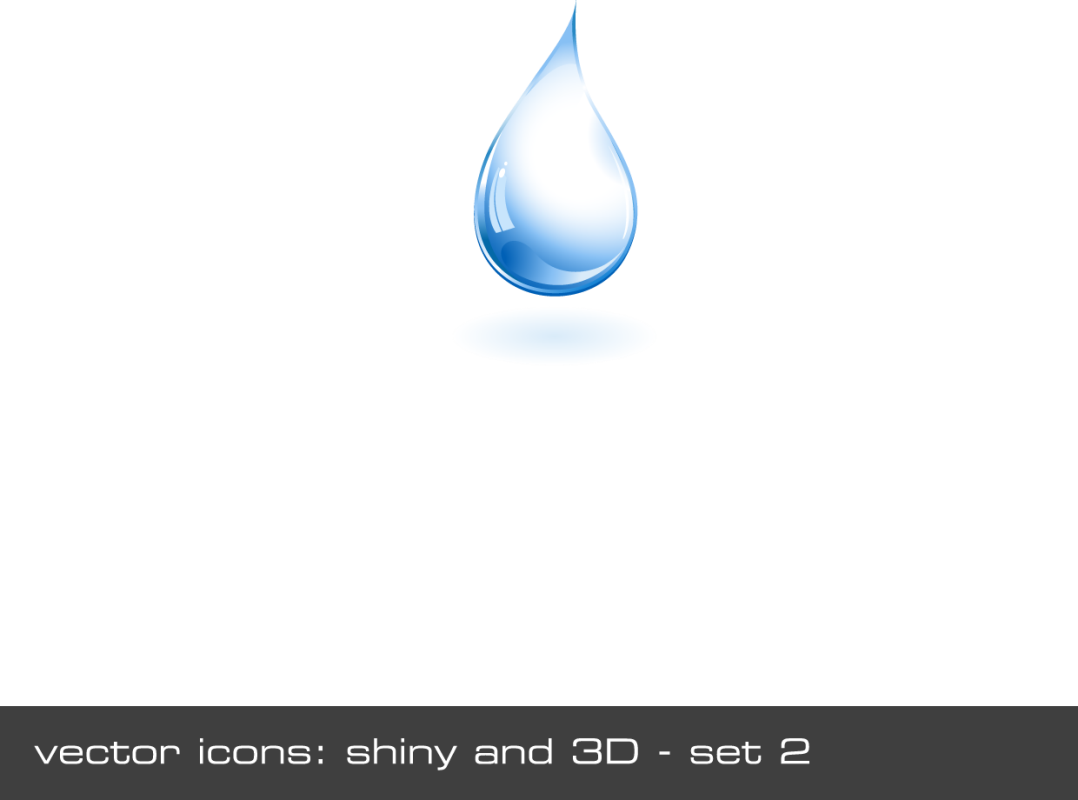 اطلب من المشاركين الآخرين الاشتراك في النقاش
03
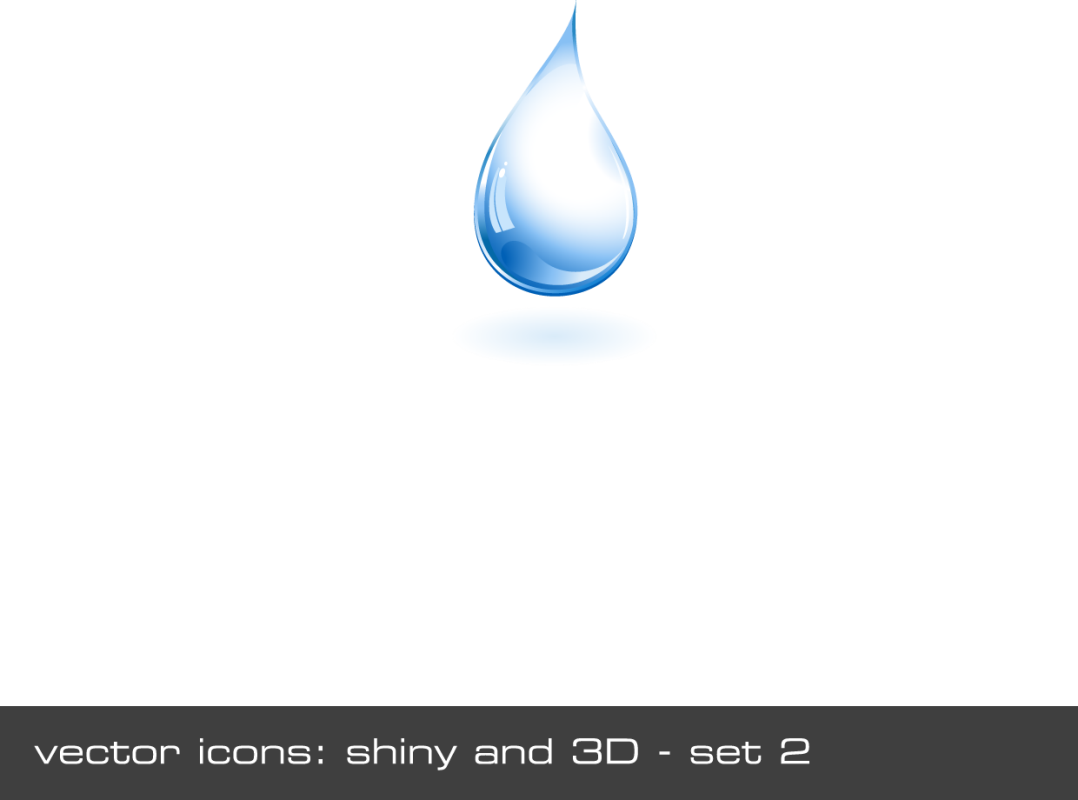 تحدث على انفراد مع هؤلاء الأعضاء واطلب منهم إتاحة الفرصة للأعضاء الآخرين للمشاركة
04
توتر الأعصاب
الأسباب
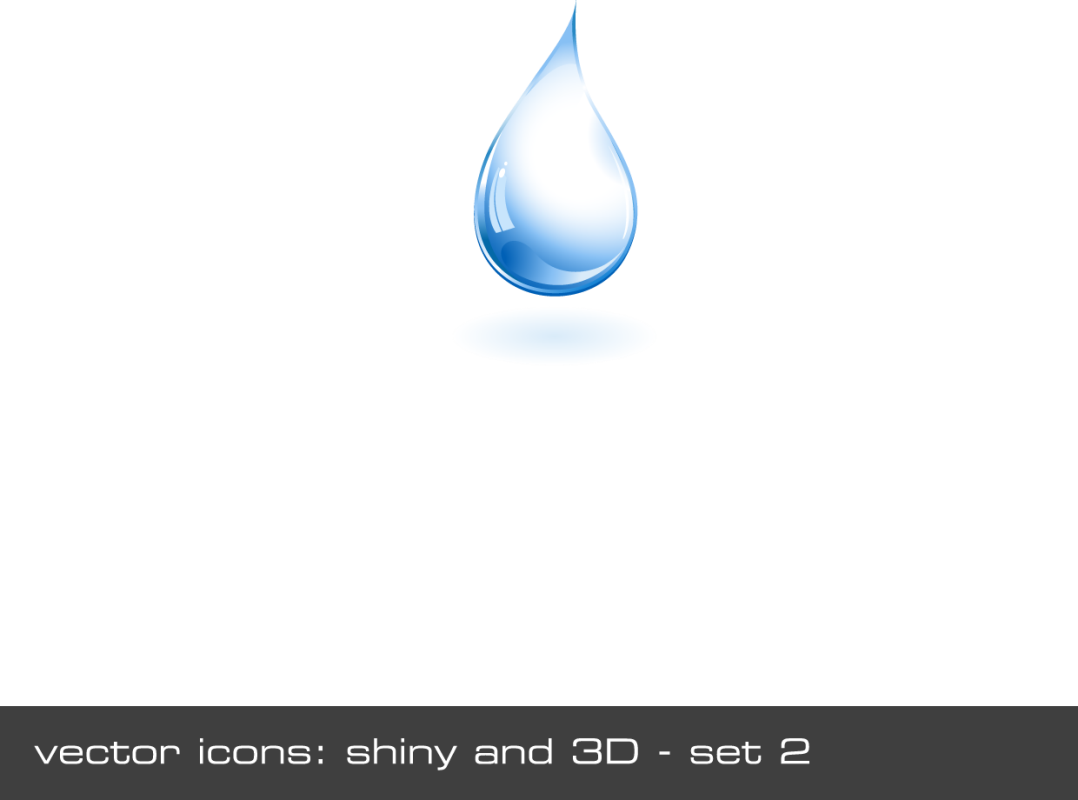 تجاوز الاجتماع للوقت المخصص له
01
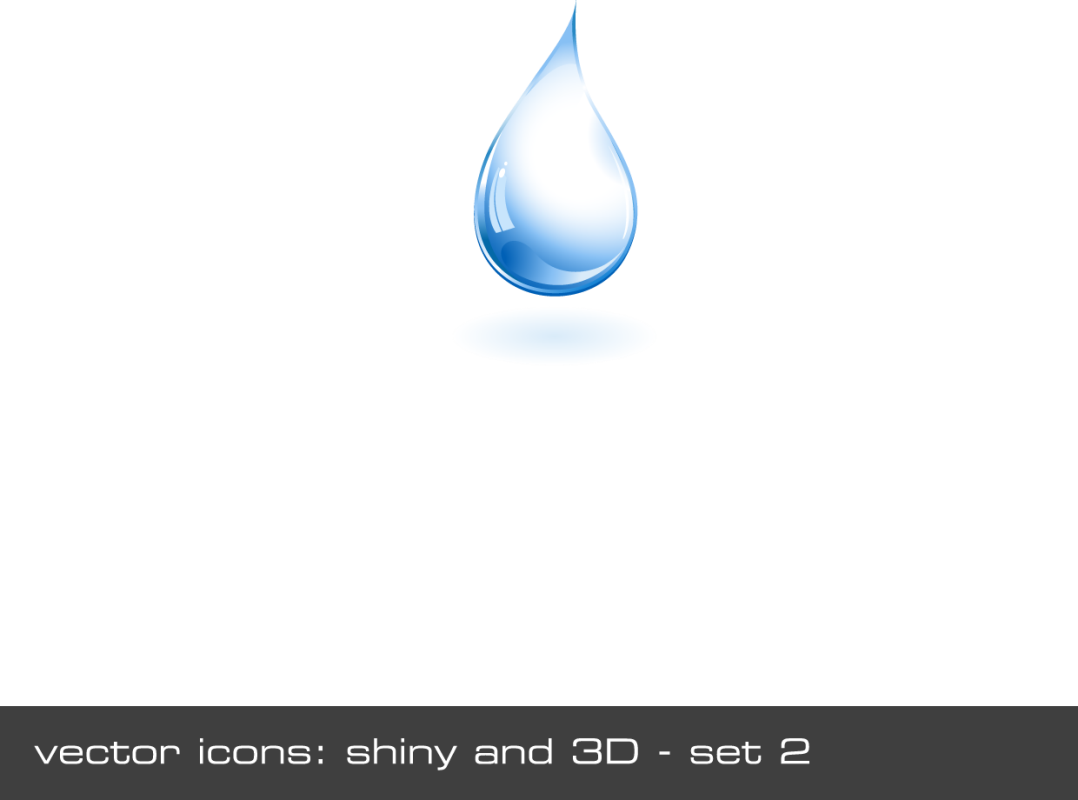 عدم فاعلية الاجتماع وشعور الأعضاء بضياع أوقاتهم
02
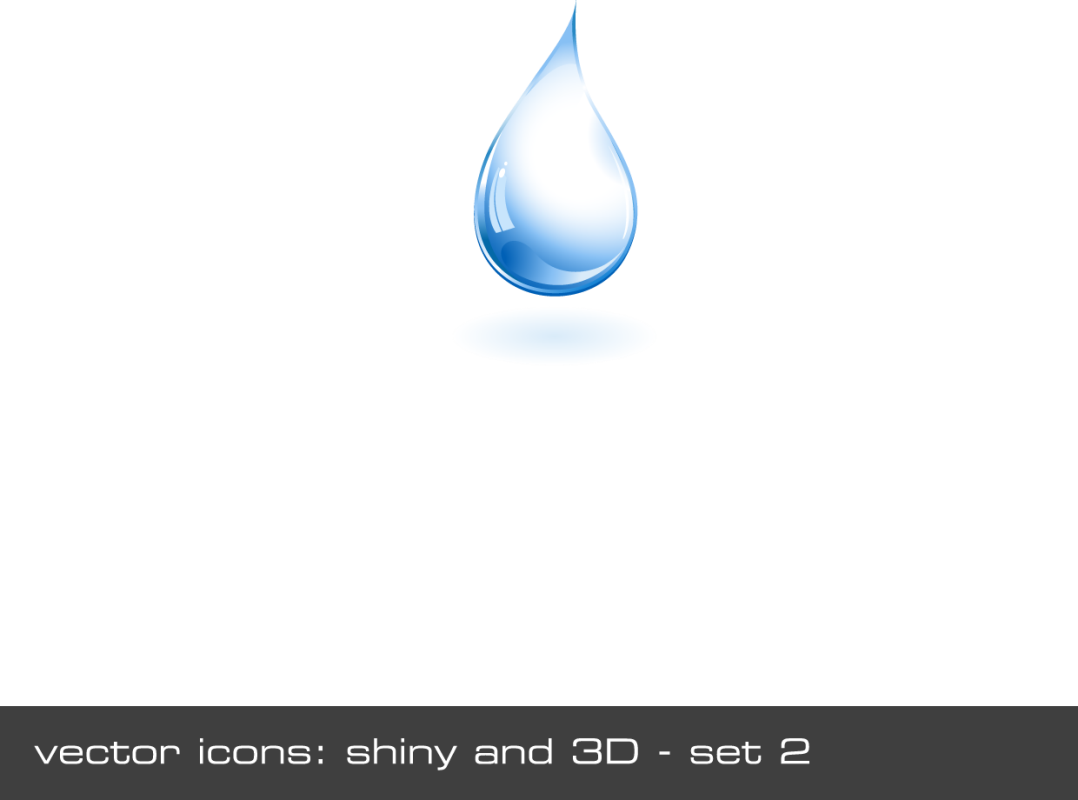 وجود التزامات ومهام أخرى 
تنتظر الأعضاء
03
الوقاية والعلاج
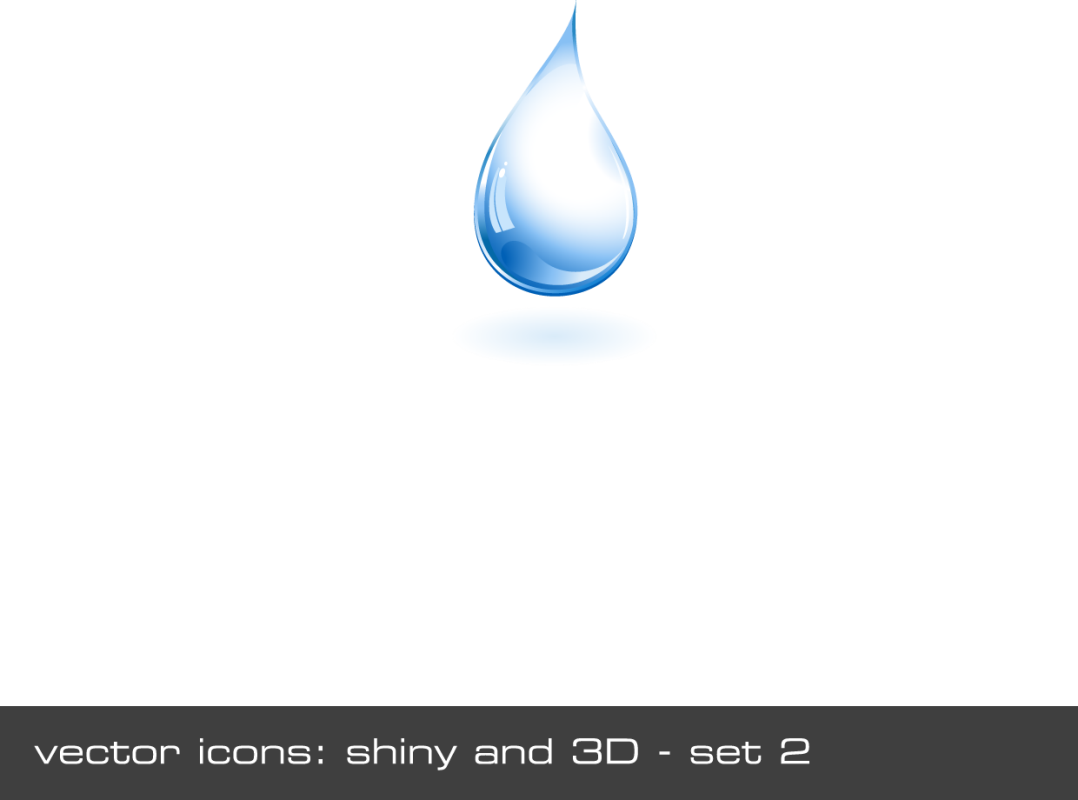 أوقف المناقشة فوراً
01
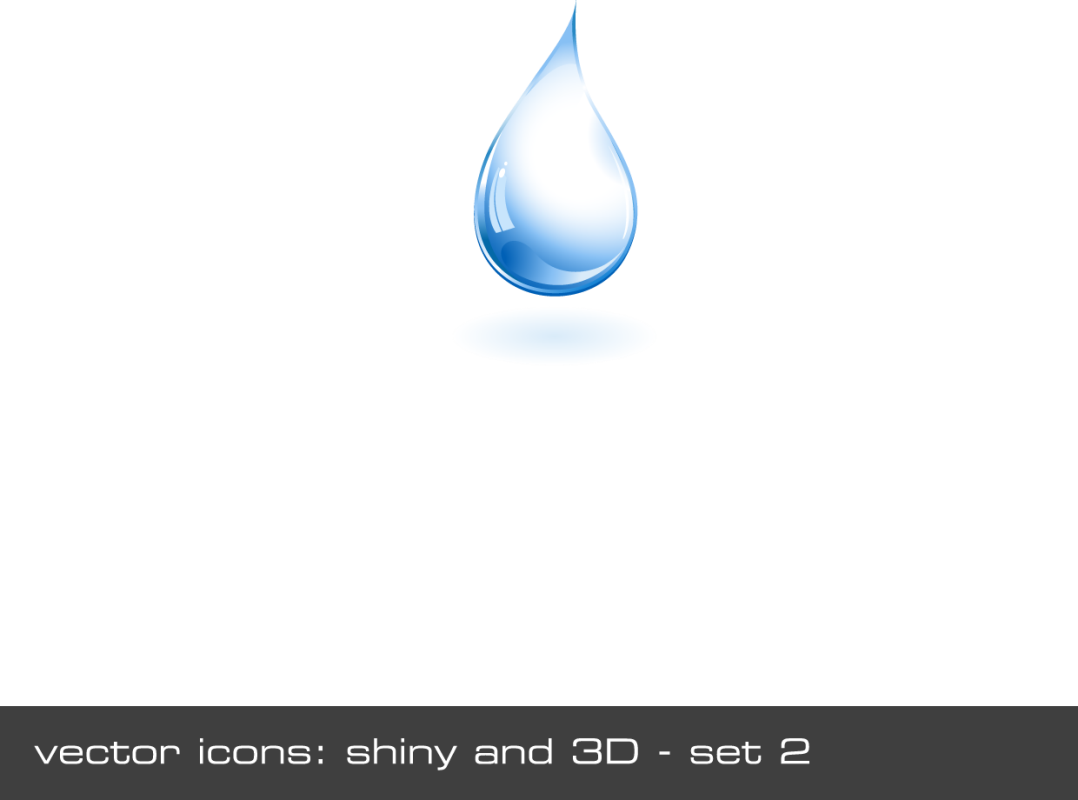 اسرد قصة أو طرفة قصيرة أو سؤالاً مُهِماً لتجديد اهتمام المشاركين
02
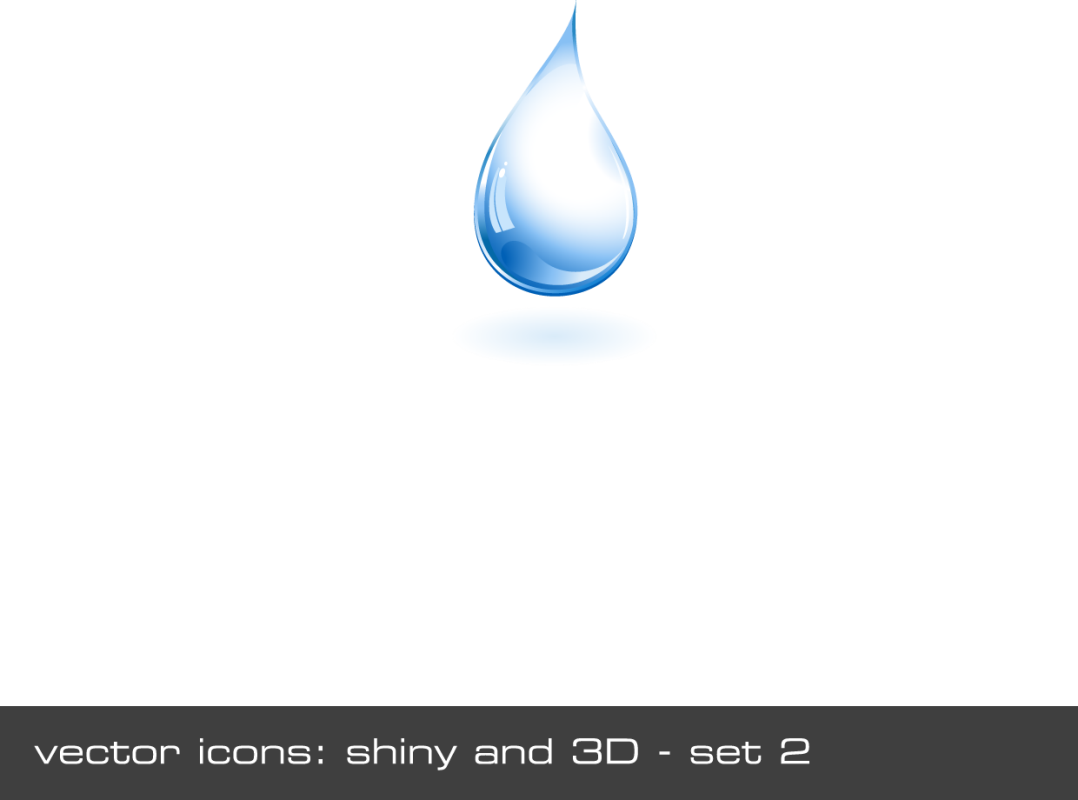 راجع الوقت وأهمية موضوع النقاش مع المشاركين
03
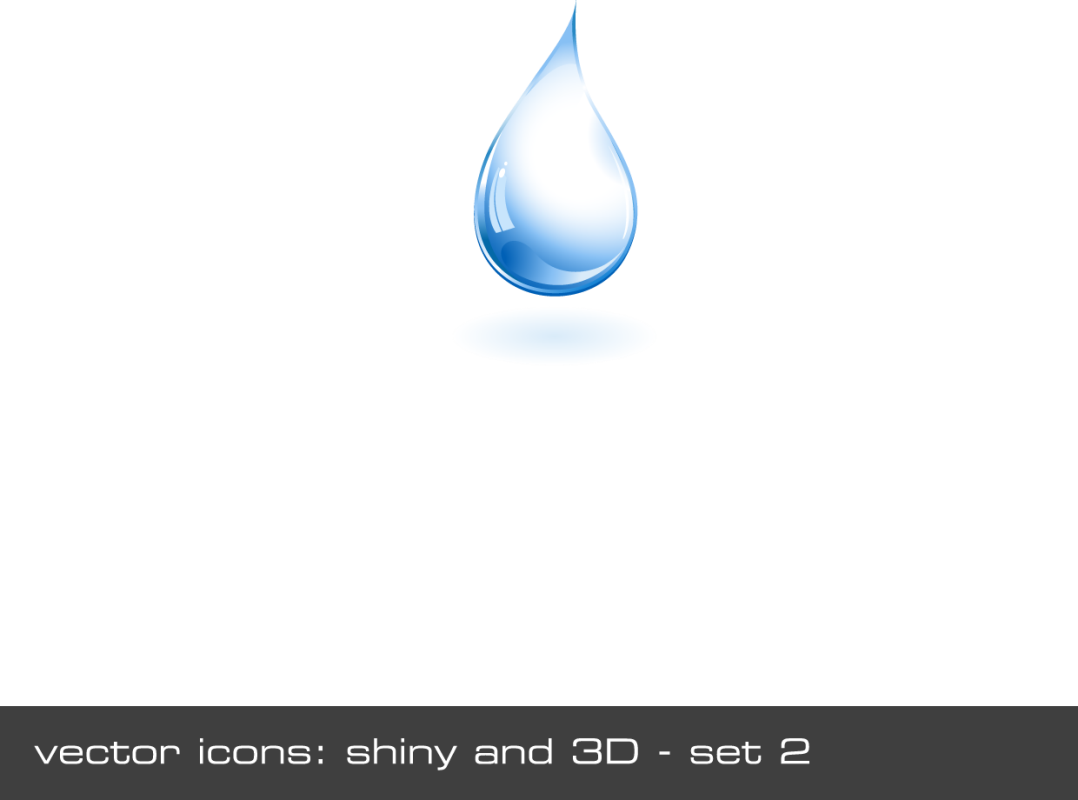 أعط فترة استراحة لتجديد النشاط
04
عزوف الأعضاء عن المشاركة
الأسباب
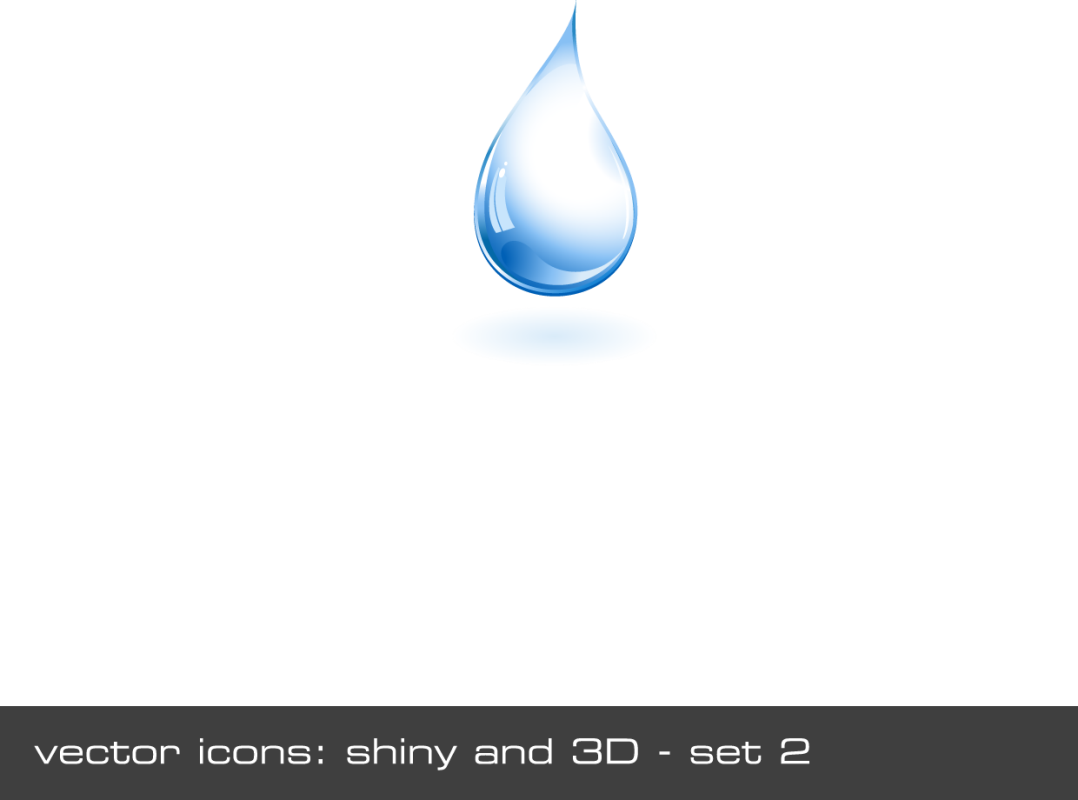 عدم أهمية موضوع النقاش من وجهة نظرهم
01
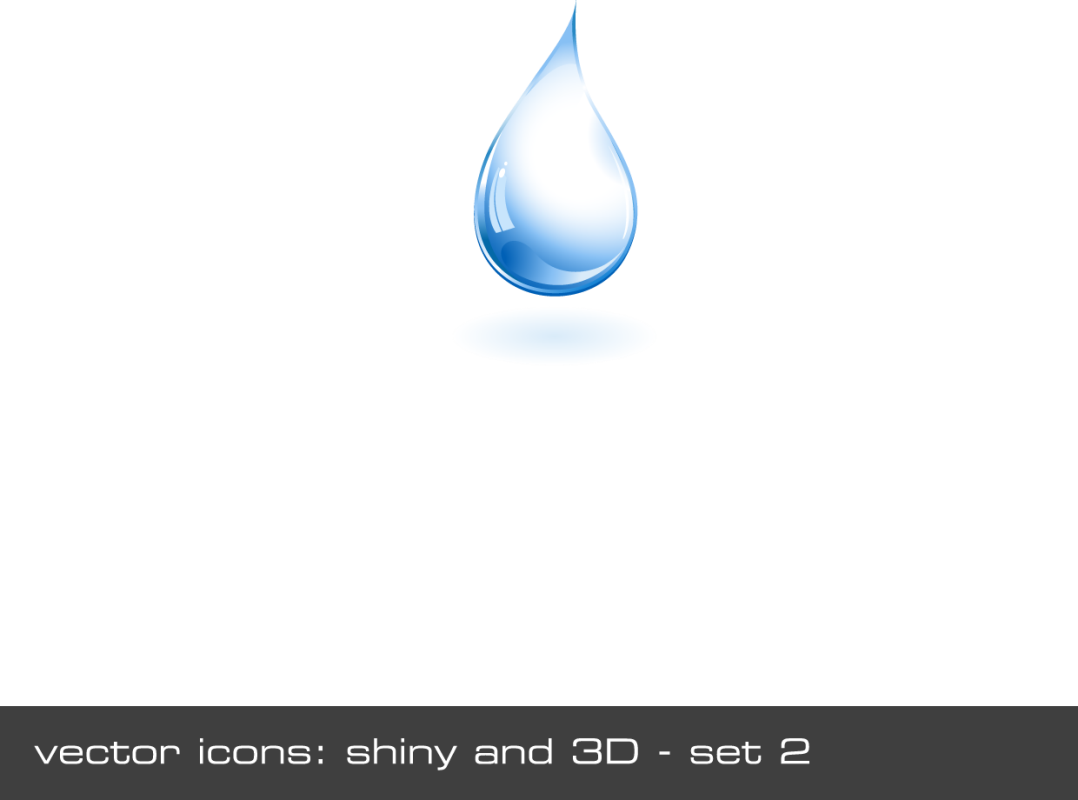 الخوف من المناقشة بسبب المناخ غير الصحي
02
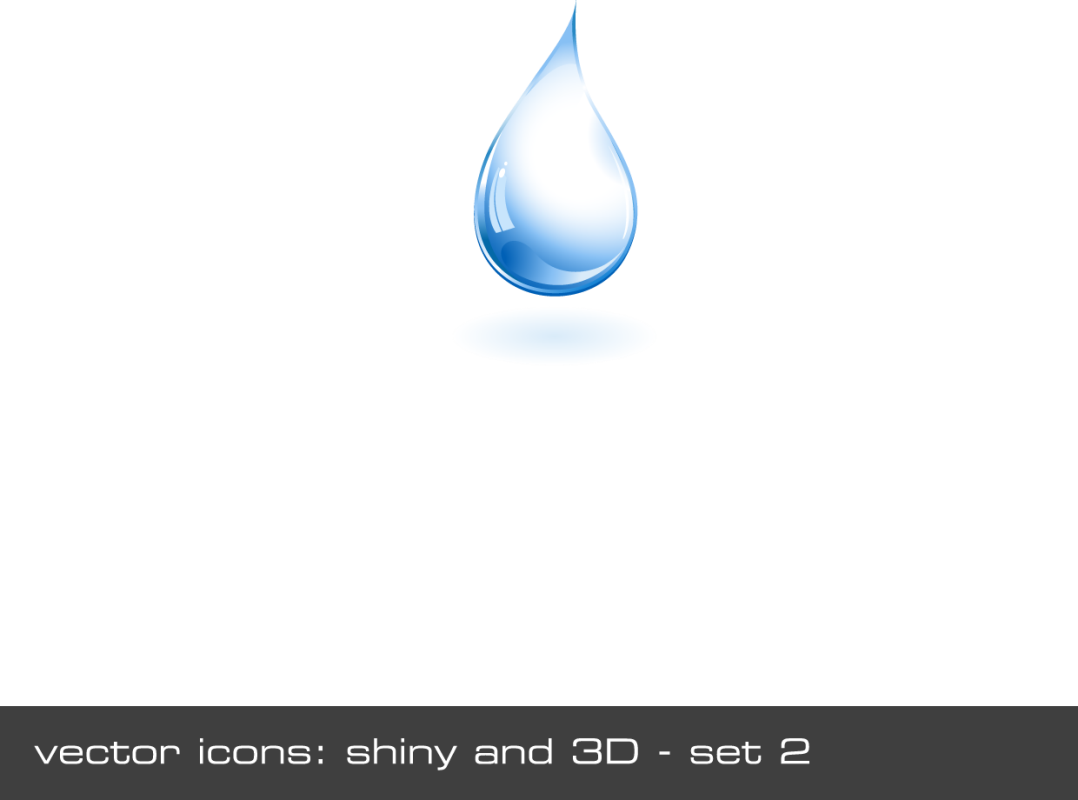 مناخ غير صحي عموما  بين الأعضاء والقائد أو مع بعضهم البعض
03
الوقاية والعلاج
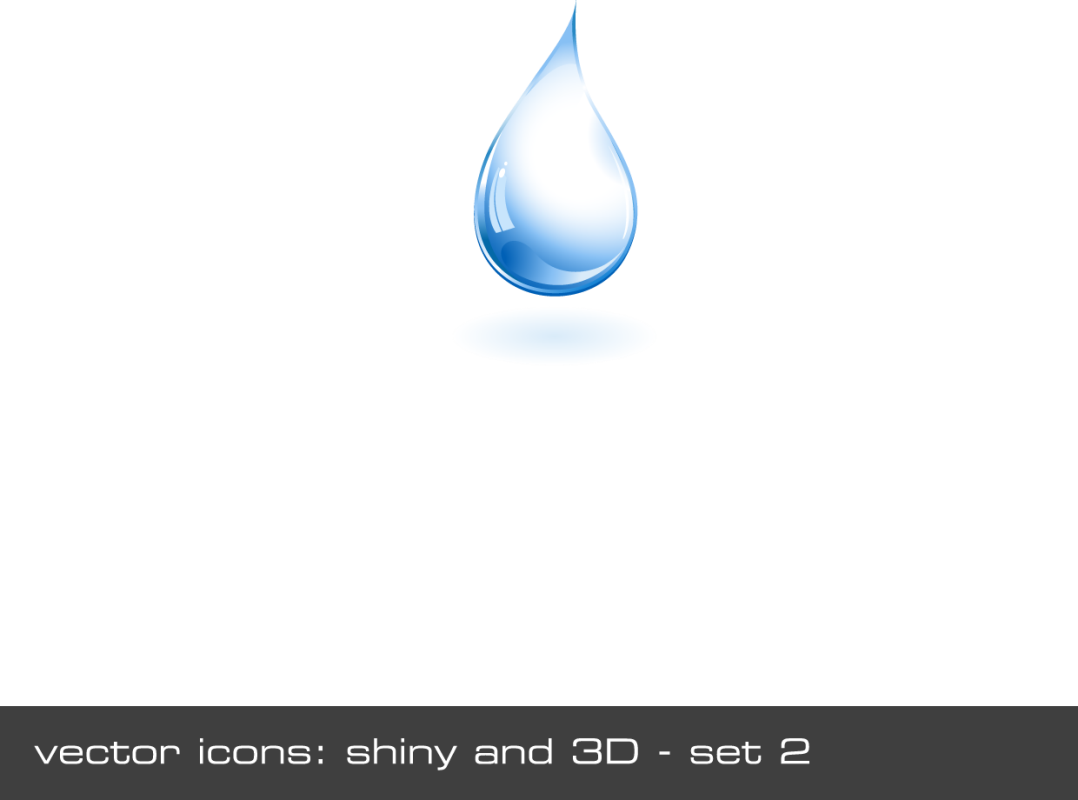 راجع الموضوع مع المشاركين: هل هذا الموضوع مهم وحيوي؟
01
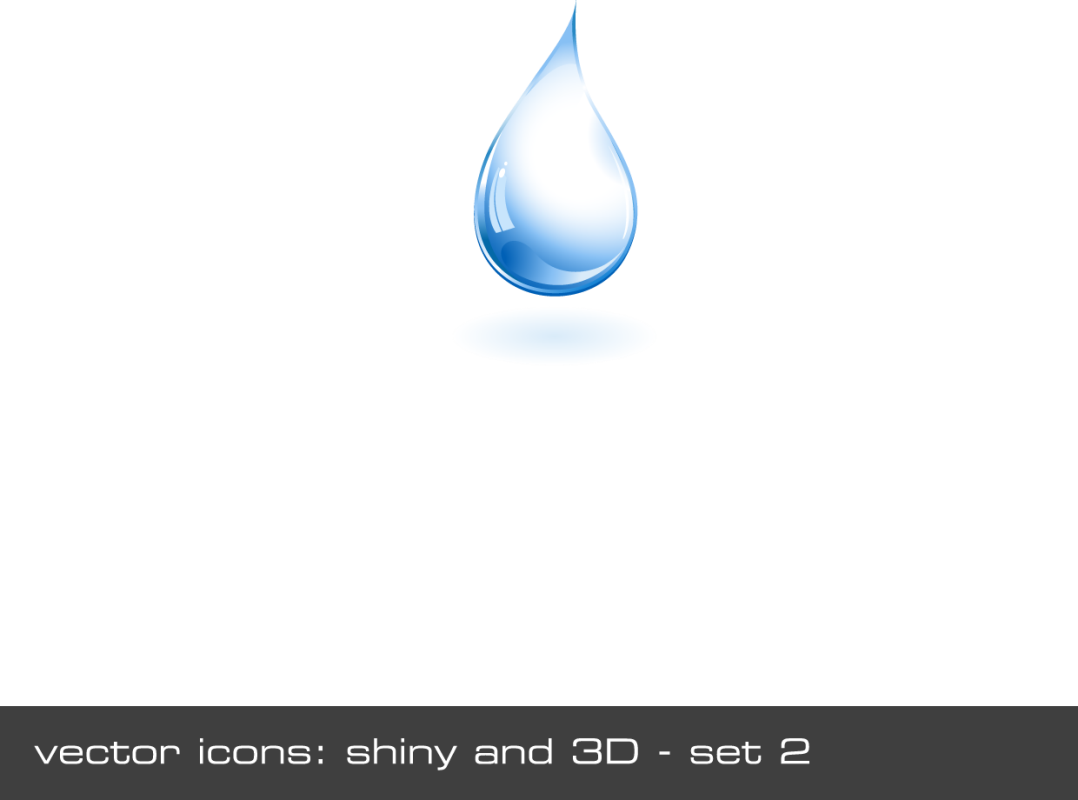 تأكد أنك لا تقوم بأي تصرف يمنع الأعضاء من المشاركة
02
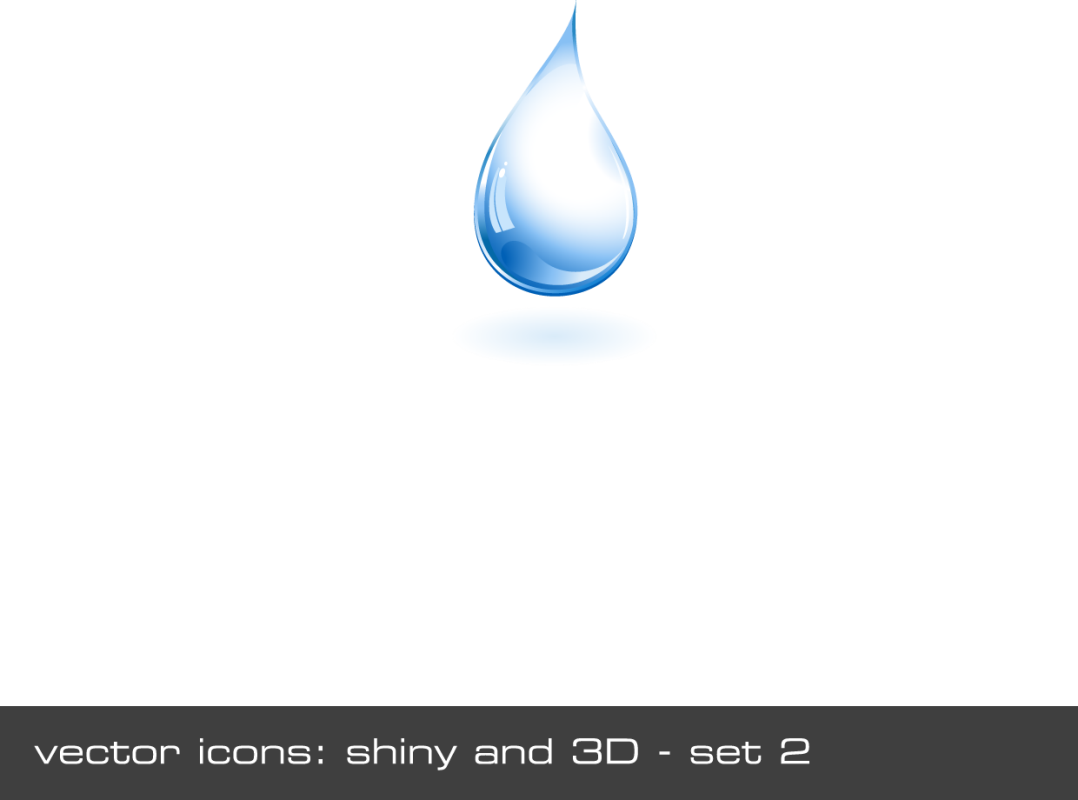 لا تحرج أحد المتكلمين
03
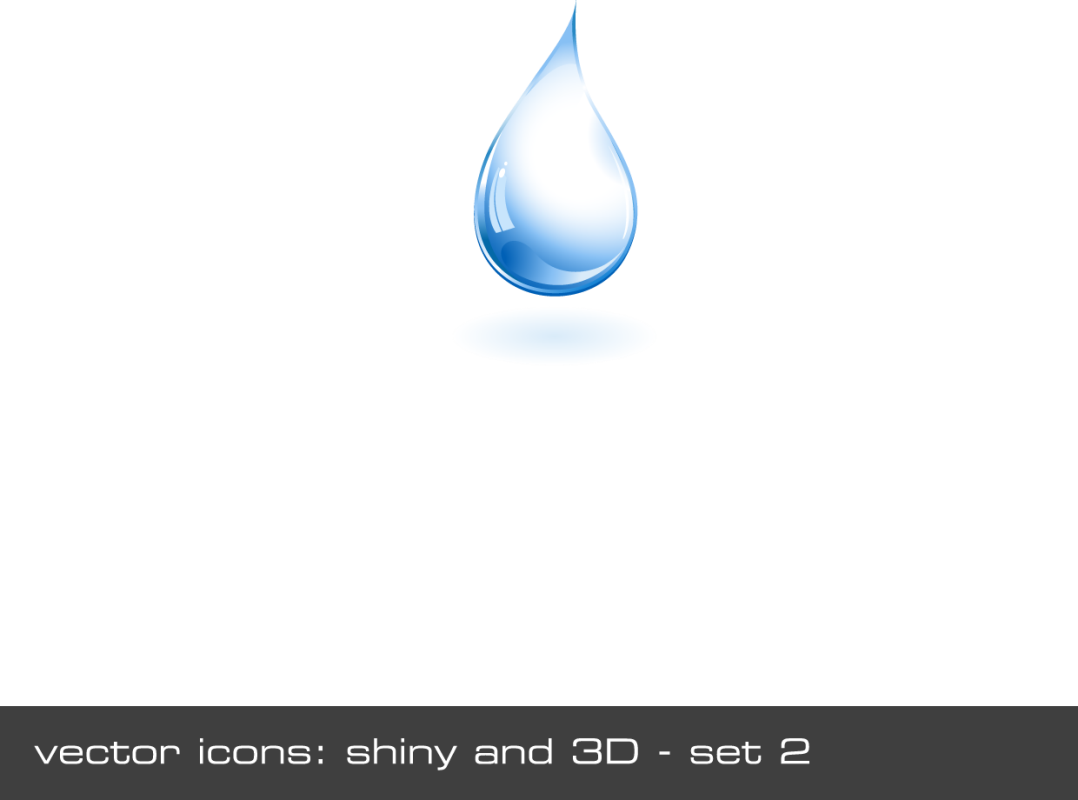 لا تفند الآراء
04
المواجهة بين أطراف الاجتماع
الأسباب
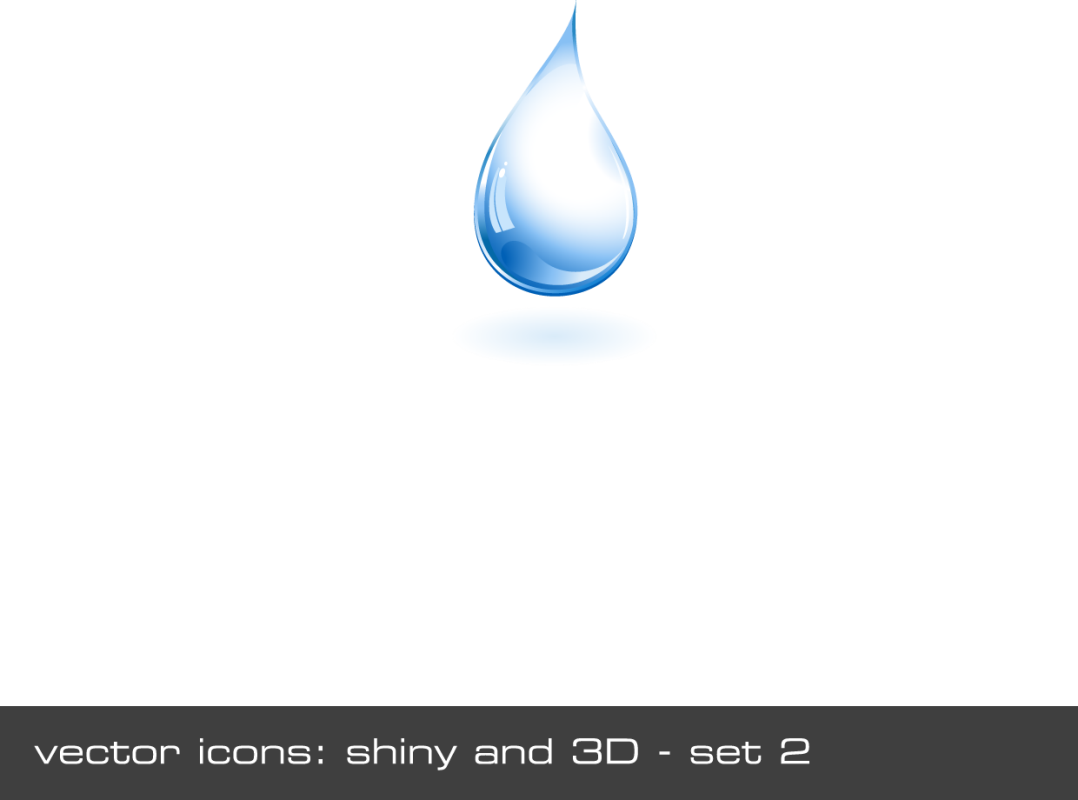 تناول موضوعات حساسة أو شخصية
01
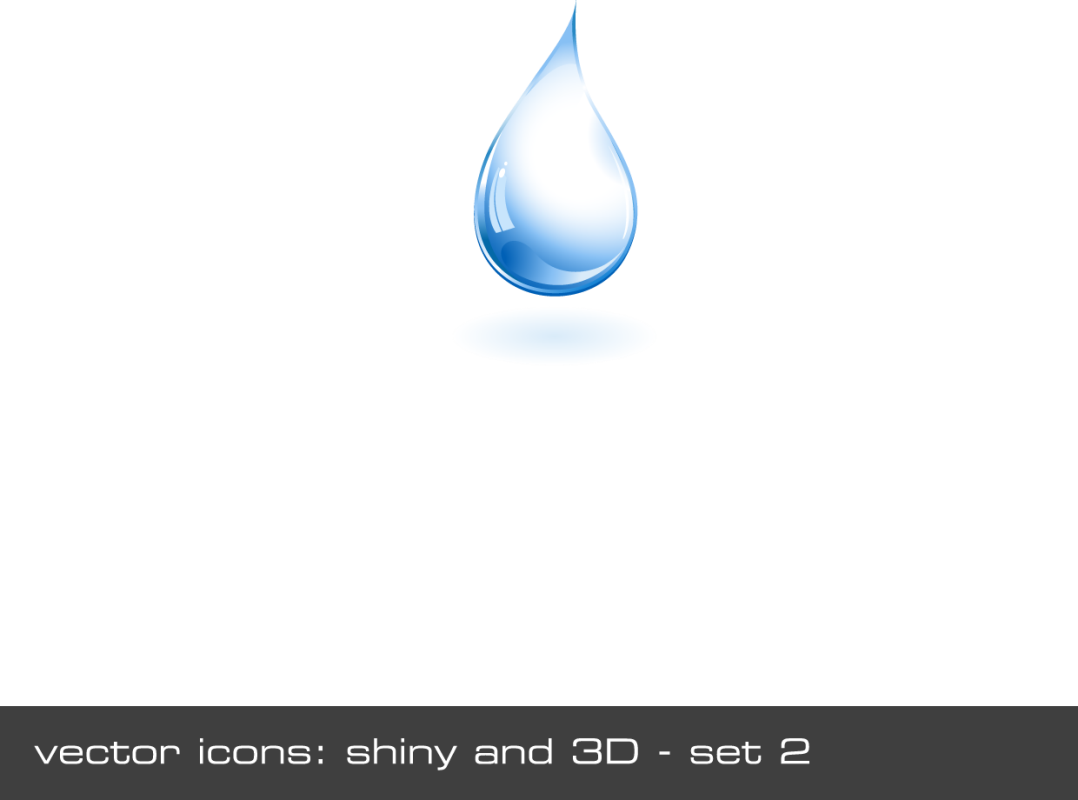 تحيز القائد لأحد الأعضاء أو وجهة نظر معينة
02
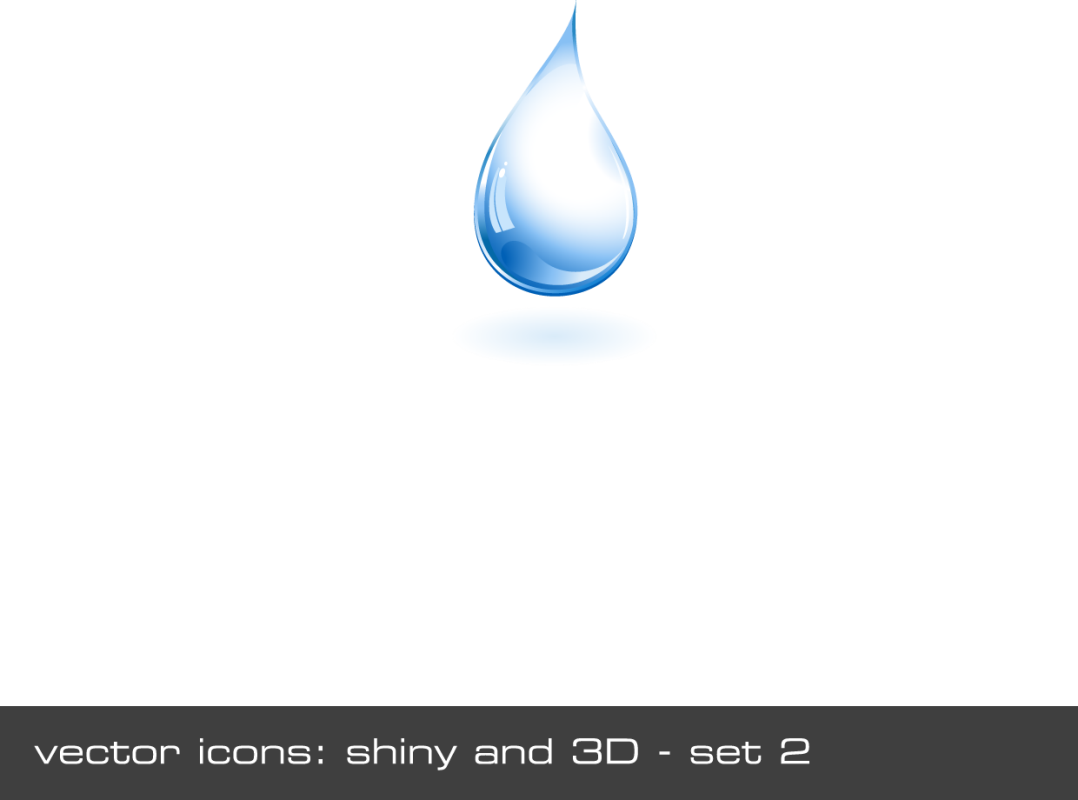 عدم التركيز على الموضوعية كأساس لأعمالنا بصرف النظر  عن الأشخاص
03
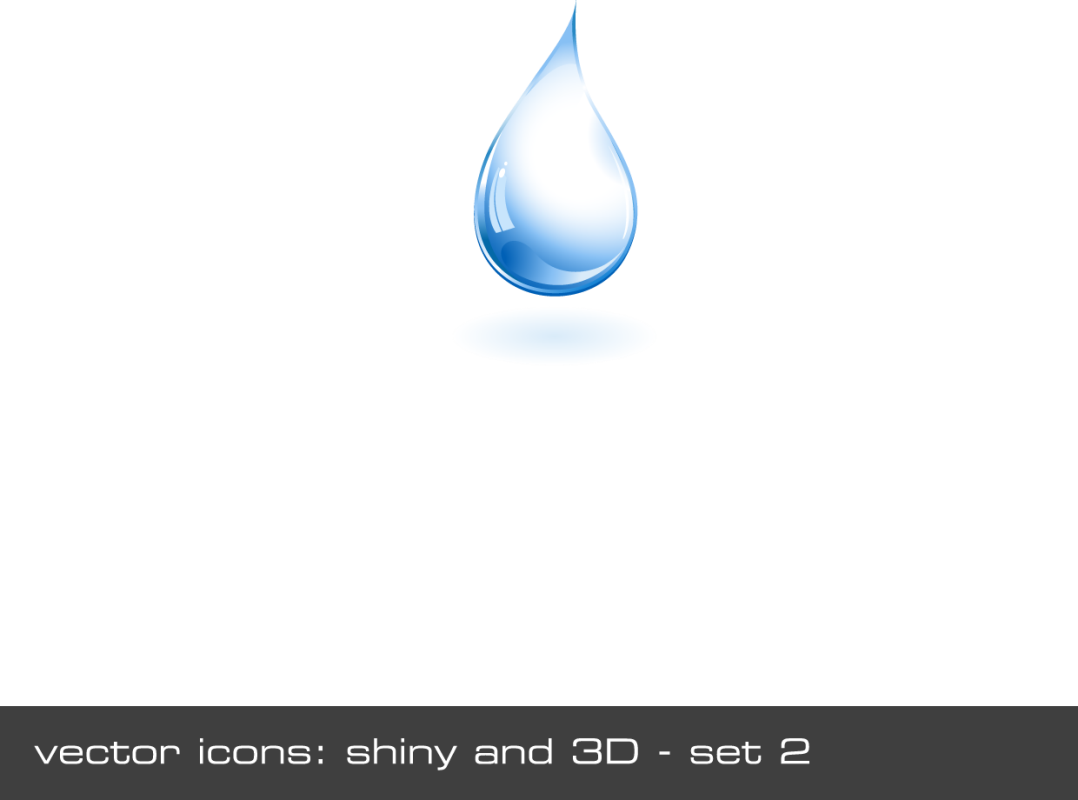 عدم التأكيد على تضامن المسؤولية بين الجميع
04
الوقاية والعلاج
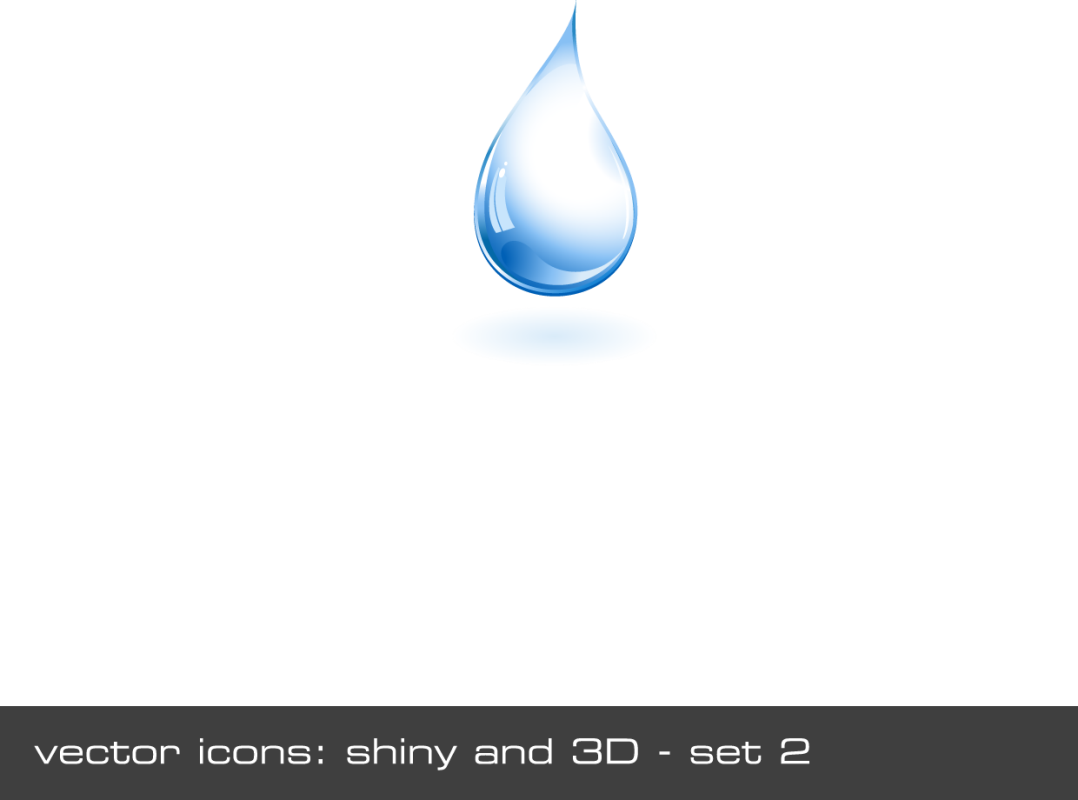 أكد على أهداف الاجتماع
01
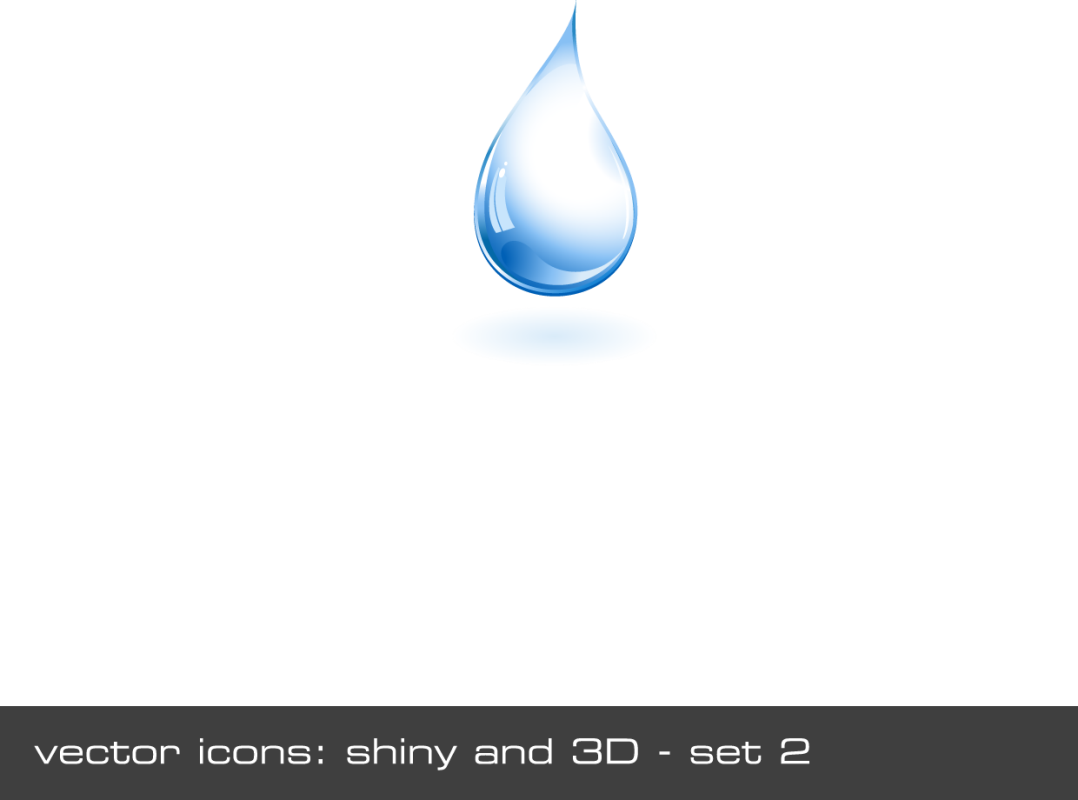 أعط كل طرف فرصة كاملة بدون مقاطعة لإظهار حججه وبراهينه
02
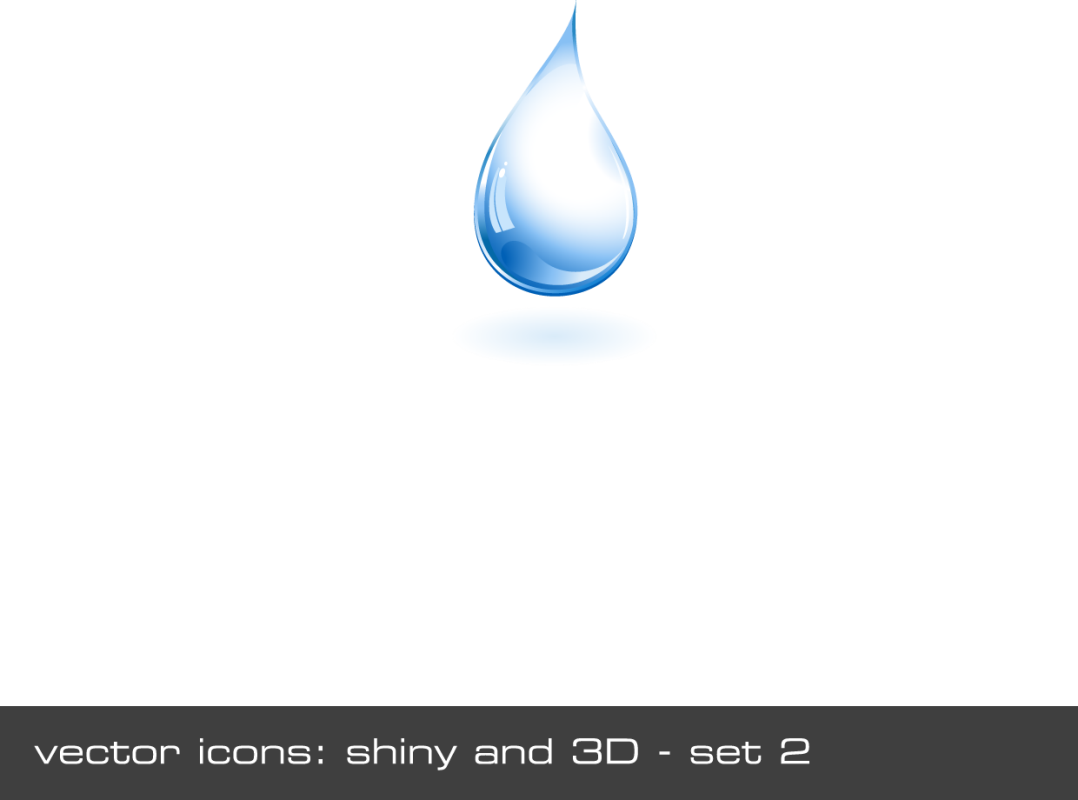 ركز على الجوانب المنطقية للموضوع
03
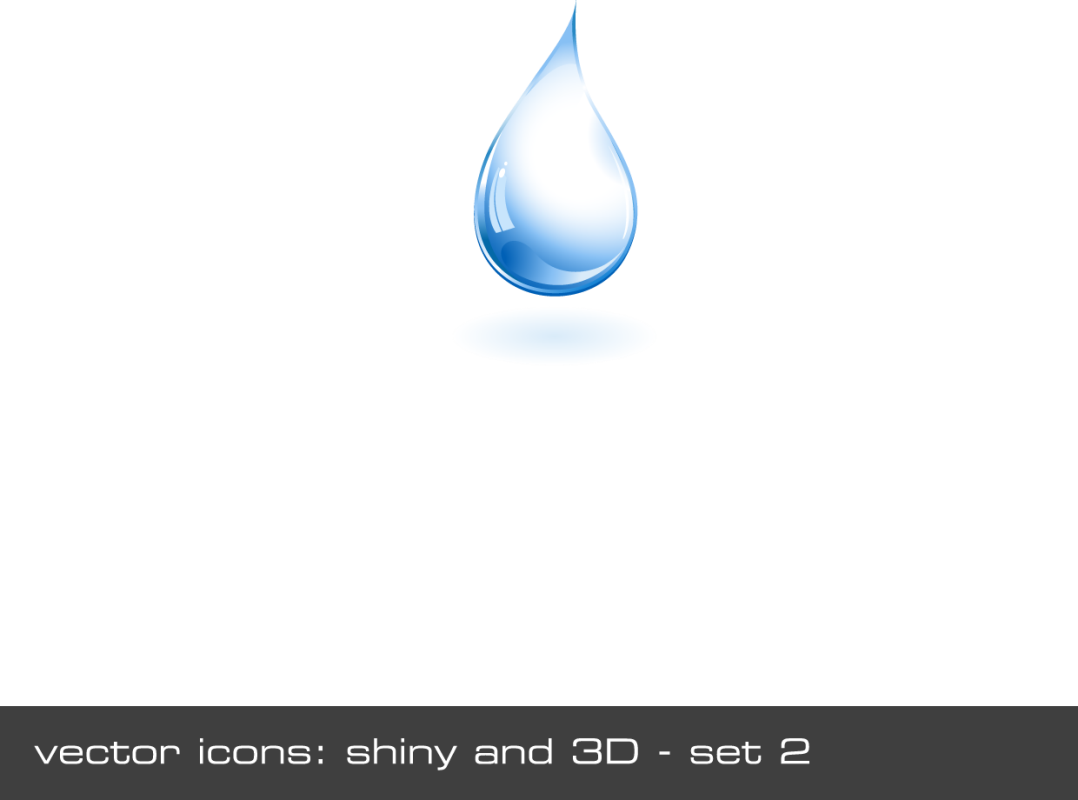 حث الأطراف المحايدة على المشاركة
 وطرح وجهات النظر
04
تمرين 
انقاذ
كيف تتعامل مع أنماط السلوك المختلفة           
    أثناء الاجتماع
العضو الثرثار
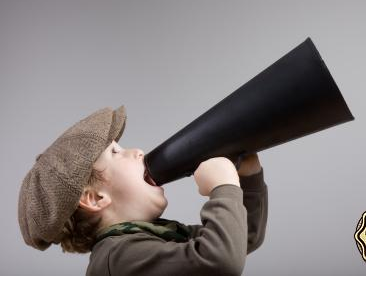 السمات والسلوك
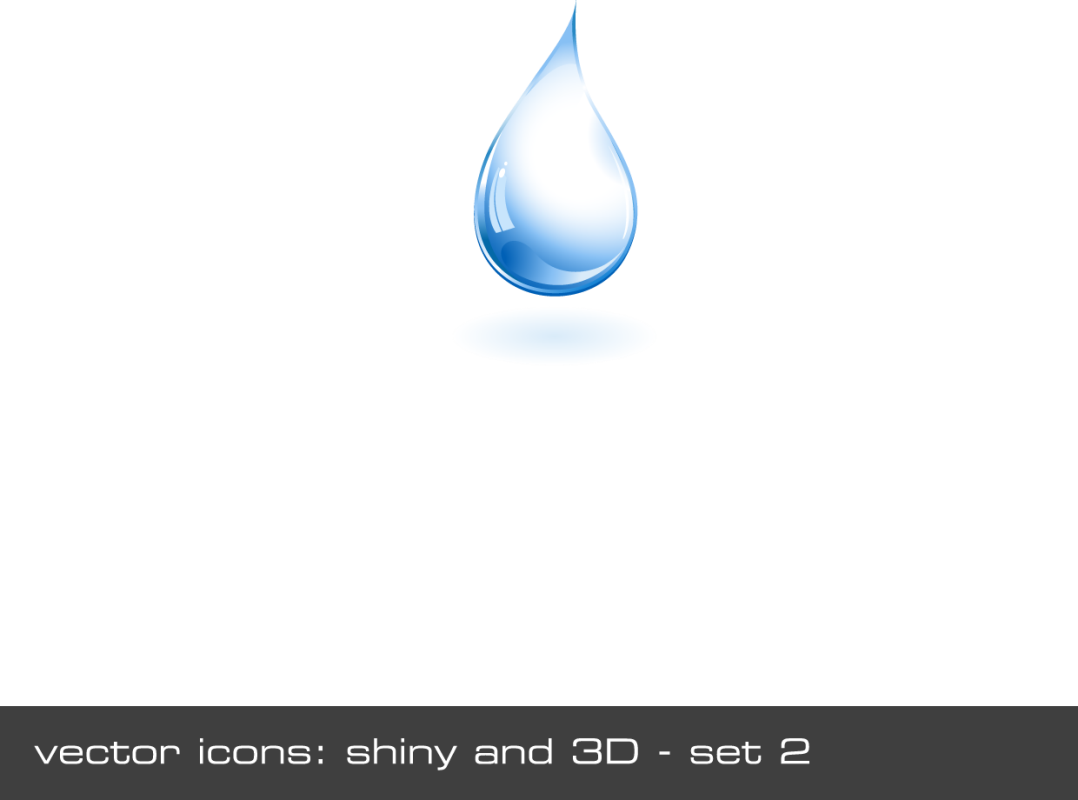 يتكلم كثيراً أو يستطرد
01
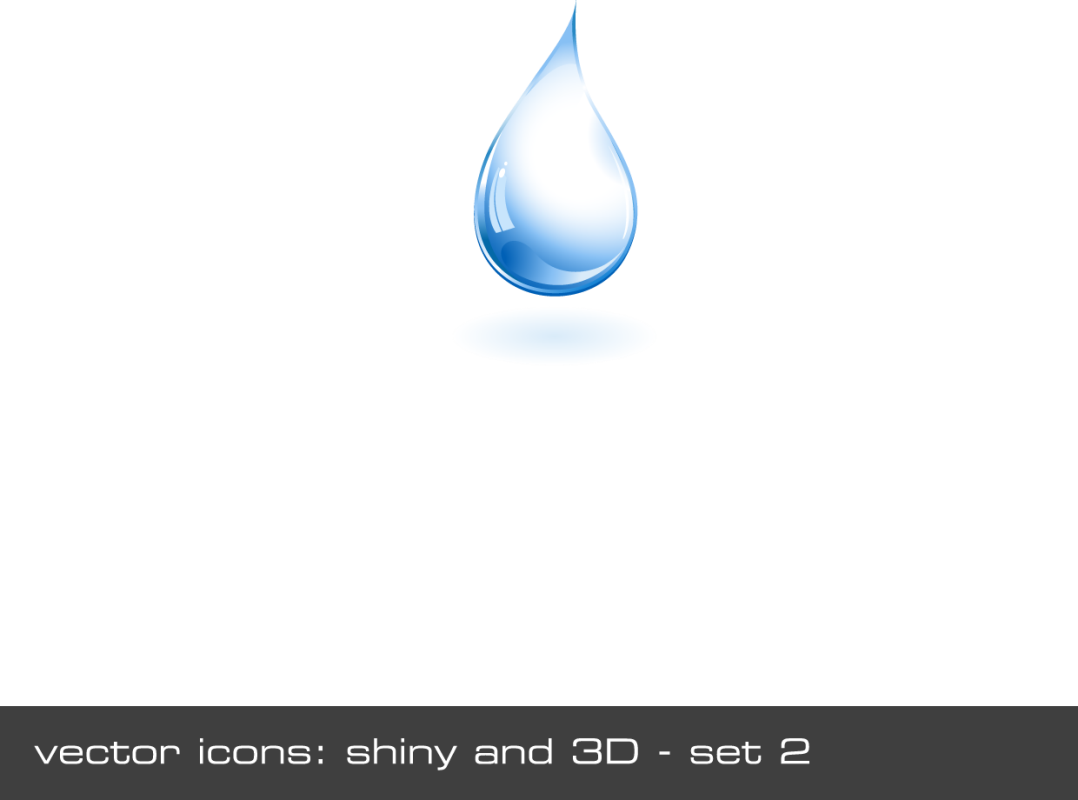 يخرج عن الموضوع ودود وواثق بنفسه
02
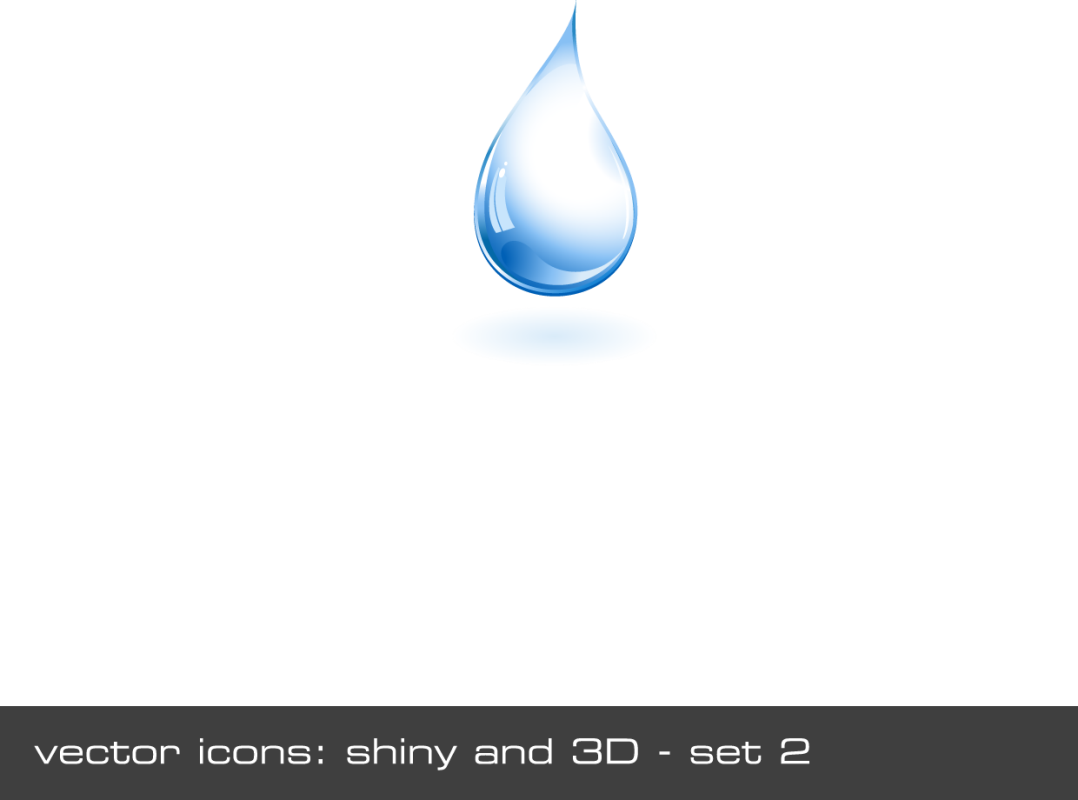 كثير المرح وغير منظم لا يحافظ غالبا        علي مواعيده
03
اقتراحات للتعامل معه
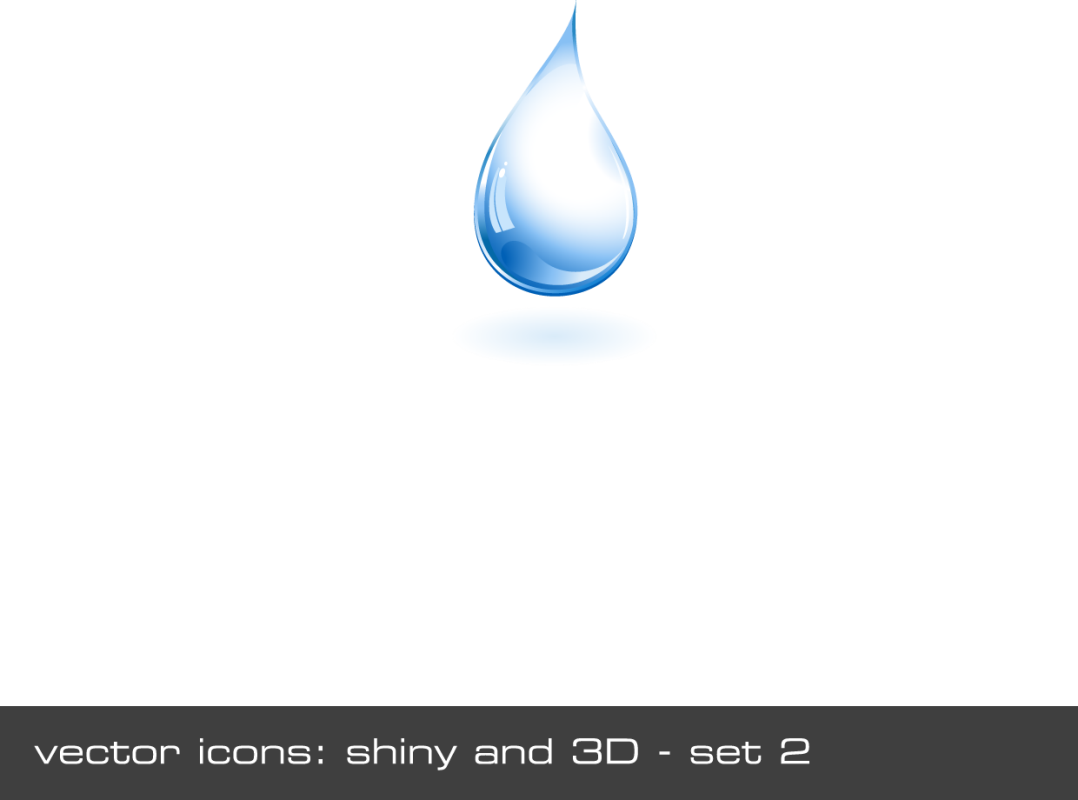 قاطعه بعد دقيقتين مثلا بادب  .. اشكره علي مساهمته ثم اطرح النقاط المطلوب مناقشتها.. واستأنف النقاش
01
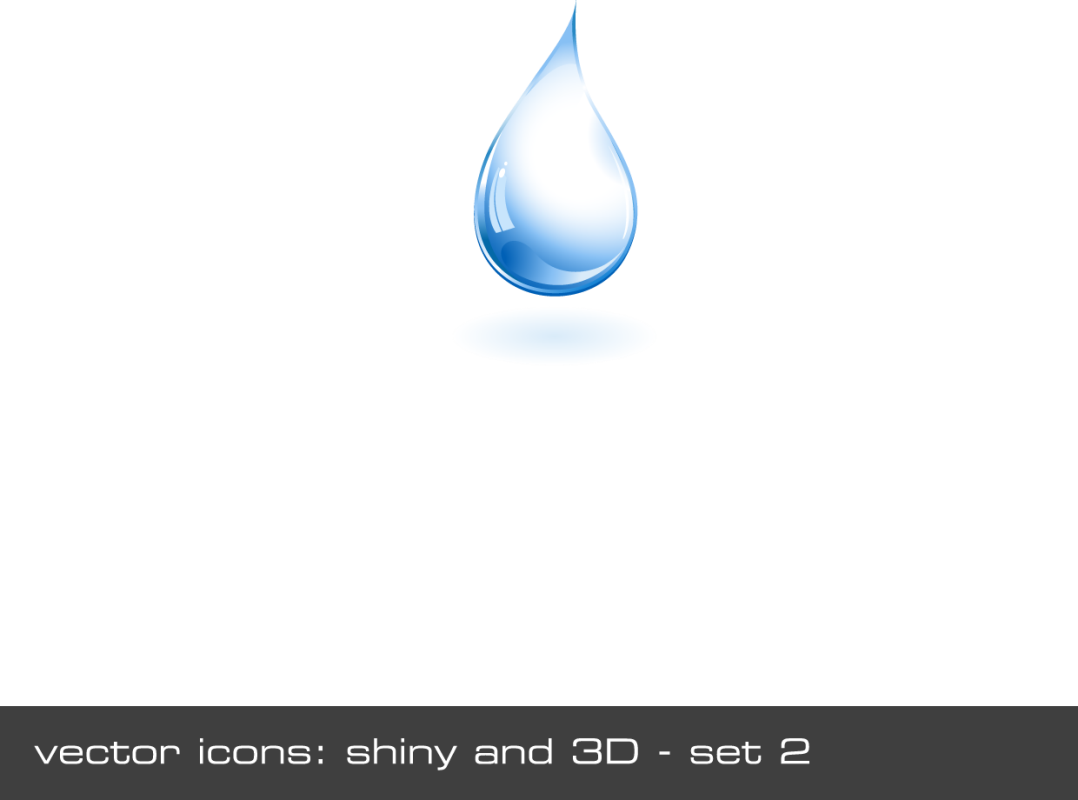 تعامل مع الخروج عن الموضوع
02
العضو الهاديء (الصامت)
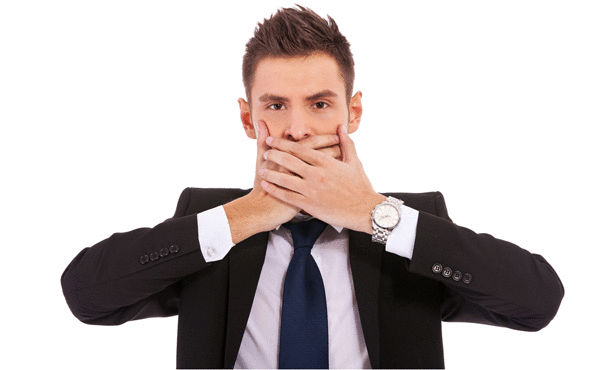 السمات والسلوك
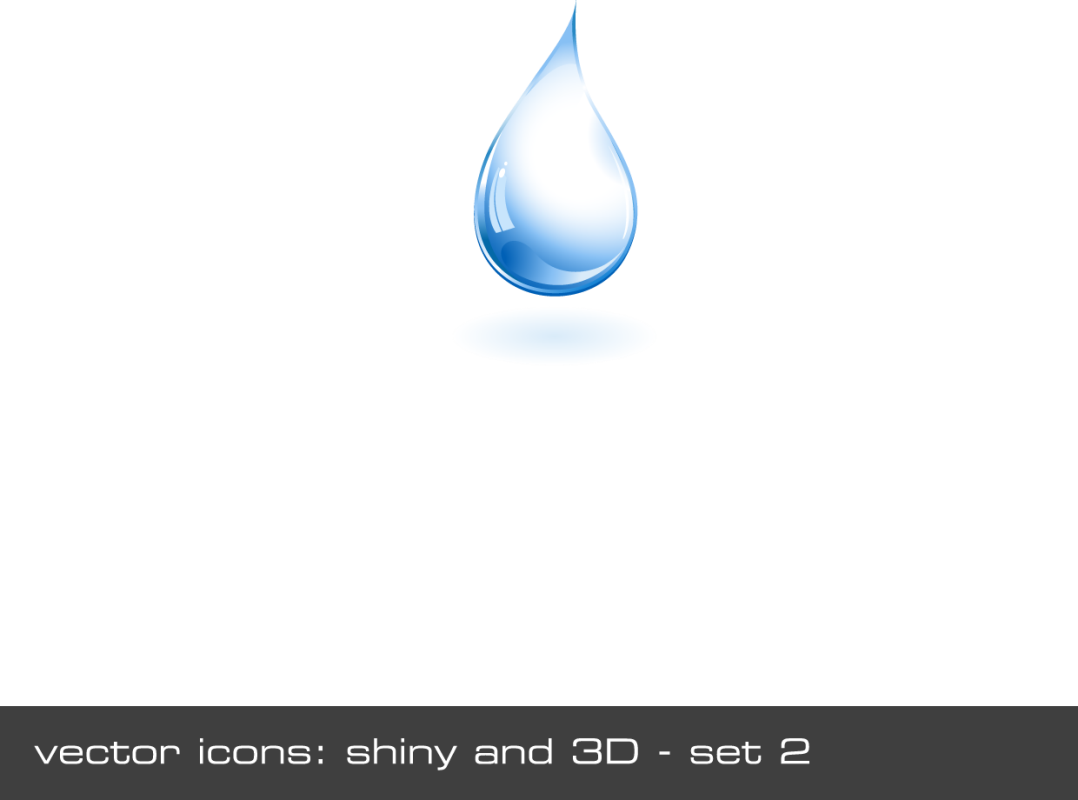 يبقي صامتاً معظم الوقت
01
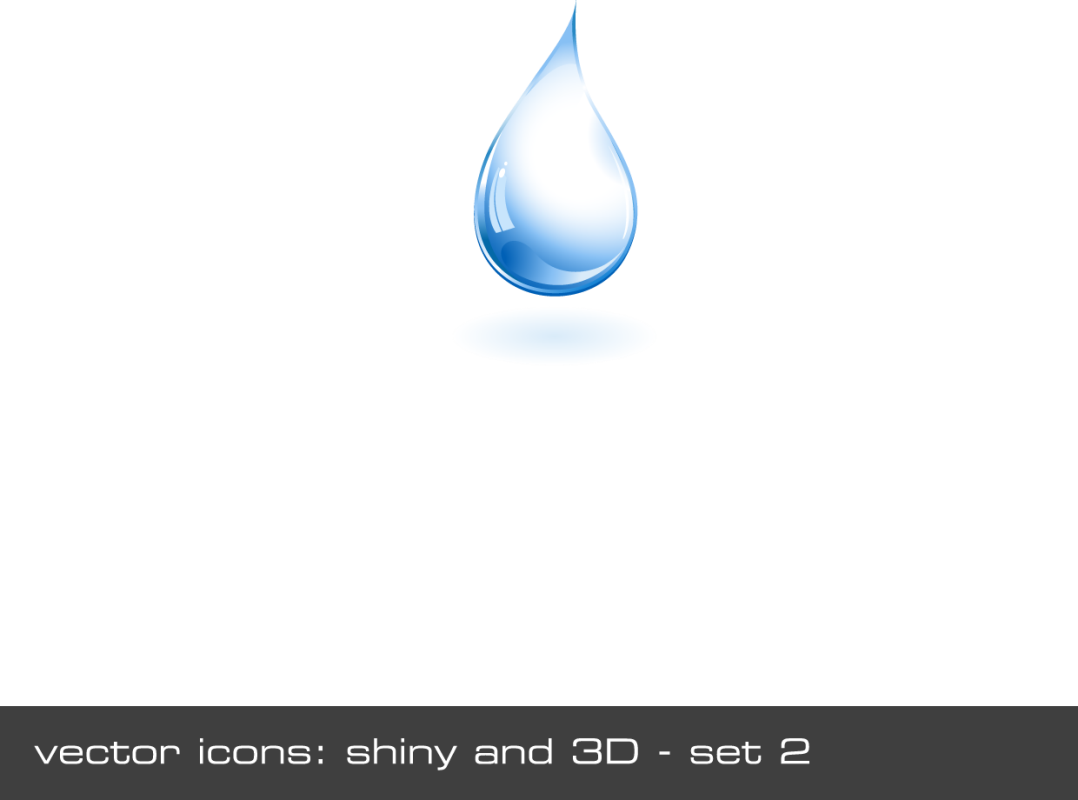 مستمع جيد
02
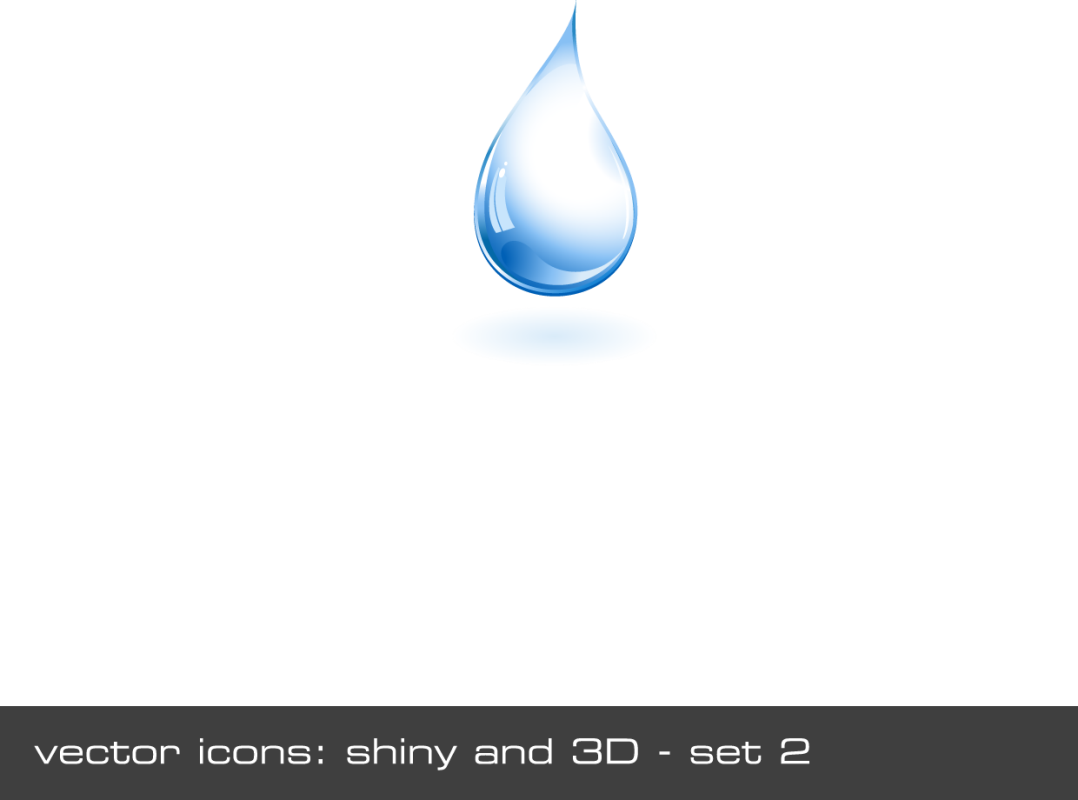 لا يشارك في المناقشة لا يرغب في 
إظهار اعتراضات
03
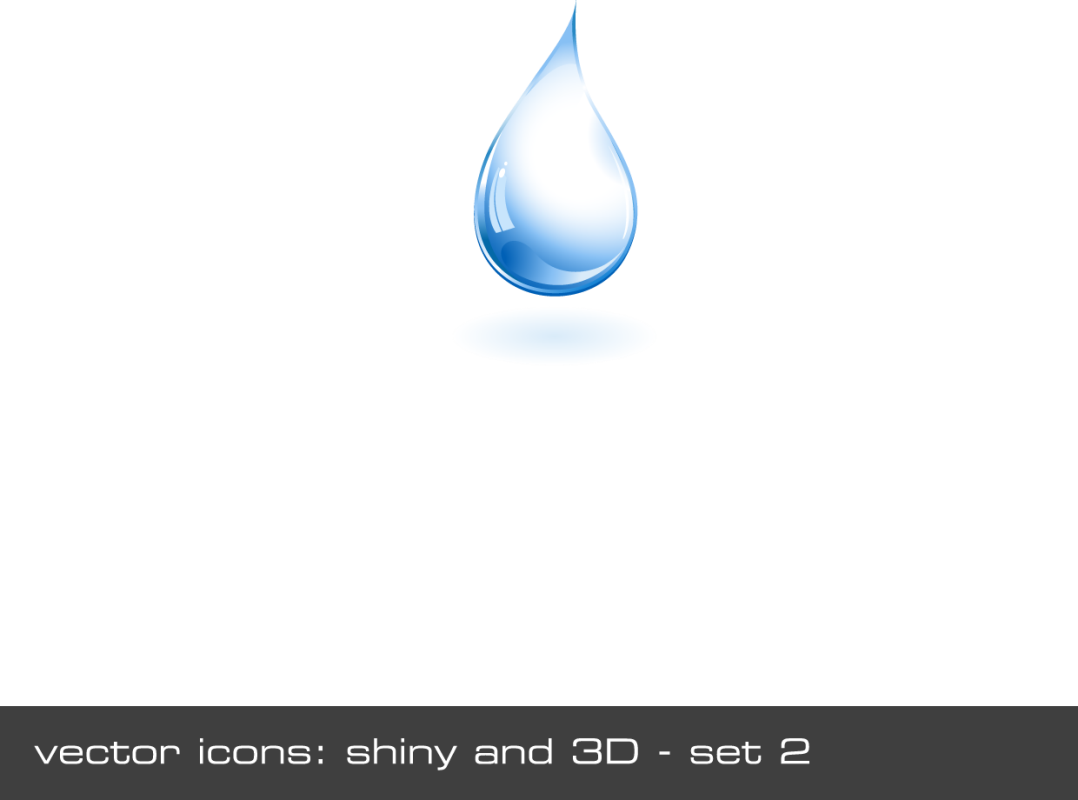 غير اجتماعي وغير عاطفي
04
اقتراحات للتعامل معه
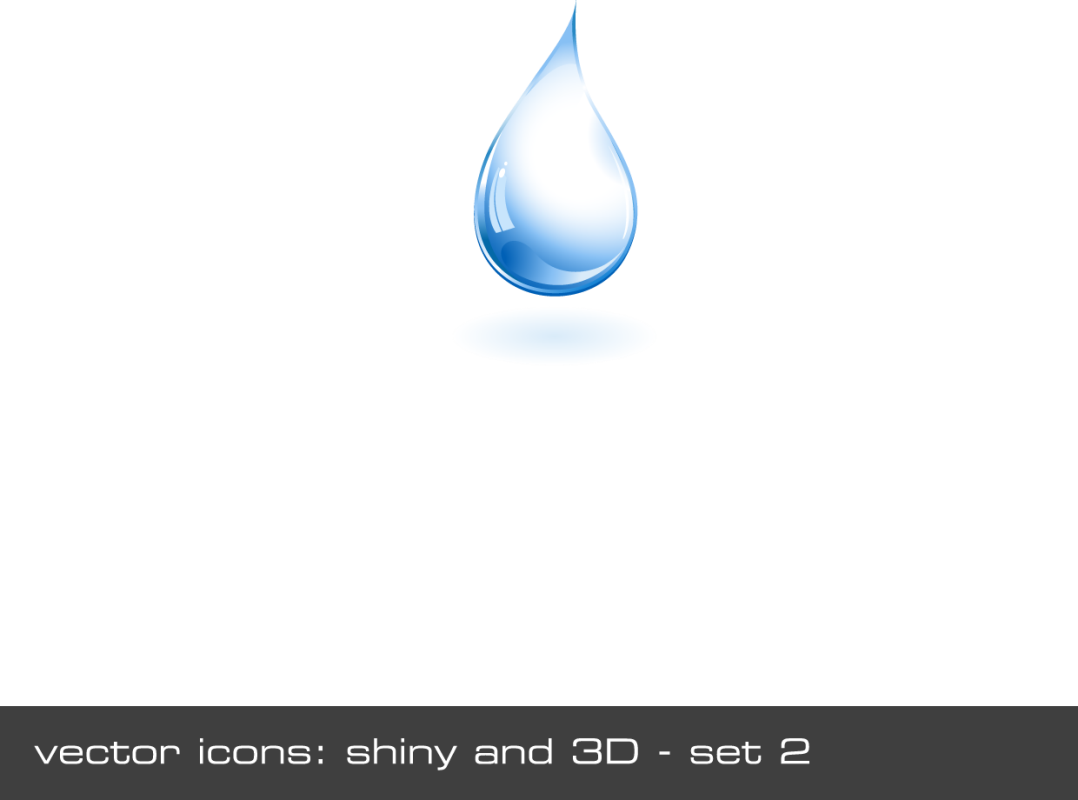 أثن عليه وشجعه علي الاشتراك في المناقشة وبين أهمية ذلك
01
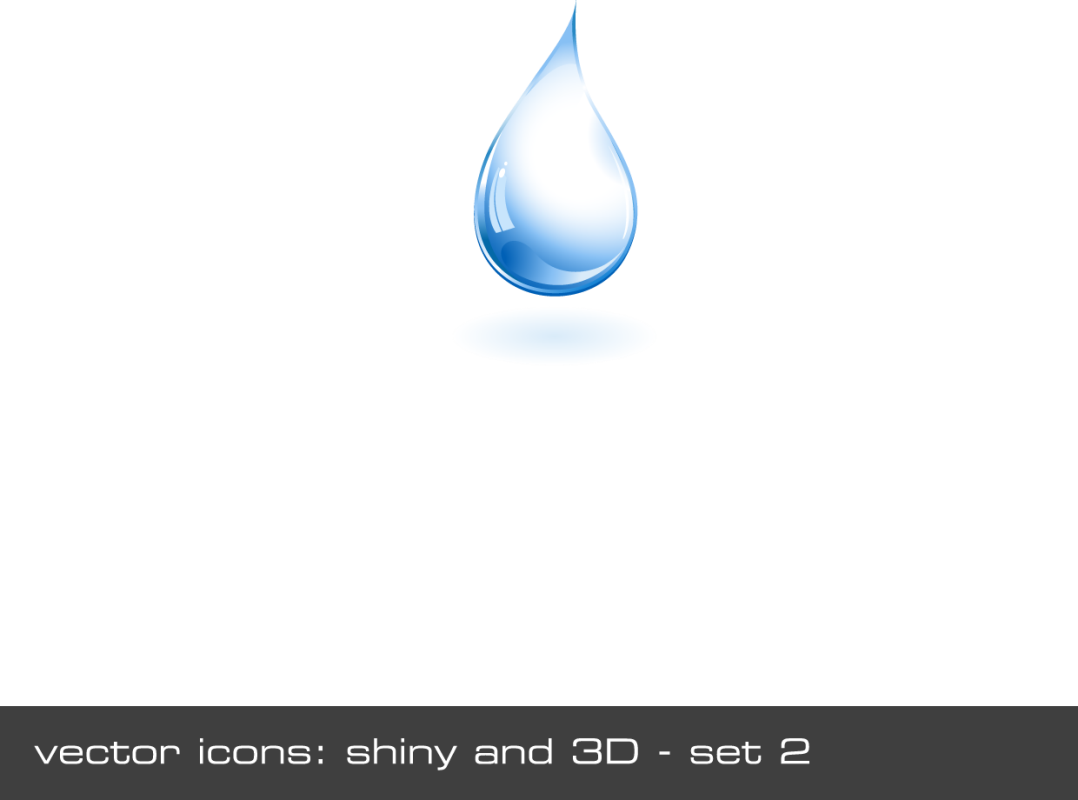 وجه إليه أسئلة مفتوحة وسهلة
02
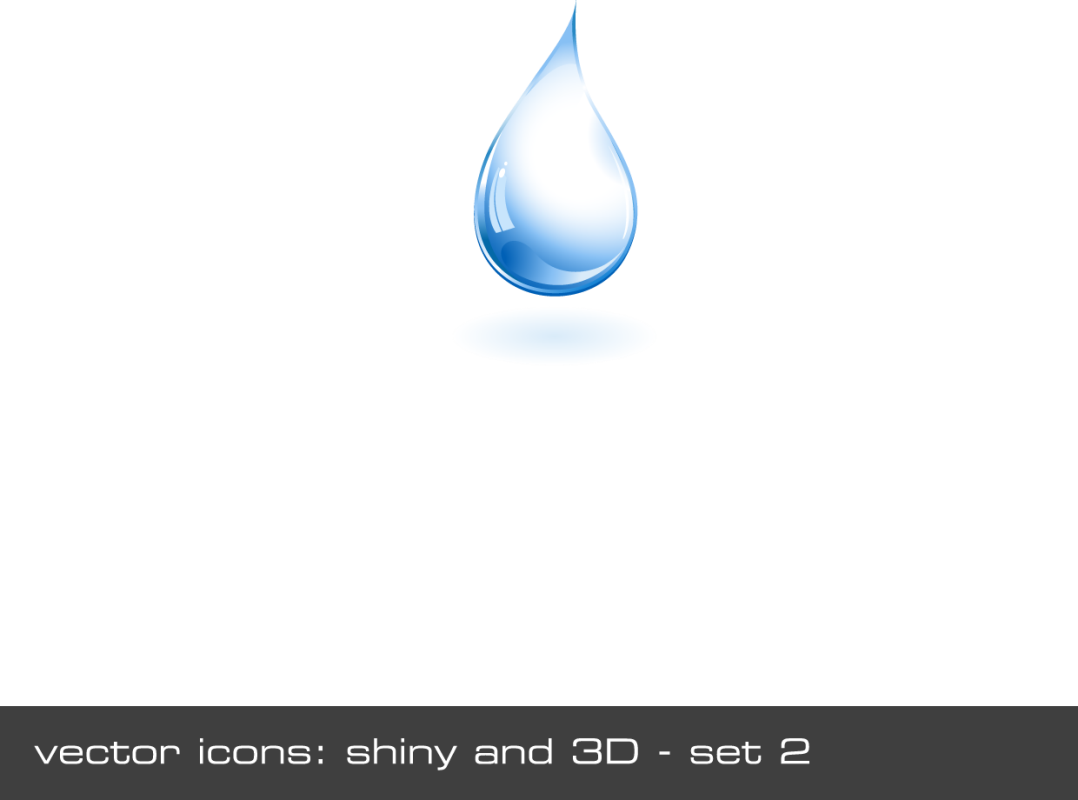 استخدم الصمت من جانبك لتضطره للإجابة
03
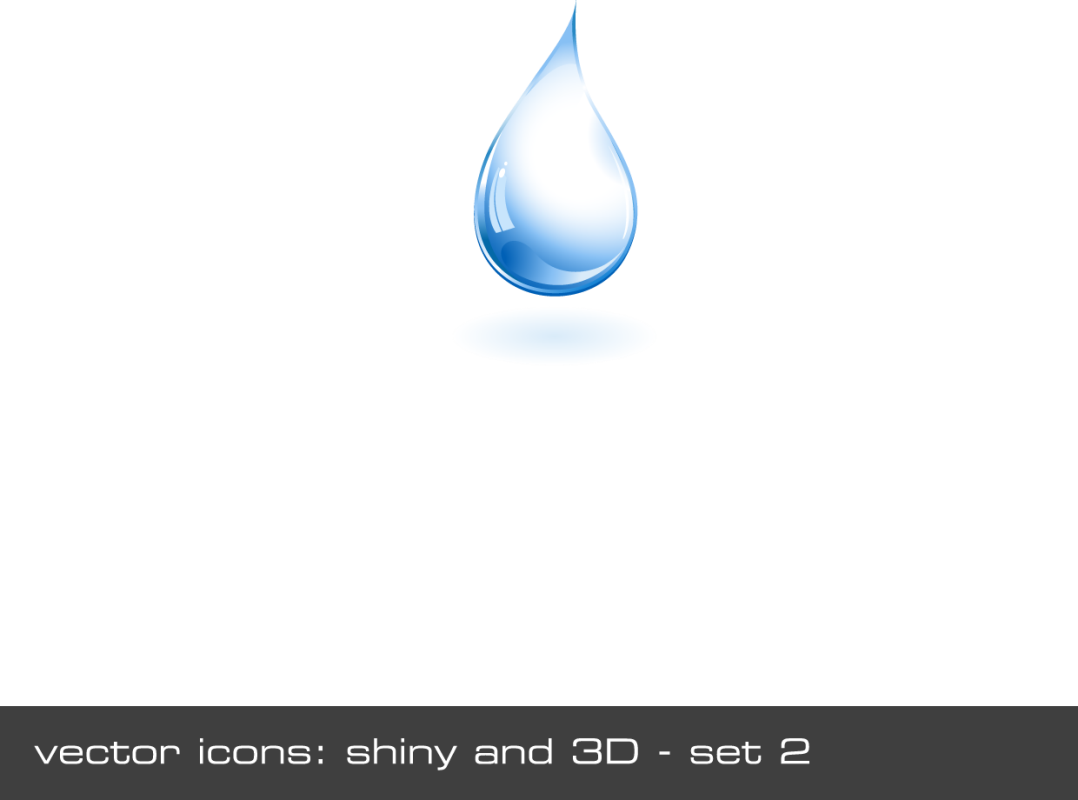 غير اجعل إيقاع المناقشة بطيئاً ولا تتسرع في خطواتكوغير عاطفي
04
العضو المتعالي (المغرور)
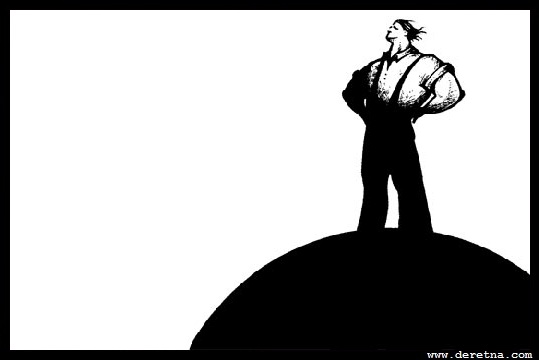 السمات والسلوك
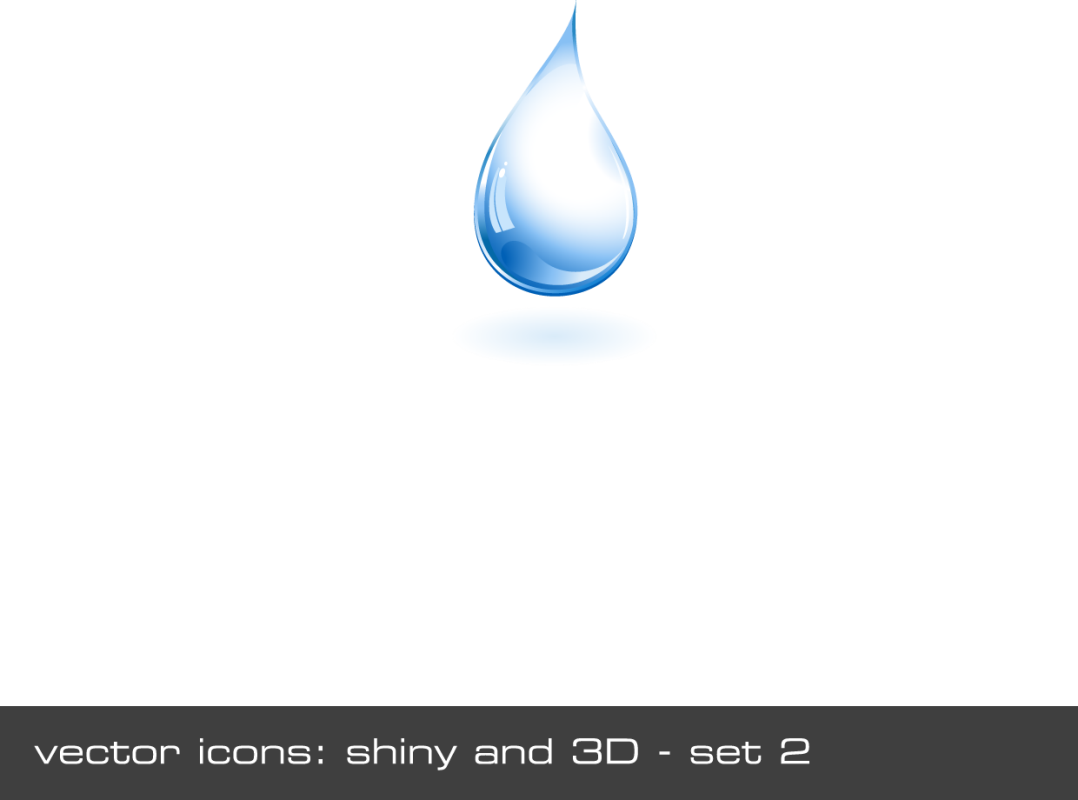 ذو تصميم أكيد ومتصلب الرأي
01
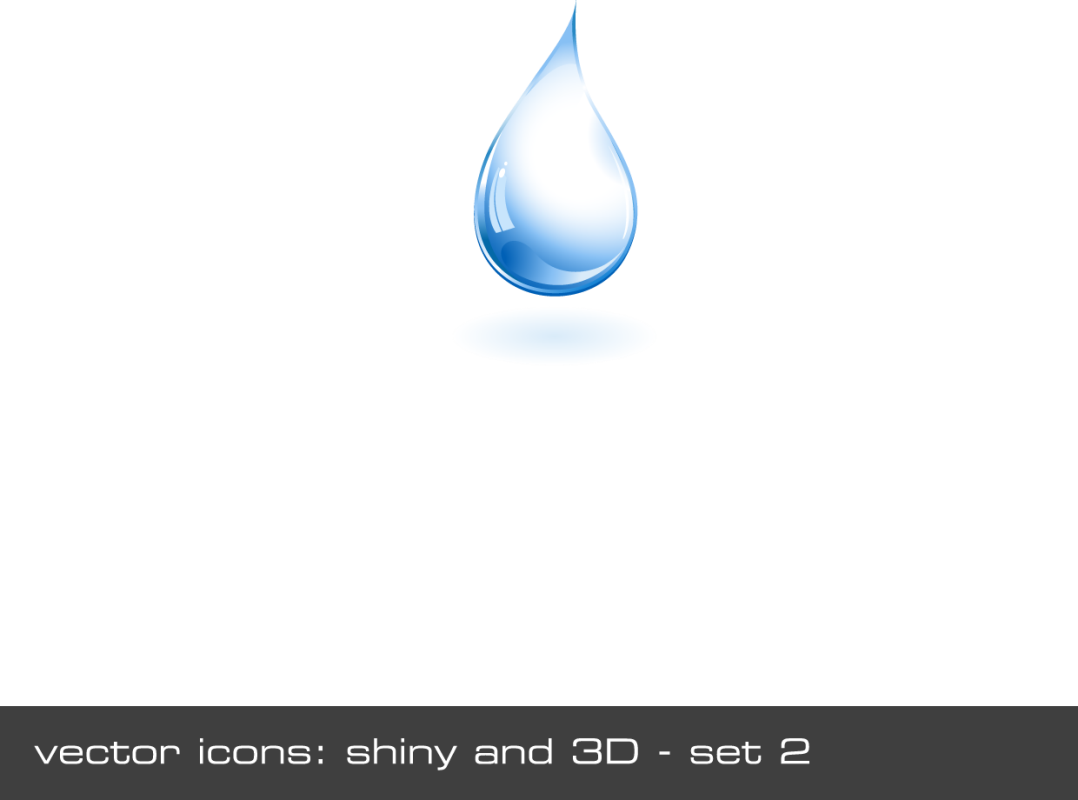 عديم الثقة بالناس
02
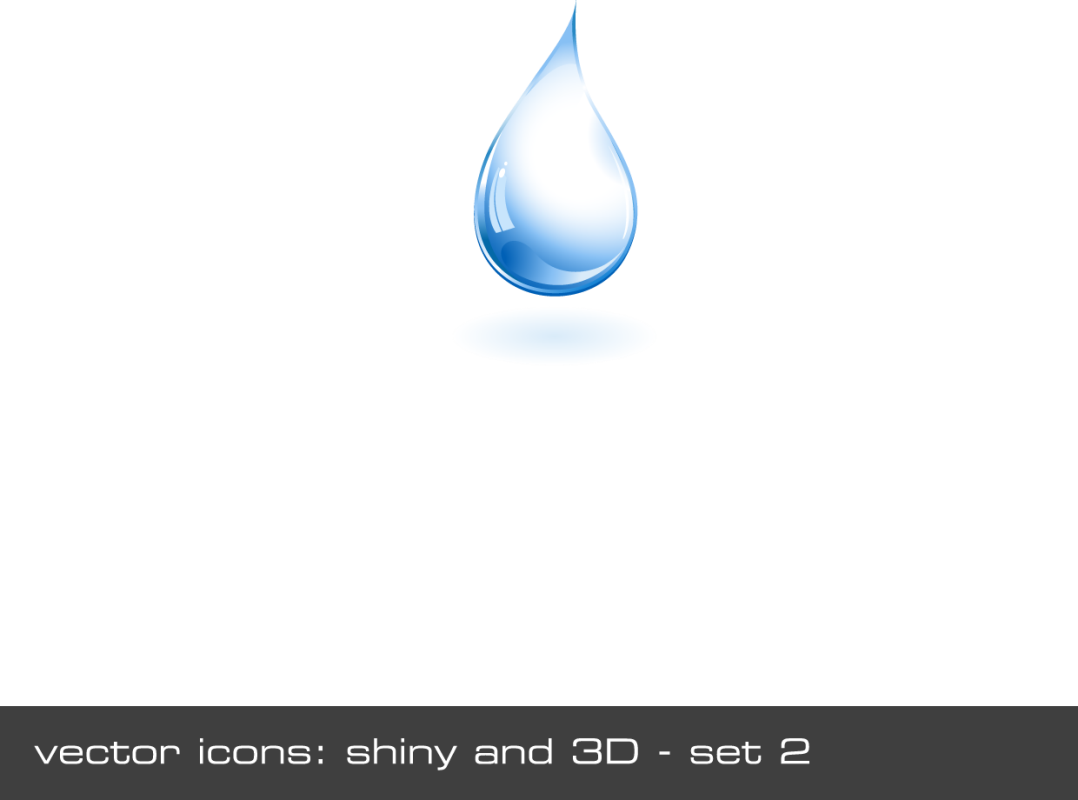 مغرور شديد الثقة بنفسه
03
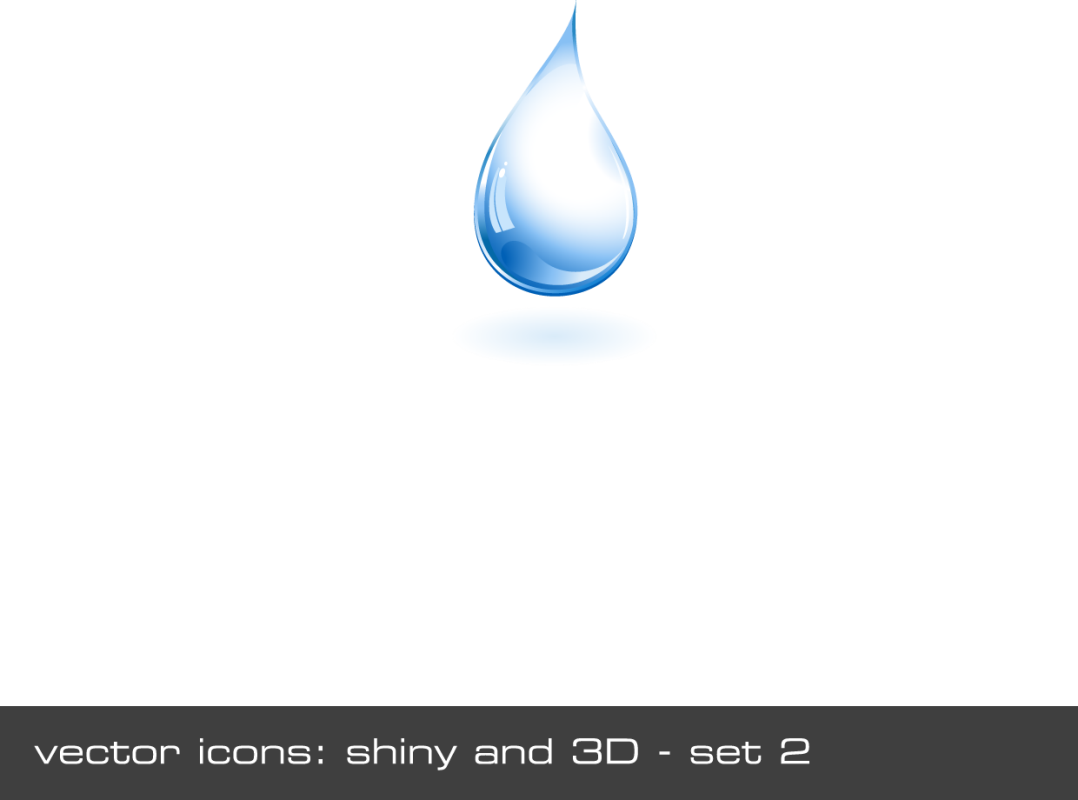 يقاطع الآخرين دائماً
04
اقتراحات للتعامل معه
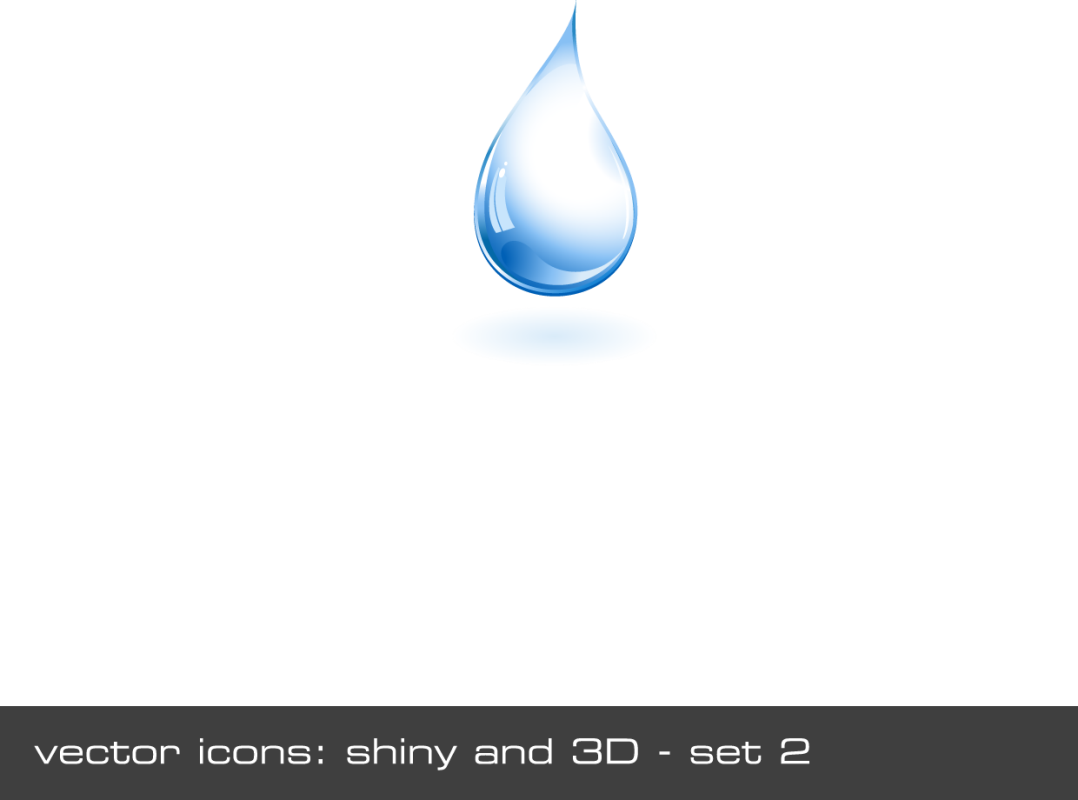 حافظ على هدوئك وكن واقعياً
01
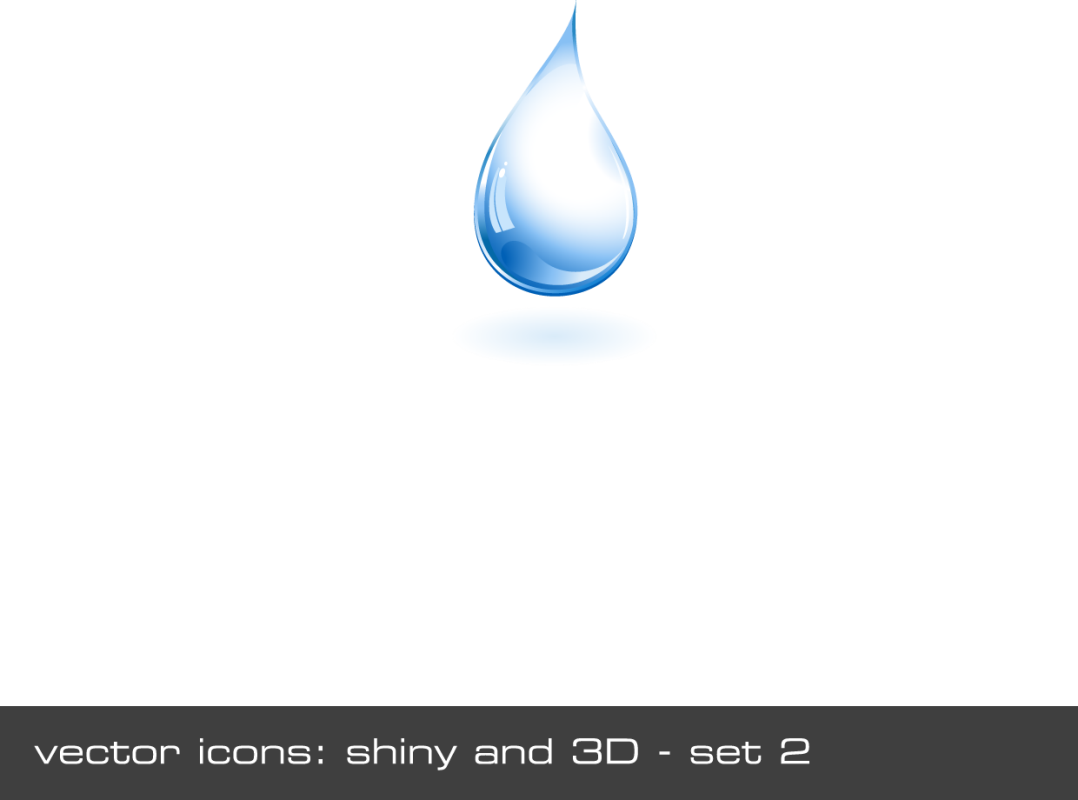 استمع إليه جيداً
02
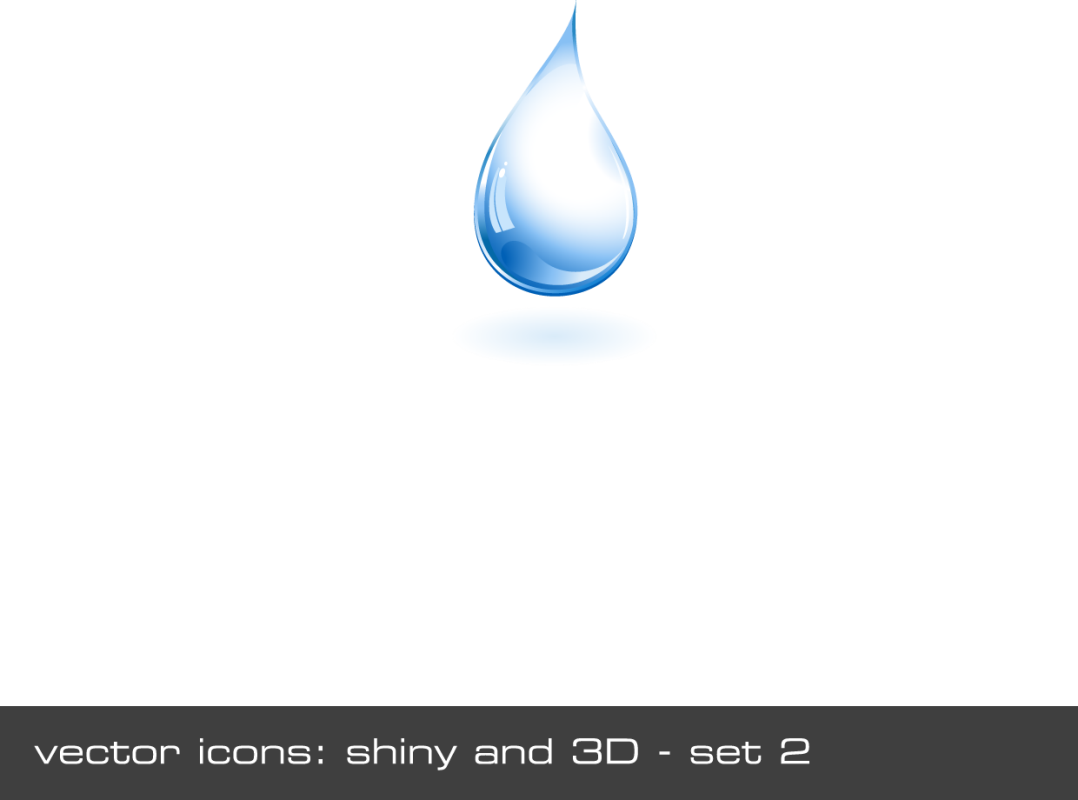 استخدم معلوماته التي يقولها للرد عليه
03
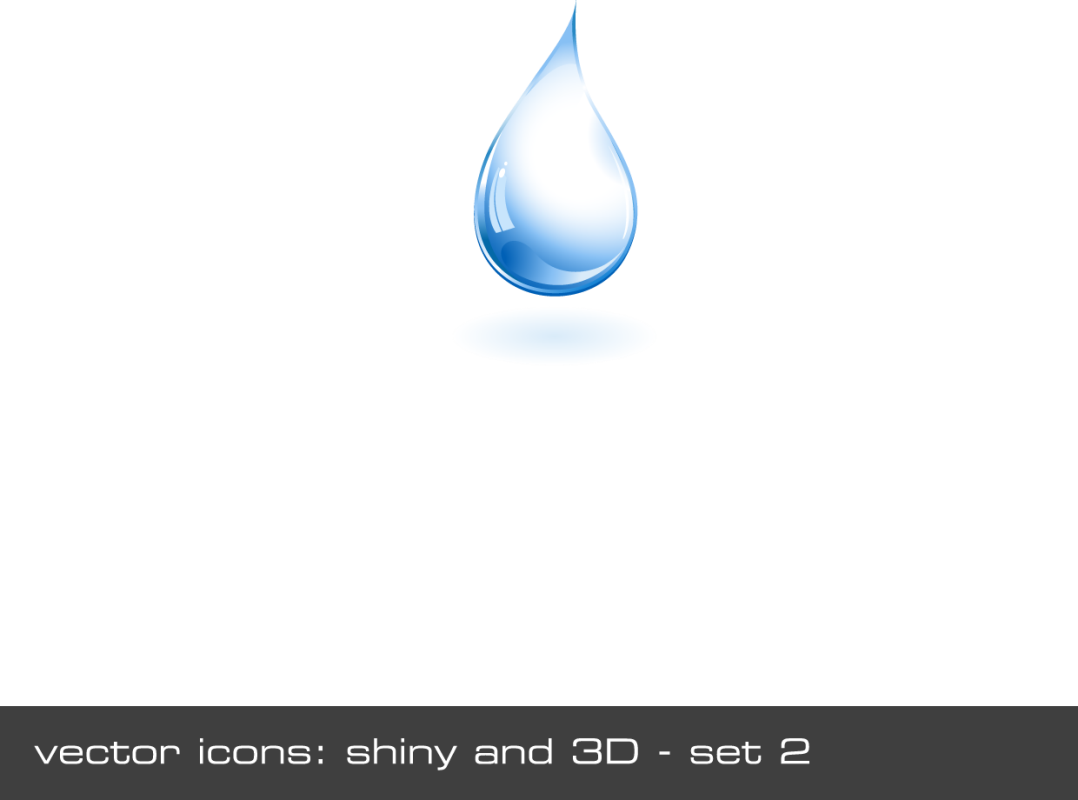 وجه إليه أسئلة صعبة
04
العضو المعترض (المتعصب لرأيه)
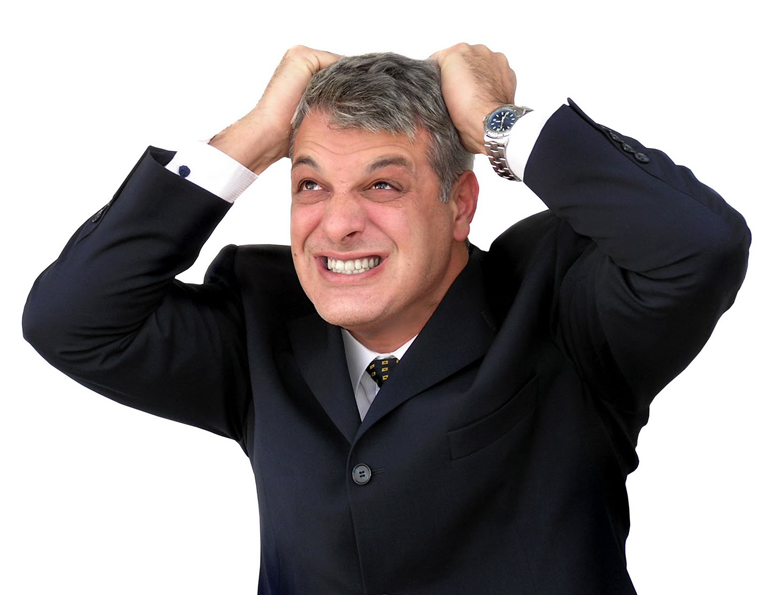 السمات والسلوك
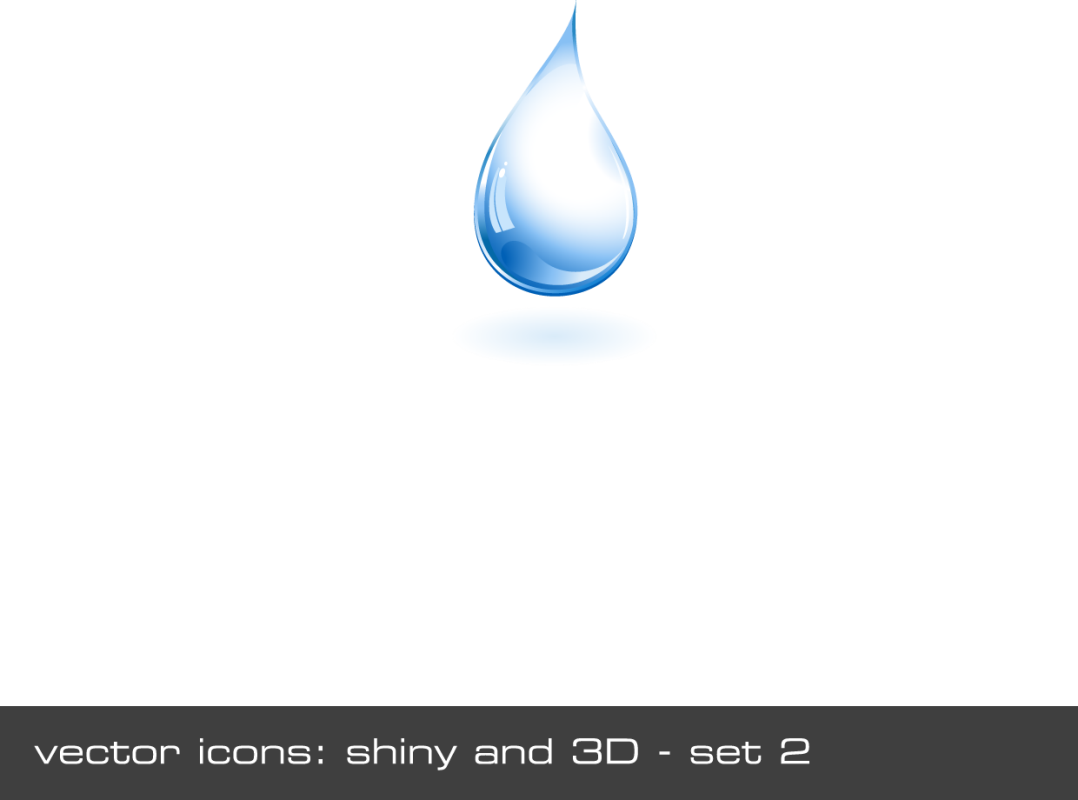 مندفع وسهل الغضب
01
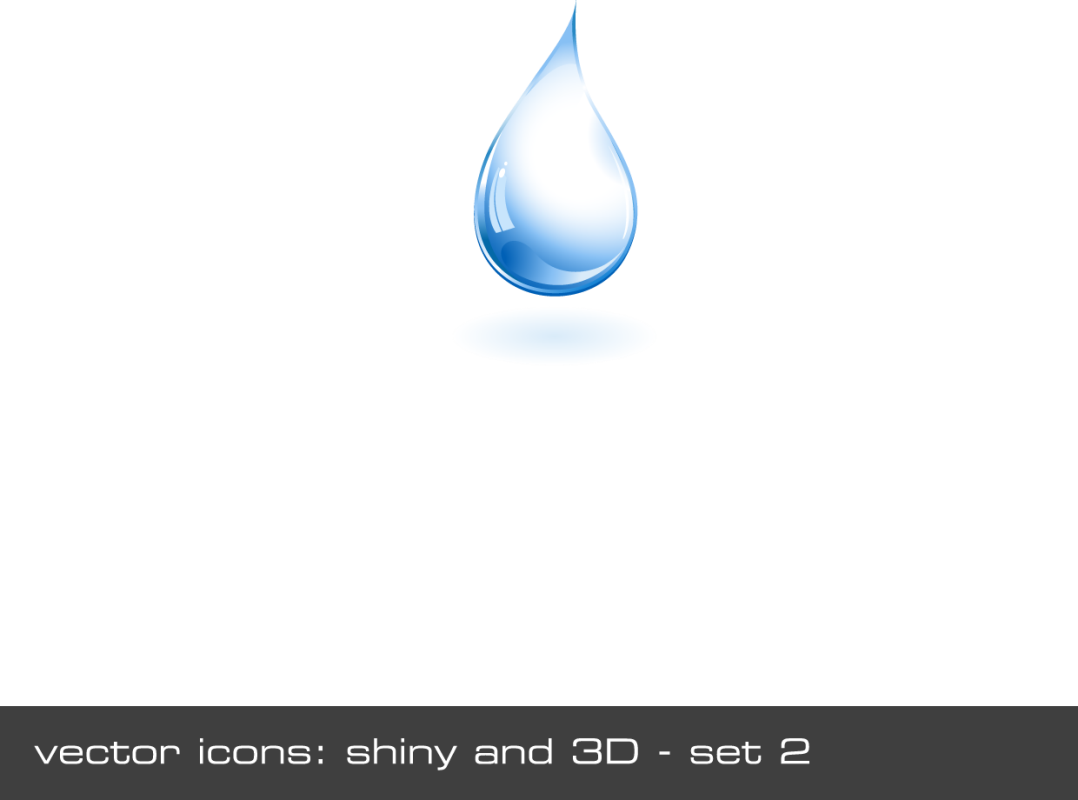 يتمسك بآرائه..يرفض الأفكار ودائماً يعترض على معظم المقترحات
02
اقتراحات للتعامل معه
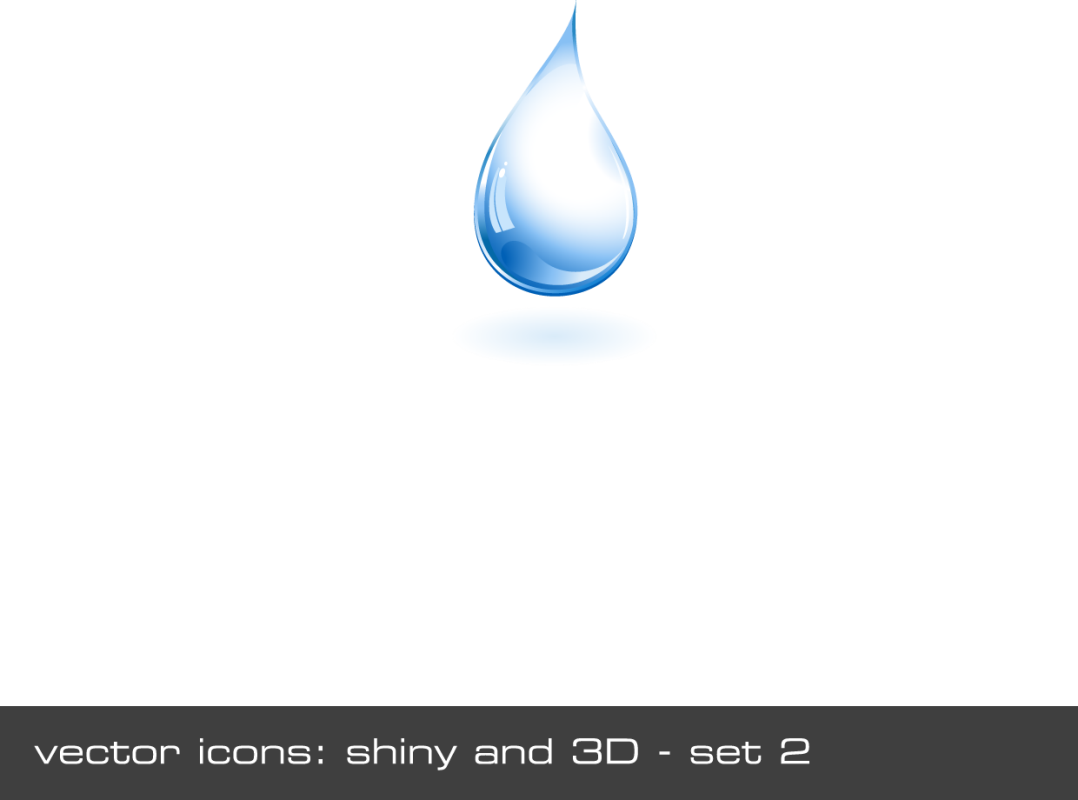 حافظ على هدوء أعصابك .. استمع إليه جيداً لا تنفعل
01
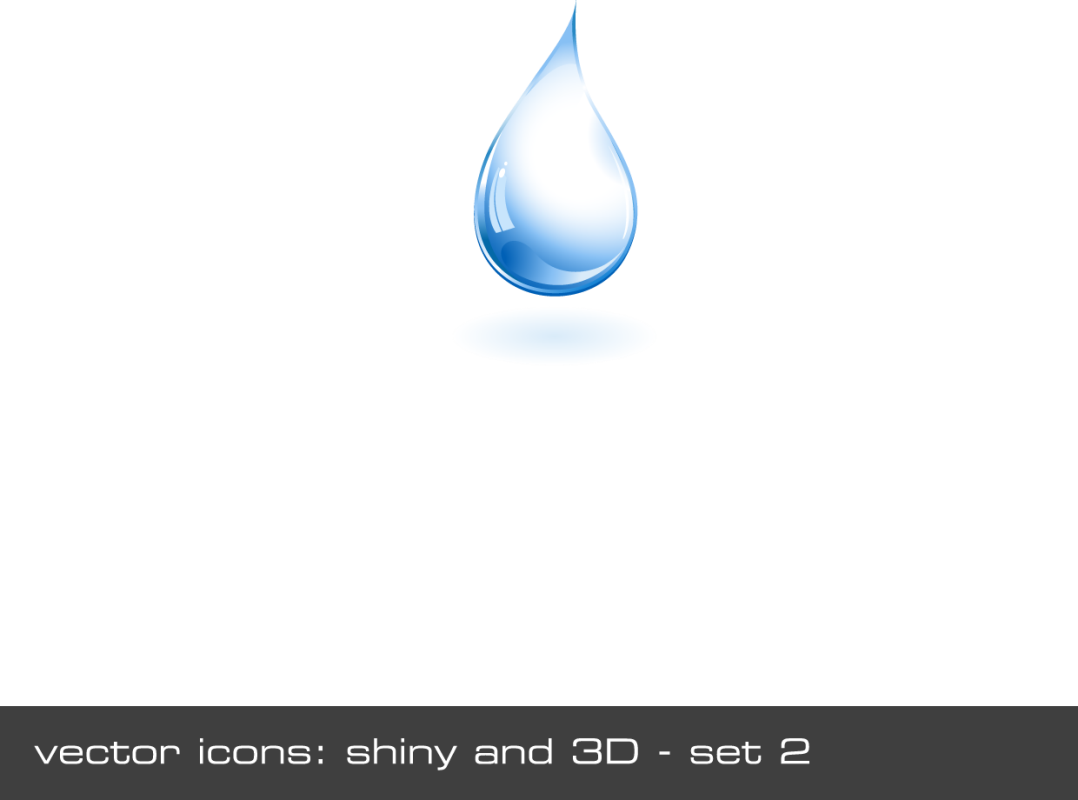 ركز على نقاط الاتفاق معه .. تناقش بمنطقية
02
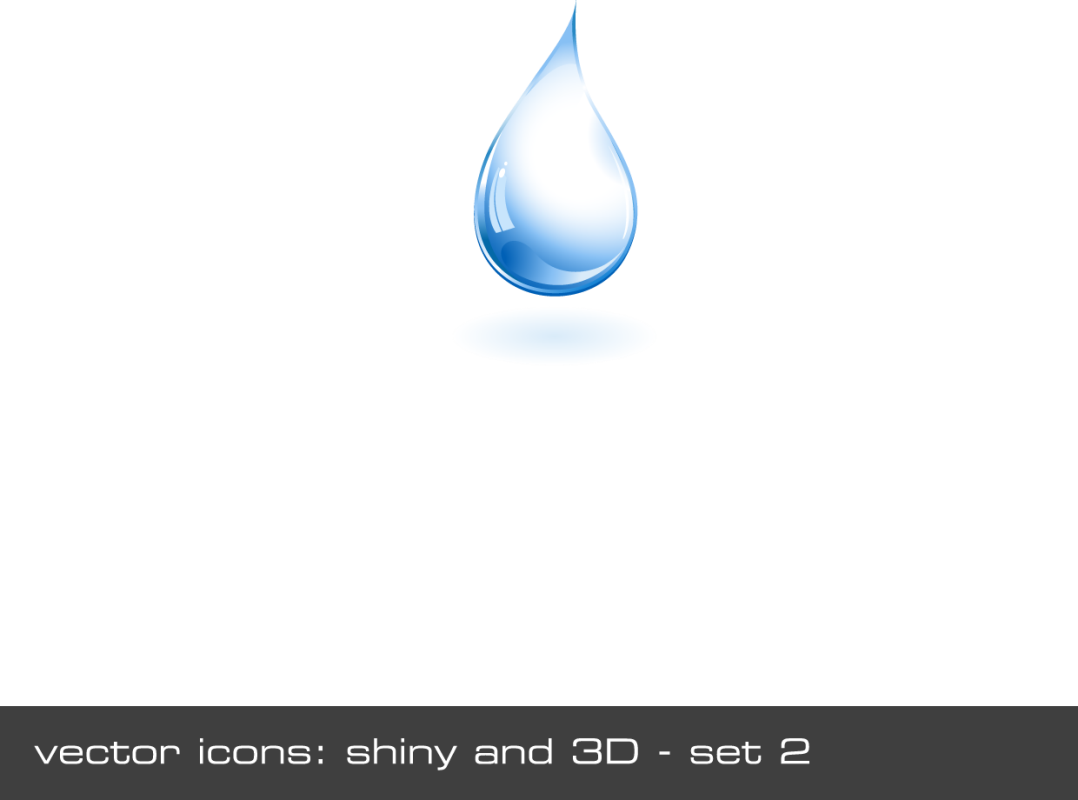 ذكّر بضيق الوقت وباستعدادك لمناقشة أفكاره بعد الاجتماع
03
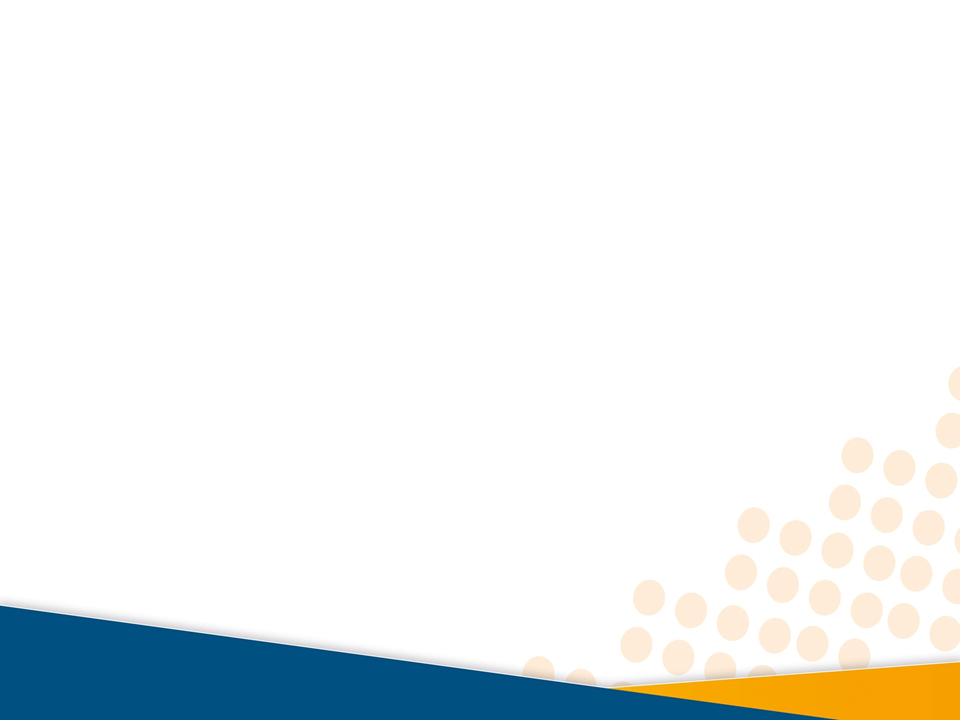 العضو الإيجابي (العقلاني)
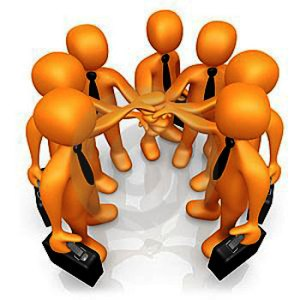 السمات والسلوك
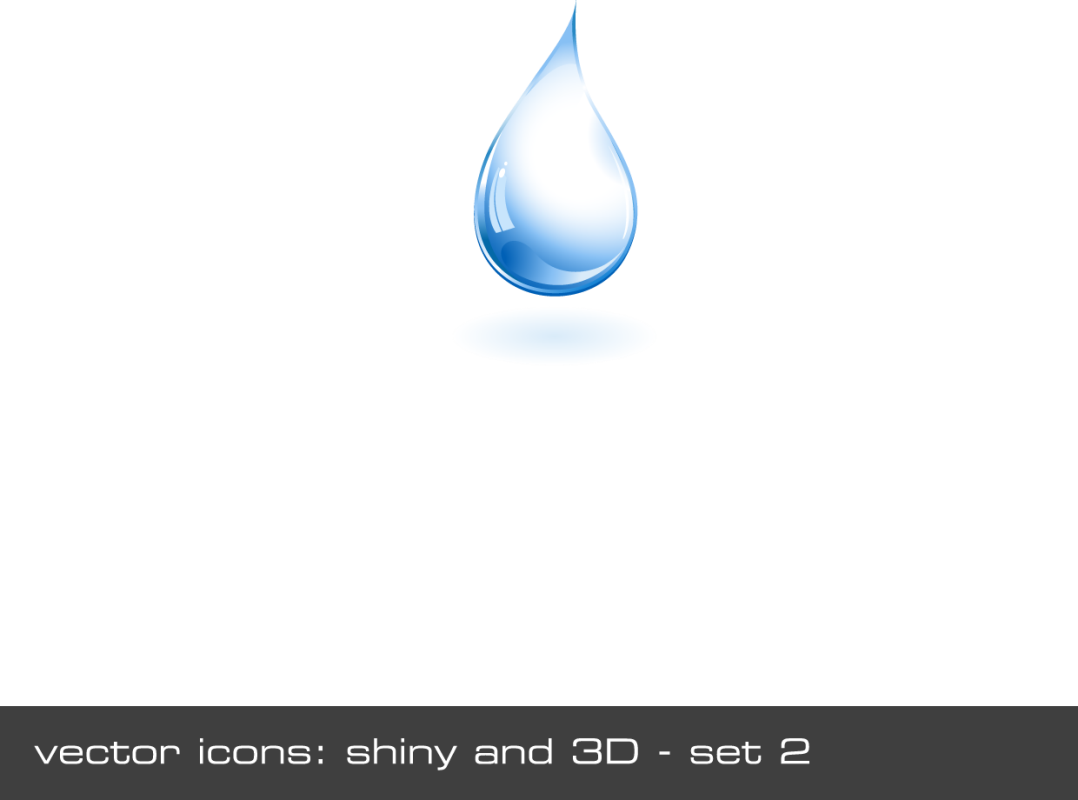 حاد وهاديء وحاسم
01
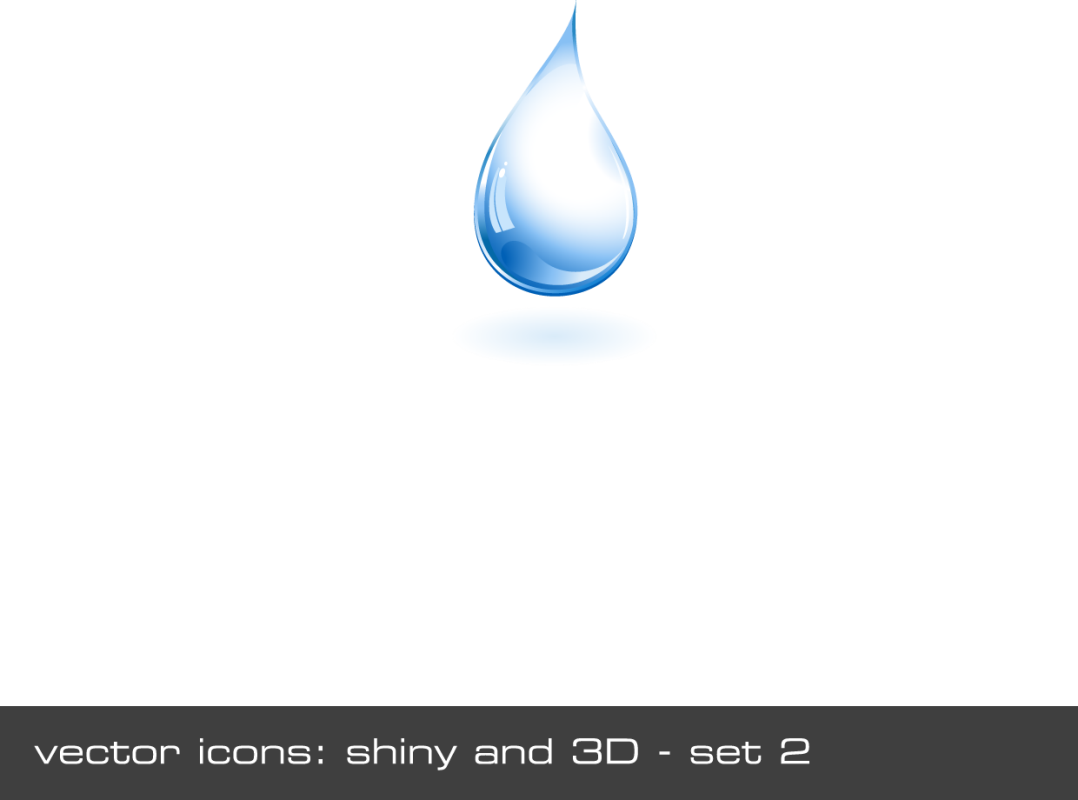 متحمس وعملي يهتم بالنتيجة
02
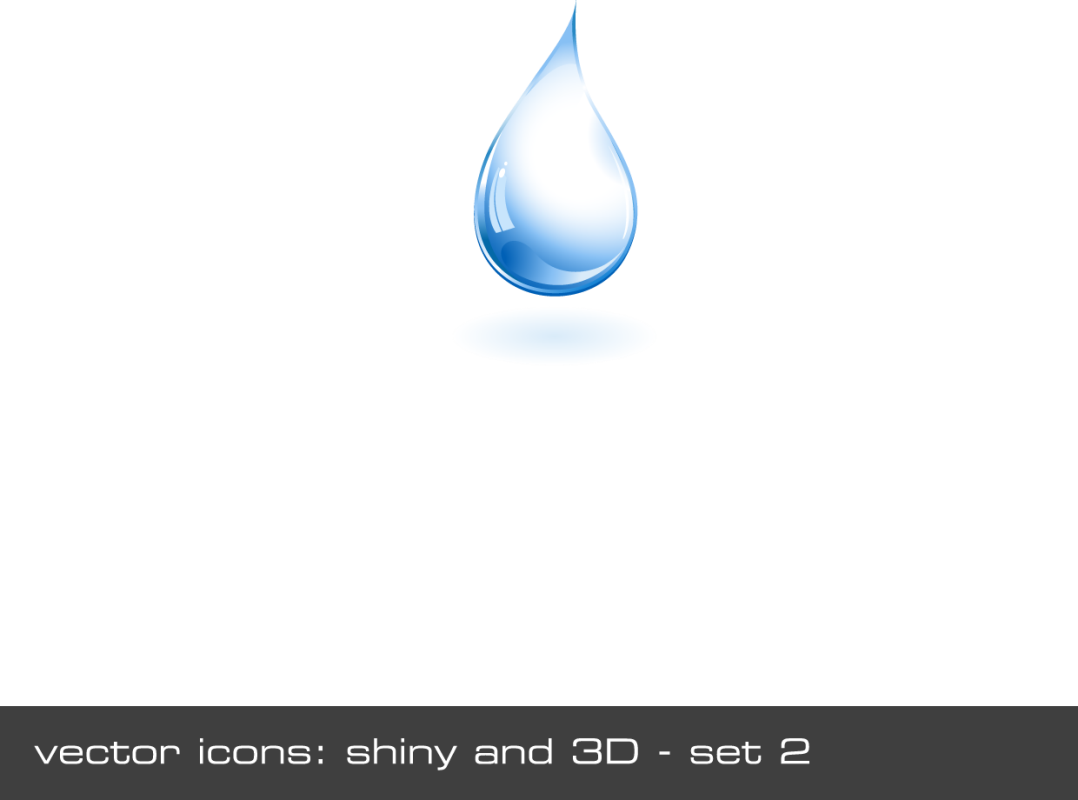 يوجه أسئلة ويستمع جيداً
03
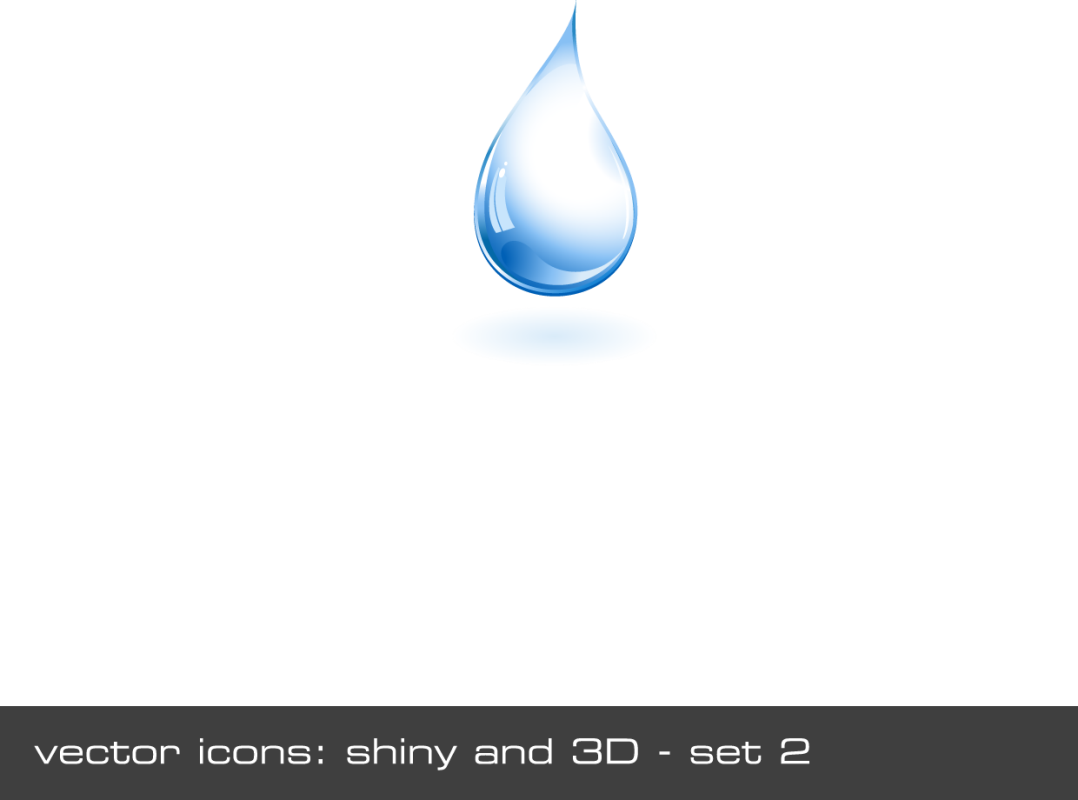 يقدم اعتراضات مقبولة
04
اقتراحات للتعامل معه
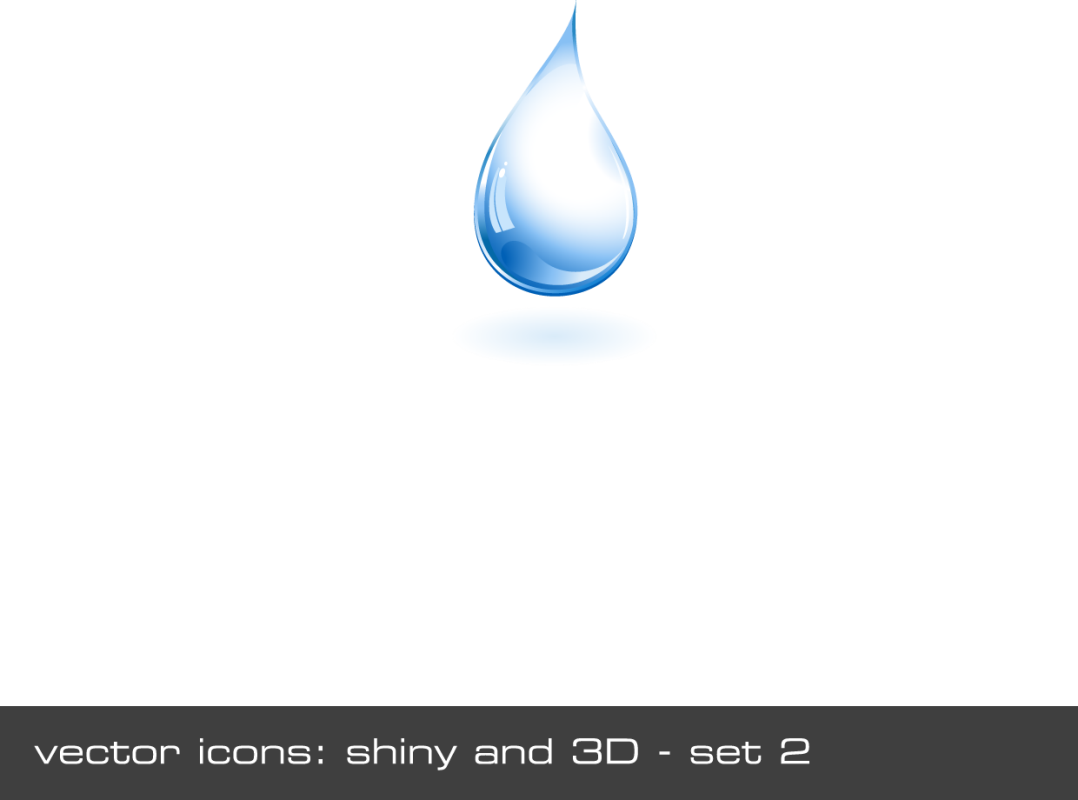 احترس من ان يسيطر على النقاش
01
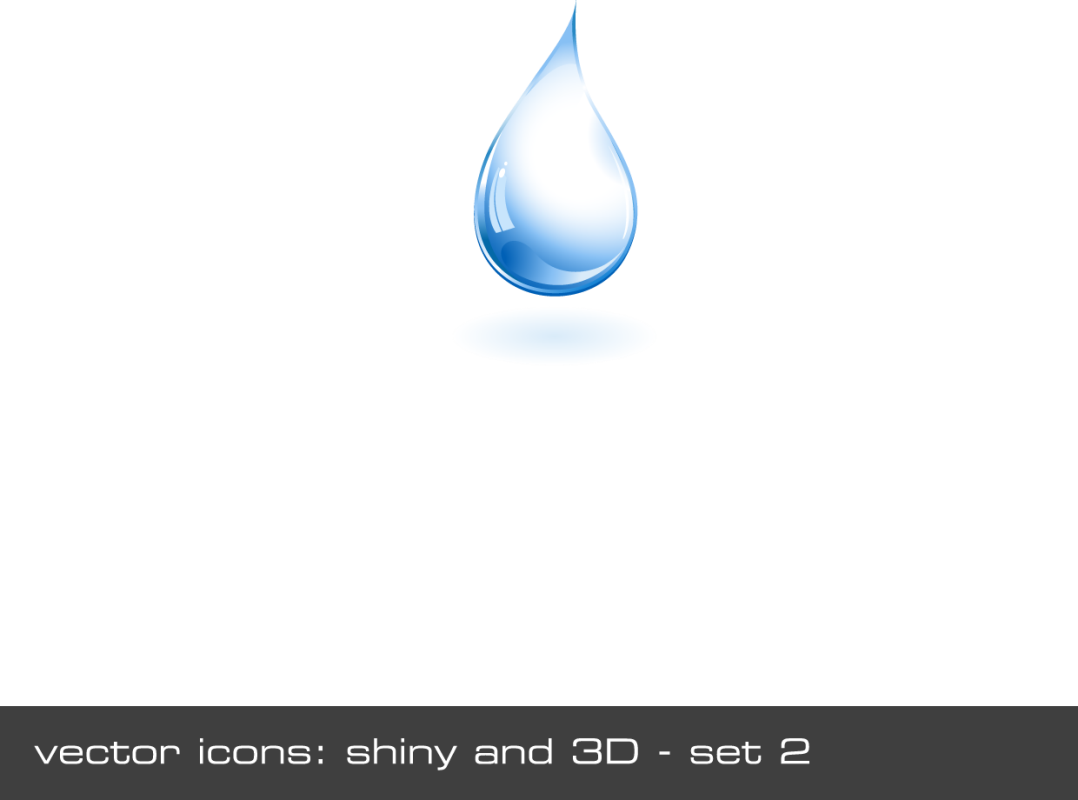 يمكن أن تجعله أول المتحدثين
 أو آخرهم
02
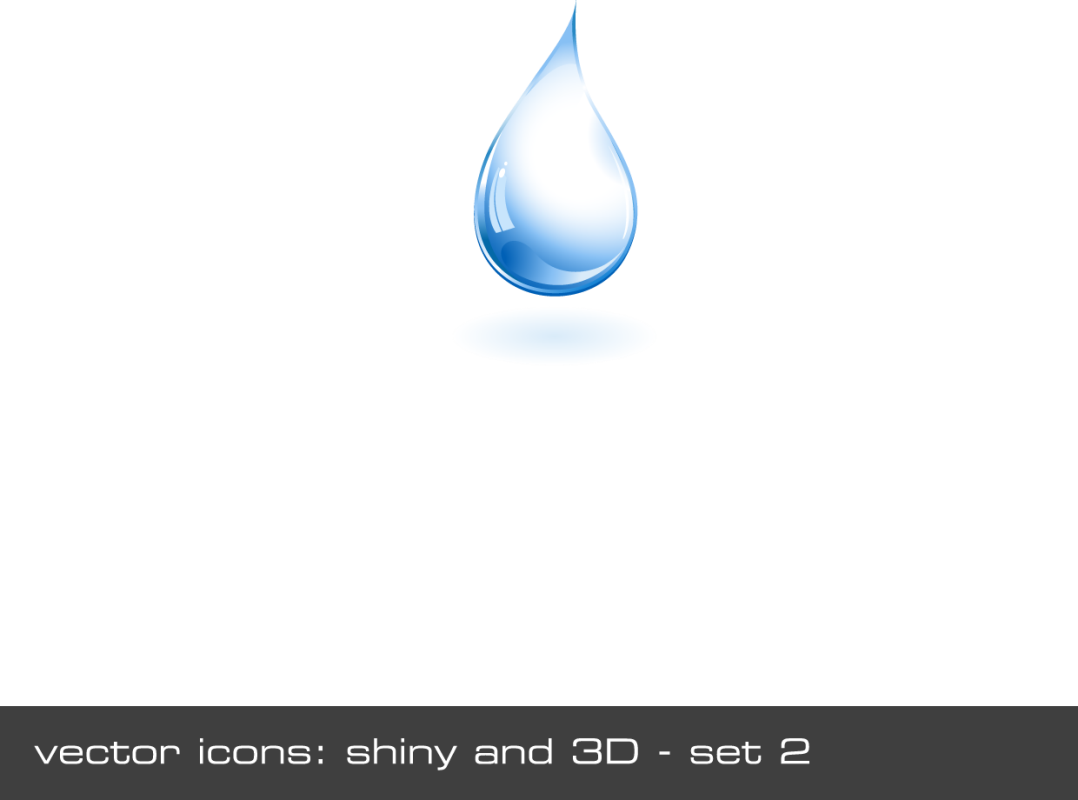 استخدمه عندما تخف الحماسة تجاه مناقشة الموضوع المطروح
03
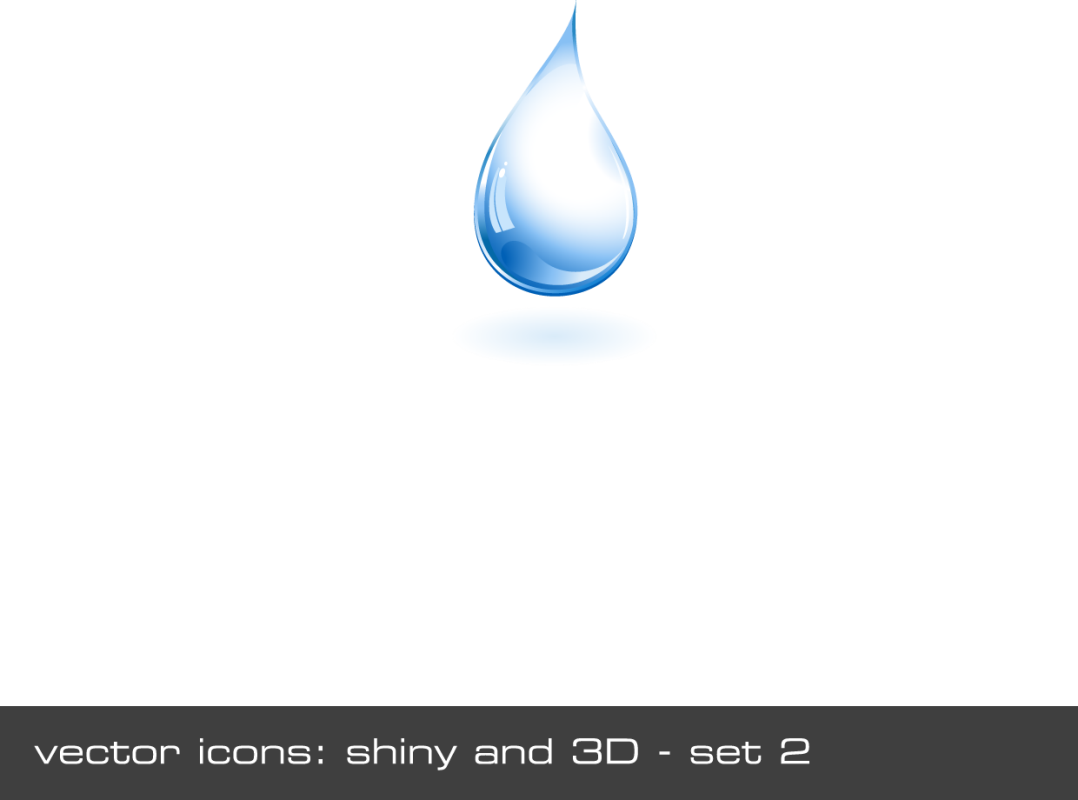 لا تأخذ آراءه على أنها مسلمات ناقشها واعتمد عليها
04
العضو الروتيني (التقليدي)
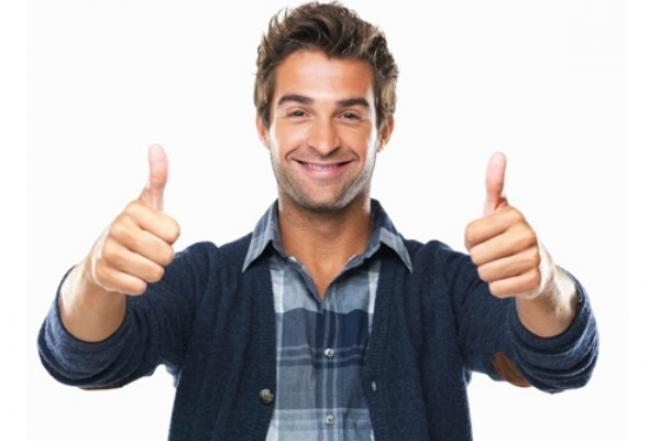 السمات والسلوك
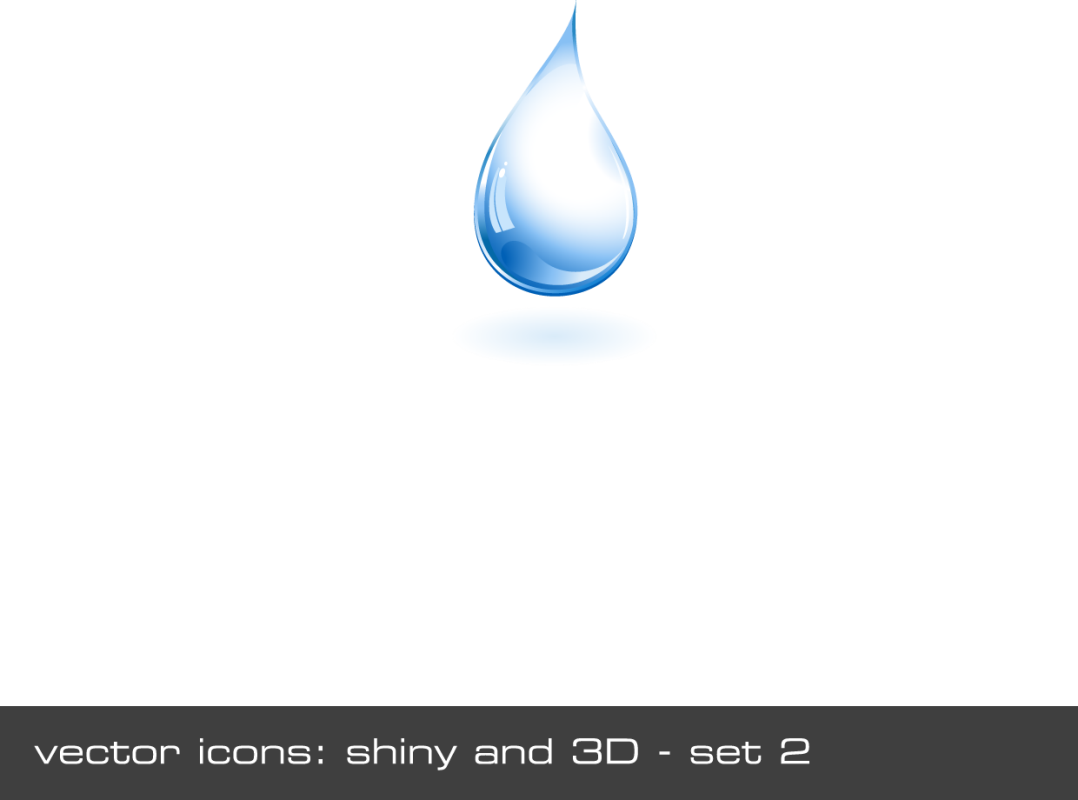 يلتزم دائماً بالقواعد واللوائح وخصوصا النص وليس الروح
01
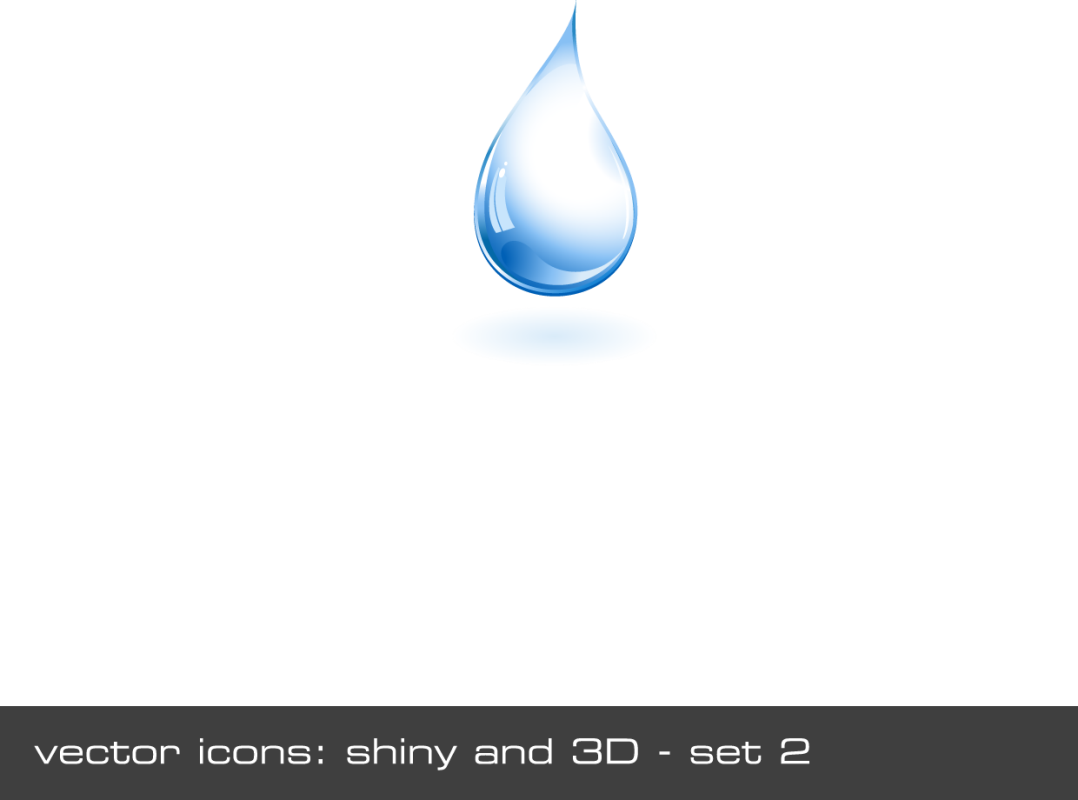 لا يميل للمخاطرة
02
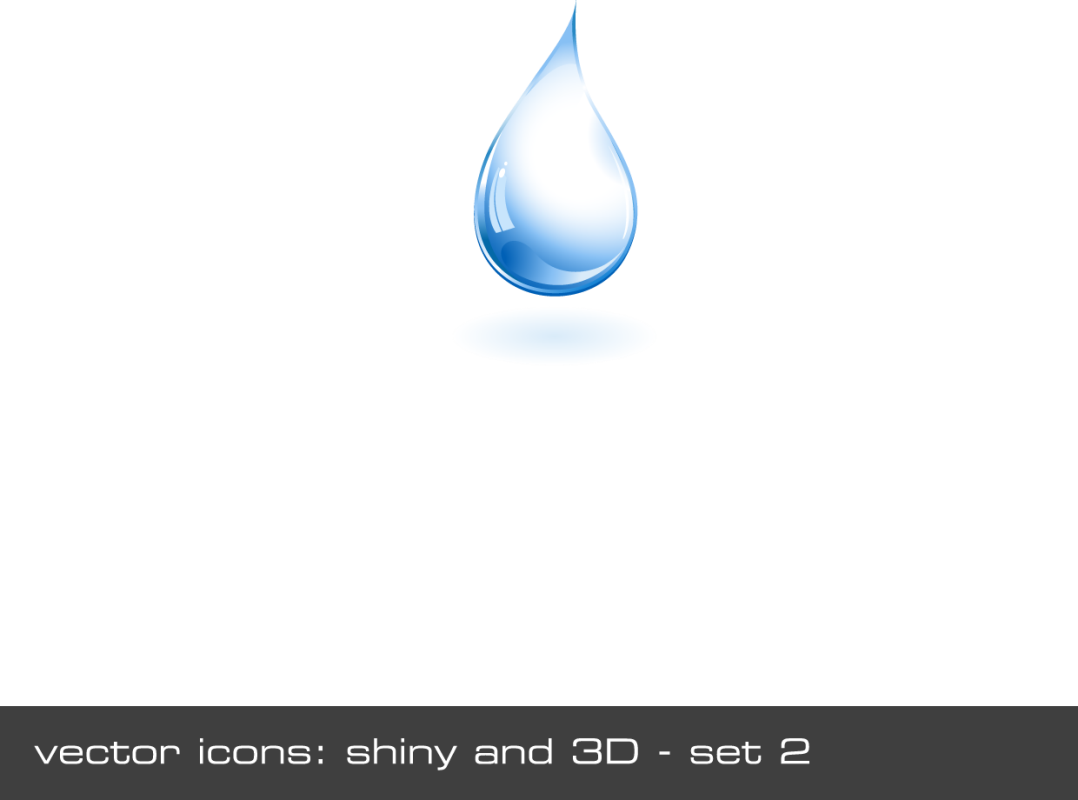 لا تغريه الأفكار الجيدة
03
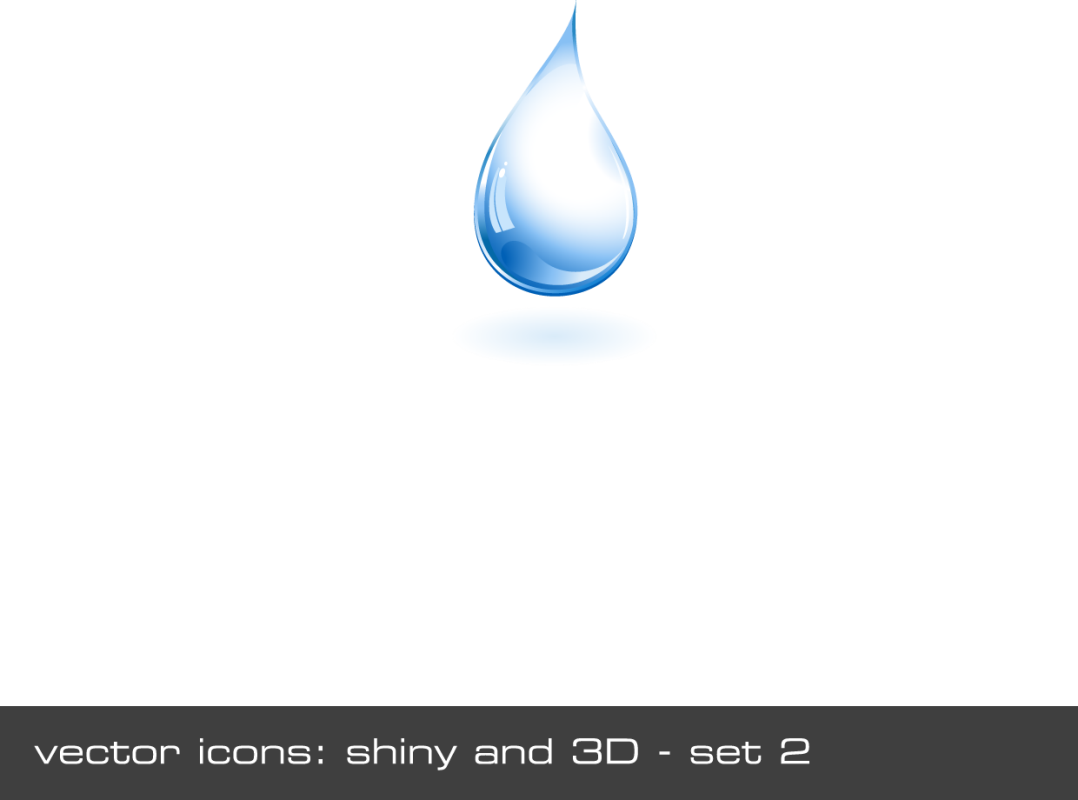 يثير الكثير من الاعتراضات
04
اقتراحات للتعامل معه
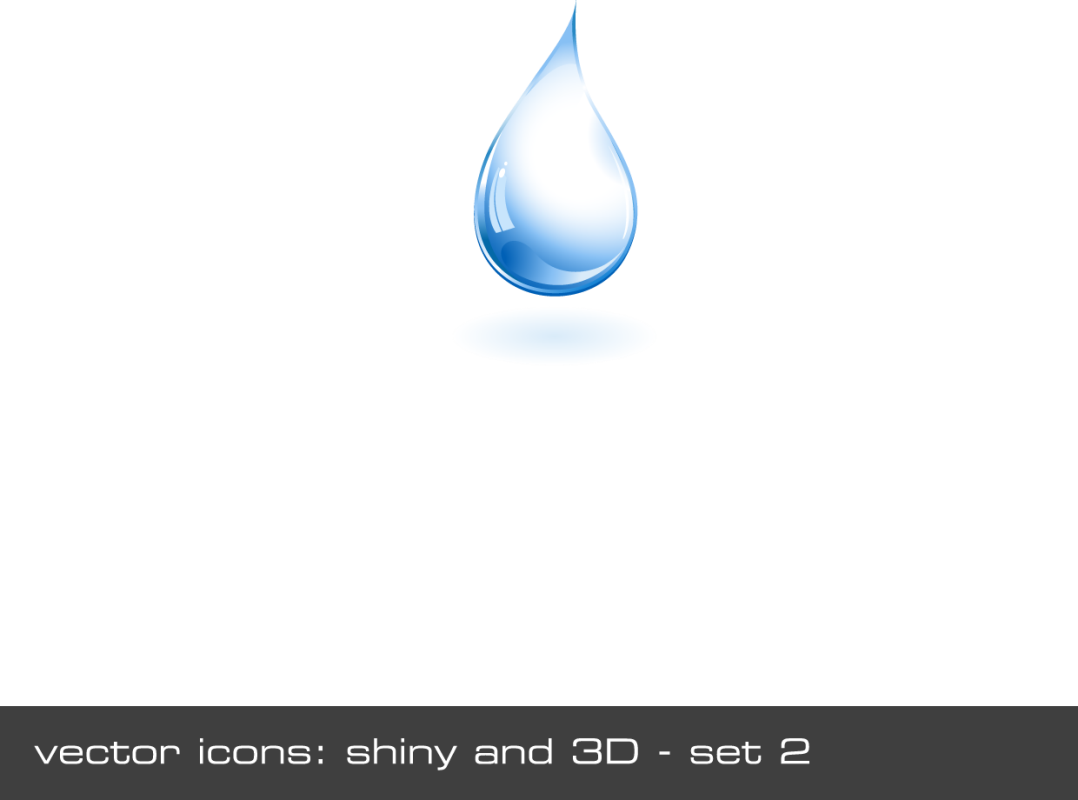 لا تدخل معه في جدال
01
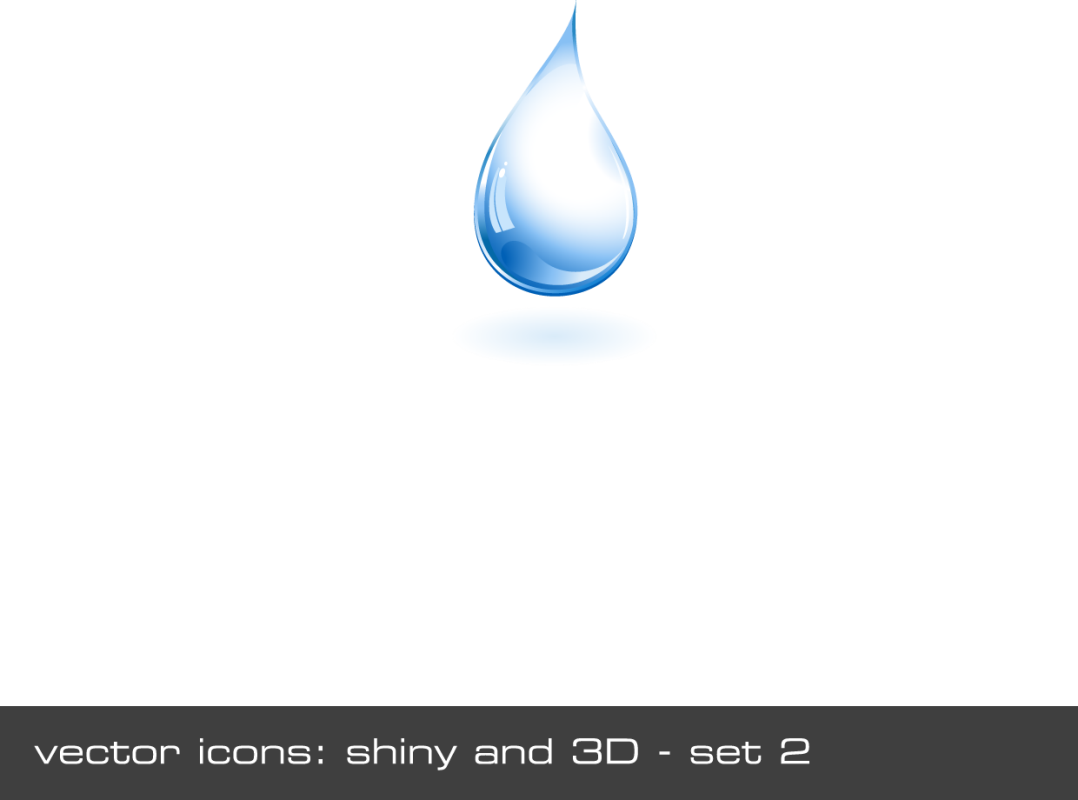 قدم أفكارك الجيدة ببطء 
وبطريقة مقنعة
02
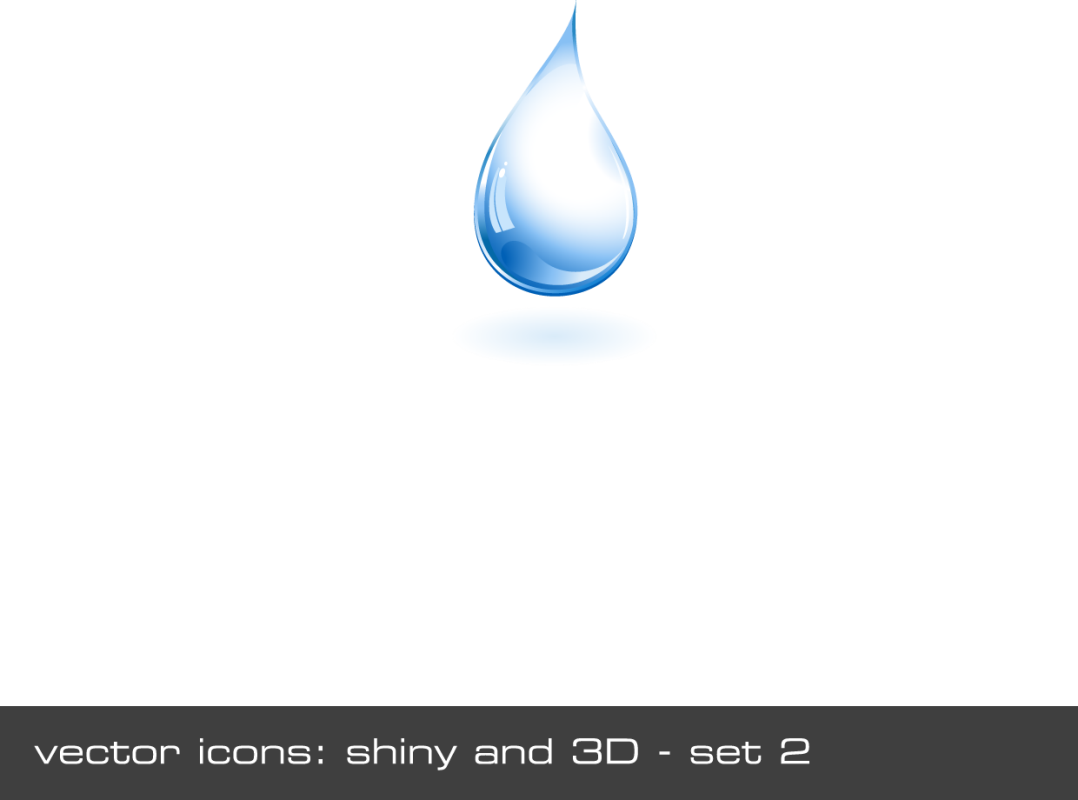 أكد على الشواهد التي تؤيد أفكارك الجديدة
03
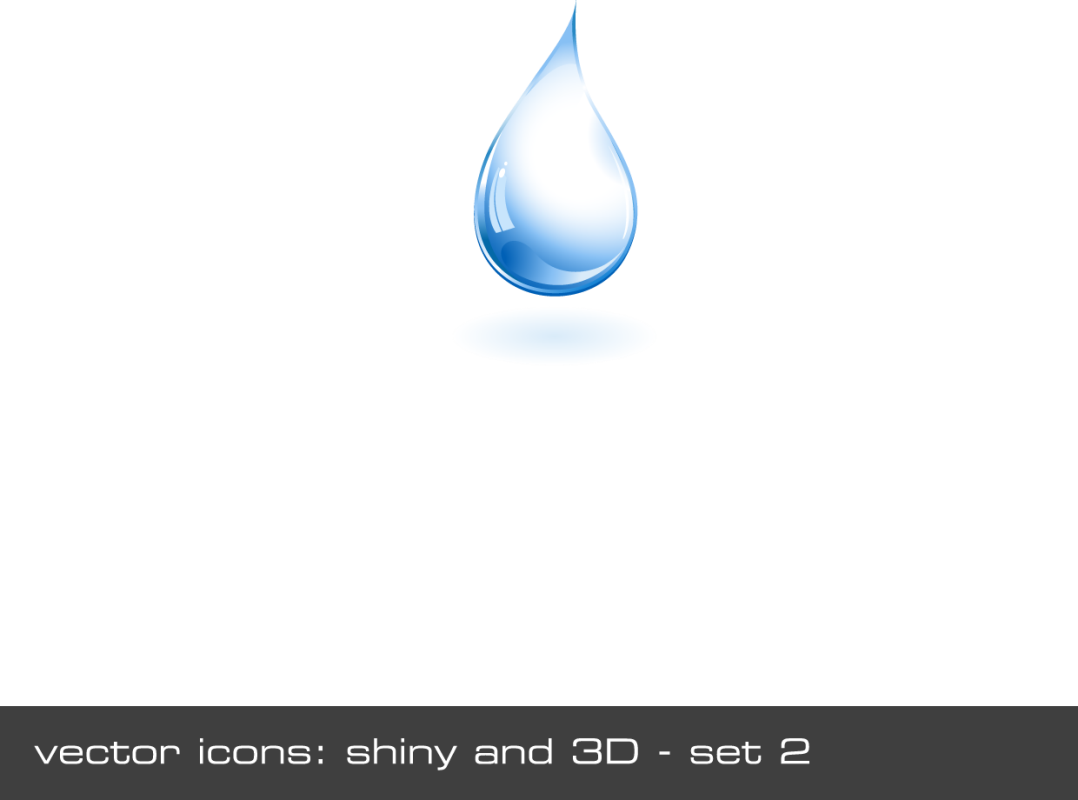 اطرح أفكاره على الجميع لمناقشتها
04
العضو المتردد
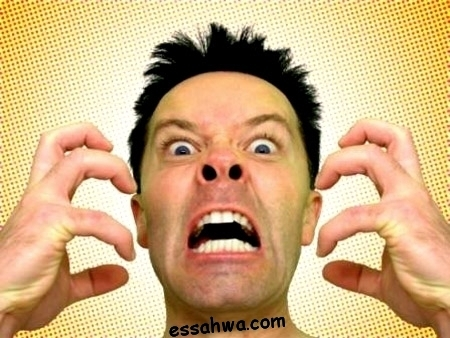 السمات والسلوك
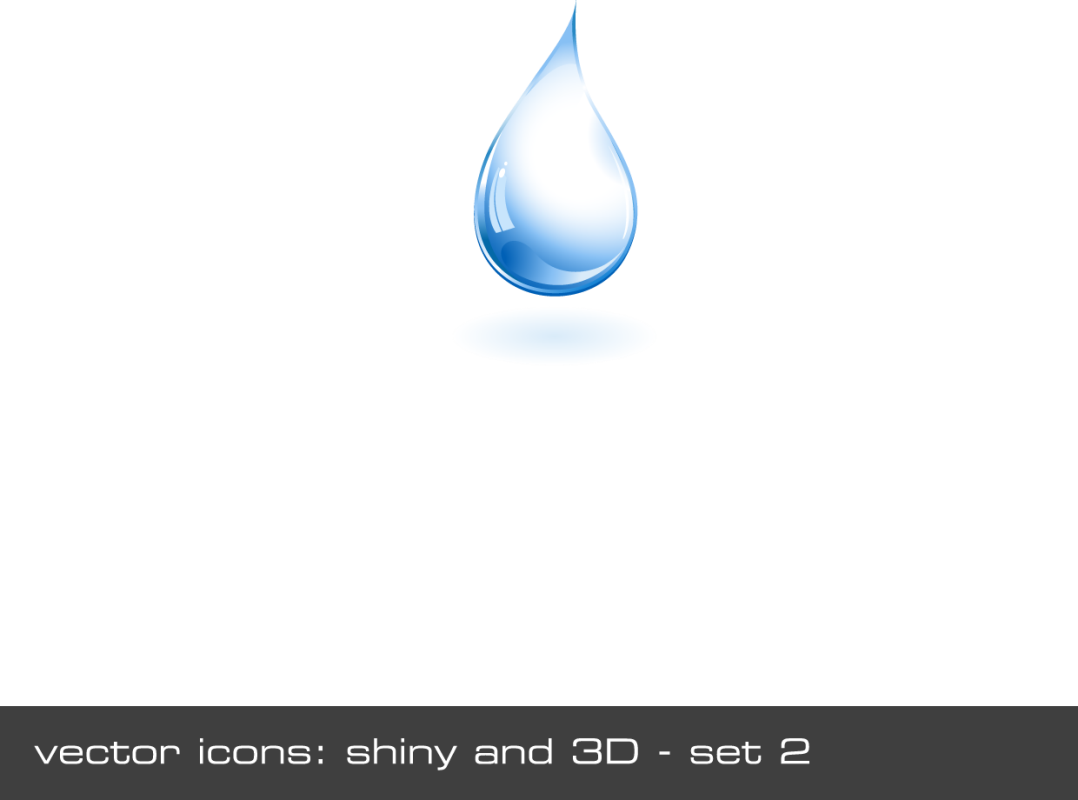 خجول وانطوائي
01
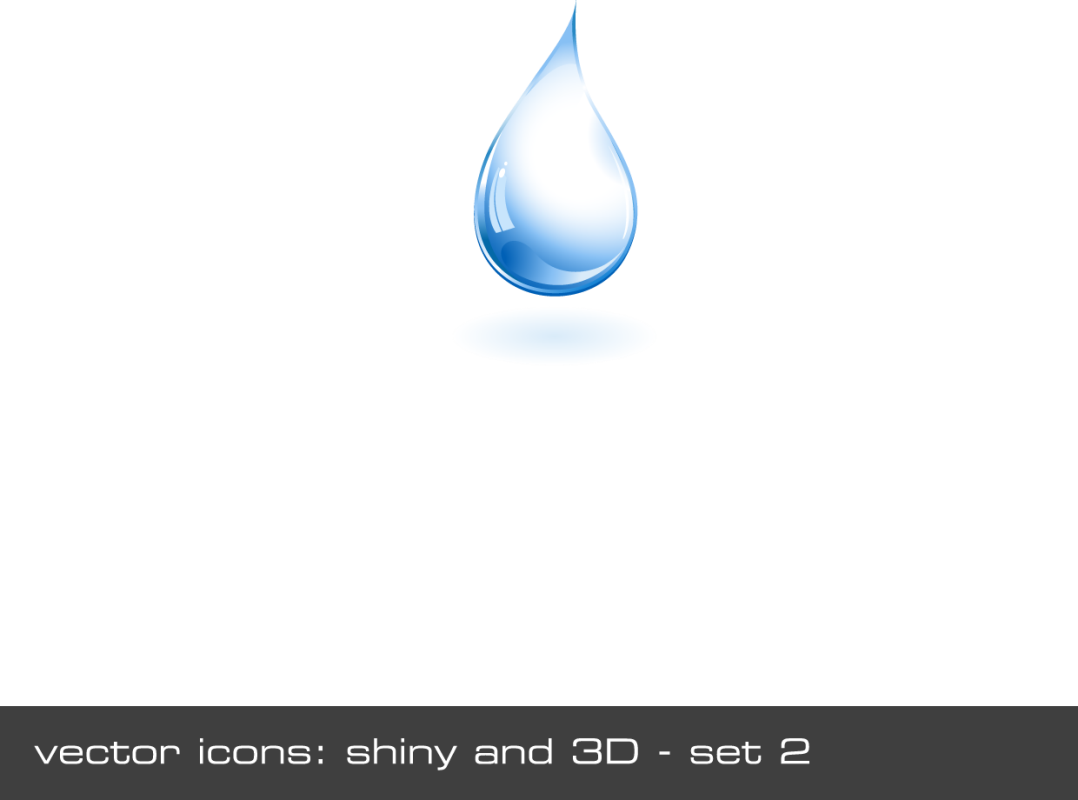 يفتقر إلى الثقة بالنفس
02
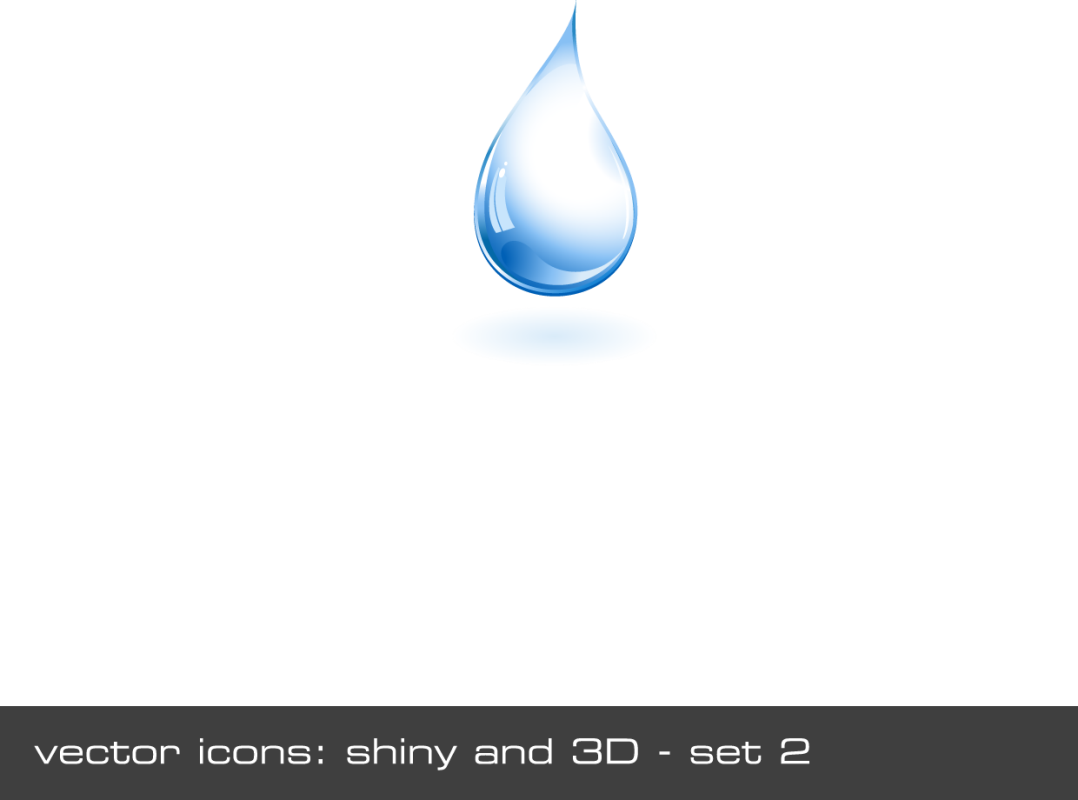 يجد صعوبة في اتخاذ القرار 
ويؤجل ذلك دائماً
03
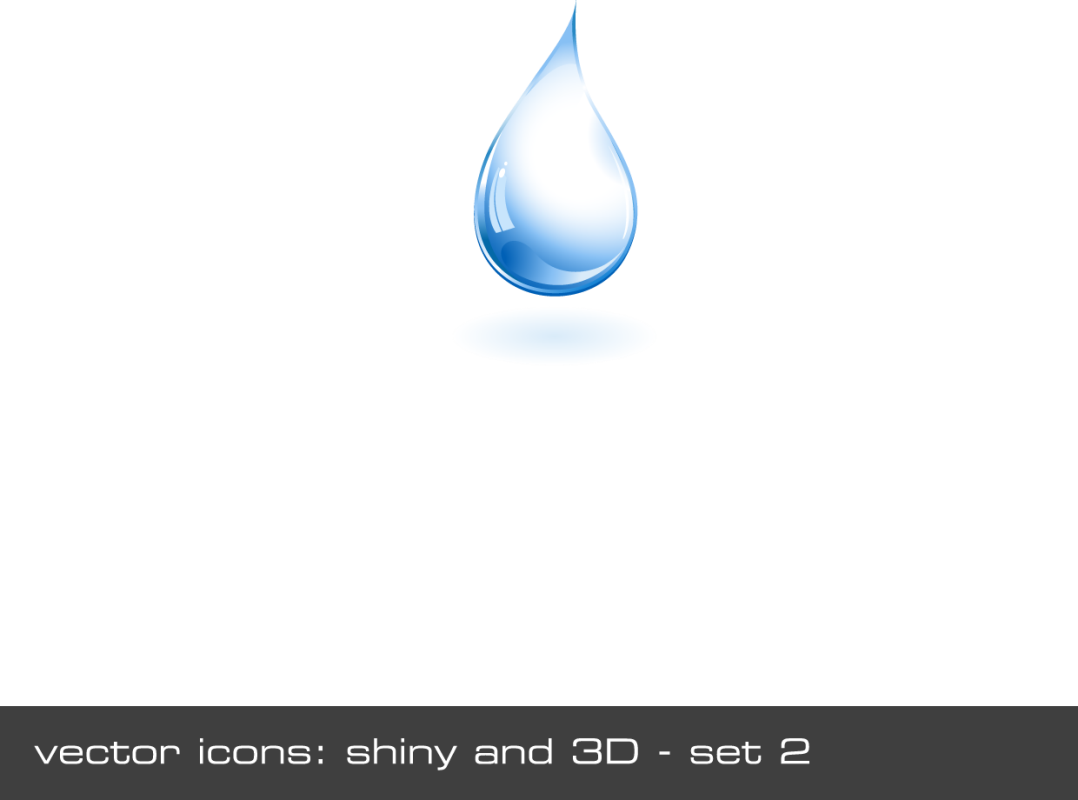 يبحث عن مزيد من المعلومات
04
اقتراحات للتعامل معه
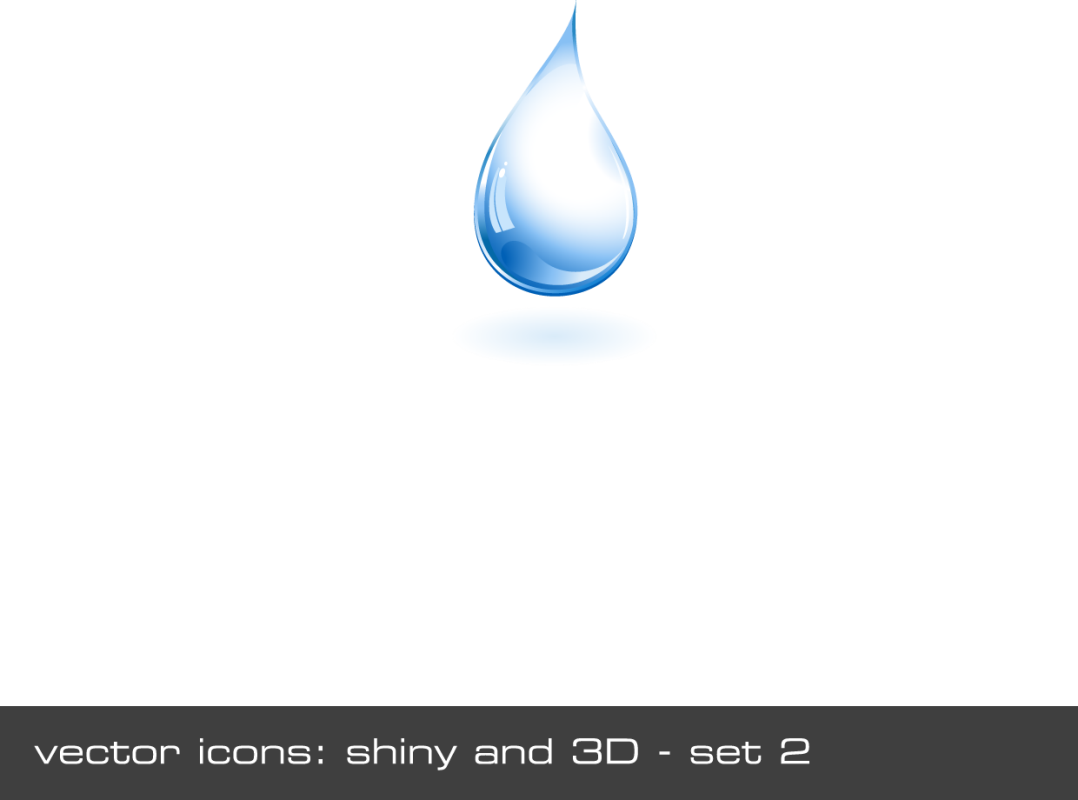 كن صبوراً وحازماً
01
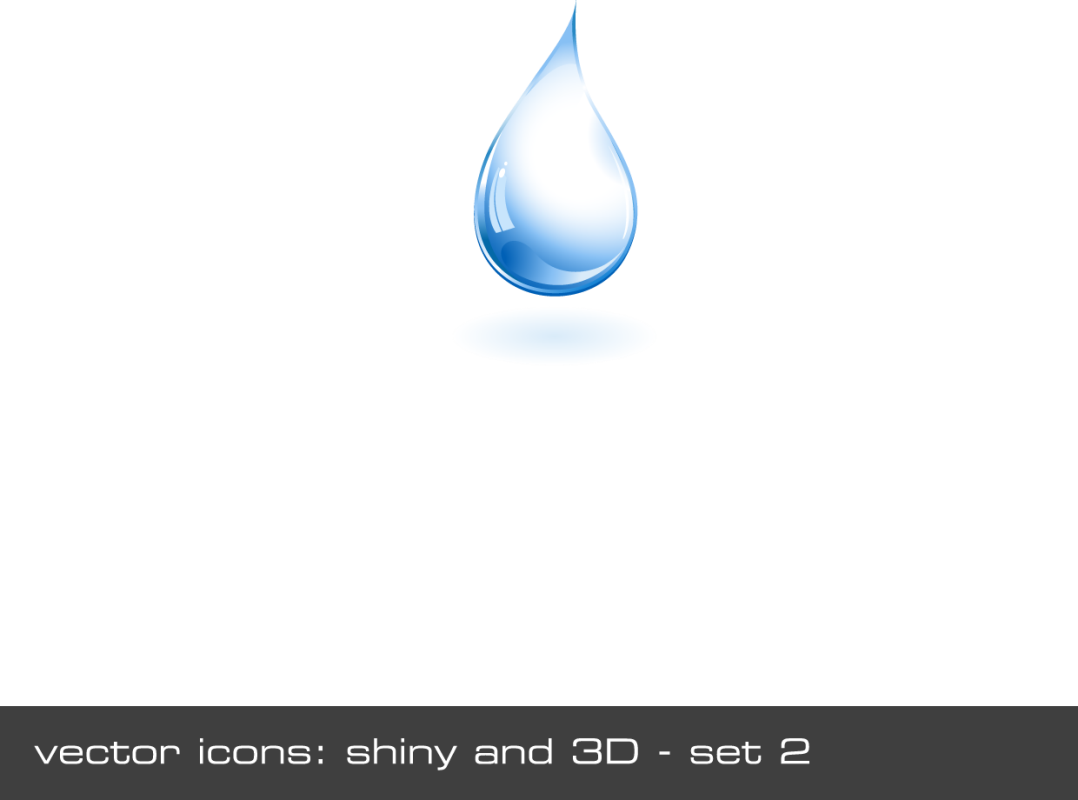 تأكد من وصول المعلومات الكافية إليه
02
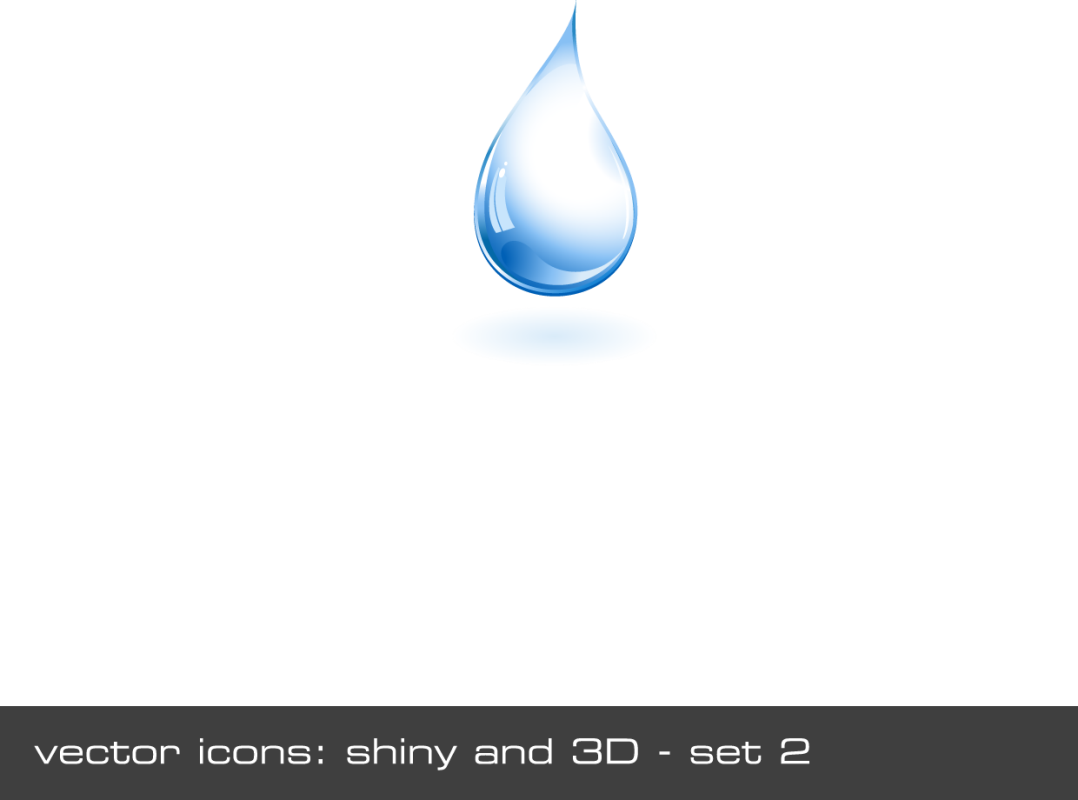 أعطه كثيراً من التأكيدات
03
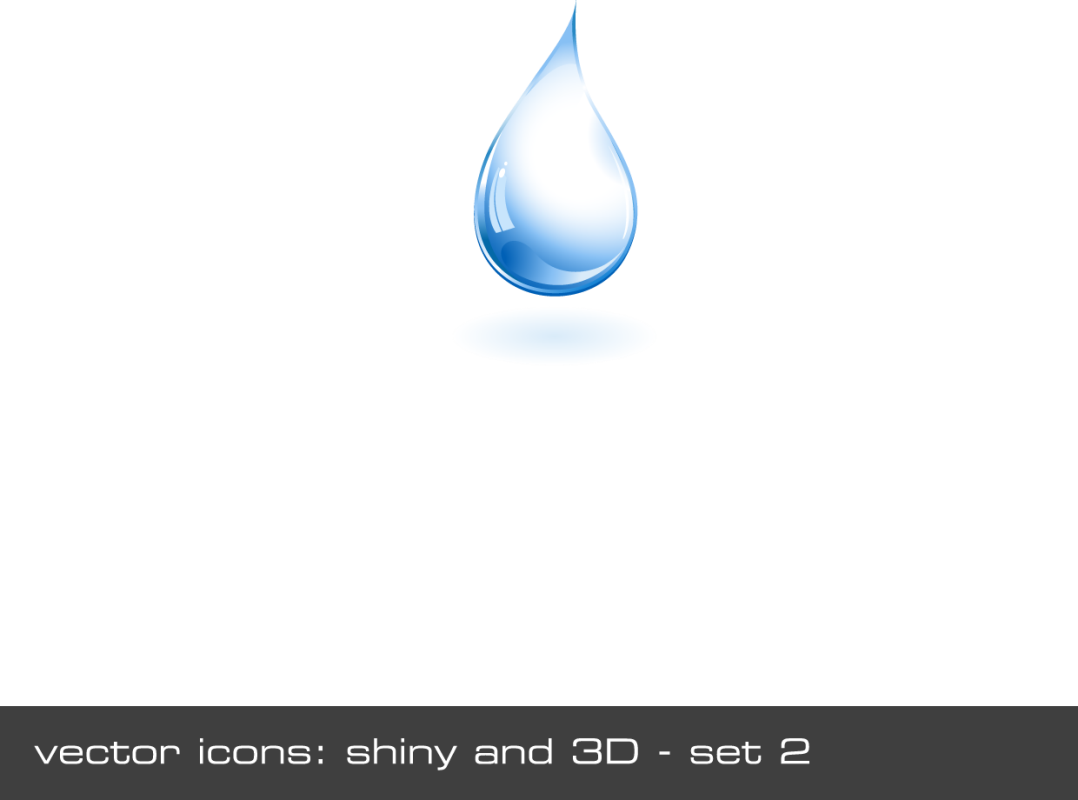 رد على جميع اعتراضاته بصبر
04
العضو المشاغب
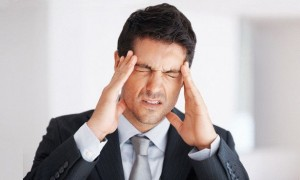 السمات والسلوك
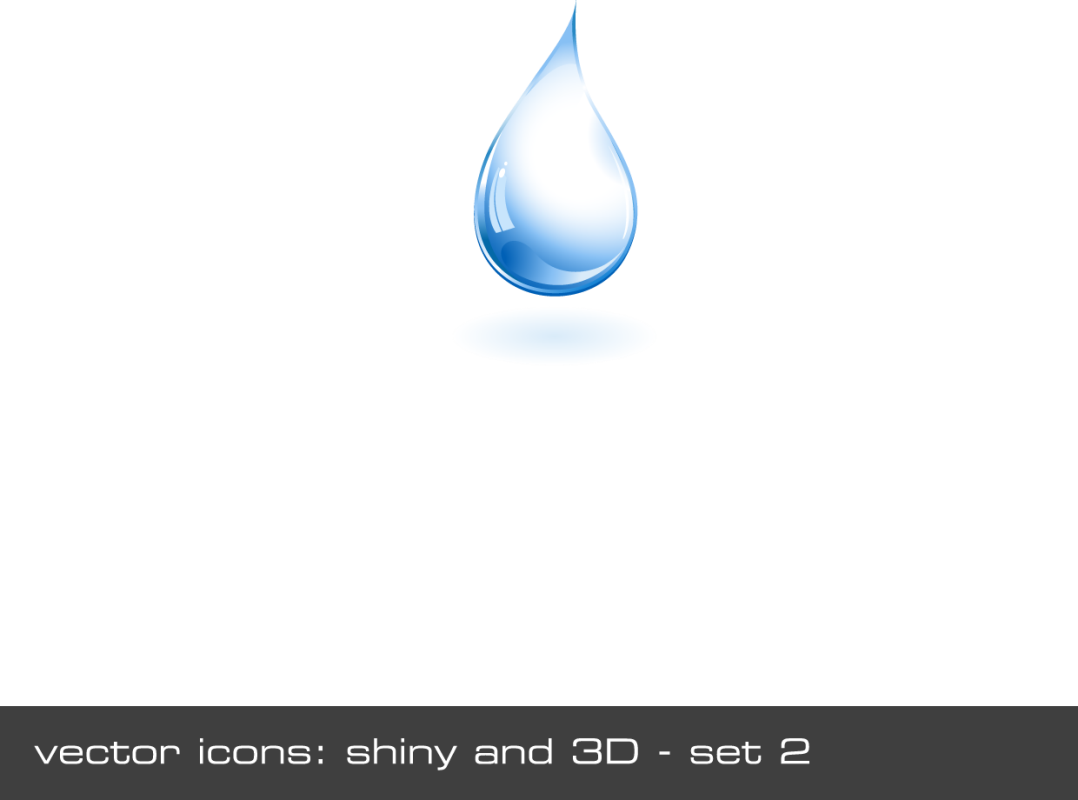 لا يطلب الإذن بالكلمة يتجاوز الوقت المحدد
01
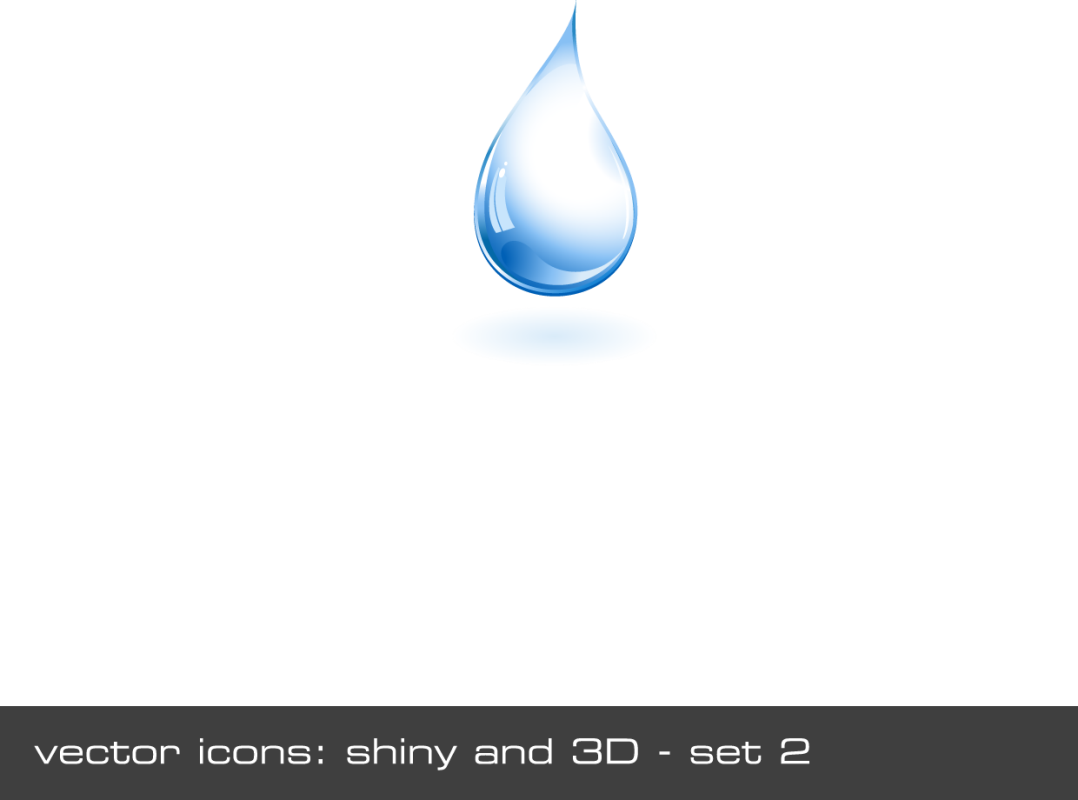 يحاول التأثير على الآخرين لاتخاذ قرار معين
02
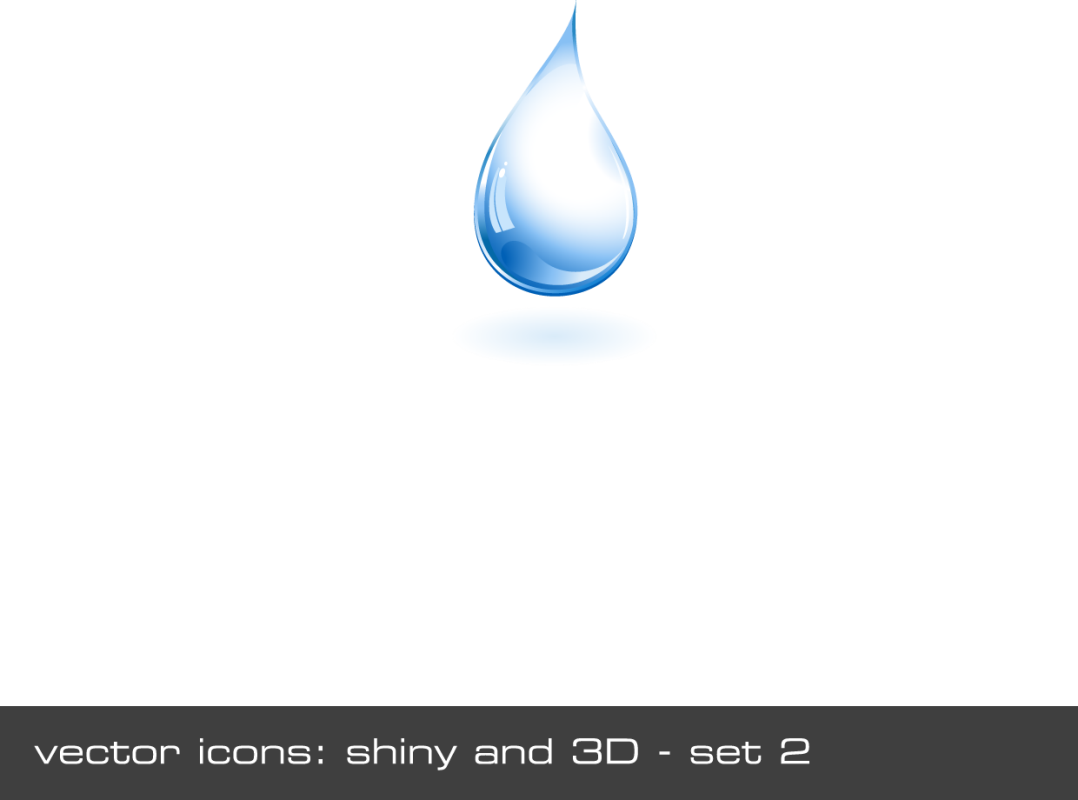 غير موضوعى فى مواقفه ونقده
03
اقتراحات للتعامل معه
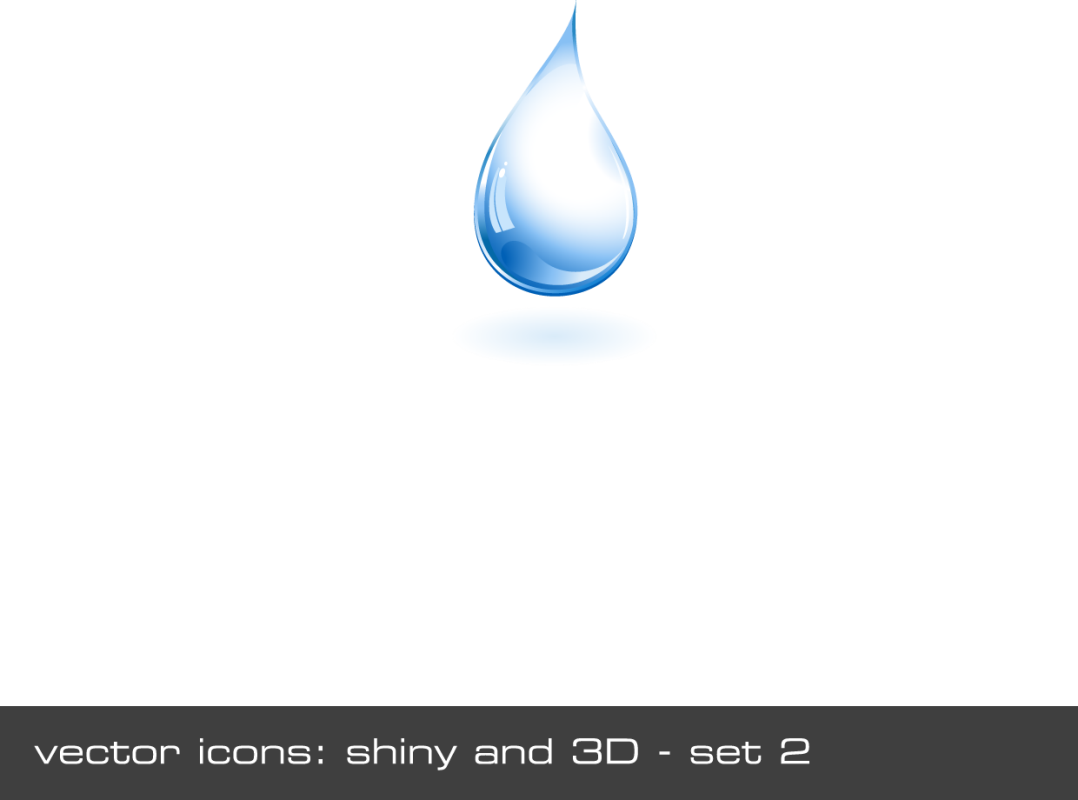 قاطع من يتكلم دون إذن .. اطلب منه
أن يستأذن قبل أن يتكلم
01
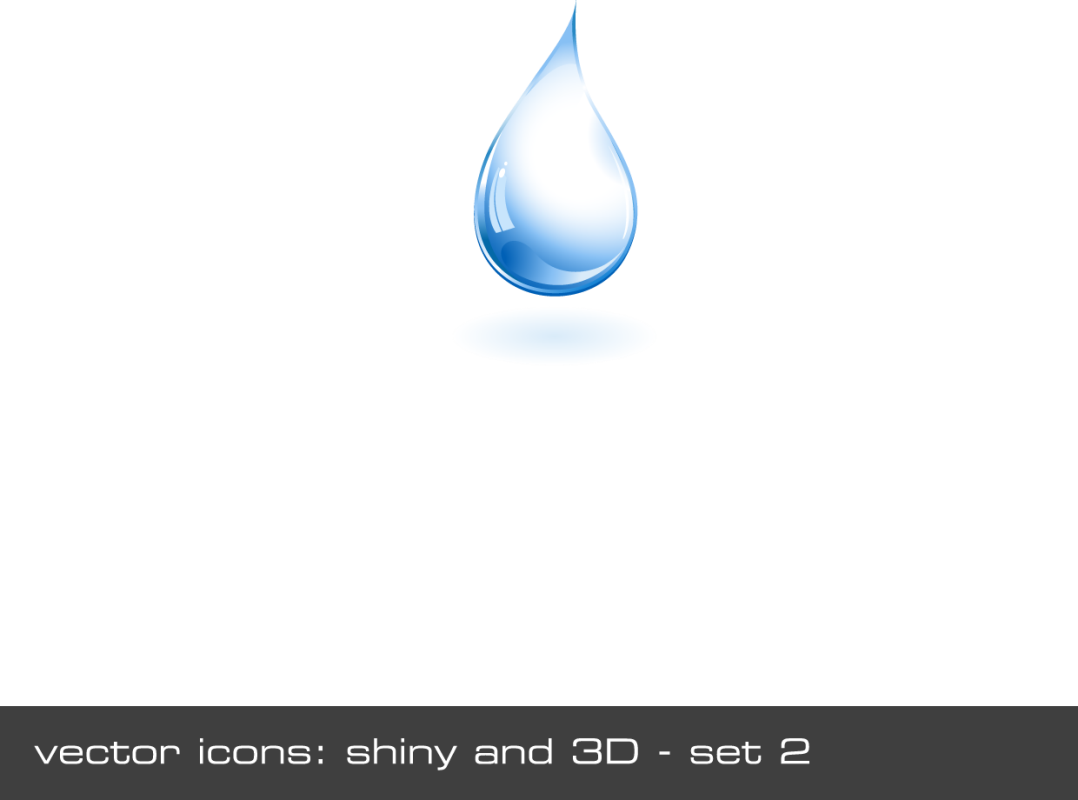 تحدث إليه في وقت الراحة واطلب منه الاستئذان قبل الكلمة
02
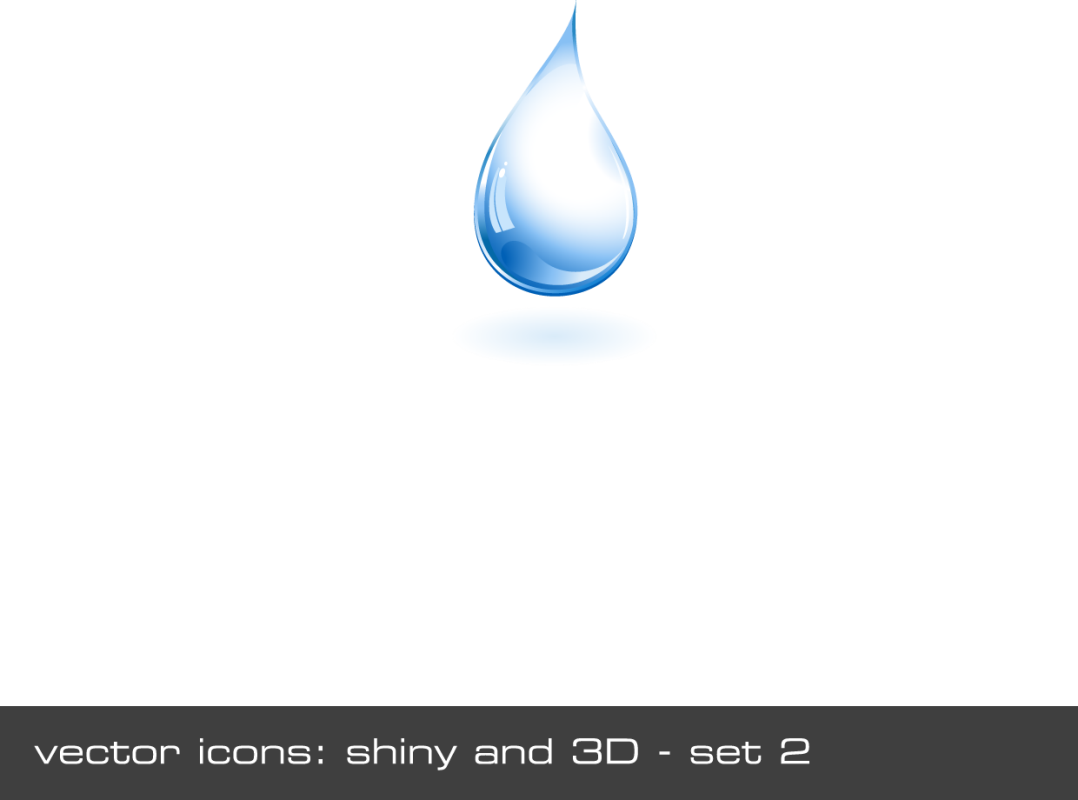 أعط إشارة للمتحدث بقرب نفاد الوقت المحدد استخدم أسلوب السندوتش
03
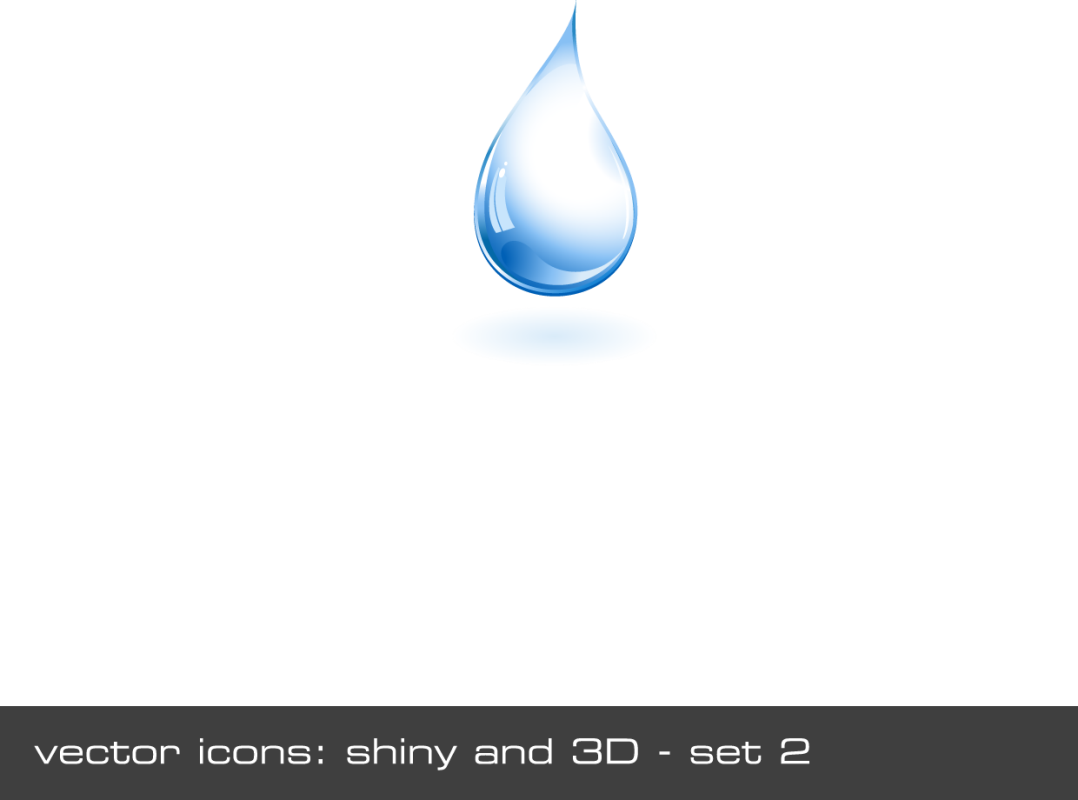 غلف النصيحة بالمدح
04
العضو الحساس
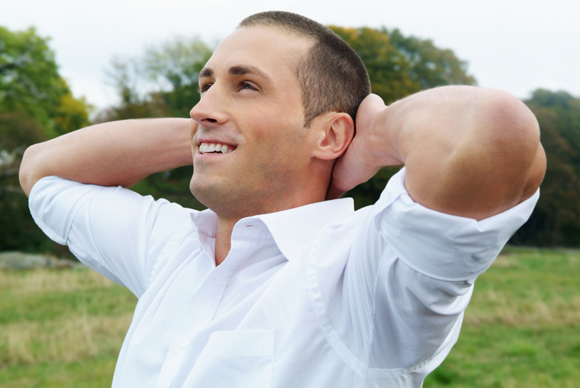 السمات والسلوك
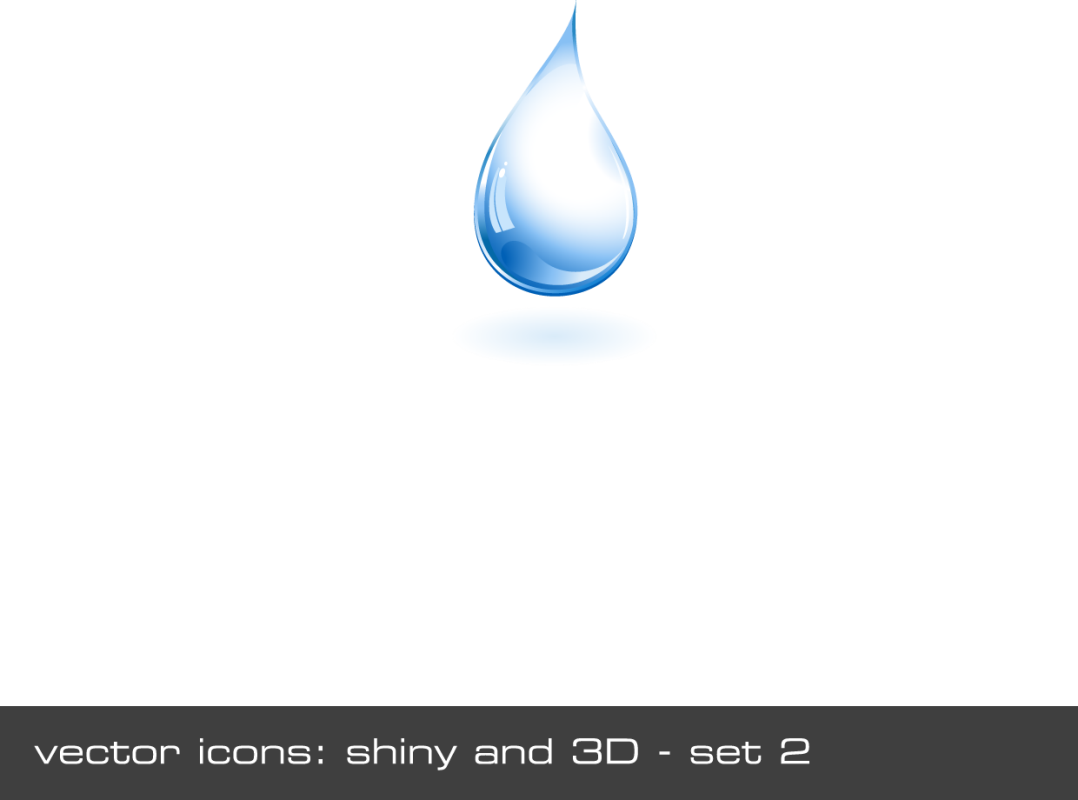 يتحرج من إبداء آرائه في معظم الموضوعات
01
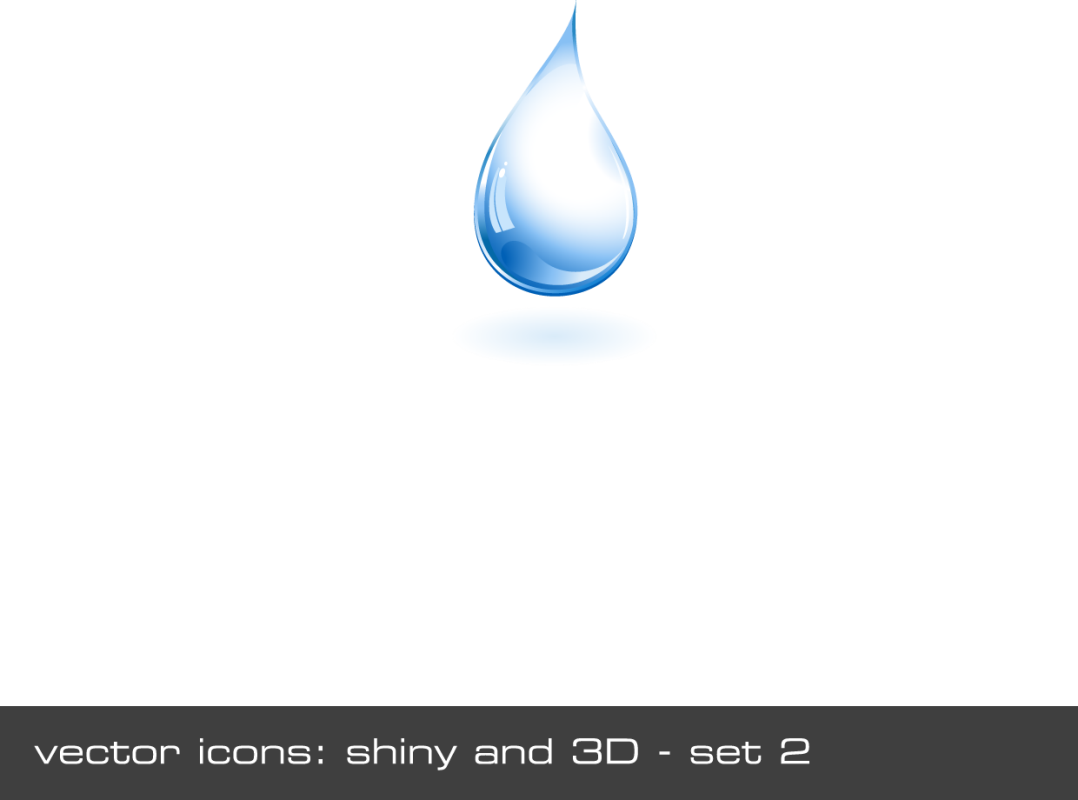 يأخذ الأمور دائماً على أنها شخصية
02
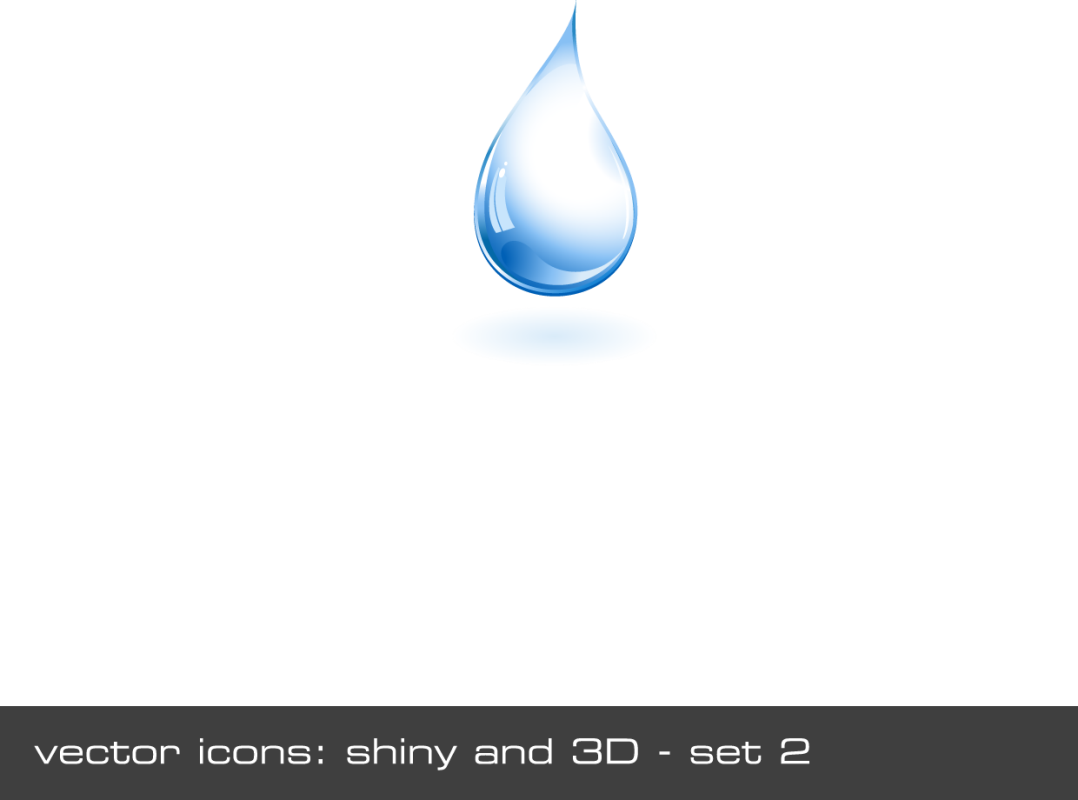 يمكن احراجه بسرعة
03
اقتراحات للتعامل معه
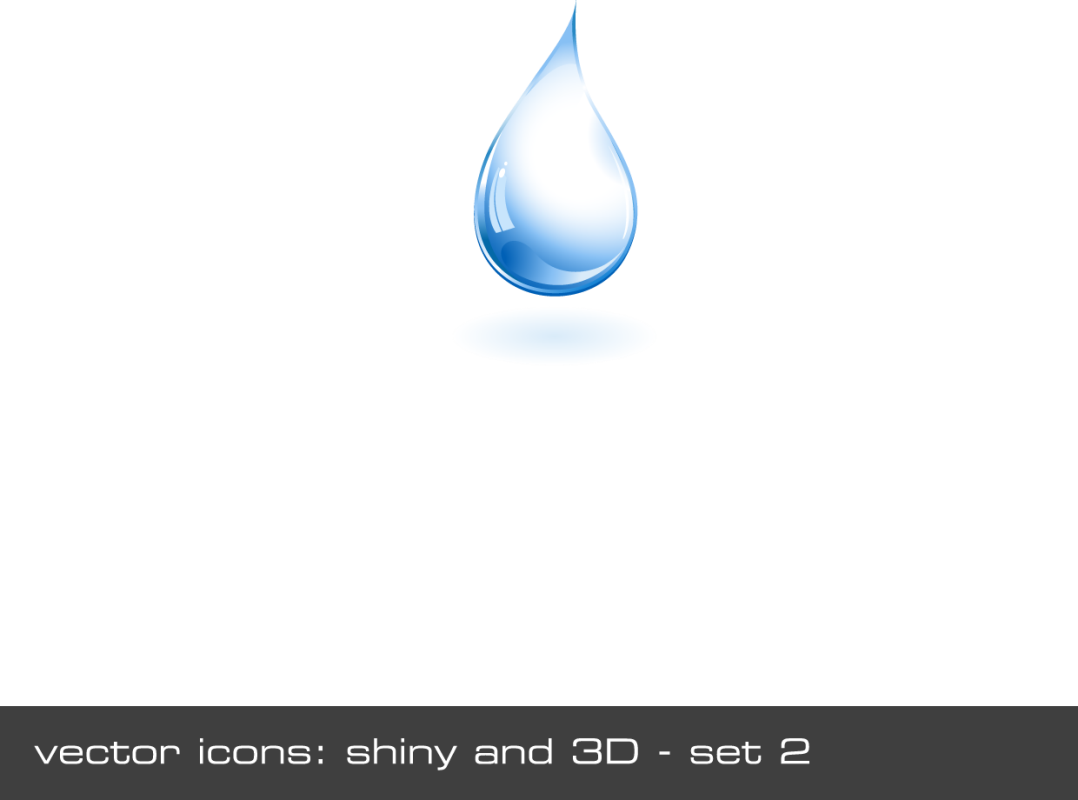 تجنب إثارة مشكلات "حساسة" 
بالنسبة له أمام الجميع
01
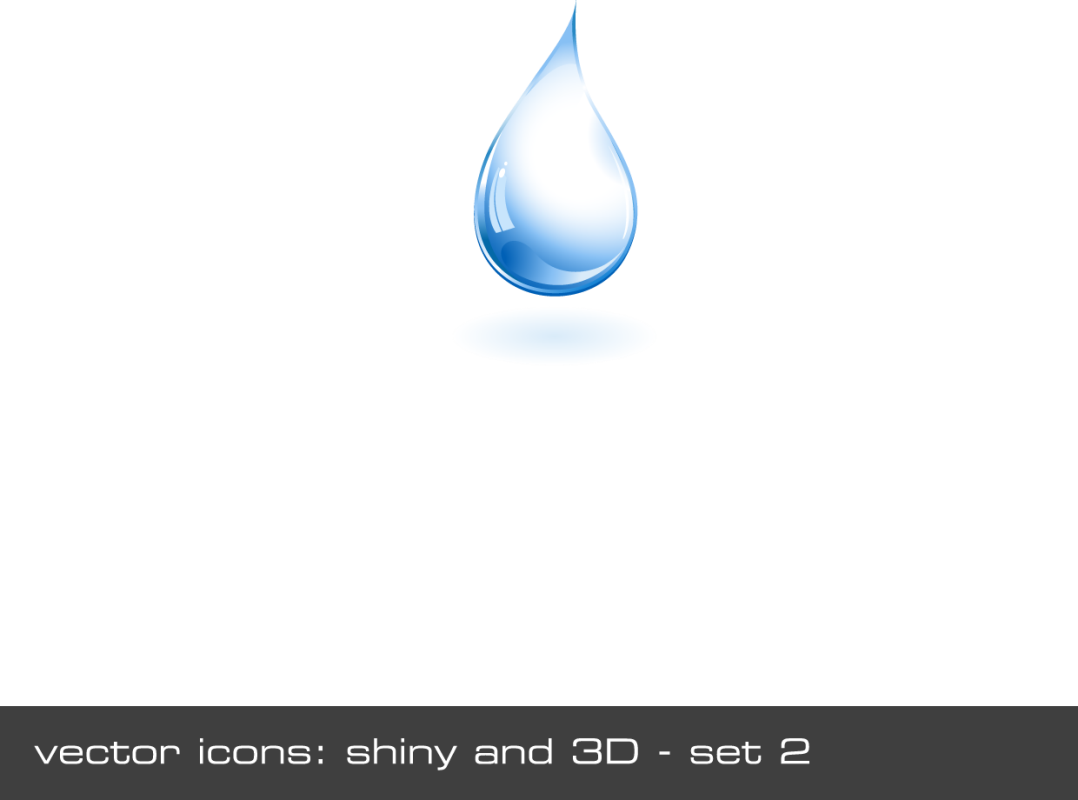 ابدأ النقاش بالأمور التي يهتم بها ولا يتحرج من الحديث عنها بحرية
02
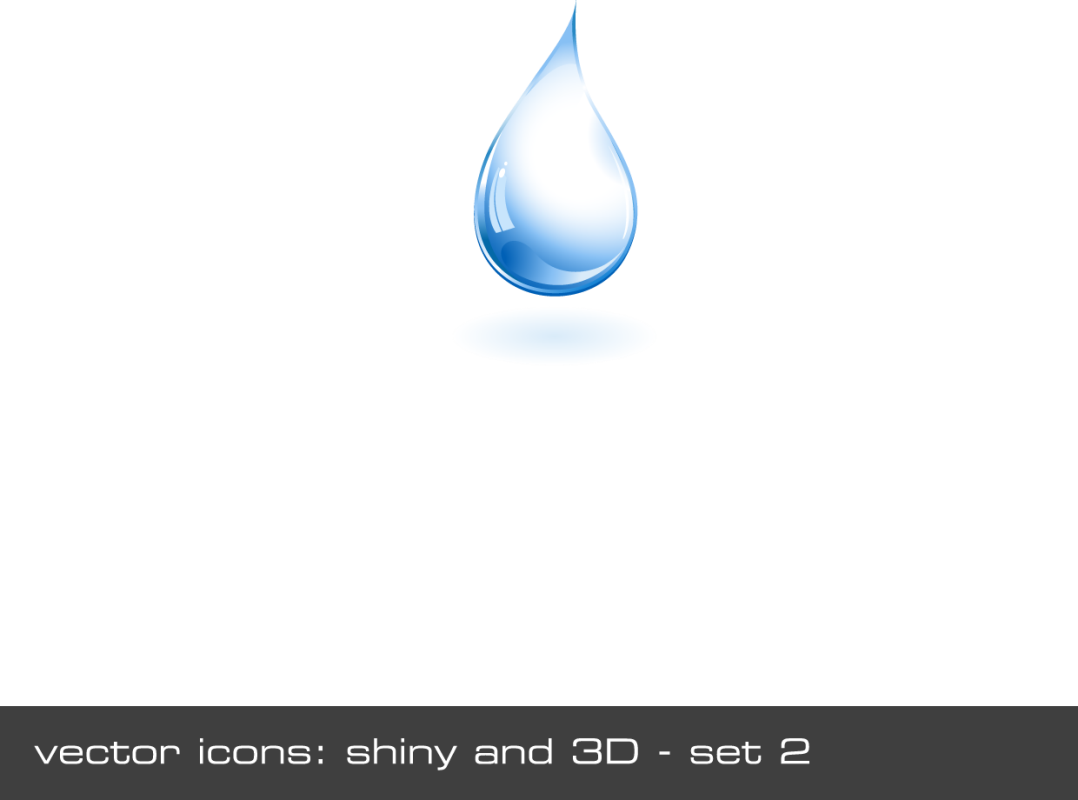 ركز على نقد الآراء والأفكار والأعمال وابتعد عن انتقاد الأشخاص
03
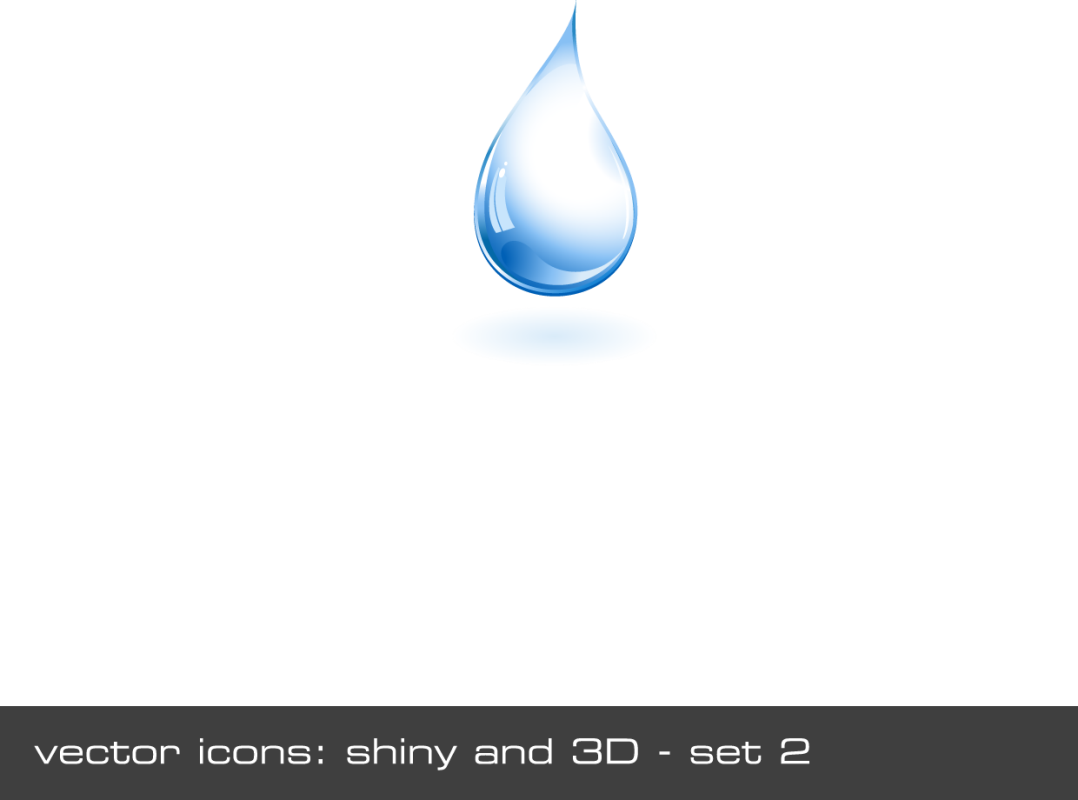 أكد دائماً على عدم أخذ الأمور على أنها شخصية إنه نقاش عام
04
تمرين 
التعبير عن العضو الواحد في الفريق
المديرون
مدير لأول مرة
أخطاء الأيام الأولى في عالم الإدارة
من الخطأ التعامل مع المرءوسين باعتبارهم أحد الممتلكات الشخصية
أن تعتقد أن الجميع سيرحبون بقدومك
إغفال دور المرءوسين في إسداء النصيحة للمدير الجديد
من الأخطاء الشائعة للمديرين الجدد إحداث تغييرات سريعة واتخاذ قرارات عاجلة فور توليهم الإدارة دون أن تكون لديهم رؤية كاملة لأوضاع المؤسسة
بديهيات النجاح للمدير الجديد
قدوة حسنة في التزامه بمواعيده وسلوكياته
يحترم سابقيه ويعرف فضلهم وسبقهم.
يفرق بين الحزم المطلوب والغلظة المذمومة
أفضل الرؤساء هو أقلهم إصدارًا للأوامر
كيف تقيم  جسور الثقة مع مرءوسيك؟
إن الثقة المتبادلة بينك وبين مرءوسيك أول ركائز النجاح في مهمتك الجديدة
إن إدراكك لهذه الحقيقة يحملك على الصبر على هذه المهمة الشاقة
إن بناء الثقة بينك وبينهم يعني أن تثق في قدراتهم على تحقيق أهداف المؤسسة
كيف تقيم  جسور الثقة مع مرءوسيك؟
الثقة لا تبنى إلا على النجاح الفعلي كما أنها لا تبنى مرة واحدة وتحتاج إلى وقت ليس بالقصير
لا تقتل ملكة الإبداع والابتكار لدى مرءوسيك بتقريعهم إذا هم أخطأوا
تجنب التعنيف على الملأ ما أمكن فإن كنت لابد فاعلا فاتبع الأسلوب النبوي الكريم
الإكثار من مدح أقوام بعينهم وإهمال آخرين ربما يسبب إحباطا وسلبية لهؤلاء المهملين
مدير ناجح في لحظة تفكير
ليس معنى أنني المدير أنني أذكى القوم
لن أستطيع قيادة الناس بدفعهم من الخلف.. إذًا يجب أن أسير أمامهم
لن أكون دبلوماسيًا ناجحًا.. إلا إذا واجهت رئيسي بأخطائه
الصعود على أكتاف الآخرين.. معناه السقوط من أعلى
أسباب تردد البعض في اتخاذ القرار
عدم التأكد من كفاية المعلومات المتاحة
إذا كان المدير يظن أنه لا يصح أن يتخذ قرارا قبل أن يكون لديه 100% من المعلومات المطلوبة فهو واهم
الخوف من الوقوع في الأخطاء
إذا أردت ألا تخطئ أبدا في عمل ما أو قرار ما  فليس هناك سوى سبيل واحد لتحقيق ذلك وهو ألا تعمل أي شيء أو تأخذ أي قرار!!
مشكلات ما بعد الأيام الأولى
مشكلات ما بعد الأيام الأولى
لن تظل دوما في أيامك الحالمة الأولى ولن يستمر تدليلك من قبل رؤسائك فما لهذا أتوا بك لهذه المهمة
وأول مهامك أو مشاكلك الأولى في عالم الإدارة الحقيقي هو تغيير سلوك بعض مرءوسيك وتكييفهم وإعادة تأهيلهم
وحتما ستواجه أنواعًا من السلوك التي لا ترضى عنها؛ فلا تظن أنه بإمكانك إجراء تغيير جذري في سلوك الناس
قد يكون من الأفضل التعامل مع مرءوسيك على حالهم دون تغيير ولو كان ذلك لا يروق لك ماداموا محققين للمطلوب منهم
فن التعامل مع مشاكل العاملين
هناك مشكلات ذات طبيعة خاصة كالموظف الكفء في عمله، ولكنه يتأخر عن موعد العمل فليس معنى كفاءته التهاون معه في أمر من شأنه إفساد العمل كله ولكنه رفق مشوب بالحزم
إذا اضطررت إلى اتخاذ قرار مؤلم بفصل أحد الموظفين بعد استنفاد جميع وسائل إصلاحه، فليكن هذا القرار حاسمًا وفي سرية، حتى لا يعلم به زملاؤه
إذا أردت أن يعرف المرءوس أن عمله دون المستوى المطلوب فمن الخطأ أن تتبسط معه في الكلام بطريقة لا توصل إليه هذه الرسالة
حقائق مفيدة
لايعني كونك المدير أنك معصوم من الأخطاء فلاتدفع مرءوسيك لإثبات ذلك
من مهارات المدير الناجح قدرته على الاستماع الجيد
إذا كنت تعتقد أنك من أولئك الذين تسيرهم الأحداث فخل عنك مهمة المدير لغيرك
لايوجد عمل محبب للنفس على الإطلاق وفي المقابل لايخلو عمل من جوانب إيجابية فيه
نصائح وتوجيهات هامة
تنمية المهارة أمر حتمي
إياك والعجب والغرور
لاتجعل وظيفتك الجديدة نهاية المطاف !!!
اعتن بمظهرك وأحسن اختيار ملابسك من غير إسراف أو مخيلة
الفرق بين المدير والقائد
القائد يبتكر
المدير ينفذ
المدير يدير
المدير صورة
المدير يصون ويحافظ
المدير يراقب
القائد يبادر
القائد أصل
القائد ينمي
القائد يثق
القائد
المدير
القائد لا متناهي النظرة
القائد يطلب الحد الأقصى
القائد يعمل الصحيح
المدير محدود النظرة
المدير يسأل : كيف
المدير يطلب الحد الأدنى
المدير يعمل بطريقة صحيحة
القائد يسأل : لماذا
القائد
المدير
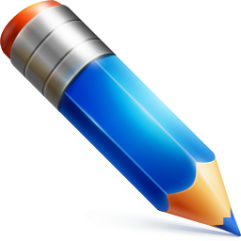 تمرين 
مهارة الصندوق
مهارة الصندوق
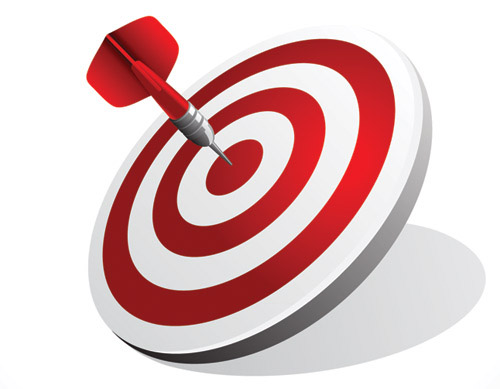 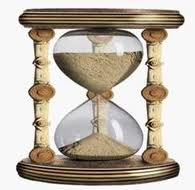 التعبير عن الذات والرأي العام
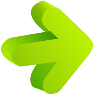 تقييم مجريات اللقاء
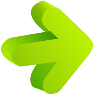 30 دقيقة
اسرار القيادة
هل القائد يولد أم يصنع؟
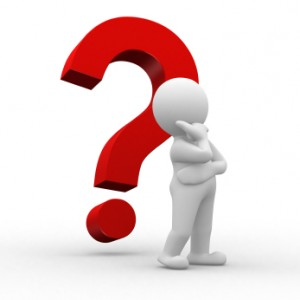 كيف اصبح قائدا ناجحا
الصفات الخمس للقائد الفعال
1
الرؤية المرشدة
التوازن
2
المهارة في التعامل مع الإنسان
3
4
التحكم
معرفة الرجال
5
1
الرؤية المرشدة
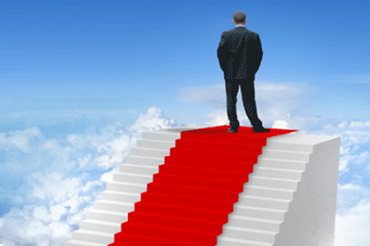 القائد الفعال تحركه أهدافه بعيدة المدى و لديه طموحات عالية بالمقارنة مع من حوله
1
الرؤية المرشدة
كيف نحدد الرؤية المرشدة ؟
الأمل في سير أنشطتك
التأمل في المراحل الأولى لحياتك
البيئة الهادئة
الأثر المتروك
سماع الضمير الداخلي
التوازن
2
الطــــــــاقات الأربع
الجســد
العــقل
الــروح
العـــاطفة
التوازن
2
العـــقل : أثري عقلي عن طريق الخطوات التالية
اقرأ أهدافك صباح مساء
نم عقلك بالقراءة و الإطلاع
واصل التعليم واستكمل دراستك
تعلم مهارات إبداعية
التوازن
2
الجسد: هو البدن الذي نعيش من خلاله                 و المحافظة عليه تنبع من
إتباع نظام غذائي سليم
المحافظة على تمارين رياضية
الاهتمام بساعات محددة للنوم
المحافظة على الرياضة النفسية مثل الإيمان وتقبل الهزيمة
التوازن
2
العــاطفة:وهي العاطفة الصادقة التي تشعرك بأهمية الآخرين و تنميتها تكمن في
المحافظة المستمرة على بنك العواطف
تقوية العلاقات بكل فرد من أسرتك
التسامح و البذل في العطاء
التوازن
2
الــروح: هي الشريان الحيوي الذي يمد الجسم بالمبادئ و القيم اللازمة لاستمرار الحياة، و تنبع المحافظة عليها من خلال
الاستغراق في العبادة الممدة للقوة
المحافظة على جلسات التأمل و التفكر
المحافظة على الأوراد و الأذكار
المحاسبة المستمرة
المهارة في التعامل مع الإنسان
3
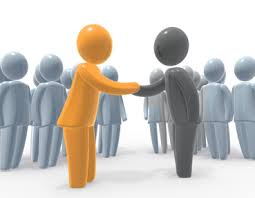 % 85 من النجاح في القيادة يعزى إلى مهارات التعامل،    و ليس بالضرورة استعمالها جميعها، بل حسب الموقف    و الشخص المقابل
المهارة في التعامل مع الإنسان
3
التأثير
الفهم والاتصال
بناء العلاقات
التحفيز
المهارة في التعامل مع الإنسان
3
الفهم و الاتصال
الاستماع
الإحساس بمشاعرهم
فهم النفسية الإنسانية
المهارة في التعامل مع الإنسان
3
التأثير
التأثير العاطفي
الاهتمام بالإنسان
الإقناع
الوفاء
المهارة في التعامل مع الإنسان
3
التحفيز
إشعاع الطاقة الإيجابية في لحظات الضعف
إشعارهم بالأمن
إعطاء الصلاحيات
المهارة في التعامل مع الإنسان
3
بناء العلاقات
الابتسامة الساحرة
الاعتراف بالخطأ و معرفة القصور
السيطرة على السلوك
بنك العواطف
4
التحكم
ينبني على أربعة قواعد
الإدارة
الحضور         و المعرفة
النفوذ
التوجيه
4
التحكم
القاعدة الأولى: الحضور و المعرفة
الحضور المستمر، و متابعة التفاصيل، و شمولية المعلومات
التواجد المستمر، و المتبعة و التدقيق و معرفة التفاصيل في أجواء عادلة، يشعر الآخرين بقدرة قائدهم على التحكم العادل و القراءة السريعة للأحداث و التفاعل معها ايجابيا المعرفة بالموضوع و الفهم العميق
4
التحكم
القاعدة الثانية: الإدارة
قدرة القائد على الثواب و العقاب العادل
التذكير بالهدف
الشجاعة
4
التحكم
القاعدة الثانية: الإدارة
القدرة على إصدار القرارات في الوقت الحاسم
الجرأة و الثبات عند تزعزع الآخرين
التخطيط والإبداع
4
التحكم
القاعدة الثالثة:التوجيه
المشاورة
الحزم و الشدة
العدل
4
التحكم
القاعدة الثالثة:التوجيه
التدرج و الإصلاح
التثبت و التبين
4
التحكم
القاعدة الرابعة: النفوذ
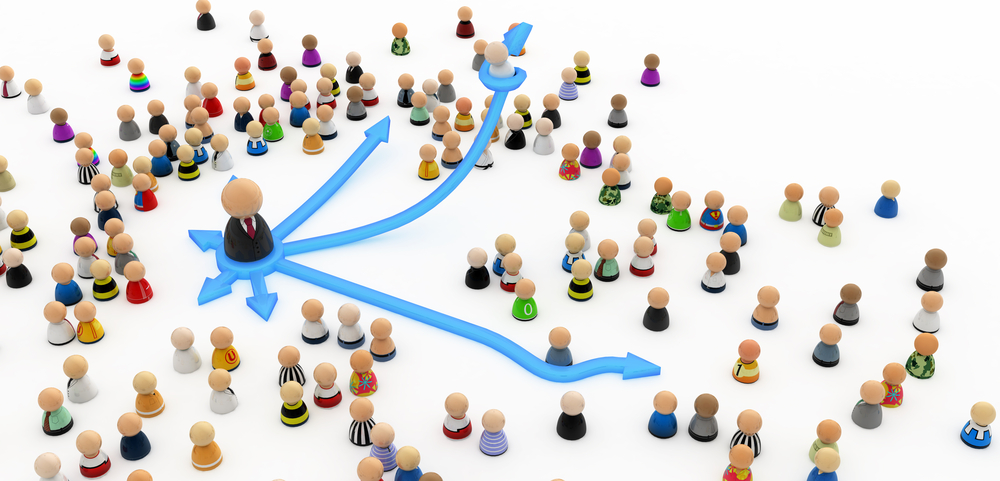 هو قدرة الشخص على إحداث أمر ممنوع أو منع حدوث أمر مسموح و يسميه البعض الواسطة أو الشفاعة
4
التحكم
هناك بعض المصادر الرئيسية لبناء النفوذ والقوة
الوضع العائلي أو الاجتماعي
الوضع المالي
العلاقات الخاصة
العلم الواسع
4
التحكم
هناك بعض المصادر الرئيسية لبناء النفوذ والقوة
المناصب الوظيفية الحساسة
القدرة على التصرف بمبالغ كبيرة من المال
القدرة على الوصول للجهات العليا لاتخاذ القرار بسرعة
التأثير على أعداد كبيرة من الناس
معرفة الرجال
5
أصعب العمليات
هذه العملية من أصعب العمليات لأنها تتعامل مع نفوس بشرية و طاقات مختزلة، و بدون معرفة الرجال لا يمكن تحريكهم نحو الهدف
معرفة الرجال
5
أساسيات معرفة الرجال
أن تعيش معهم و بينهم و تخالطهم
أن تنظر إليهم بمنظار العطف و القوة
تلبية حاجياتهم تجعلهم يعرفونك على قدراتهم
من الخبرات السابقة سواء الإيجابية أو السلبية
هل تستطيع معرفة هذا اللغز
ما هو الشىء الذى يمكن صنعه وكسره وإيجاد ثغرة فيه ولكن لا يمكن لمسه ؟
القانون
انماط القادة
الاستبدادي : ((الديكتاتوري - المتسلط - الاتوقراطي ))
والقيادة هنا مركزة في القائـد (( المهمة )) ، هو الذي يفرض خطته على الكشافين ويلزمهم بالتنفيـذ - يتصـرف بمفـرده ، ولا يخضع لأحـد ، ويفرض على الجميع أن يخضعوا له في كل شيء ومن مظاهره
ترتكز السلطة بيده وحده ، فهو الذي يتخذ القرارات بنفسه
يحدد سياسة الفرقة وأدوار الأفراد
وحده الحكم ومصدر الثواب والعقاب
يتدخل في معظم الأمور وشتى الأعمال وتفاصيل الأشياء ودقائق التفاصيل
الفوضـوي (( الايدوقراطي ))
والقيادة هنا مركزة في الجماعة (( المجموعة )) ومن مظاهر قيادة القائد الفوضوي
كل فرد يعمل ما يراه مناسباً (( حرية كاملة للفرد))
لا يوجد نظام ولا مسئوليات ولا أهـداف
تترك حرية التصرف للمرؤوسين
لا تبدر منه إلا تعليقات تلقائية
المقنـع (( الديمقراطي ))
والقيادة هنا مركزة في العضو (( الفرد )) : ومن مظاهر قيادة القائد المقنع
يتفاعل مع الكشافين ويصبح واحد منهم
يعمل على توزيع المسئولية واشراك الكشافين في اتخاذ القرارات
يحاول كسب ودهم وتعاونهم وحبهم ، يلتفوا حوله ويدعمونه
يسعى جاهداً إلى أن يشعر كل فرد في الفرقة بأهمية مساهمته الايجابية في الفرقة
مـن نحتـاج مــن هـؤلاء القادة ؟
يتناقش مع الكشافين ويصنعون معه القرار بالأغلبية
قائـد جماعي لكل الكشافين
قائد يقود الكشافين بكفاءة وفاعلية
تمرين القيادة السرية
هل تستطيع معرفة هذا اللغز
سار ياسين بلا مظلة فى موسم الامطار فى جنيف ولم يكن معه معطف للمطر او قبعة او أية حماية من الأمطار ومع ذلك لم يتبلل . كيف
موسم الامطار ليس دائما ممطر
سمات القائد الناجح
النزاهة
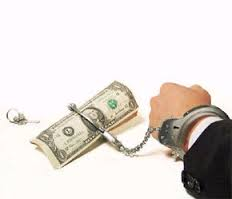 إن الصدق و النزاهة هما حجر الأساس للنجاح المستمر. حتى يتع الأشخاص قائدهم،  	لابد من أن يثقوا ثقة كاملة بصدقه و تفانيه       و إلتزامه و أخلاقه و قيميه الصامدة
القدرة على المخاطرة
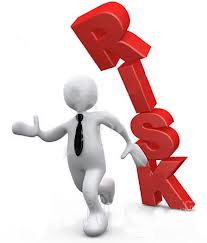 القادة هم أشخاص لا يخافون من الدخول في المجازفات و لا من إرتكاب الأخطاء. فهم يدخولون بمجازفات و أخطار محسوبة بعكس الذين يتهورن بدخولهم مخازفات خطرة جدا
التفاؤل و الحماس
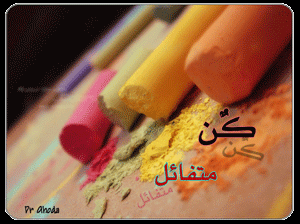 يلهم القادة الآخرين بحماسهم للعمل و إهتمامهم المرتفع            و إخلاصهم المنقطع النظير 	للذي يقومون به. القادة هم أشخاص   لا يركزون على المشاكل بقدر التركيز على حلها و 	على كيفية عمل   				      الأشياء و إنجاحها
الإلتزام بالتطور
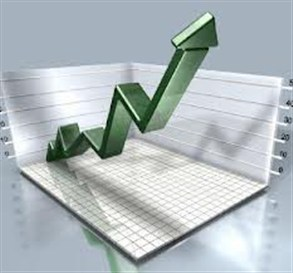 يعرف القادة أن التعلم هو مسيرة مستمرة و هم لا يتوقفون عن إتخاذ الإجراء الازم للنمو 	الشخصي و المهني. كذلك هم يحافظون على إتصالهم بكل ما هو حديث من مسارات و 	أدوات و واقائع                 حديثة في عالمي التكنولوجيا و الأعمال
الرؤية
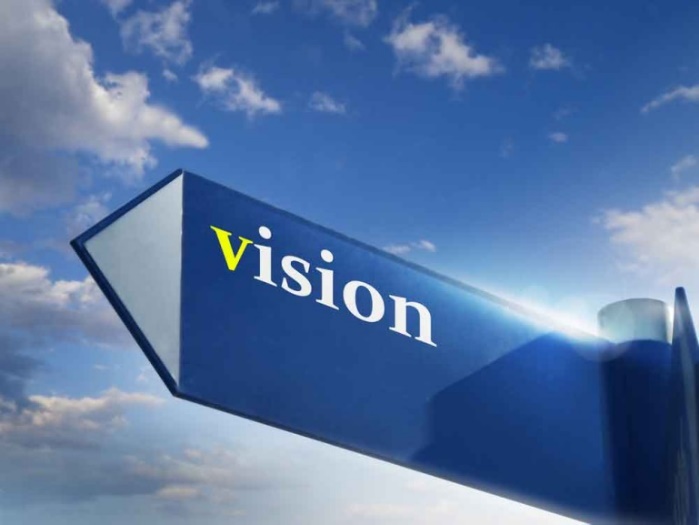 يعرف القادة ما يريدونه بدقة حيث يضعون الخطط الواضحة       و المفصلة لتحقيق غايتهم. 	بالإضافة إلى ما سبق، فإن القادة غير    مبهمين أو غامضين في أهدافهم و هم لا يتركون 	للحظ مجال
العملية
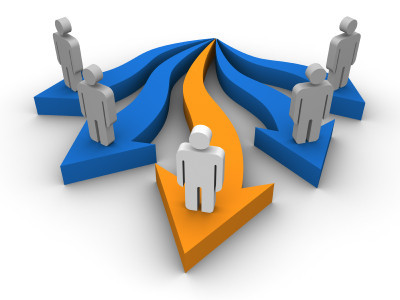 بغنى عن الرؤى و القيم المثالية التي يتسم بها القادة فهم يتسموون أيضا بالواقعية و هم على دراية بالحقائق و الأرقام التي                                   تحيط بهم
المسؤولية
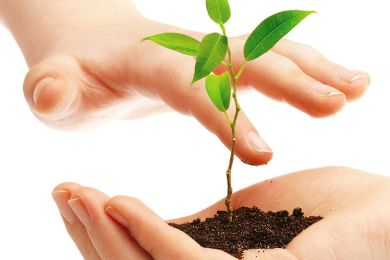 يمكن الإعتماد على القادة في تحملهم لمسؤولية أفعالهم و إتمام مسؤولياتهم على أتم  الوجوه ، فهم أشخاص ثابتون على أتمام إلتزماتهم لا يخذلون فريقهم و لا يتخلون عن  مسؤولياتهم     أو يلقوون اللوم على غيرهم بشأن أخطاء إقترفوها بأنفسهم
العمل بضمير و بجد
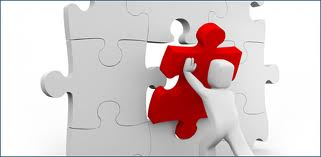 يعمل القادة بجهد كثير و لا يرضون بالقليل. أفضل القادة هم الأشخاص الذين يجعلون 	من أنفسهم مثالا يحتذى به بأخلاق العمل العالية لديهم من خلال كونهم أول الواصليين 	في المكتب و آخر                          الأشخاص الذين يغادرون
الثقة بالنفس
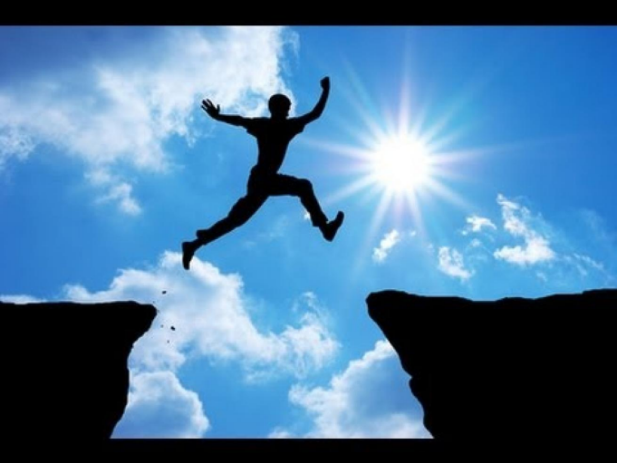 لا يفتقر القادة إلى الثقة بالنفس و هي العنصر الأساسي الذي يمكنهم من أخذ خطوات 	كبيرة و الذي يكسبهم الجرآة و قوة الإرادة. الثقة بالنفس هي الأمر الذي يدفعهم إلى 	الأمام في المرات                    القليلة التي يقعوون أو يخفقون فيها
الذكاء العاطفي
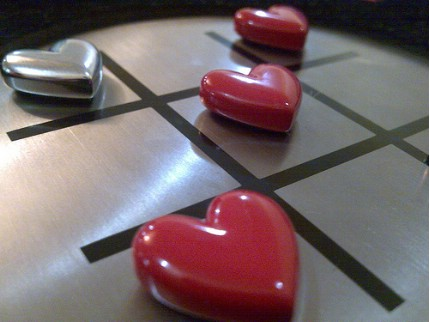 إن المفاتيح الأساسية للقيادة الناجحة هي التعاطف و إدراك الذات و الحزم و الإنضباط   	الذاتي و الحدس، أيضا تشترك تلك المفاتيح الأساسية مع معدلات عالية من الذكاء 	العاطفي. الودية، وهي القدرة على الشعور مع الآخرين و التواصل معهم إلى جانب القدرة 	على قراءة مابين السطور و تحليل إيقاع علاقة أو وضع ما بالإضافة إلى القدرة على  	التركيز على الجانب الإيجابي و الإبتعاد               عن التصرفات السلبية و المحطمة للذات
الخبرة المهنية
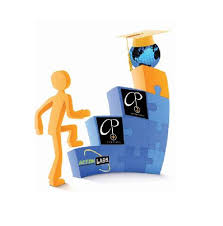 إن القائد الناجح هو الشخص الذي يتمتع بمعرفة شاملة في مختلف الحقول المهنية 	يمكن وصف القائد الجيد بالشخص الذي يتمتع بمعدلات طاقة و إندفاع مرتفعين إلى 	جانب عدم تفويته أي فرصة                  تمكنه من كسب الخبرة في مجال عمله
القدرة على جذب الآخرين
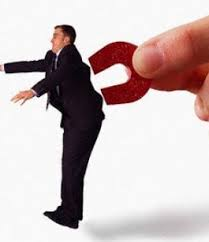 الإلهام و تحفزيز الآخرين على العمل و جعلهم يبذلون أفضل ما عندهم هي من الصفات 	الأساسية للقادة. أفضل القادة هم الأشخاص الذين يشجعون بقية أعضاء فريقهم على 	أن يكونوا قياديين و على أن يعمل بجهد على تطوير الآخرين و تمكينهم حتى يصبح   	قادرين على إستلام المناصب القيادية                           الآخرى و مسؤولياتها
ما اللغز فى هذه الصورة
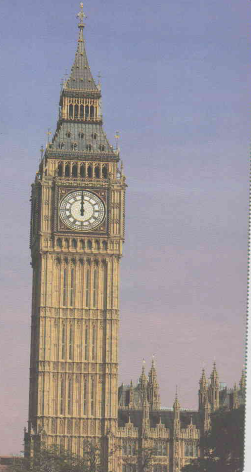 الصورة فى وقت الغروب والساعة 12
طريقك الى اتخاذ قرار فعال
مفهوم اتخاذ القرار
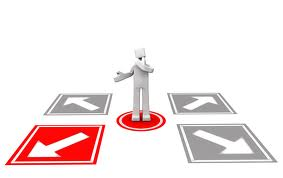 التعرف على البدائل المتاحة لاختيار الأنسب بعد التأمل بحس متطلبات الموقف وفي حدود الوقت المتاح
خطوات اتخاذ القرار
المرحلة الأولى
تحديد الهدف بوضوح، لأنه بذلك يوجه خطواتنا نحو اتخاذ القرار
المرحلة الثانية
التفكير بأكبر عدد ممكن من الإمكانيات، فمنها يستخلص وينبثق القرار
المرحلة الثالثة
فحص الحقائق مهم جدا، فعدم توفر المعلومات قد يقودنا إلى قرار غير صحيح
خطوات اتخاذ القرار
المرحلة الرابعة
التفكير في الايجابيات والسلبيات للقرار الذي تم اتخاذه
المرحلة الخامسة
مراجعة جميع المراحل مرة أخرى، والانتباه فيما إذا أضيفت معطيات جديدة أو حدث تغيير
أنواع القرارات
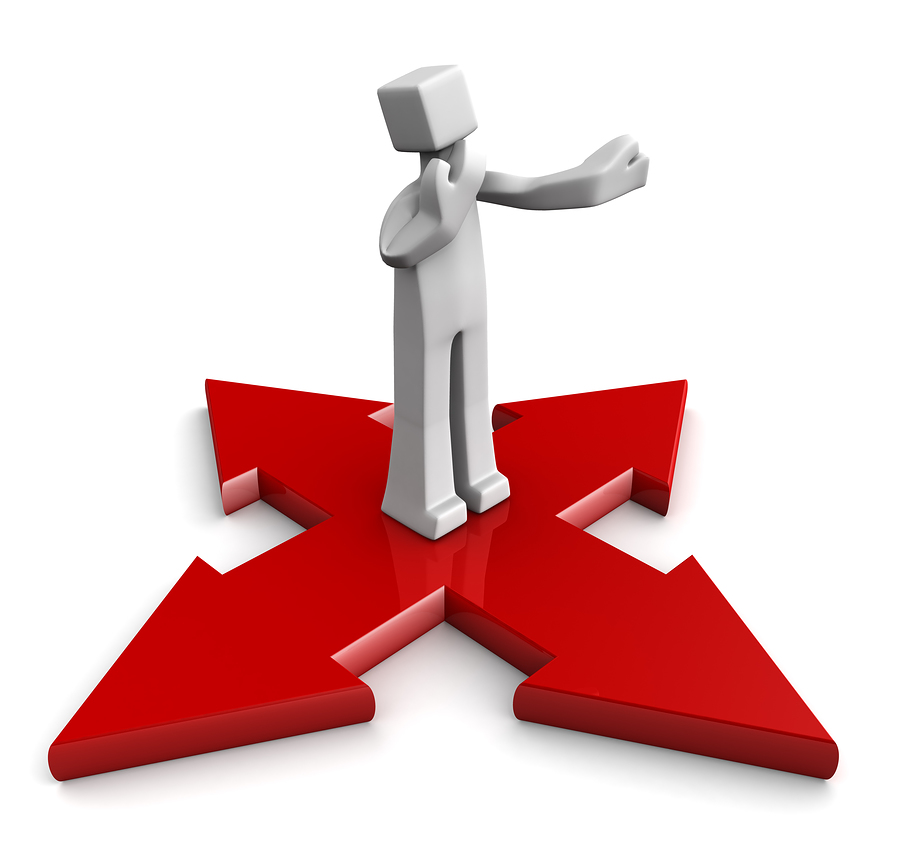 لأن هذا الموضوع في غالب الأحوال يتحدثون عنه في القرارات الإدارية في المؤسسات التجارية والمنشآت الصناعية، ونحن نتحدث هنا عن القرارات الشخصية في الحياة العامة على وجه الإطلاق
القرارات الفردية
1
قرار فردي يخصك وحدك ،كما قلنا طالب يريد ان يحدد جامعة أو رجل يريد ان مختار للزواج امرأة ،فهذا أمر محدود
إن مثل هذا القرار يكون أكثر حساسية وأكثر أهمية، ولا بد له من مزيد من أخذ الأسباب الموصلة للقرارات
2
القرارات المصيرية
1
هل تريد أن تدرس أو تعمل؟ ريما يكون قرارا مصيريا بالنسبة لك هل تريد ان تبقى في هذه البلاد أو ترحل إلى بلاد أخرى؟
أمور لها أثار أكبر لذلك لا ينبغي أحيانا ان يزيد الإنسان من التفكير والبذل للجهد في 	قرار عادي يتكرر فيجمع جمعا من الناس ويستشيرهم
2
القرارات الدورية
فالأمور الدورية مثلا الشركات أو المؤسسات توظيف موظفين لديها وأحيانا تفصل آخرين هذه الأمور الدورية المتكررة القرار فيها هو اتخاذ النظام الأمثل
1
أما في كل مرة نعاود التفكير، كلا ! قرار دوري يأخذ دائما أما الشيء الطاريء الذي يحتاج إلى بعض ذلك الأمر إذاً فهمنا هذه الصورة العامة في القرارات وبأسلوب مبسط ويلامس واقع حياتنا
2
حيثيات اتخاذ القرار
اتخاذ القرار لا يكتسب بالتعليم وإنما أكثر بالممارسة والتجربة
اتخاذ القرار أفضل من عدم اتخاذه
ليس اتخاذ القرار مبنيا على العلم الشرعي فحسب
اتخاذ القرار يحتاج إلى عقلية متفتحة مرنة
ليس اتخاذ القرار هو نهاية المطاف بل في الحقيقة هو بدايته
محاذير اتخاذ القرار
لا للمجاملات في اتخاذ القرار
لا للعواطف
لا للتردد والتراجع
لا للإذاعة والنشر ( استعينوا على قضاء حوائجكم بالكتمان )
لا للعجلة
العوامل المؤثرة في اتخاذ القرار
القيم والمعتقدات
المؤثرات الشخصية
الميول والطموحات
العوامل النفسية
لعبة المنطاد
ما اللغز فى هذه الصورة
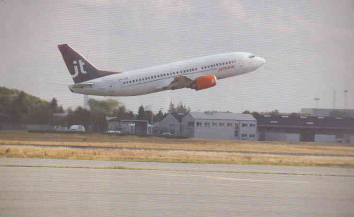 لا يمكن للطائرة أن ترفع عجلاتها عند هذا الارتفاع المبكر
كيف استطيع تحفيز الاشخاص
معنى التحفيز
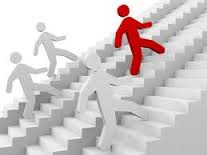 التحفيز هو عبارة عن مجموعة الدوافع التي تدفعنا لعمل شيء ما
أصناف التحفيز
داخلى
وهوعبارة عن الدوافع الذاتية التي تحفزنا داخلياً ، مثل الرغبة والطموحات
أصناف التحفيز
عبارة عن الدوافع الخارجية التي تحفزنا خارجياً مثل المكافآت 	الرواتب والعلاوات السلوكيات
خارجي
أصناف التحفيز
مادية
زيادة الراتب، المكافأت المادية،المشاركة في الارباح
أنواع الحوافز
كتب الشكر،الاوسمة،المشاركة في صنع القرار
معنوية
العوامل التي تساعد على تحفيز العاملين
شعور العامل أنه جزء لا يتجزأ من هذه المؤسسة
اقتناع كل عامل في المؤسسة أنه عضو مهم في هذه المؤسسة
حاول أن تتحلى بالصبر، وأشعر العاملين أنك مهتم بهم
حاول أن تتفاعل وتتواصل مع العاملين
حاول أن توفر للعاملين ما يثير رغباتهم في أشياء كثيرة
معوقات التحفيز
الخوف أو الرهبة من المؤسسة
عدم المتابعة للعاملين فلا يعرف المحسن من المسيء
عدم وجود قنوات اتصال بين المديرين والعاملين فيكون كل في واد
الأخطاء الإدارية كتعدد القرارات و تضاربها
الاذلال وسوء المعاملة
طرق تحفيز العاملين
المدح و الثناء و التقدير
المكافآت
التفويض في العمل
إعطاء يوم أو يومين عطلة إضافية
الترقية
فوائد التحفيز و نتائجه
انخفاض نسبة غياب العامل
انخفاض معدل حركة النقل
تحقيق الاهداف التي خطّط لها
اكتساب العامل سلوكا ايجابيا أفضل
هل تستطيع معرفة هذا اللغز
ما هو الشىء الذى يحمل الماء مع انه ملىء بالحفر ؟
الاسفنجة
كيف تحفز ذاتك كقائد؟؟؟
كيف تحفز ذاتك كقائد؟
عن طريق الألفاظ والكلمات والأقوال التشجيعية لنفسك
عن طريق مكافئة نفسك عند أي نجاح أو مجهود يستحق الإطراء
أقرأ كتب الناجحين وسيرهم
ثقتك بنفسك الثقة تساعدك في تحفيز ذاتك
فكر ببطء ونفذ بسرعة
هل تستطيع معرفة هذا اللغز
سعيد يحمل كأسا زجاجياً رقيقا جدا ينكسر من أى صدمة ومع ذلك استطاع ان يرميه لمسافة متر من فوق الارض ولم ينكسر . كيف ؟
رماه أفقياً على الارض
تمرين
نلقاكم فى دورات اخرى